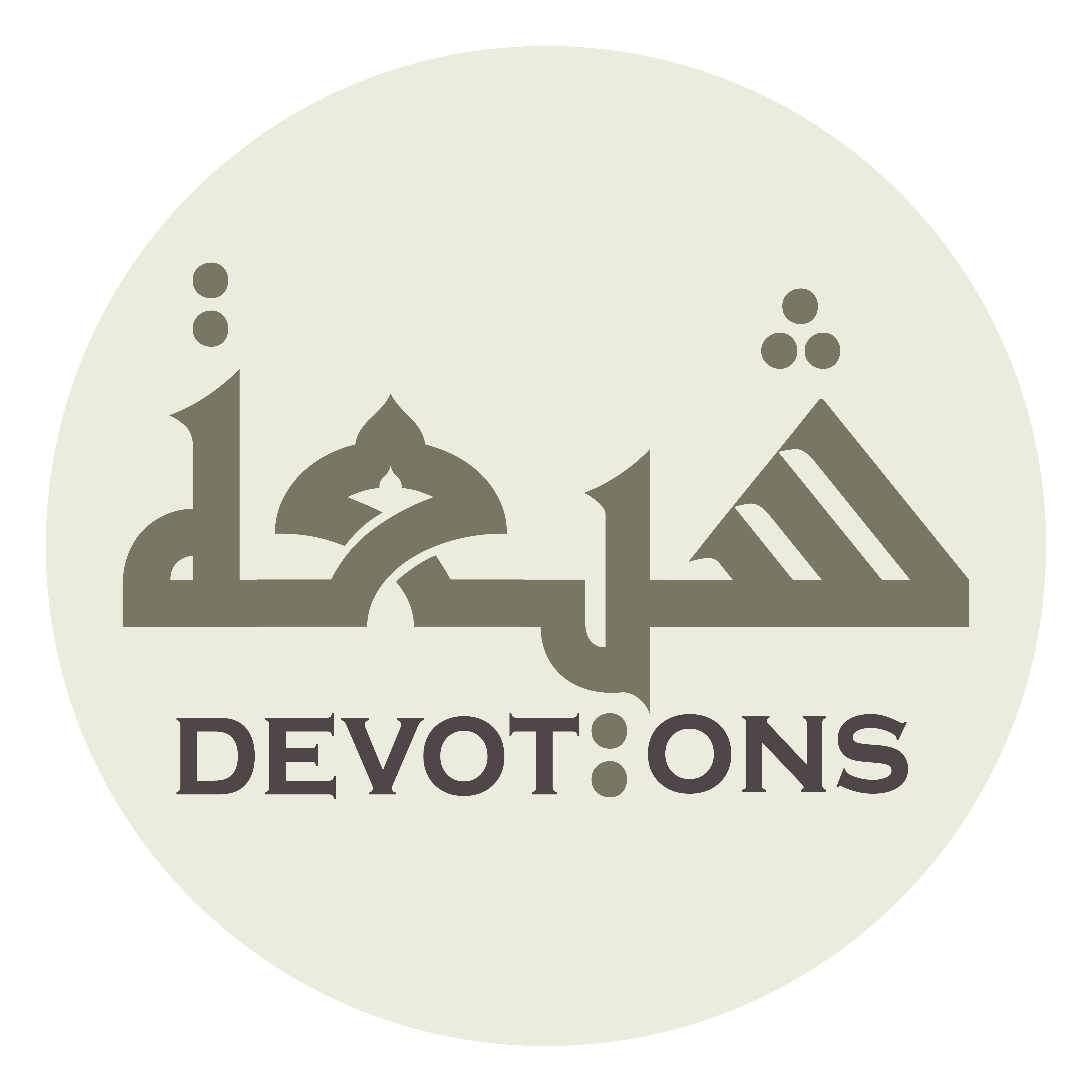 Dua 45 - Sahifat Sajjadiyyah
اَللَّهُمَّ يَا مَنْ لَا يَرْغَبُ فِيْ الْجَزَاءِ
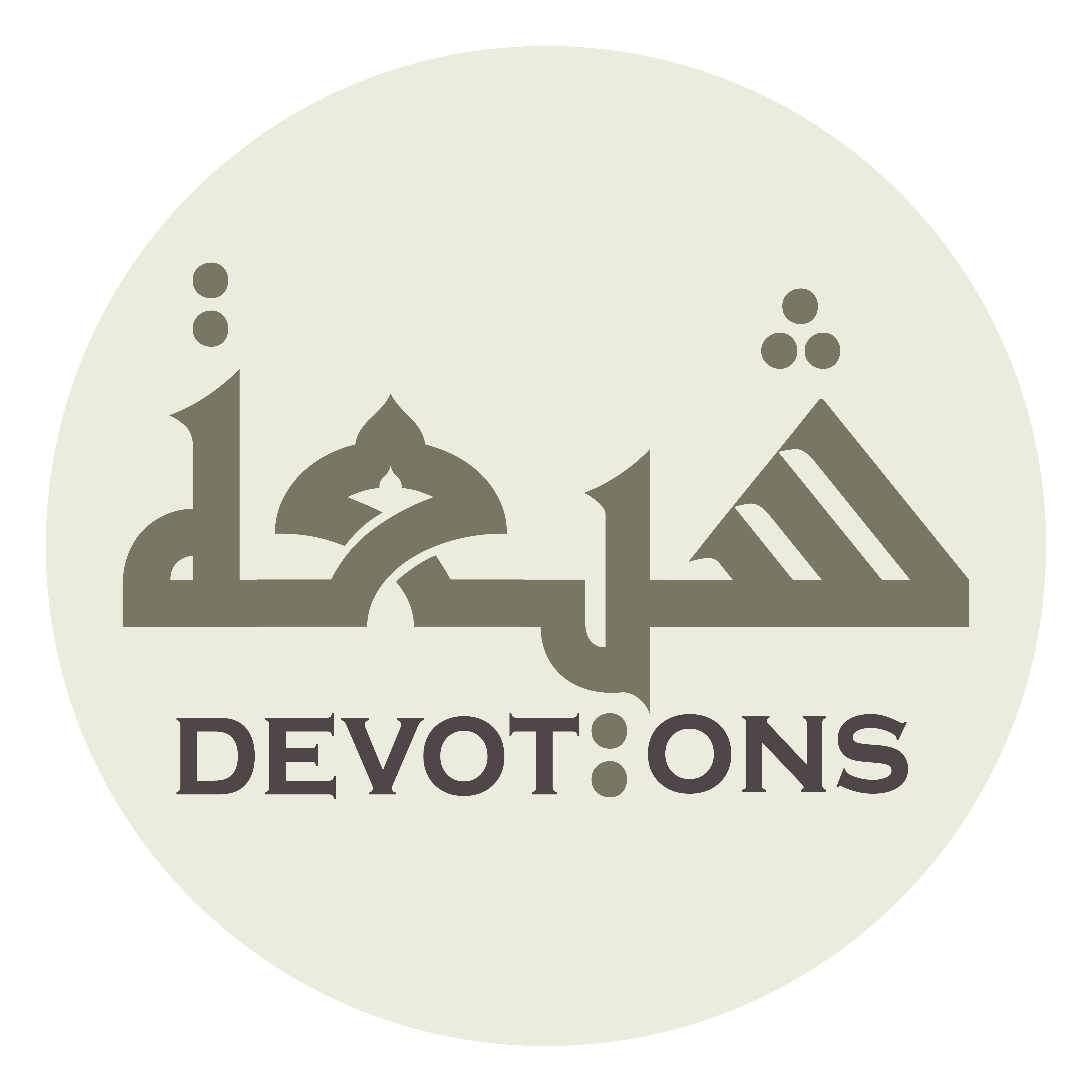 اَللَّهُمَّ صَلِّ عَلَى مُحَمَّدٍ وَ آلِ مُحَمَّدٍ

allāhumma ṣalli `alā muḥammadin wa āli muḥammad

O' Allāh send Your blessings on Muhammad and the family of Muhammad.
Dua 45 - Sahifat Sajjadiyyah
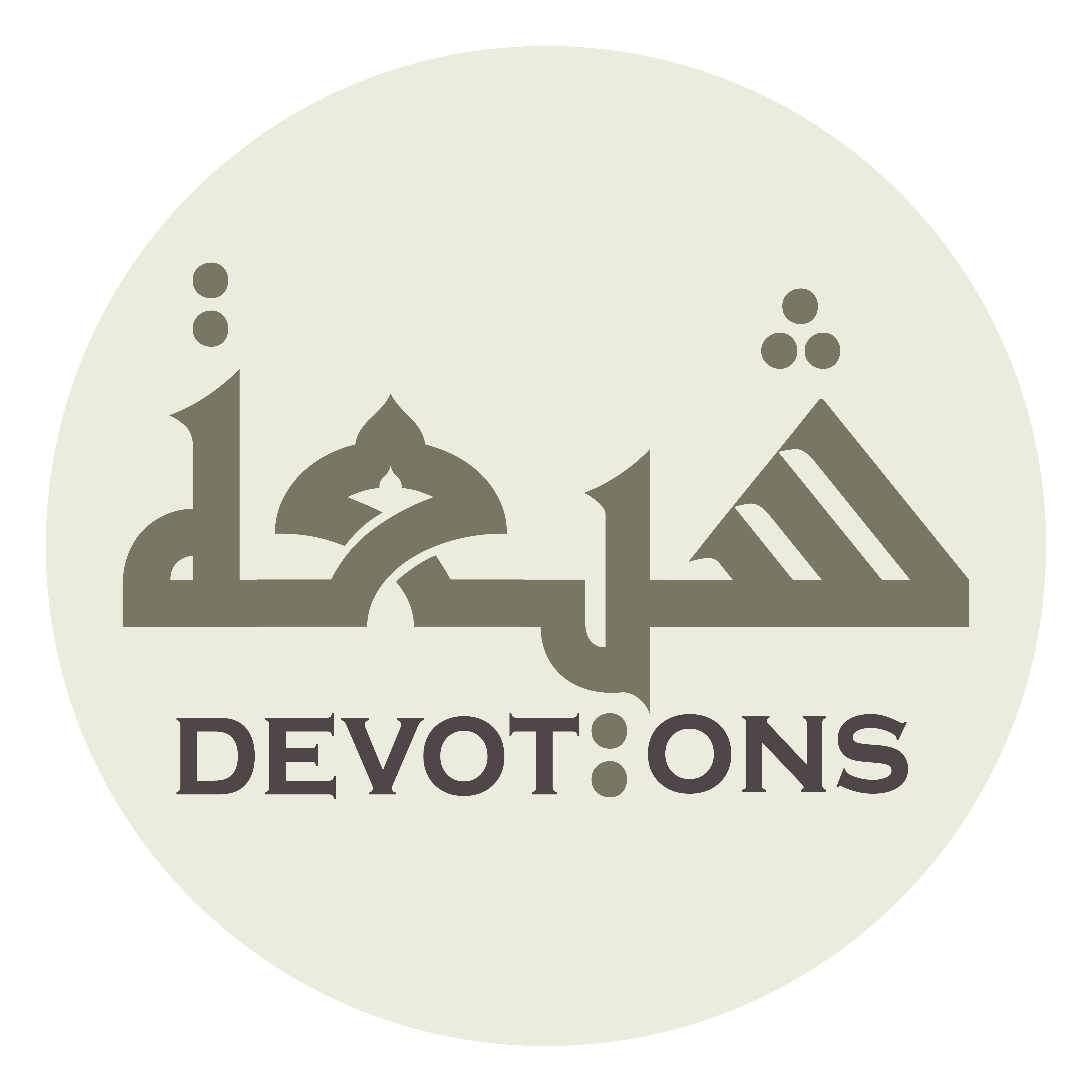 بِسْمِ اللَّـهِ الرَّحْمَـٰنِ الرَّحِيمِ

bismillāhir raḥmanir raḥīm

In the Name of Allāh,the All-beneficent, the All-merciful.
Dua 45 - Sahifat Sajjadiyyah
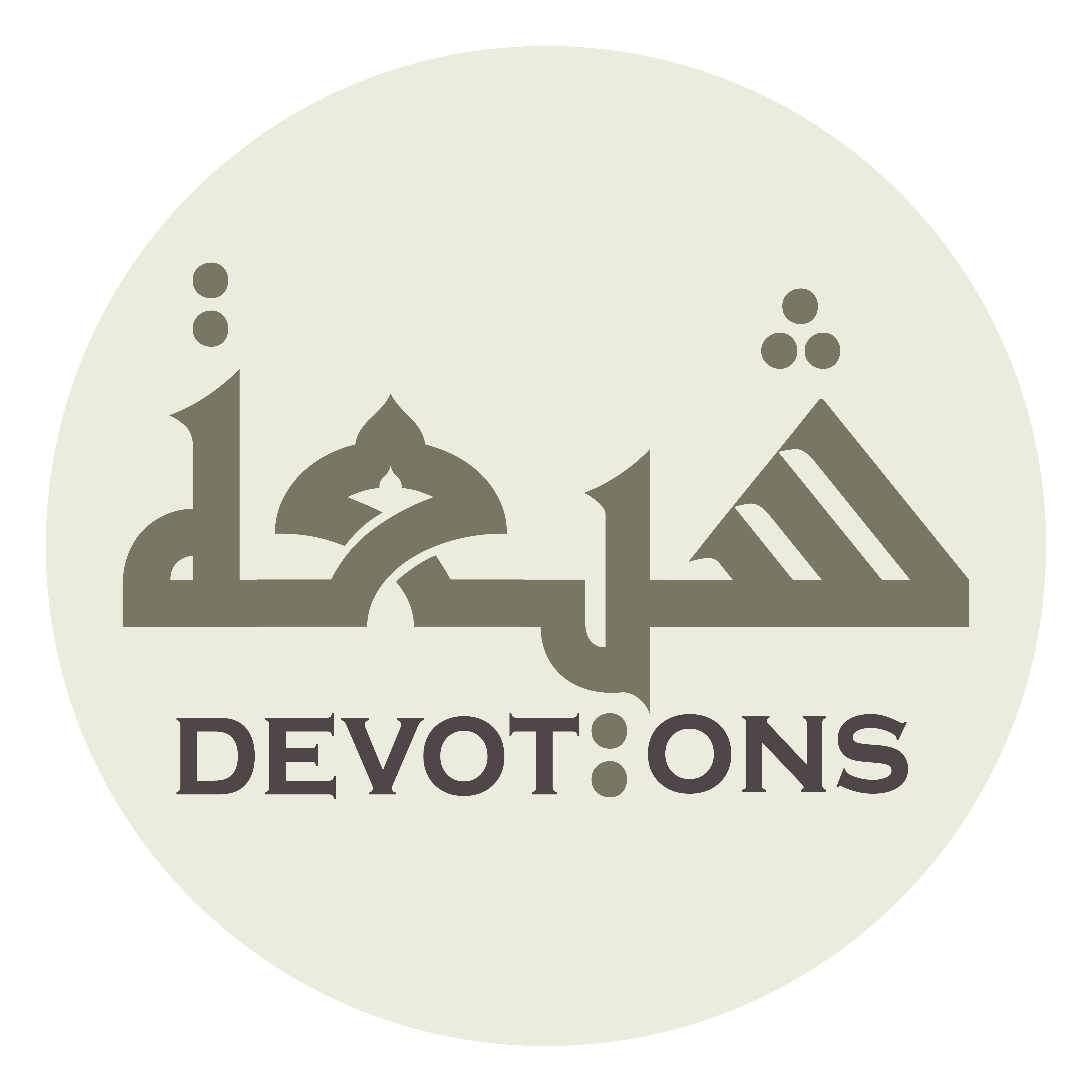 اَللَّهُمَّ يَا مَنْ لَا يَرْغَبُ فِيْ الْجَزَاءِ

allāhumma yā man lā yar-ghabu fil jazā

O God, O He who desires no repayment!
Dua 45 - Sahifat Sajjadiyyah
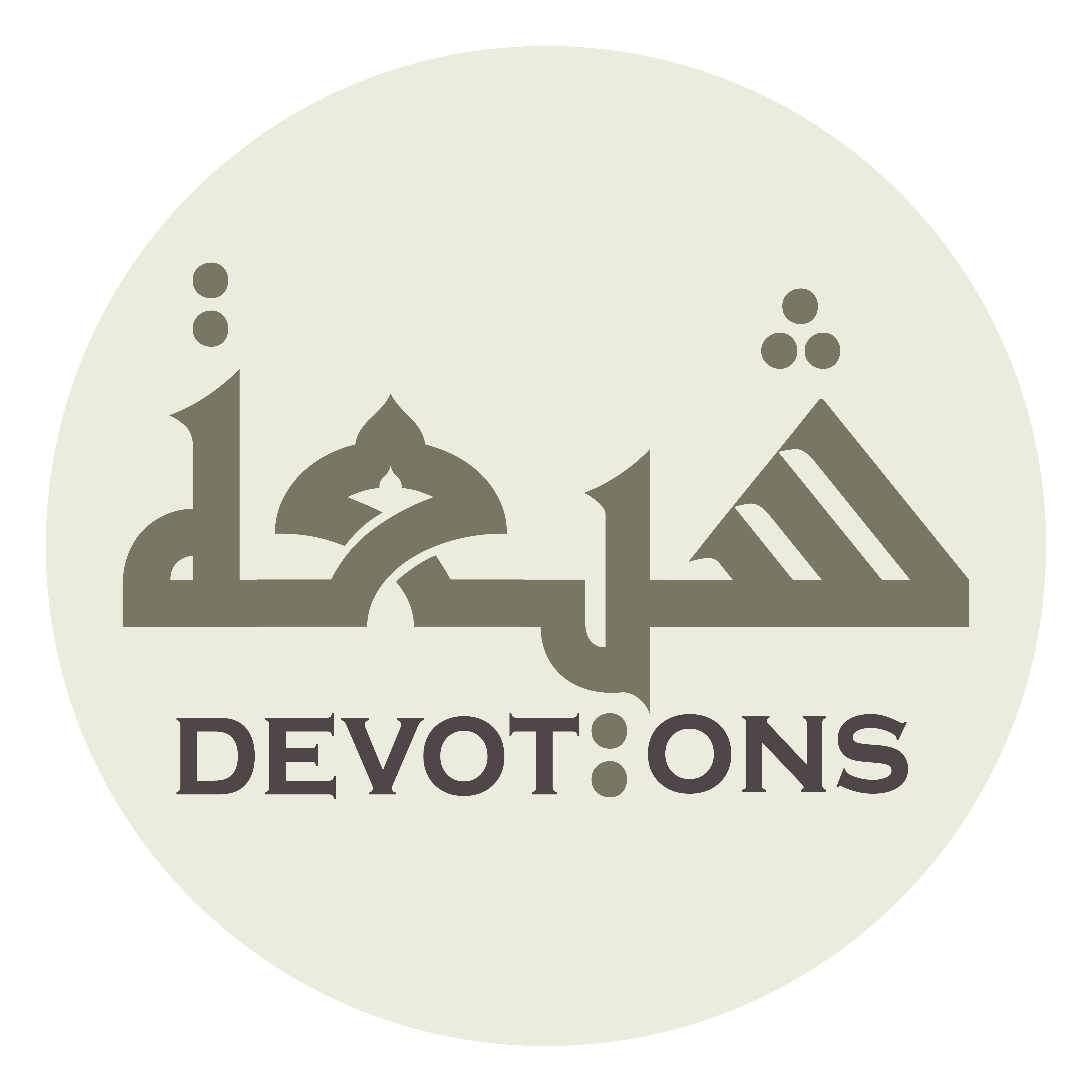 وَ يَا مَنْ لَا يَنْدَمُ عَلَى الْعَطَاءِ

wa yā man lā yandamu `alal `aṭā

O He who shows no remorse at bestowal!
Dua 45 - Sahifat Sajjadiyyah
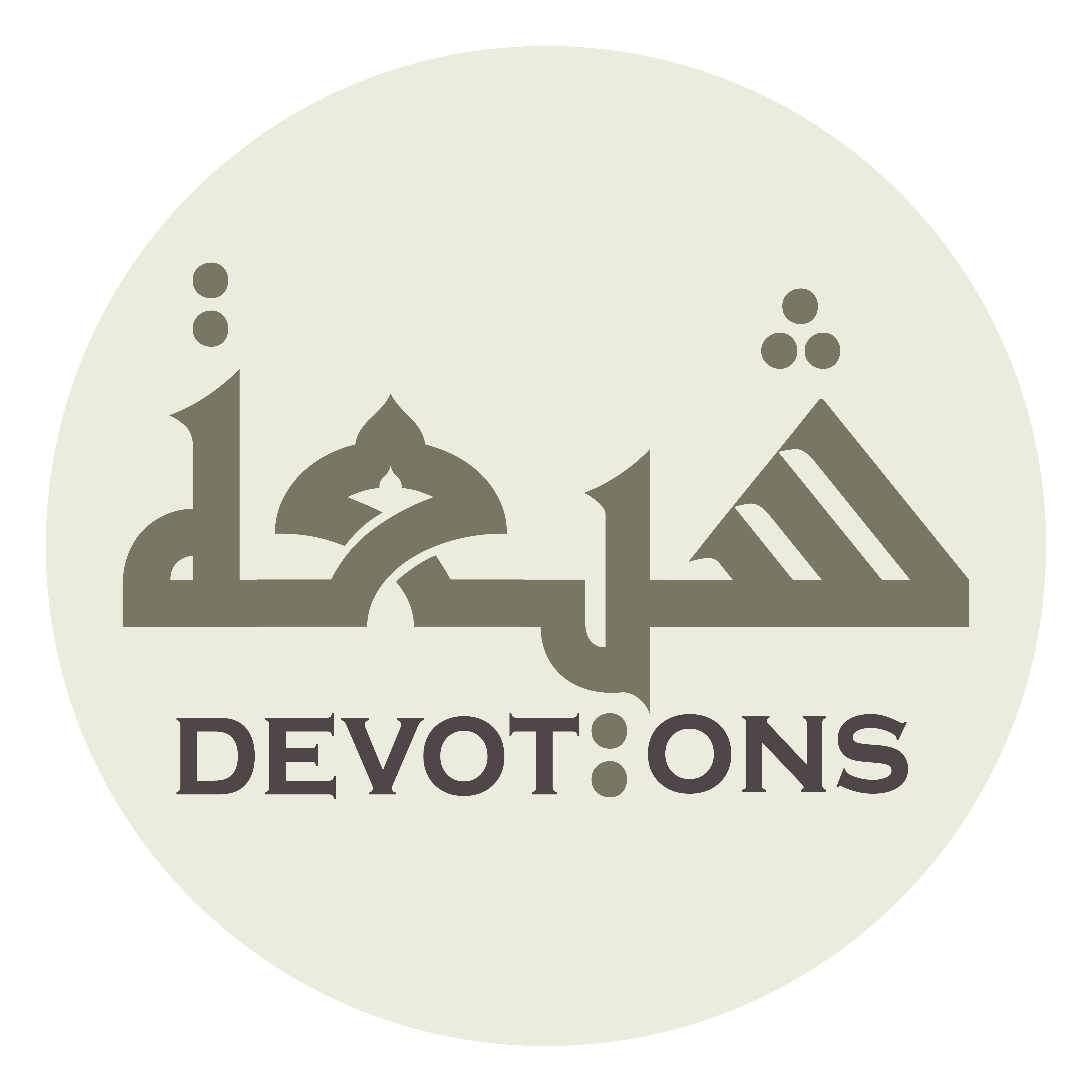 وَ يَا مَنْ لَا يُكَافِئُ عَبْدَهُ عَلَى السَّوَاءِ

wa yā man lā yukāfi-u `abdahu `alas sawā

O He who rewards not His servant tit for tat!
Dua 45 - Sahifat Sajjadiyyah
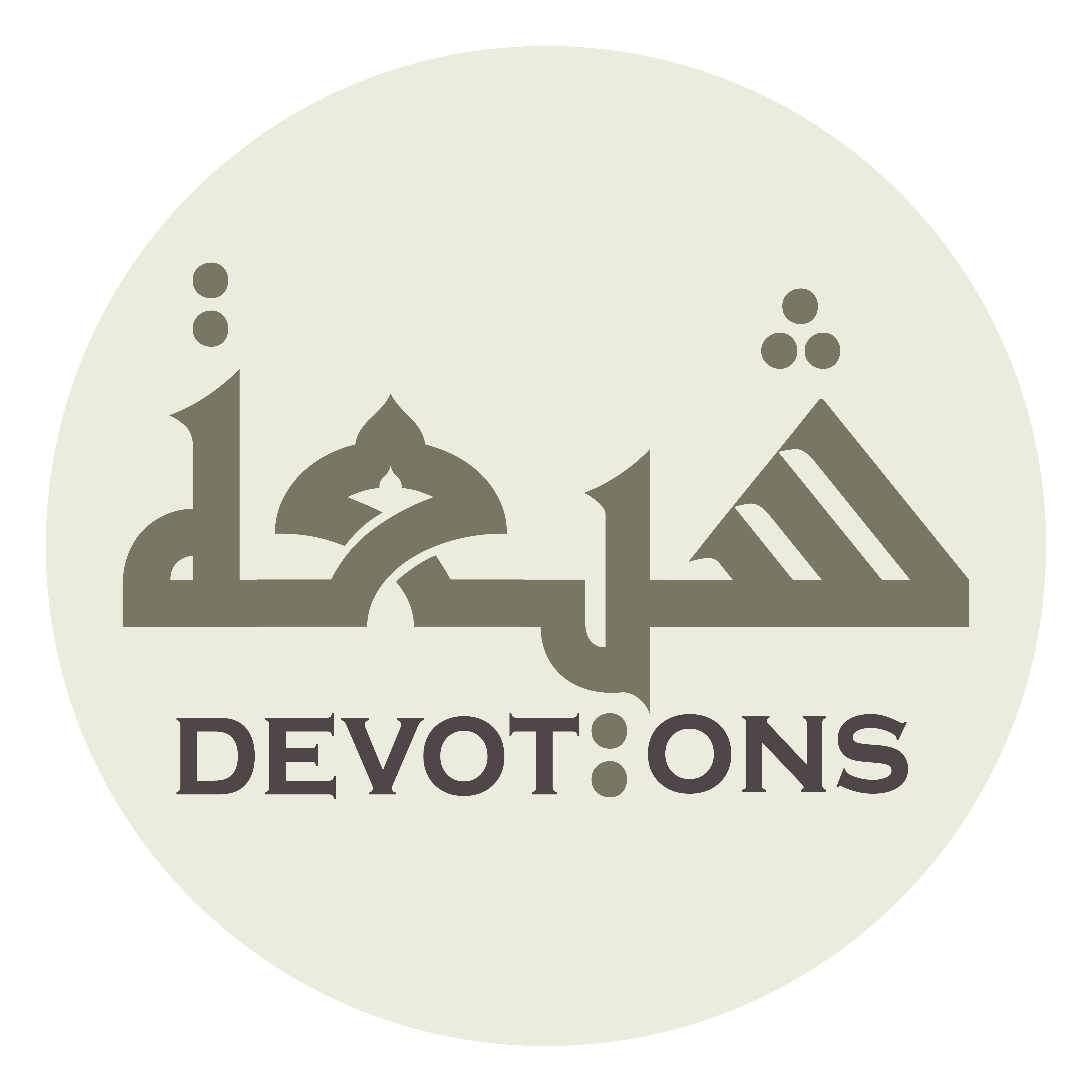 مِنَّتُكَ ابْتِدَا، وَ عَفْوُكَ تَفَضُّلٌ

minnatukabtidā, wa `afwuka tafaḍḍul

Your kindness is a new beginning, Your pardon gratuitous bounty,
Dua 45 - Sahifat Sajjadiyyah
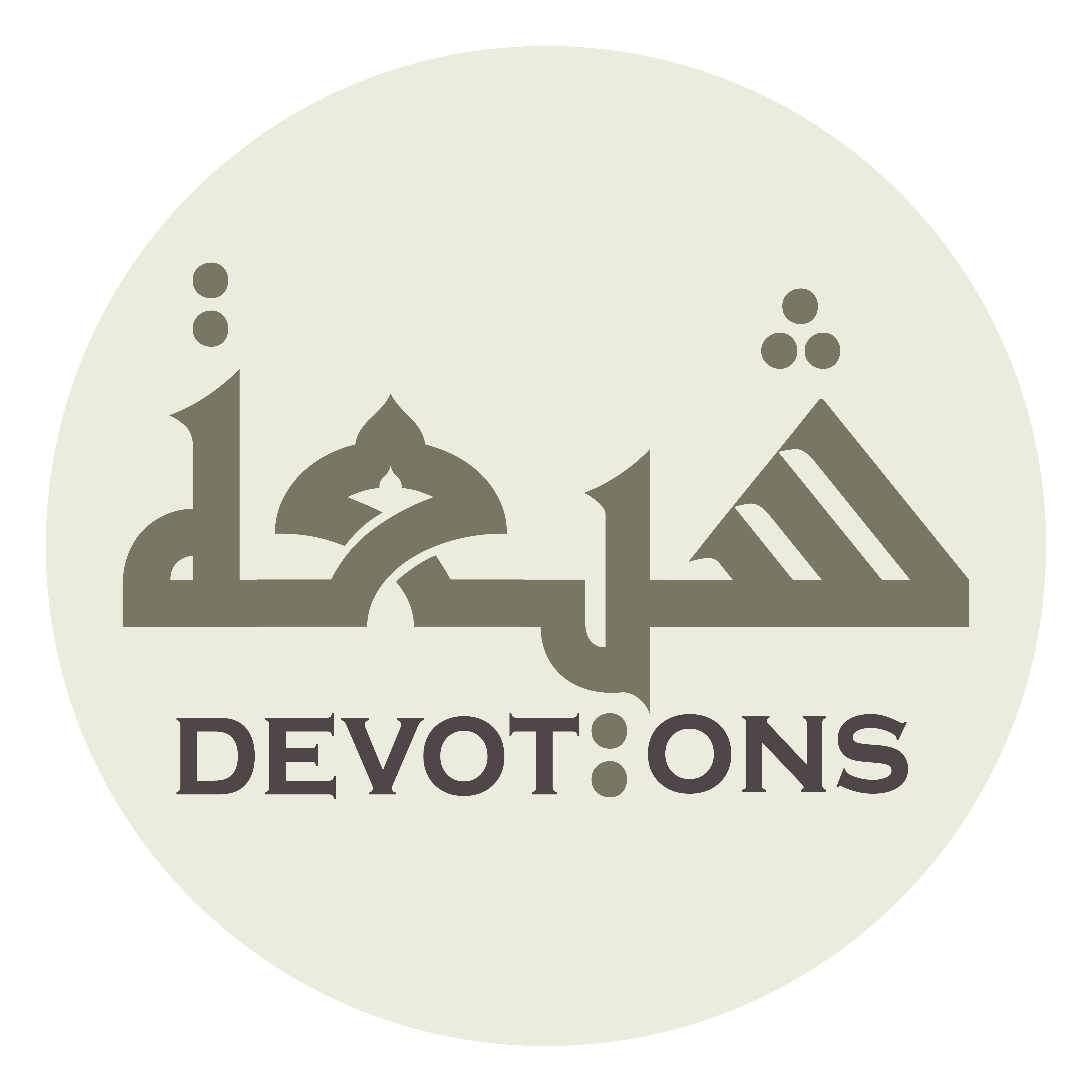 وَ عُقُوبَتُكَ عَدْلٌ، وَ قَضَاؤُكَ خِيَرَةٌ

wa `uqūbatuka `adl, wa qaḍā-uka khiyarah

Your punishment justice, Your decree a choice for the best!
Dua 45 - Sahifat Sajjadiyyah
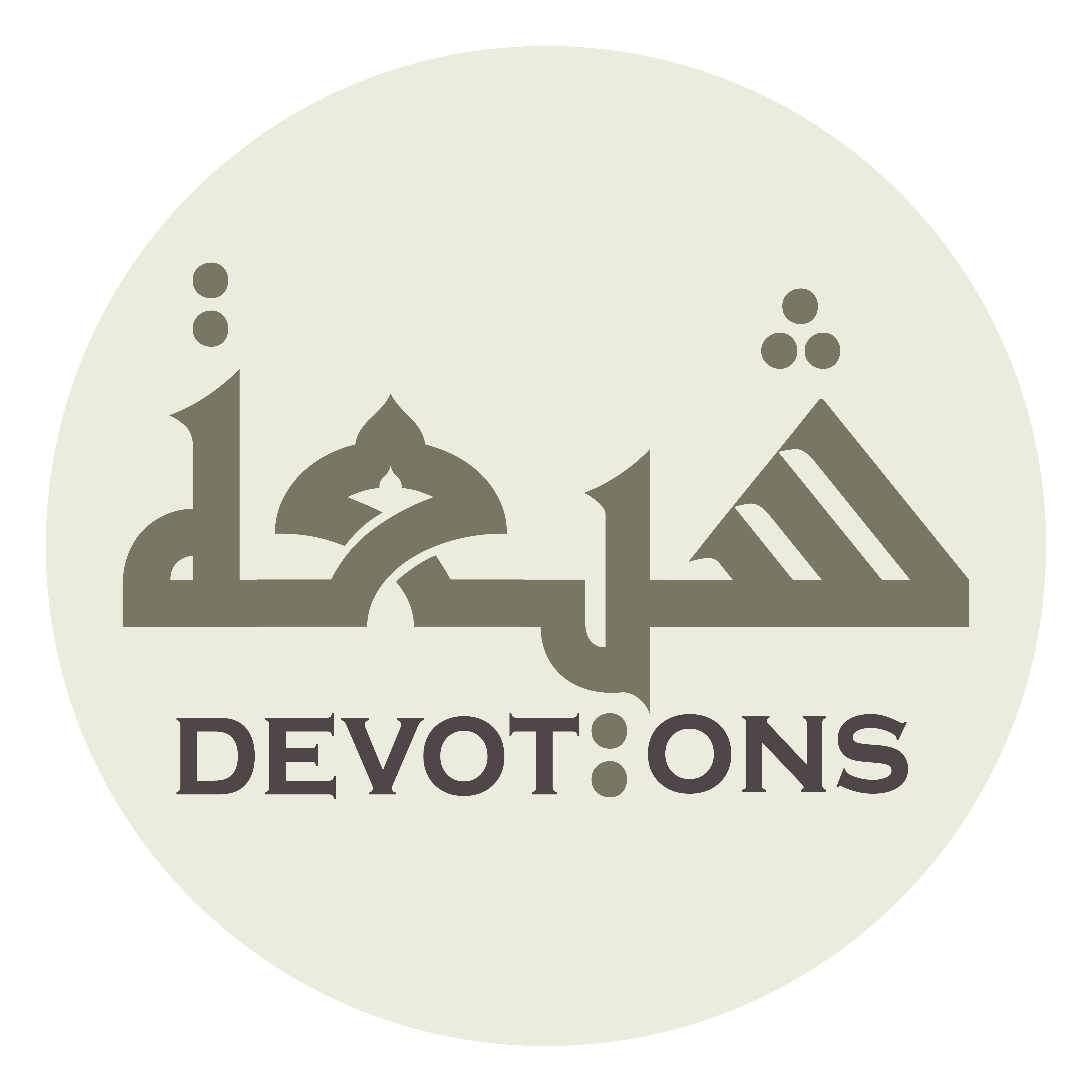 إِنْ أَعْطَيْتَ لَمْ تَشُبْ عَطَاءَكَ بِمَنٍّ

in a`ṭayta lam tashub `aṭā-aka bimann

If You bestowest, You stainest not Your bestowal with obligation,
Dua 45 - Sahifat Sajjadiyyah
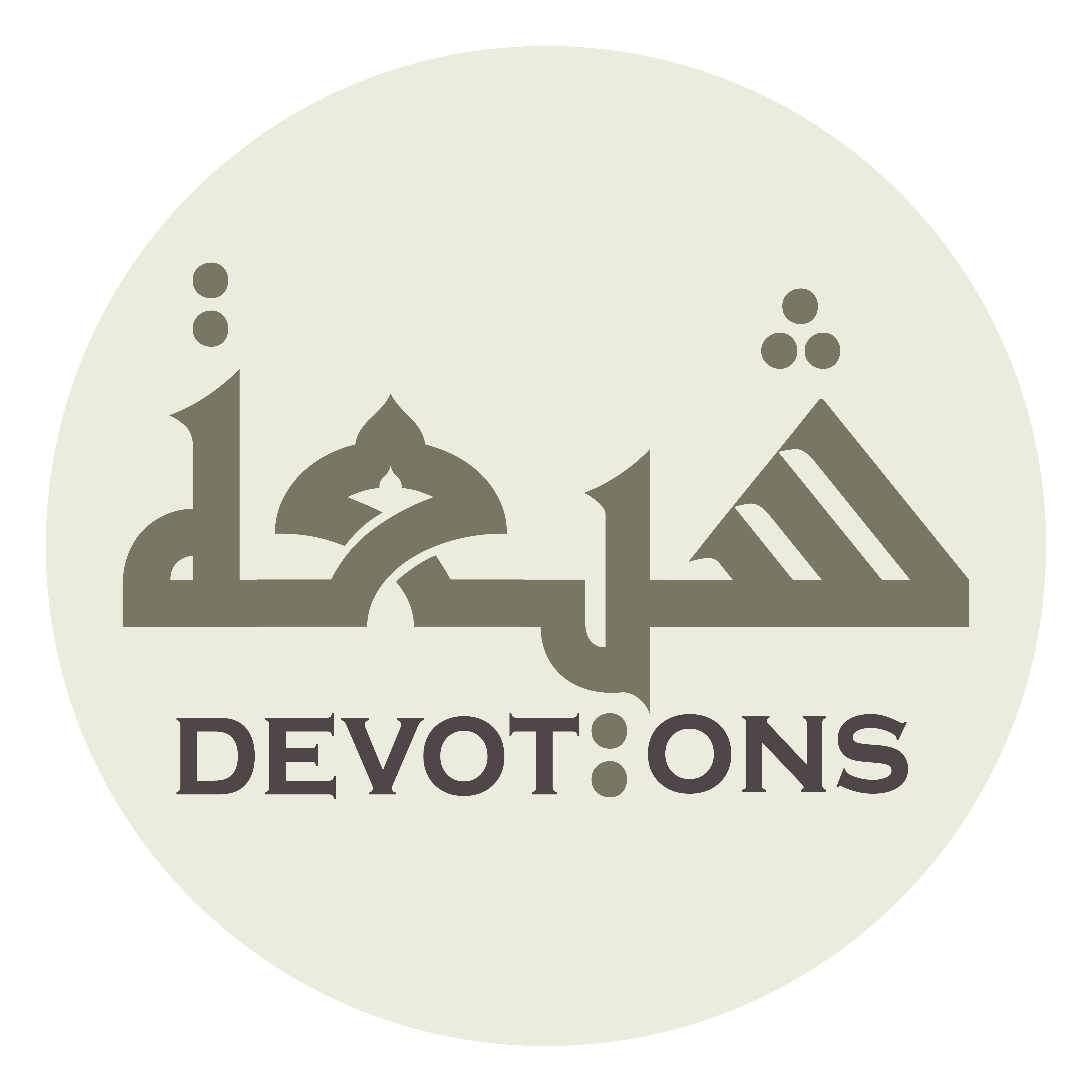 وَ إِنْ مَنَعْتَ لَمْ يَكُنْ مَنْعُكَ تَعَدِّيًا

wa in mana`ta lam yakun man`uka ta`addiyā

and if You withholdest, You withholdest not in transgression.
Dua 45 - Sahifat Sajjadiyyah
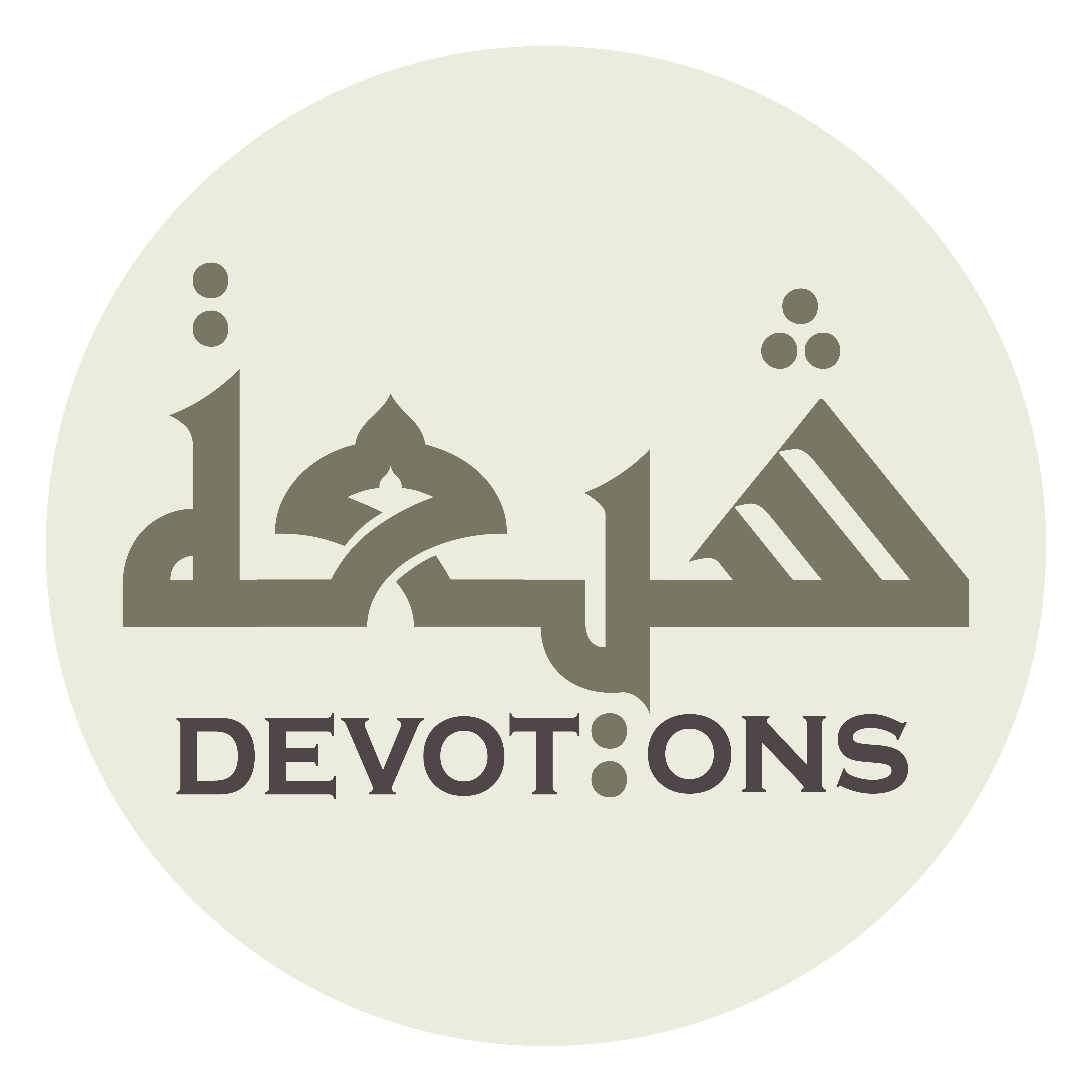 تَشْكُرُ مَنْ شَكَرَكَ وَ أَنْتَ أَلْهَمْتَهُ شُكْرَكَ

tashkuru man shakaraka wa anta alhamtahu shukrak

You showest gratitude to him who thanks You, while You hast inspired him to thank You.
Dua 45 - Sahifat Sajjadiyyah
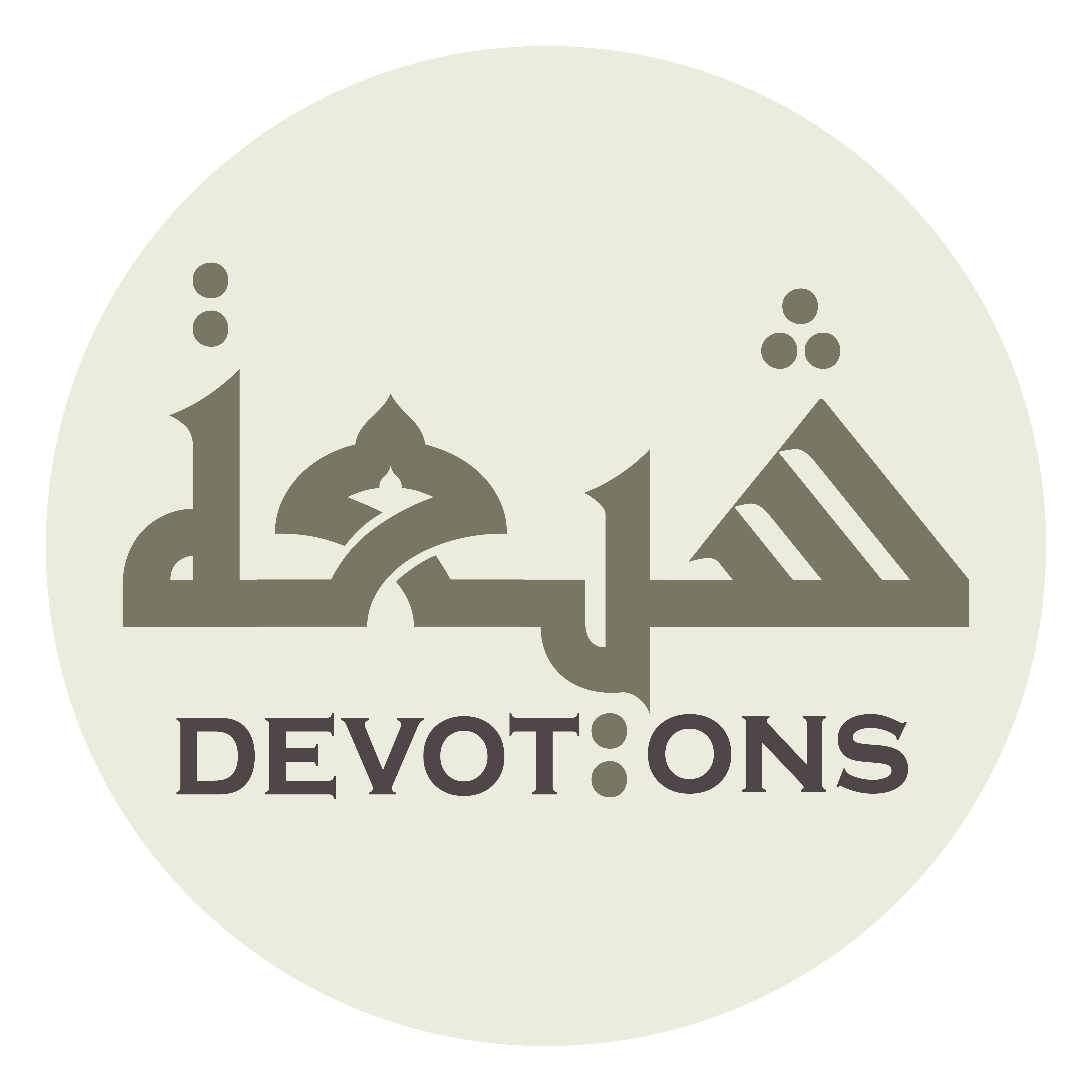 وَ تُكَافِئُ مَنْ حَمِدَكَ وَ أَنْتَ عَلَّمْتَهُ حَمْدَكَ

wa tukāfi-u man ḥamidaka wa anta `allamtahu ḥamdak

You rewardest him who praises You, while though You hast taught him Your praise.
Dua 45 - Sahifat Sajjadiyyah
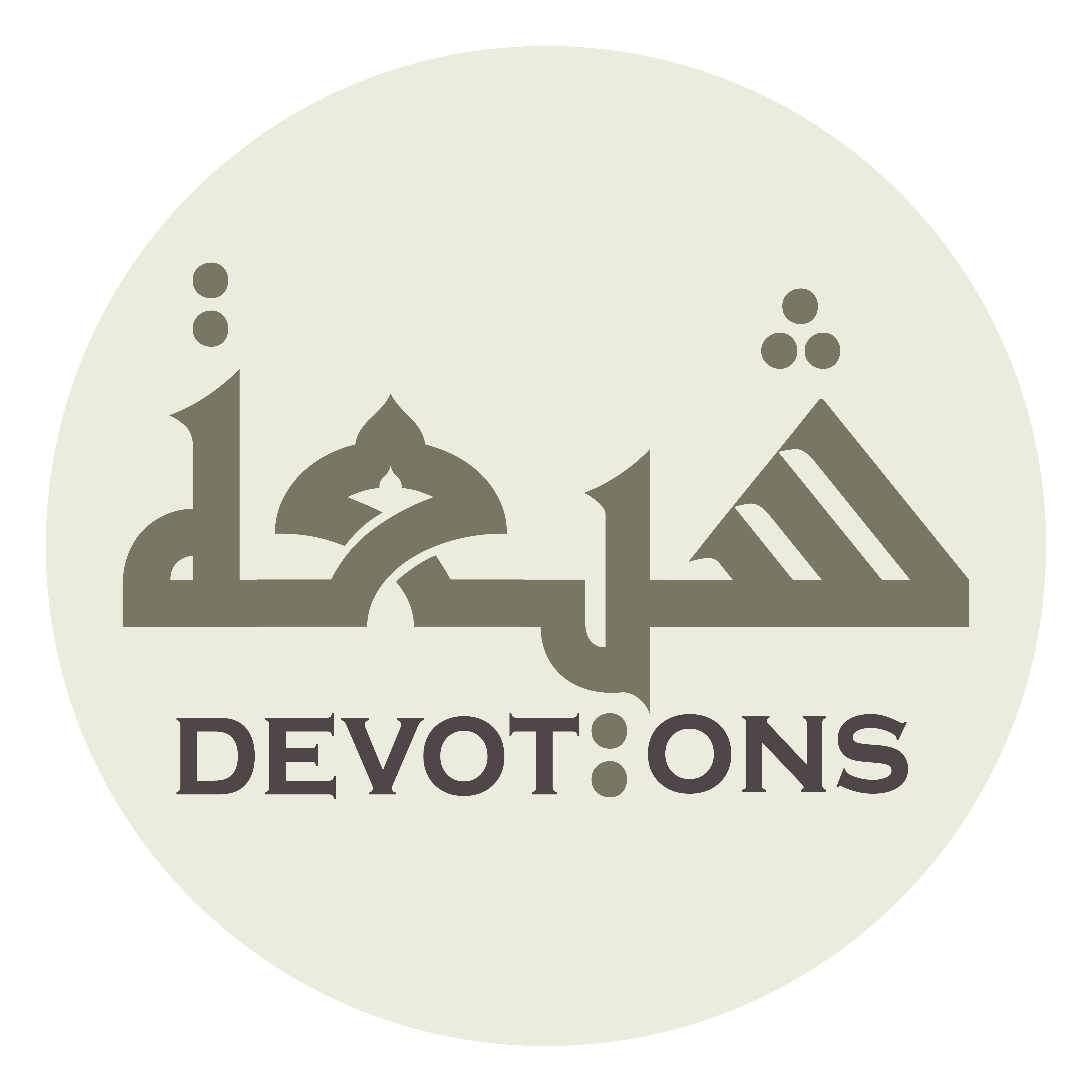 تَسْتُرُ عَلَى مَنْ لَوْ شِئْتَ فَضَحْتَهُ

tasturu `alā man law shi-ta faḍaḥtah

You coverest him whom, if You willed, You wouldst expose,
Dua 45 - Sahifat Sajjadiyyah
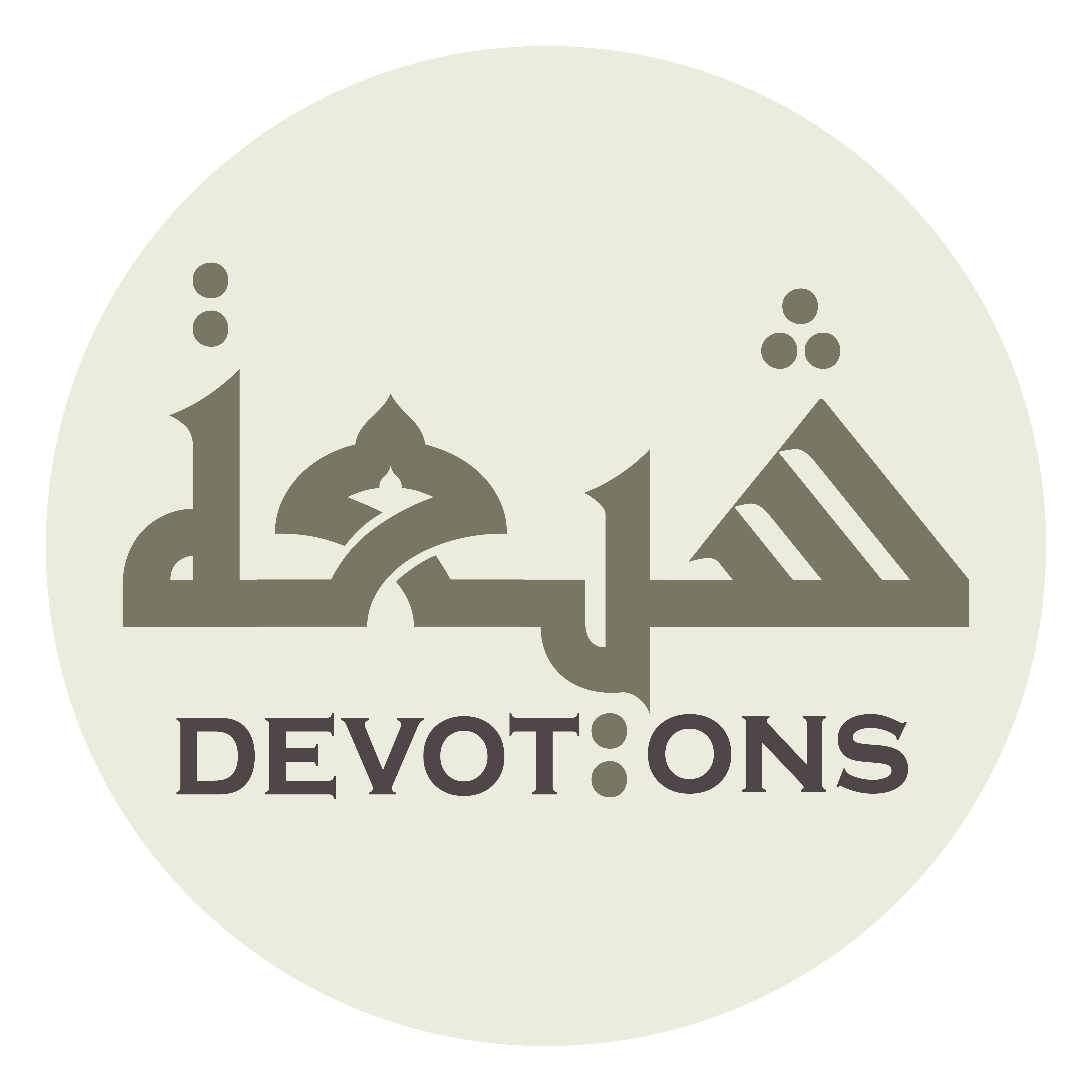 وَ تَجُودُ عَلَى مَنْ لَوْ شِئْتَ مَنَعْتَهُ

wa tajūdu `alā man law shi-ta mana`tah

and You art generous toward him from whom, if You willed, You wouldst withhold.
Dua 45 - Sahifat Sajjadiyyah
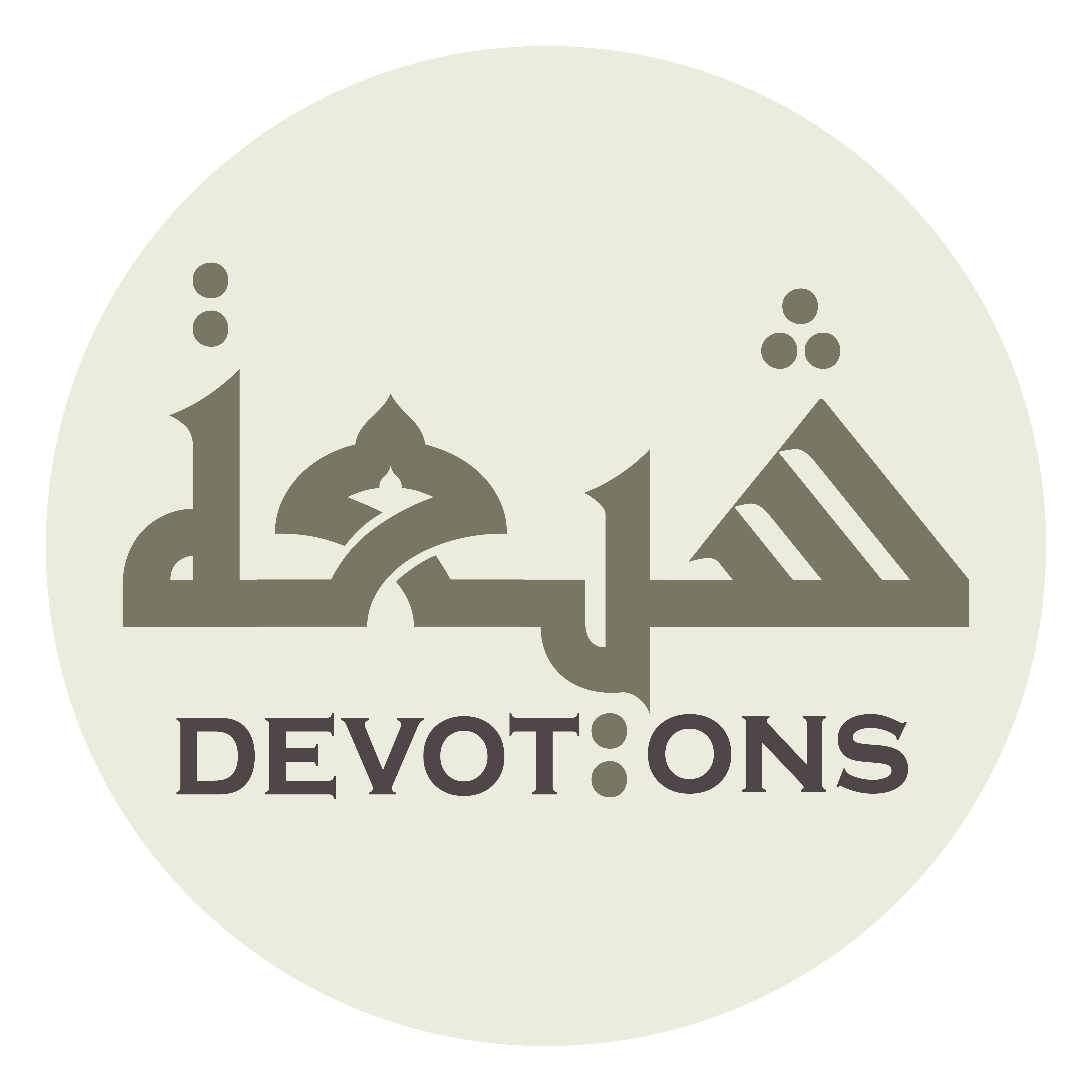 وَ كِلَاهُمَا أَهْلٌ مِنْكَ لِلْفَضِيحَةِ وَ الْمَنْعِ

wa kilāhumā ahlun minka lilfaḍīḥati wal man`

Both are worthy of Your exposure and withholding,
Dua 45 - Sahifat Sajjadiyyah
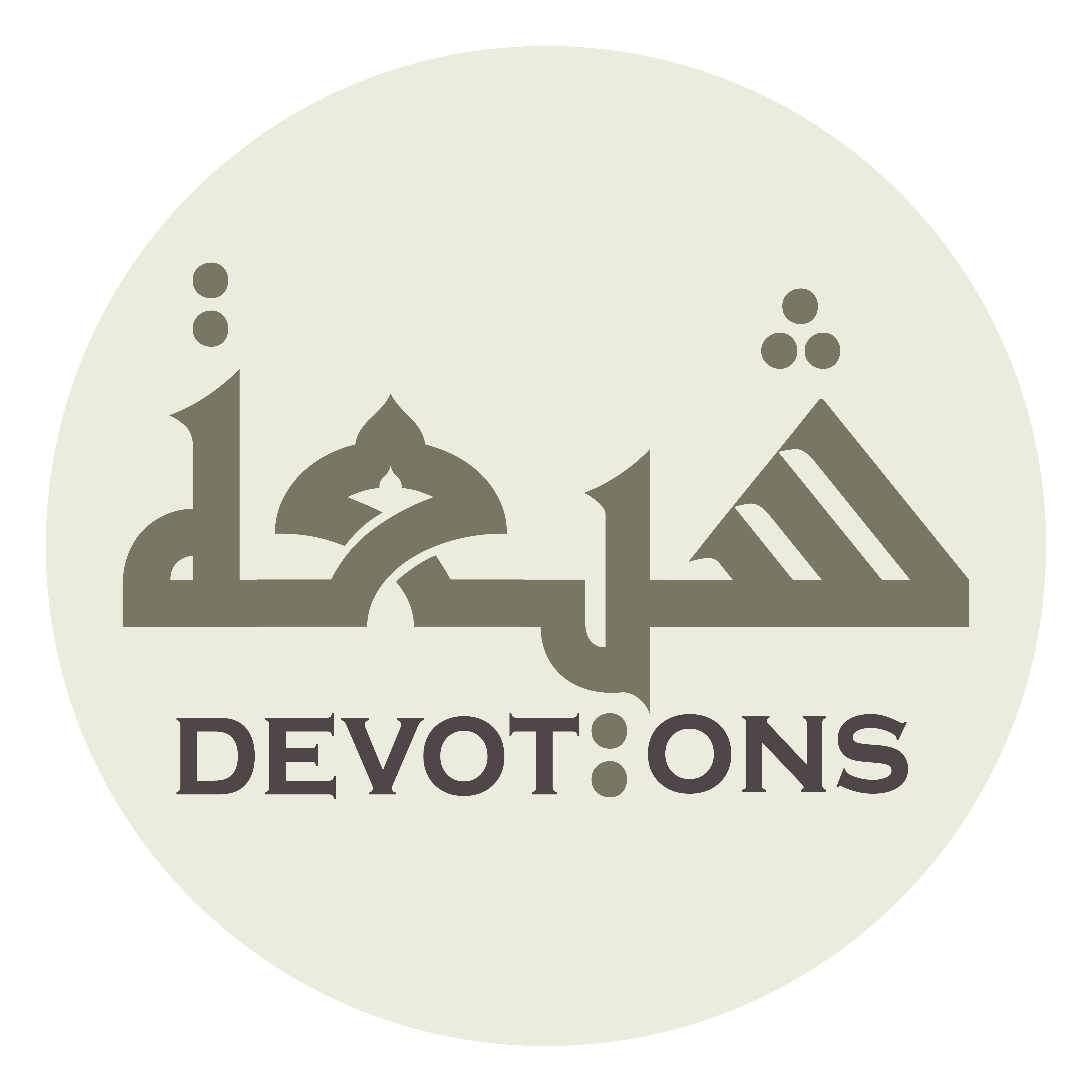 غَيْرَ أَنَّكَ بَنَيْتَ أَفْعَالَكَ عَلَى التَّفَضُّلِ

ghayra annaka banayta af`ālaka `alat tafaḍḍul

but You hast founded Your acts upon gratuitous bounty,
Dua 45 - Sahifat Sajjadiyyah
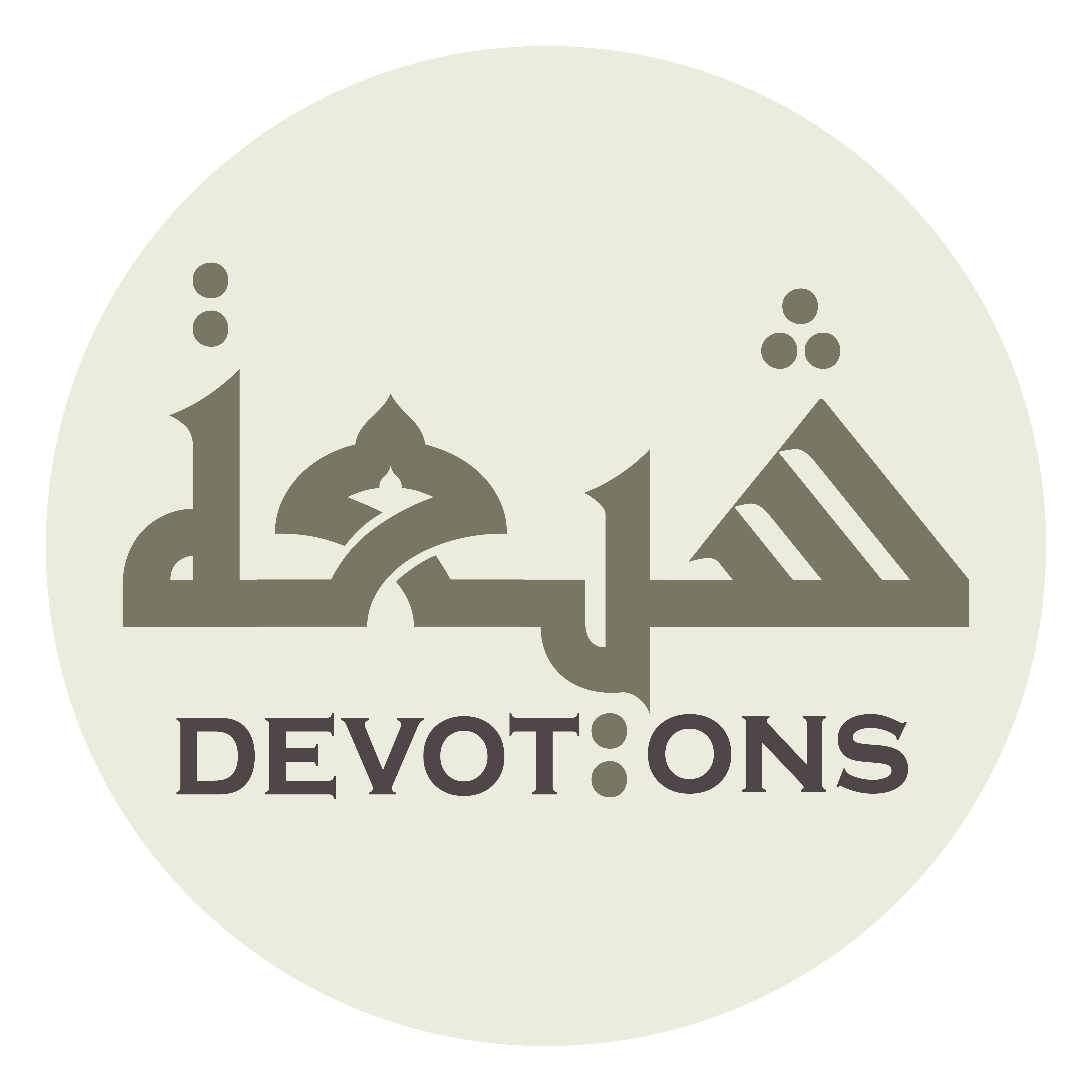 وَ أَجْرَيْتَ قُدْرَتَكَ عَلَى التَّجَاوُزِ

wa ajrayta qudrataka `alat tajāwuz

channelled Your power into forbearance,
Dua 45 - Sahifat Sajjadiyyah
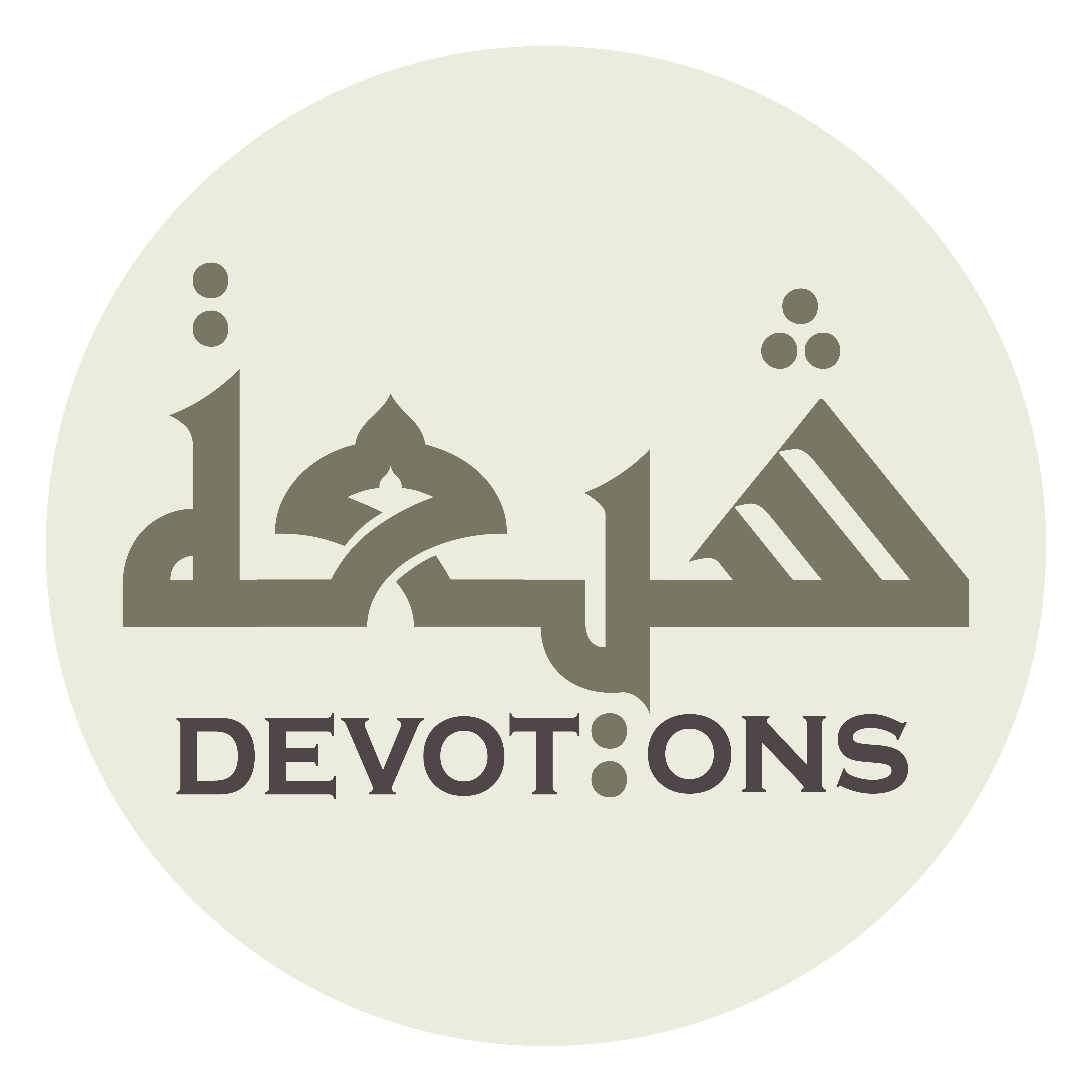 وَ تَلَقَّيْتَ مَنْ عَصَاكَ بِالْحِلْمِ

wa talaqqayta man `aṣāka bil ḥilm

received him who disobeyed You with clemency,
Dua 45 - Sahifat Sajjadiyyah
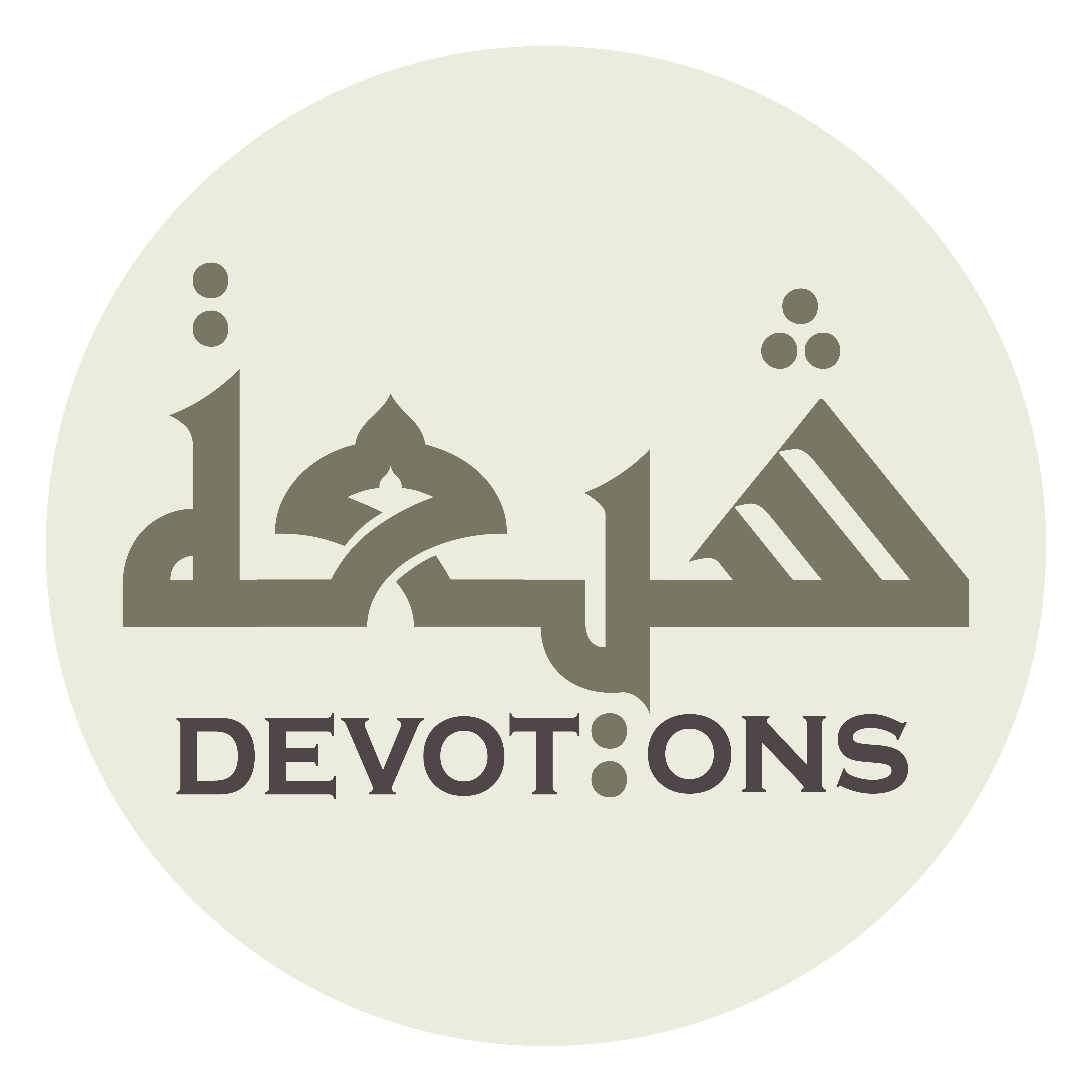 وَ أَمْهَلْتَ مَنْ قَصَدَ لِنَفْسِهِ بِالظُّلْمِ

wa amhalta man qaṣada linafsihi bilẓẓulm

and disregarded him who intended wrongdoing against himself.
Dua 45 - Sahifat Sajjadiyyah
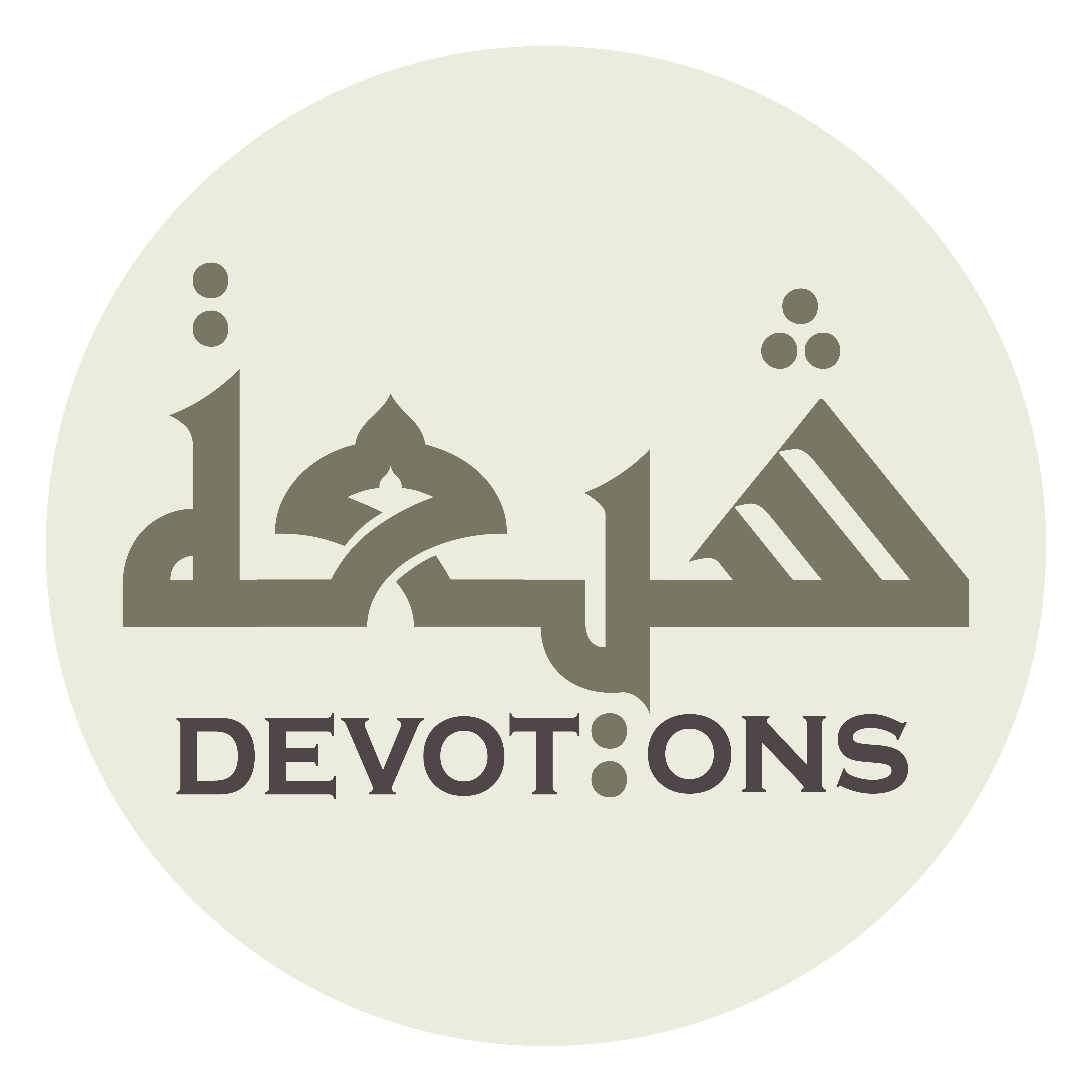 تَسْتَنْظِرُهُمْ بِأَنَاتِكَ إِلَى الْإِنَابَةِ، وَ تَتْرُكُ مُعَاجَلَتَهُمْ إِلَى التَّوْبَةِ

tastanẓiruhum bi-anātika ilal inābah, wa tatruku mu`ājalatahum ilat tawbah

You awaitest their turning back without haste and refrainest from rushing them toward repentance,
Dua 45 - Sahifat Sajjadiyyah
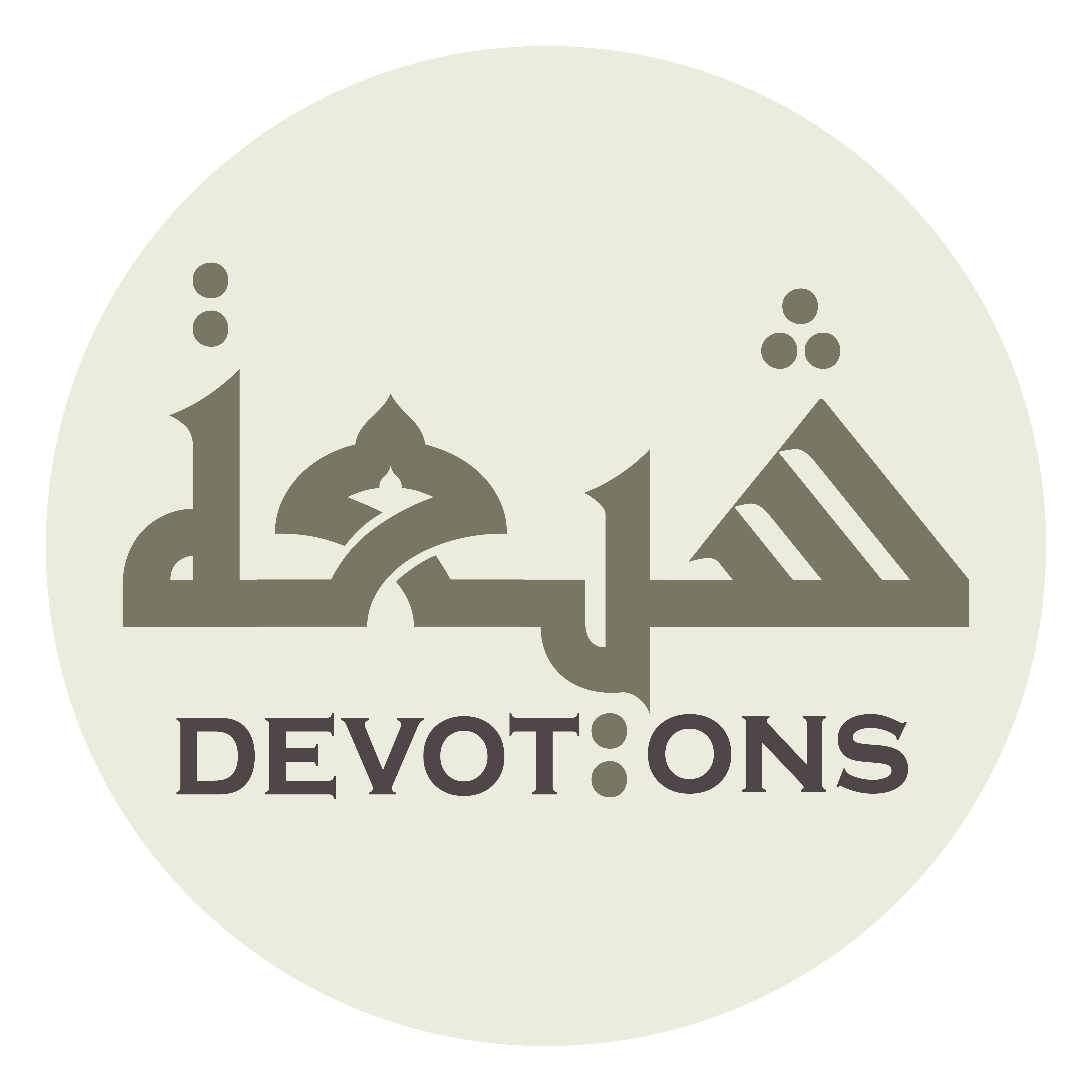 لِكَيْلَا يَهْلِكَ عَلَيْكَ هَالِكُهُمْ

likaylā yahlika `alayka hālikuhum

so that the perisher among them may not perish because of You
Dua 45 - Sahifat Sajjadiyyah
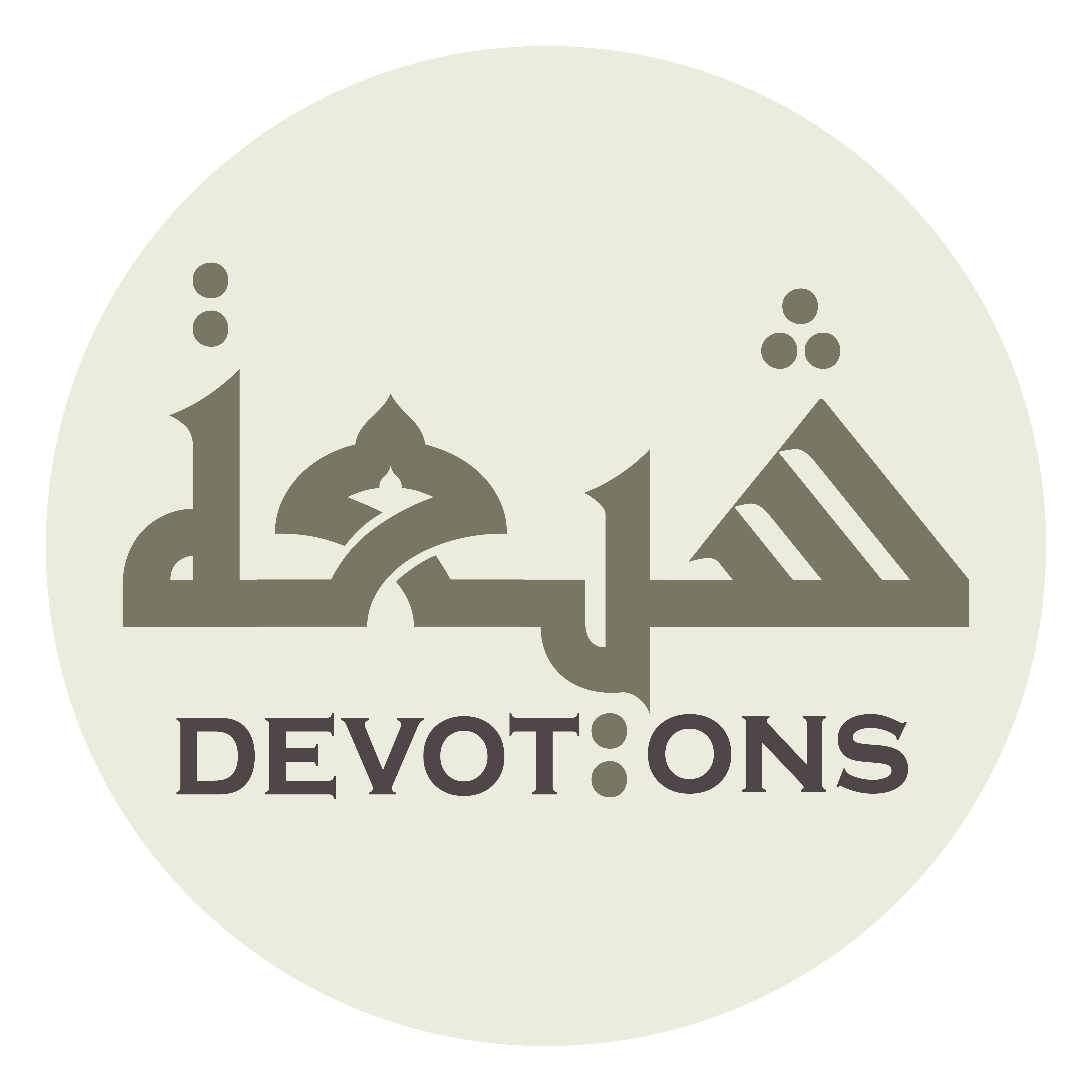 وَ لَا يَشْقَى بِنِعْمَتِكَ شَقِيُّهُمْ

wa lā yashqā bini`matika shaqiyyuhum

and the wretched may not be wretched through Your favour,
Dua 45 - Sahifat Sajjadiyyah
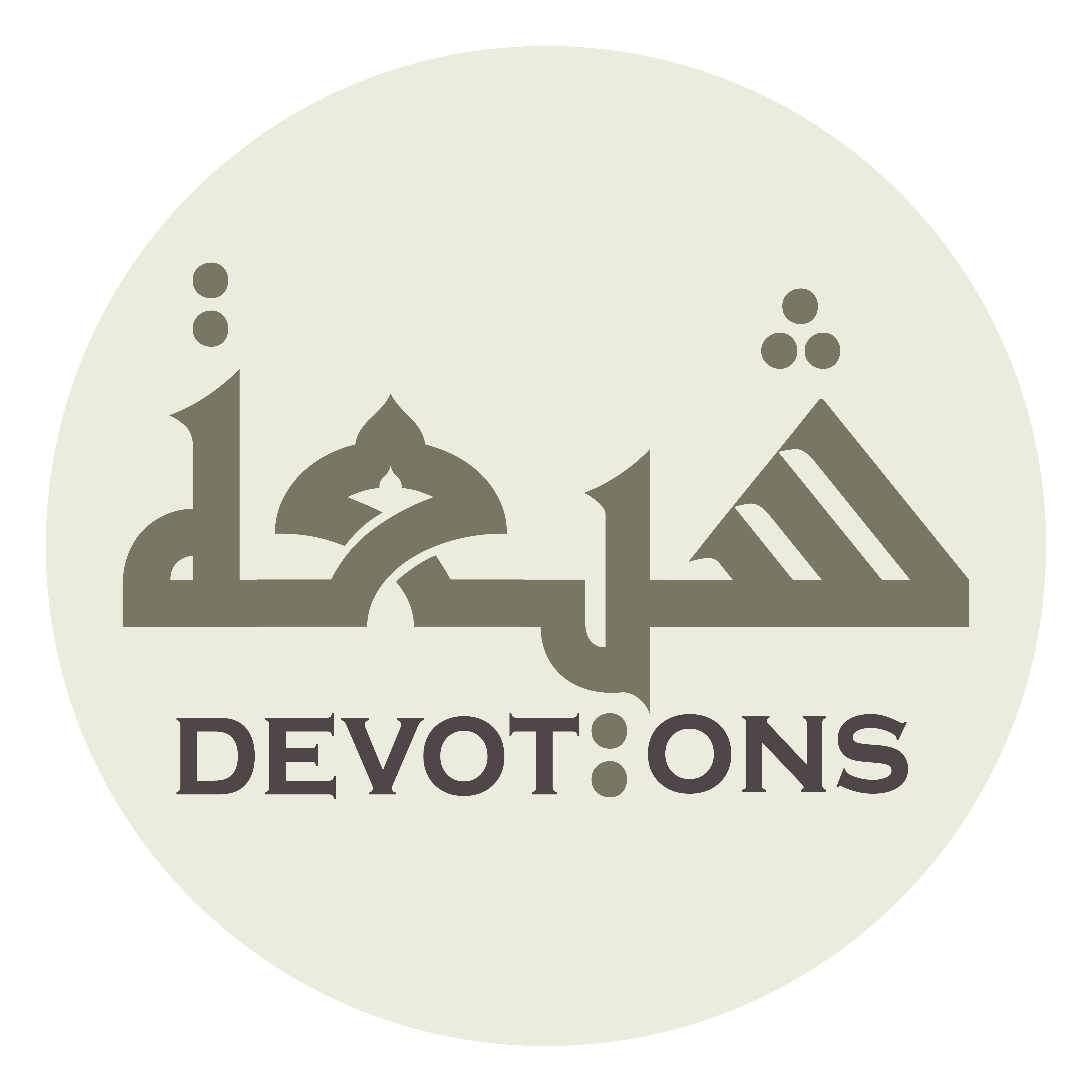 إِلَّا عَنْ طُولِ الْإِعْذَارِ إِلَيْهِ

illā `an ṭūlil i`dhāri ilayh

but only after Your prolonged excusing him
Dua 45 - Sahifat Sajjadiyyah
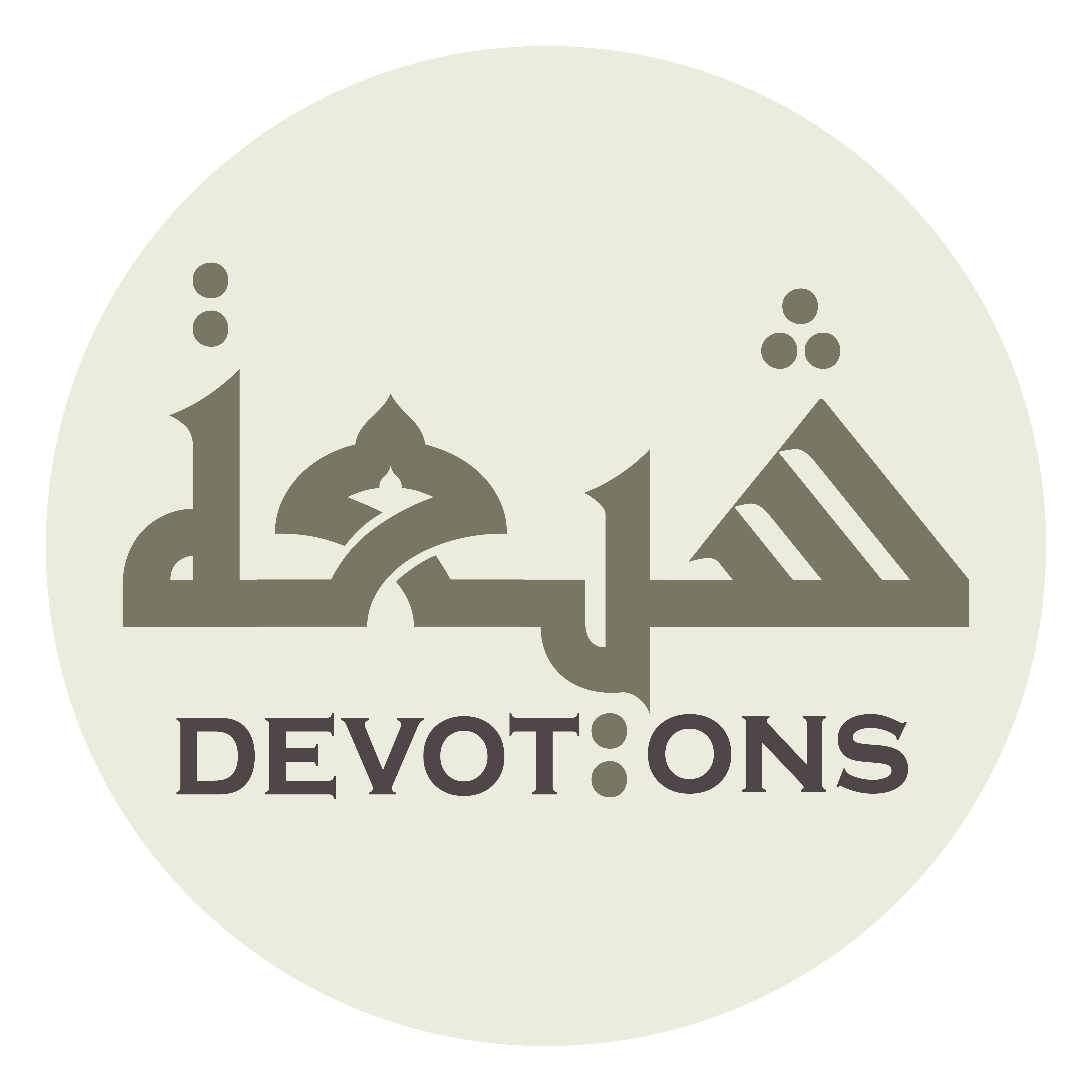 وَ بَعْدَ تَرَادُفِ الْحُجَّةِ عَلَيْهِ

wa ba`da tarādufil ḥujjati `alayh

and successive arguments against him,
Dua 45 - Sahifat Sajjadiyyah
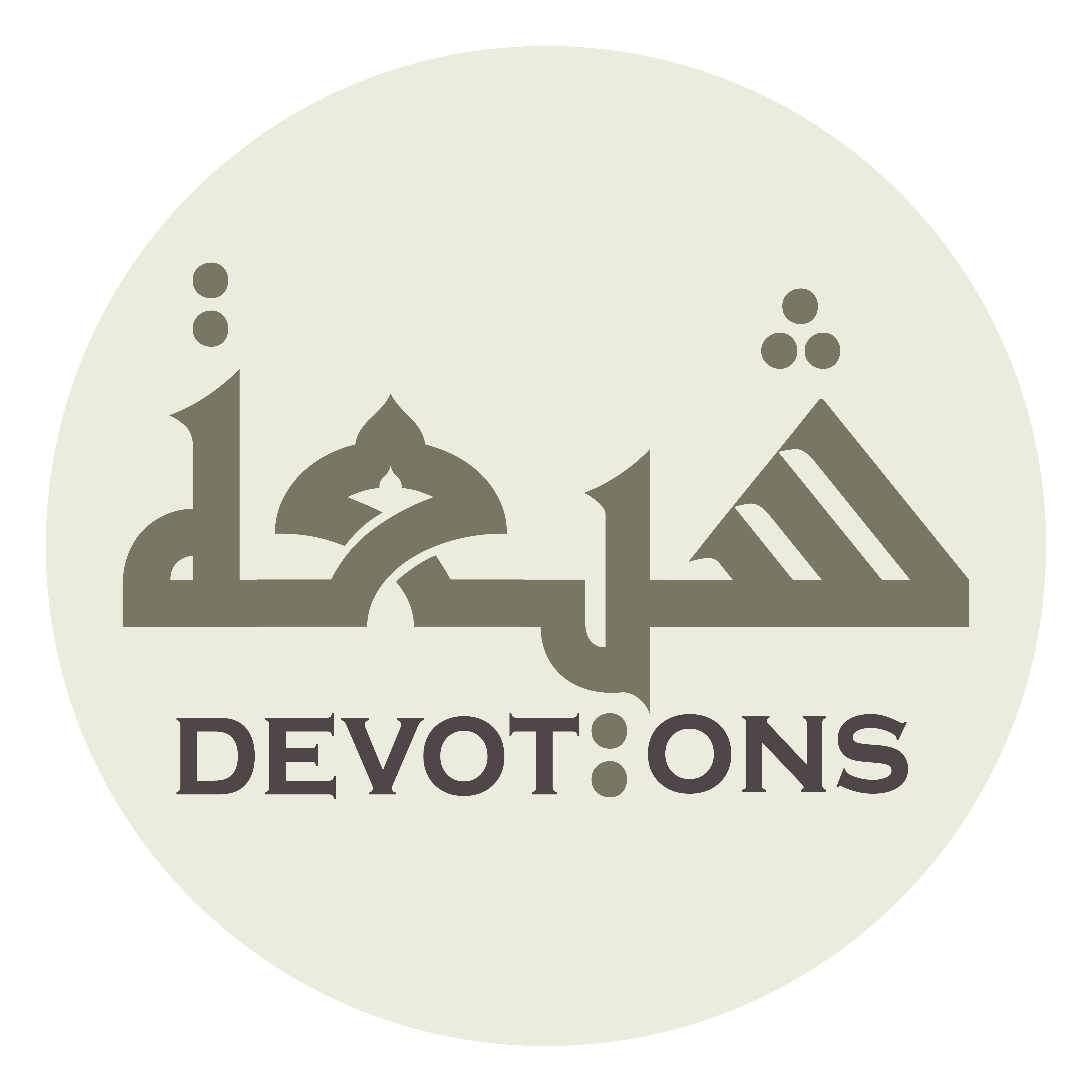 كَرَمًا مِنْ عَفْوِكَ يَا كَرِيمُ

karaman min `afwika yā karīm

as an act of generosity through Your pardon, O Generous,
Dua 45 - Sahifat Sajjadiyyah
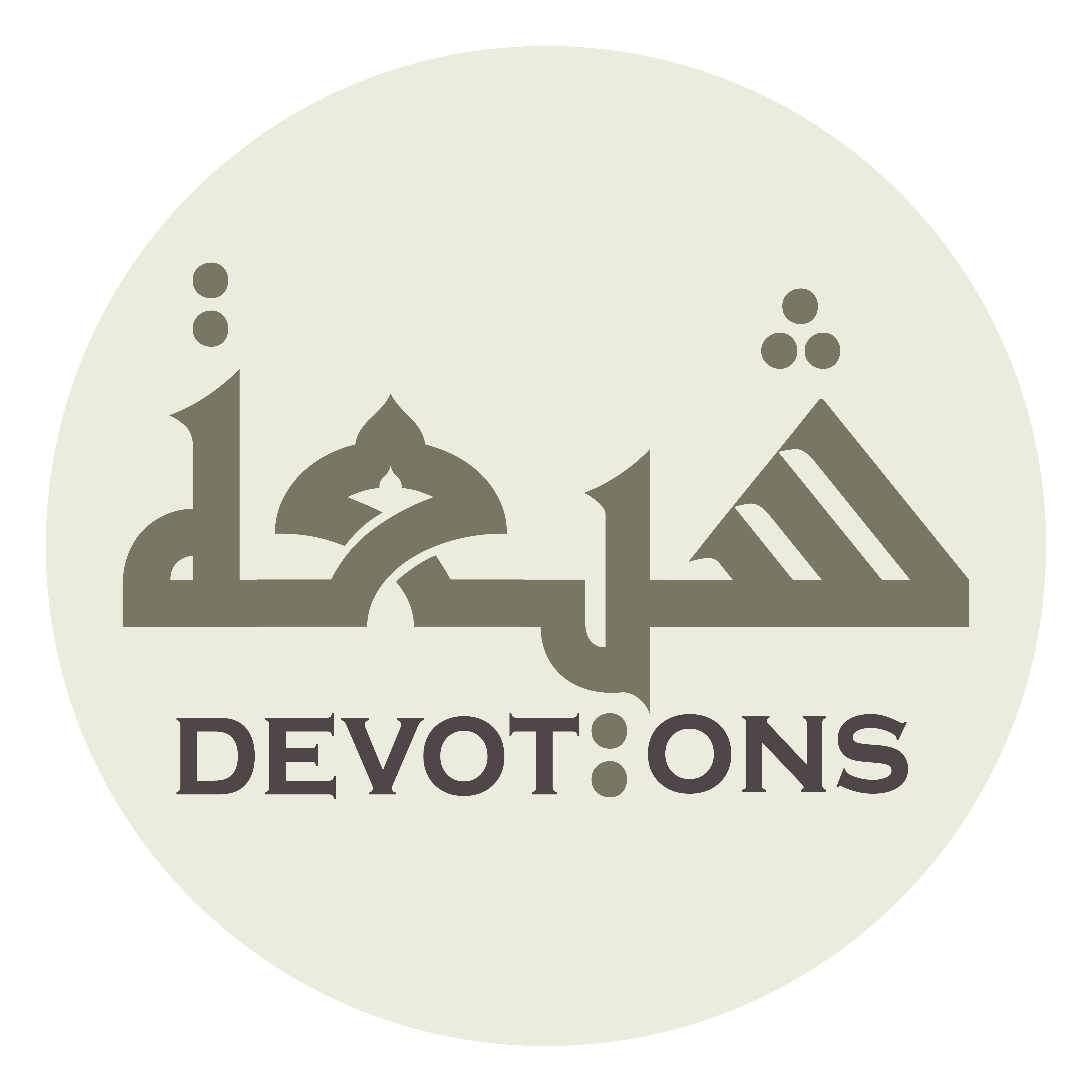 وَ عَائِدَةً مِنْ عَطْفِكَ يَا حَلِيمُ

wa `ā-idatan min `aṭfika yā ḥalīm

and an act of kindliness through Your tenderness, O Clement!
Dua 45 - Sahifat Sajjadiyyah
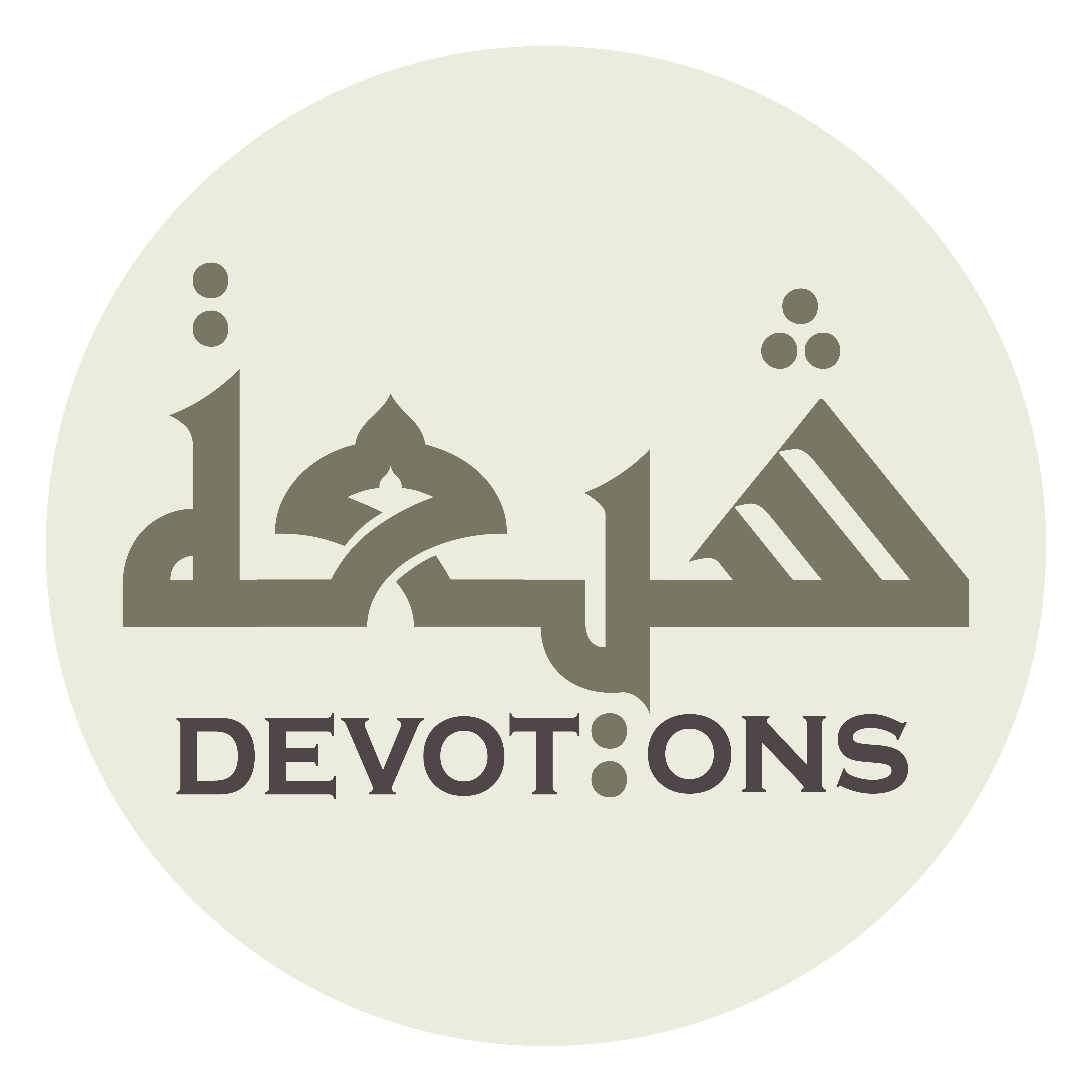 أَنْتَ الَّذِيْ فَتَحْتَ لِعِبَادِكَ بَابًا

antal ladhī fataḥta li`ibādika bābā

It is You who hast opened for Your servants a door
Dua 45 - Sahifat Sajjadiyyah
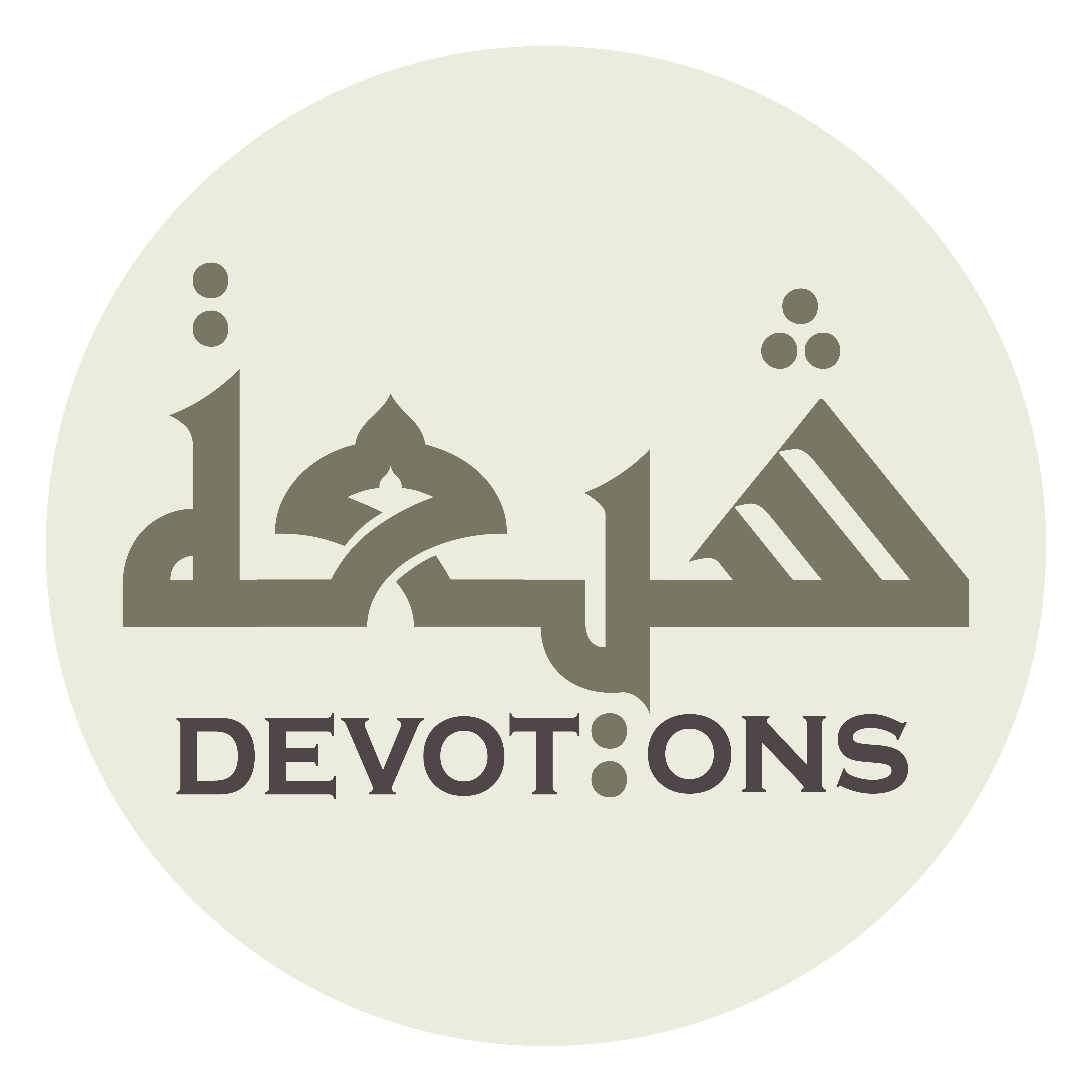 إِلَى عَفْوِكَ وَ سَمَّيْتَهُ التَّوْبَةَ

ilā `afwika wa sammaytahut tawbah

to Your pardon, which You hast named 'repentance'.
Dua 45 - Sahifat Sajjadiyyah
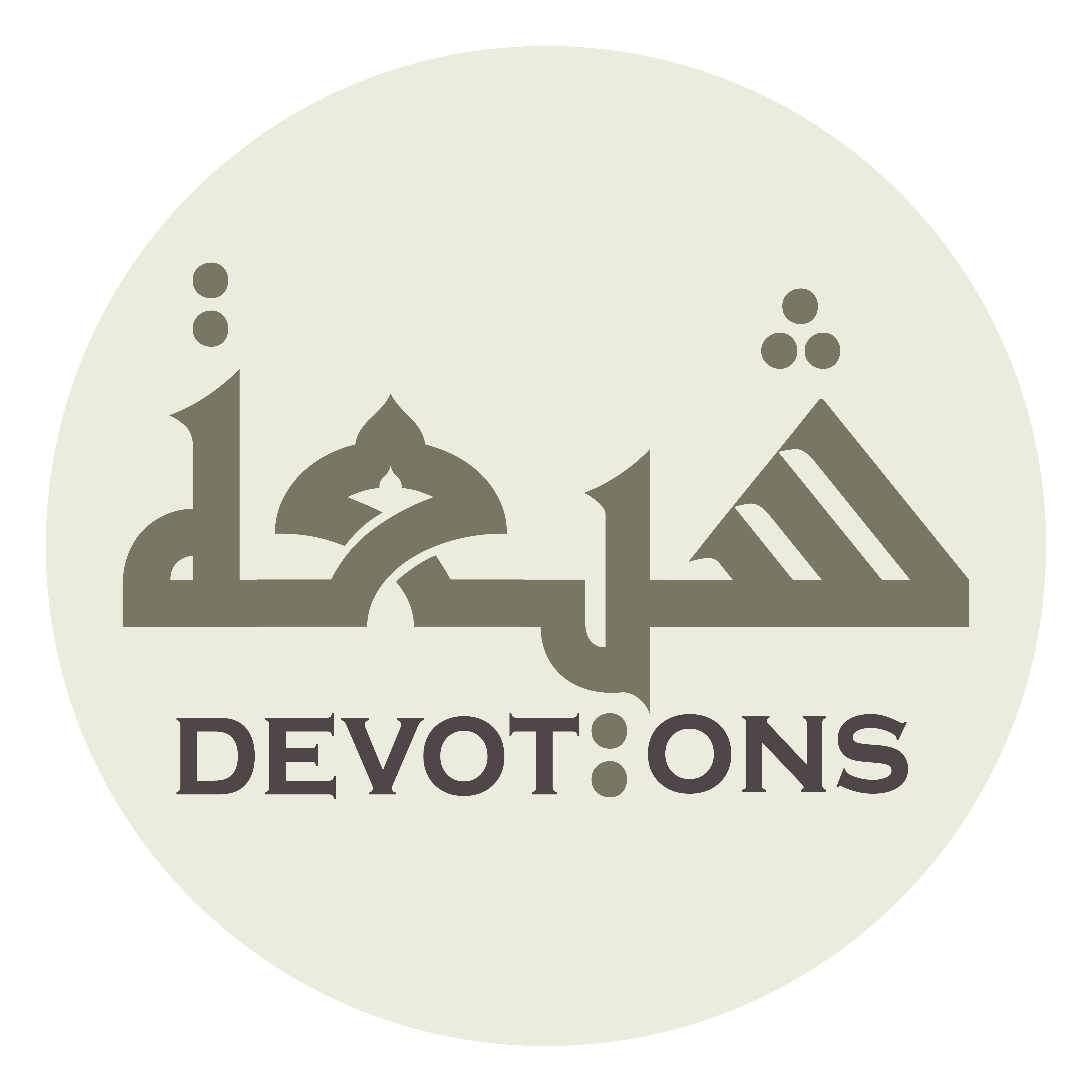 وَ جَعَلْتَ عَلَى ذٰلِكَ الْبَابِ دَلِيْلًا مِنْ وَحْيِكَ

wa ja`alta `alā dhālikal bābi dalīlan min waḥyik

You hast placed upon that door a pointer from Your revelation,
Dua 45 - Sahifat Sajjadiyyah
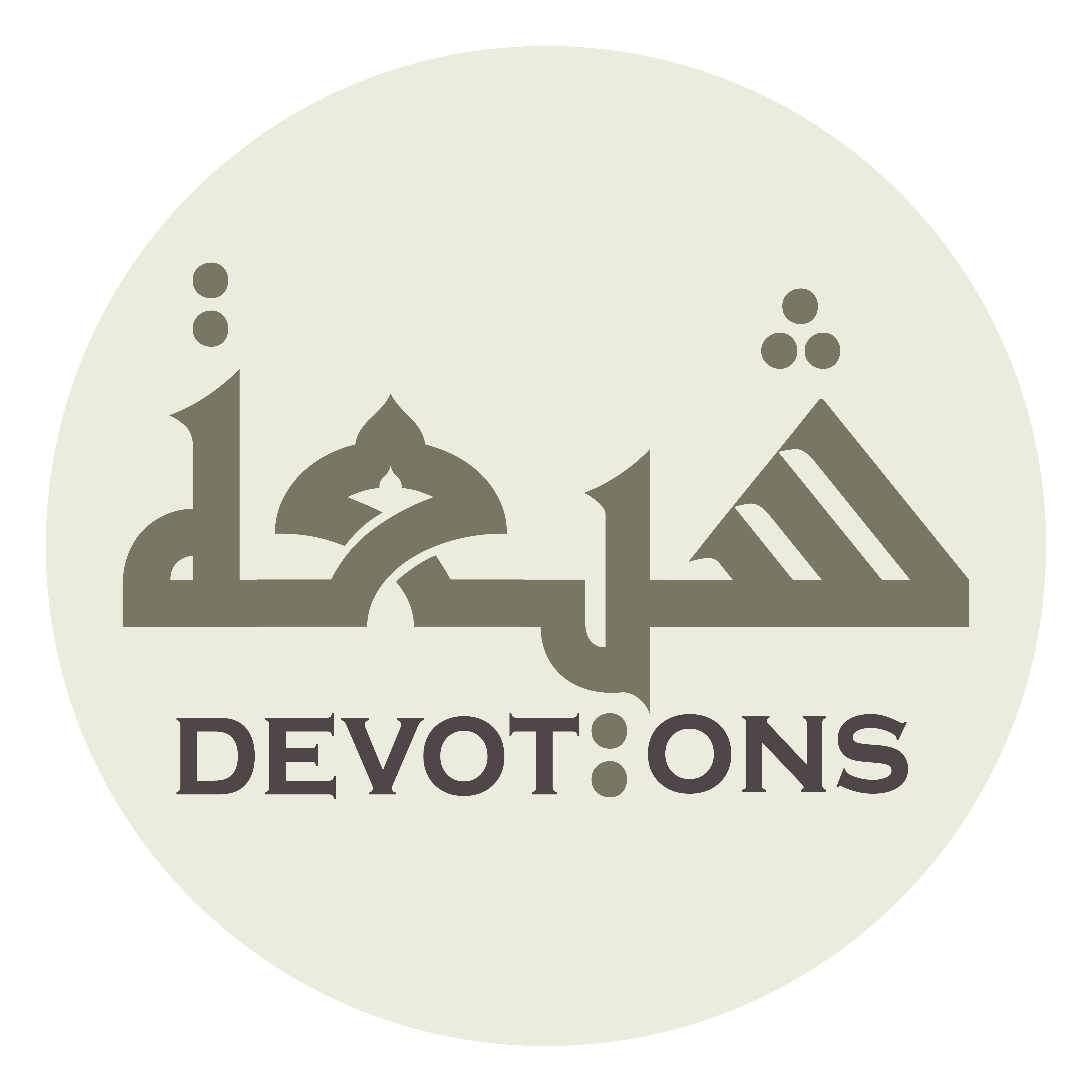 لِئَلَّا يَضِلُّوْا عَنْهُ فَقُلْتَ تَبَارَكَ اسْمُكَ

li-allā yaḍillū `anhu faqulta tabārakasmuk

lest they stray from it: You hast said (blessed is Your Name],
Dua 45 - Sahifat Sajjadiyyah
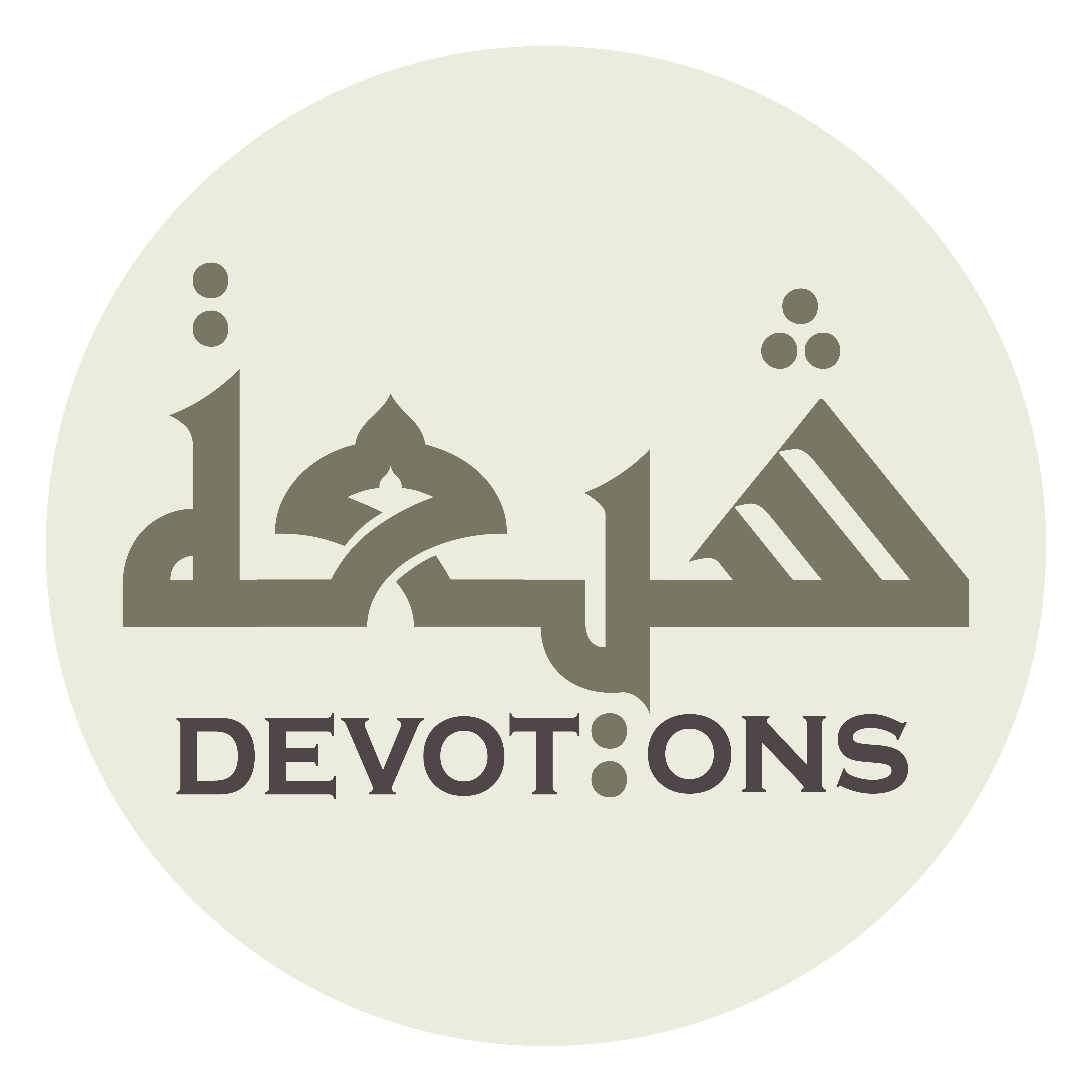 تُوبُوْا إِلَى اللَّهِ تَوْبَةً نَصُوحًا عَسَى رَبُّكُمْ

tūbū ilallāhi tawbatan naṣūḥan `asā rabbukum

"Repent toward God with unswerving repentance! It may be that Your Lord
Dua 45 - Sahifat Sajjadiyyah
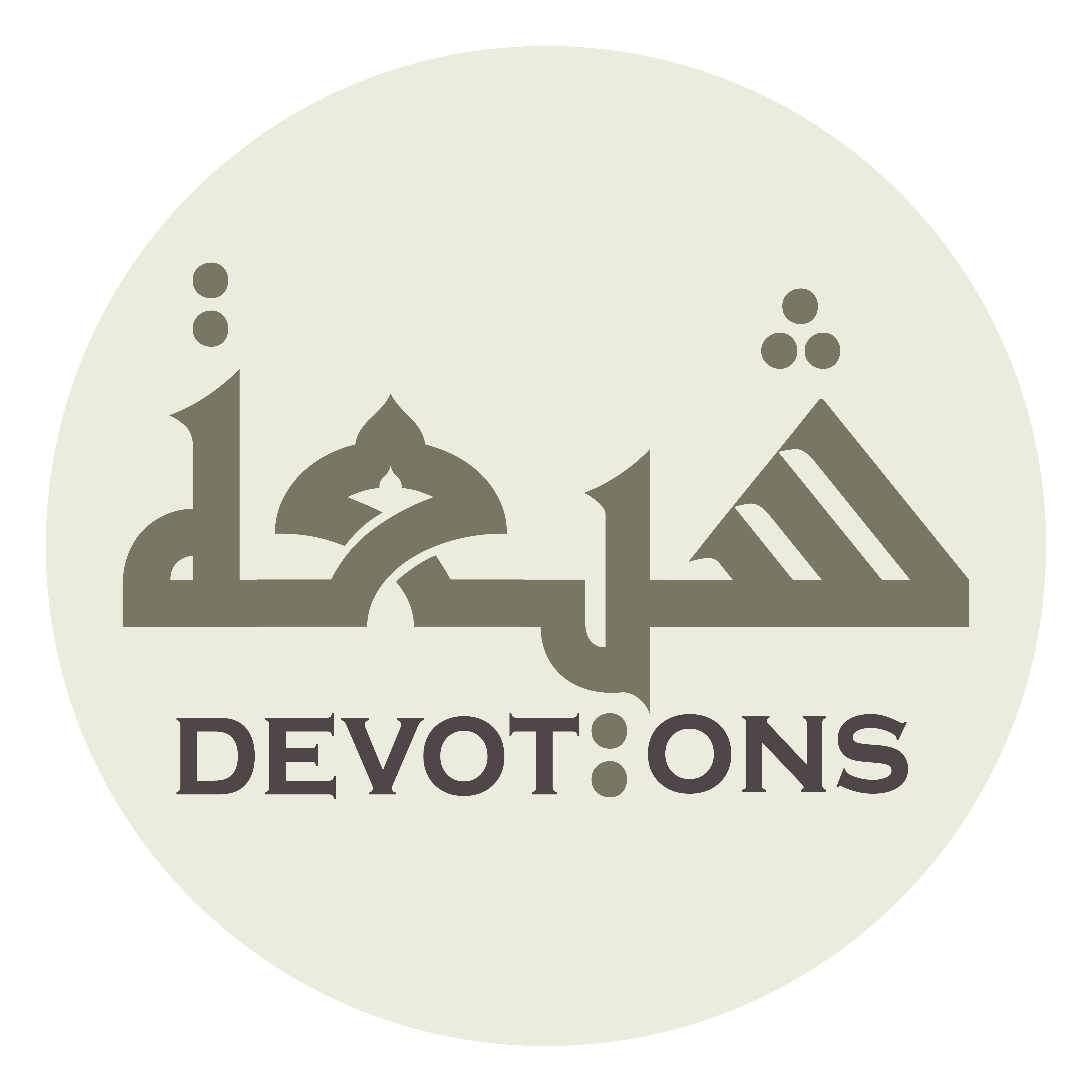 أَنْ يُكَفِّرَ عَنْكُمْ سَيِّئَاتِكُمْ وَ يُدْخِلَكُمْ

an yukaffira `ankum sayyi-ātikum wa yudkhilakum

will acquit of your evil deeds and will admit you into
Dua 45 - Sahifat Sajjadiyyah
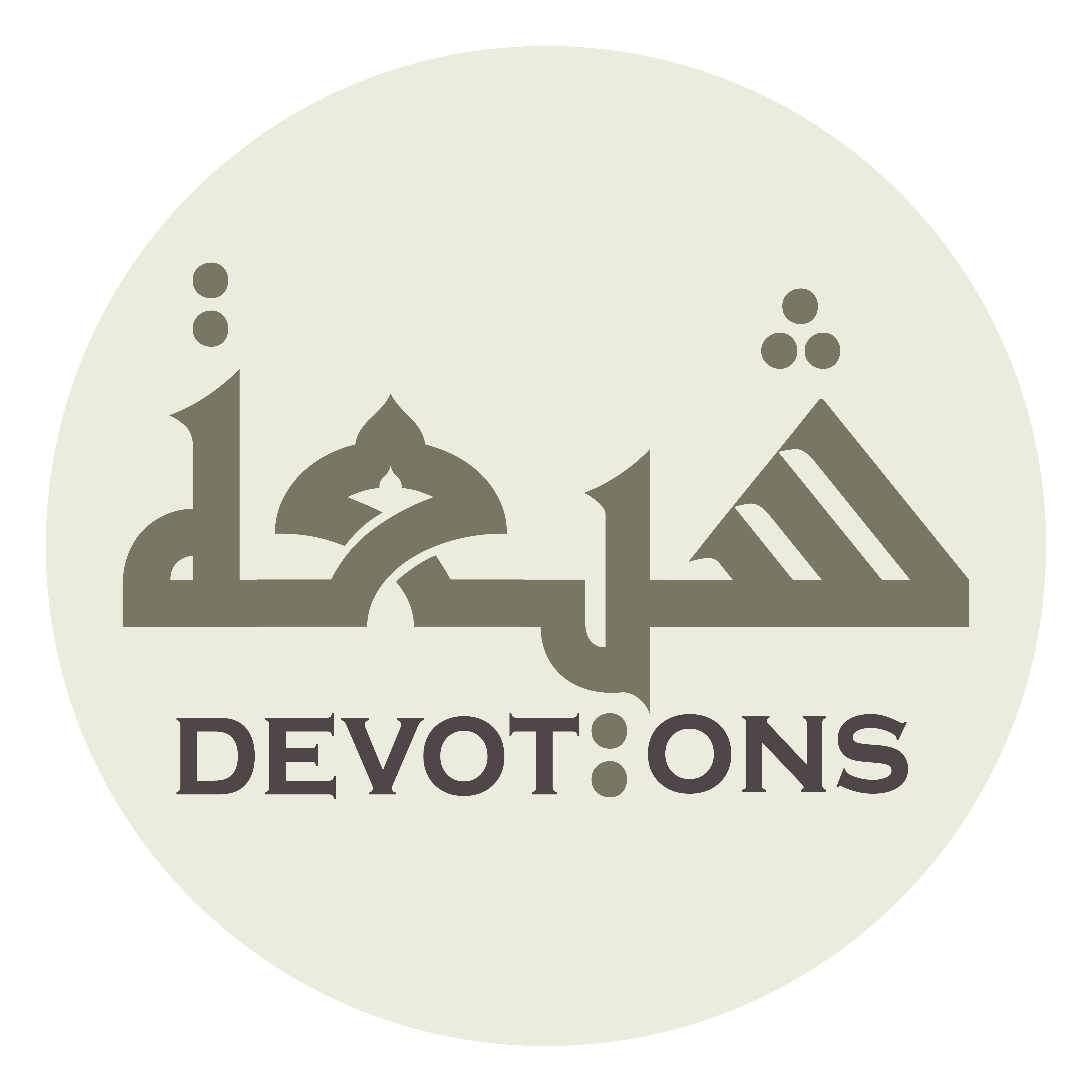 جَنَّاتٍ تَجْرِيْ مِنْ تَحْتِهَا الْأَنْهَارُ

jannātin tajrī min taḥtihal anhār

gardens beneath which rivers flow,
Dua 45 - Sahifat Sajjadiyyah
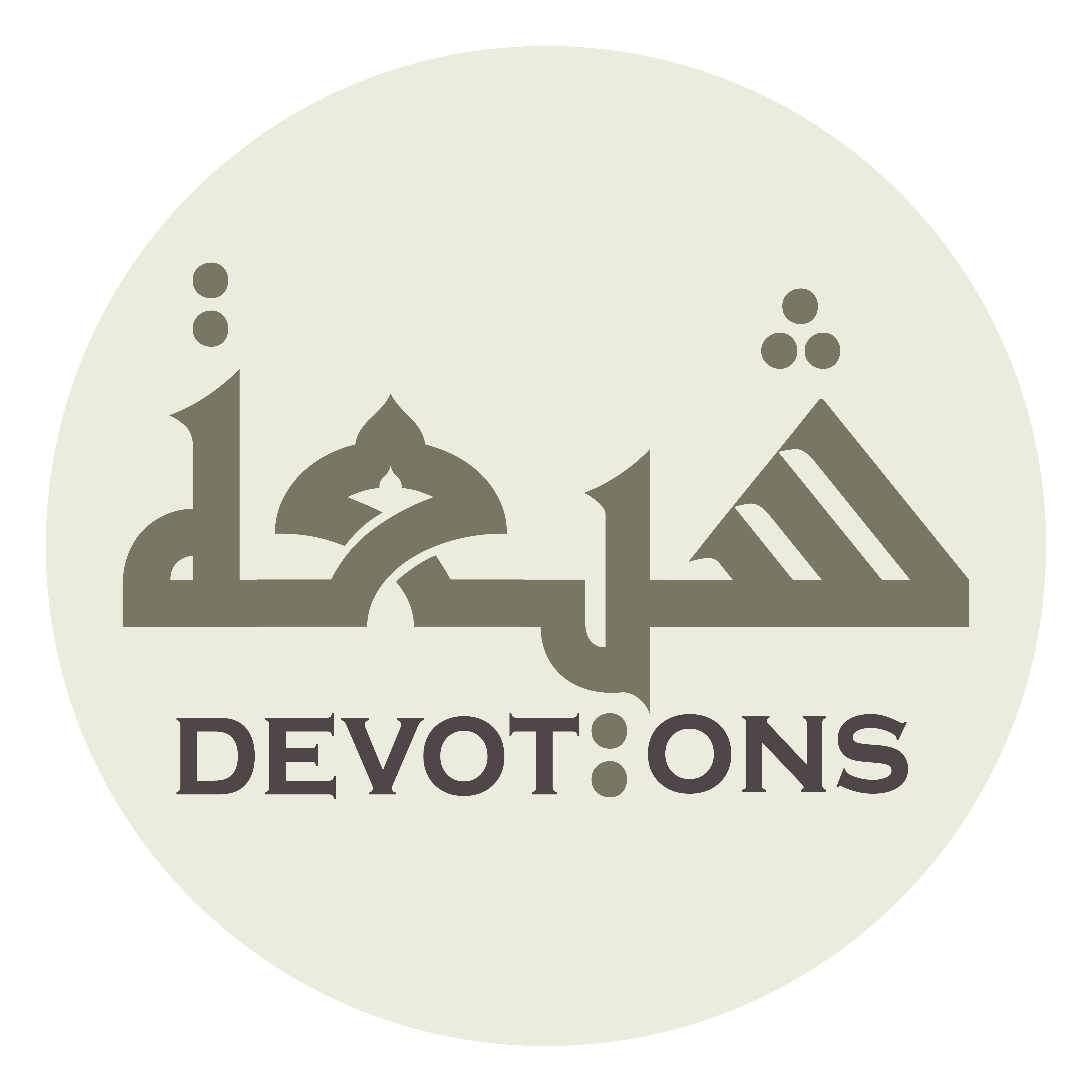 يَوْمَ لَا يُخْزِيْ اللَّهُ النَّبِيَّ

yawma lā yukhzillāhun nabiyy

upon the day when God will not degrade the Prophet
Dua 45 - Sahifat Sajjadiyyah
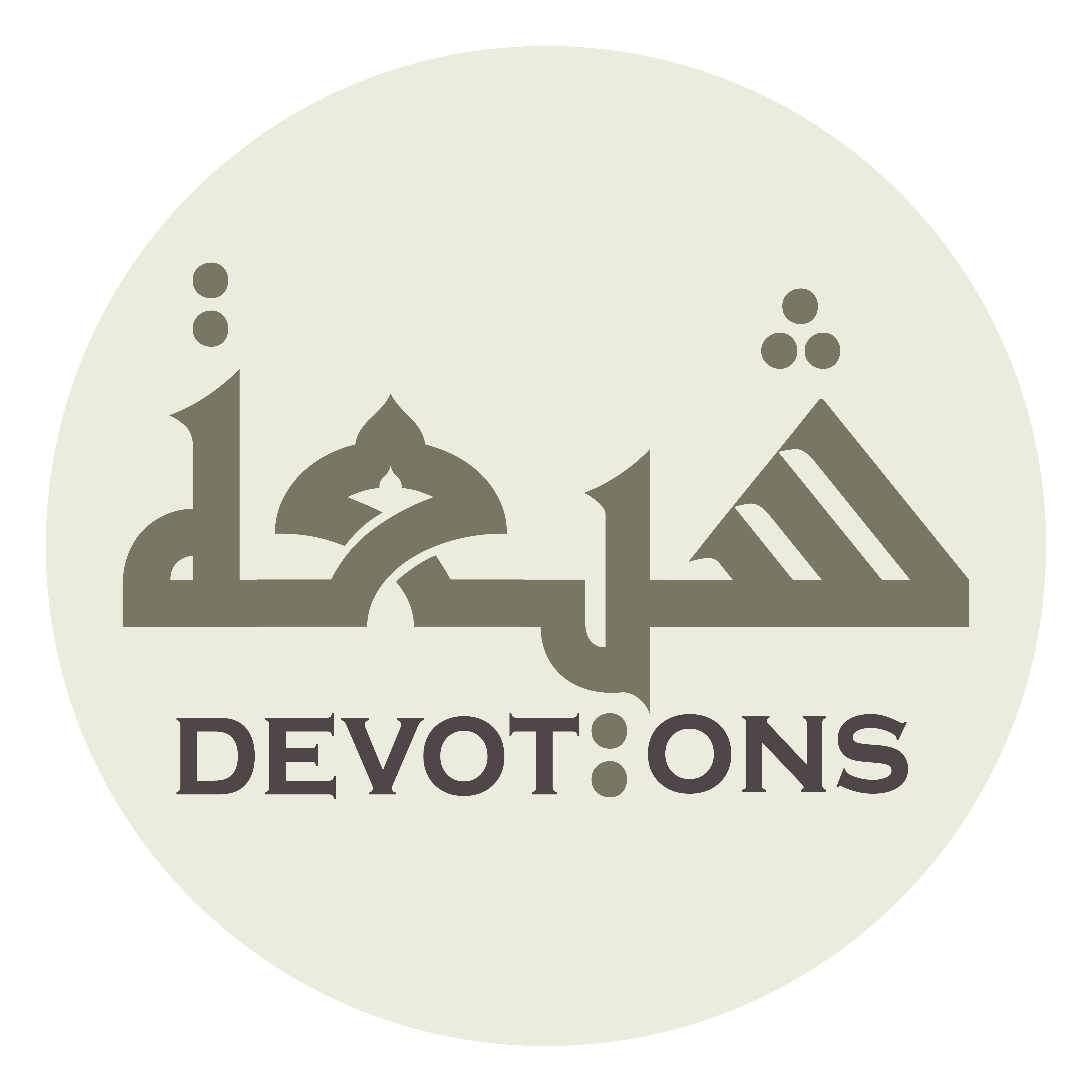 وَ الَّذِيْنَ آمَنُوْا مَعَهُ نُوْرُهُمْ يَسْعَى بَيْنَ أَيْدِيهِمْ وَ بِأَيْمَانِهِمْ

wal ladhīna-āmanū ma`ahu nūruhum yas`ā bayna aydīhim wa bi-aymānihim

and those who have faith along with him, their light running before them and on their right hands,
Dua 45 - Sahifat Sajjadiyyah
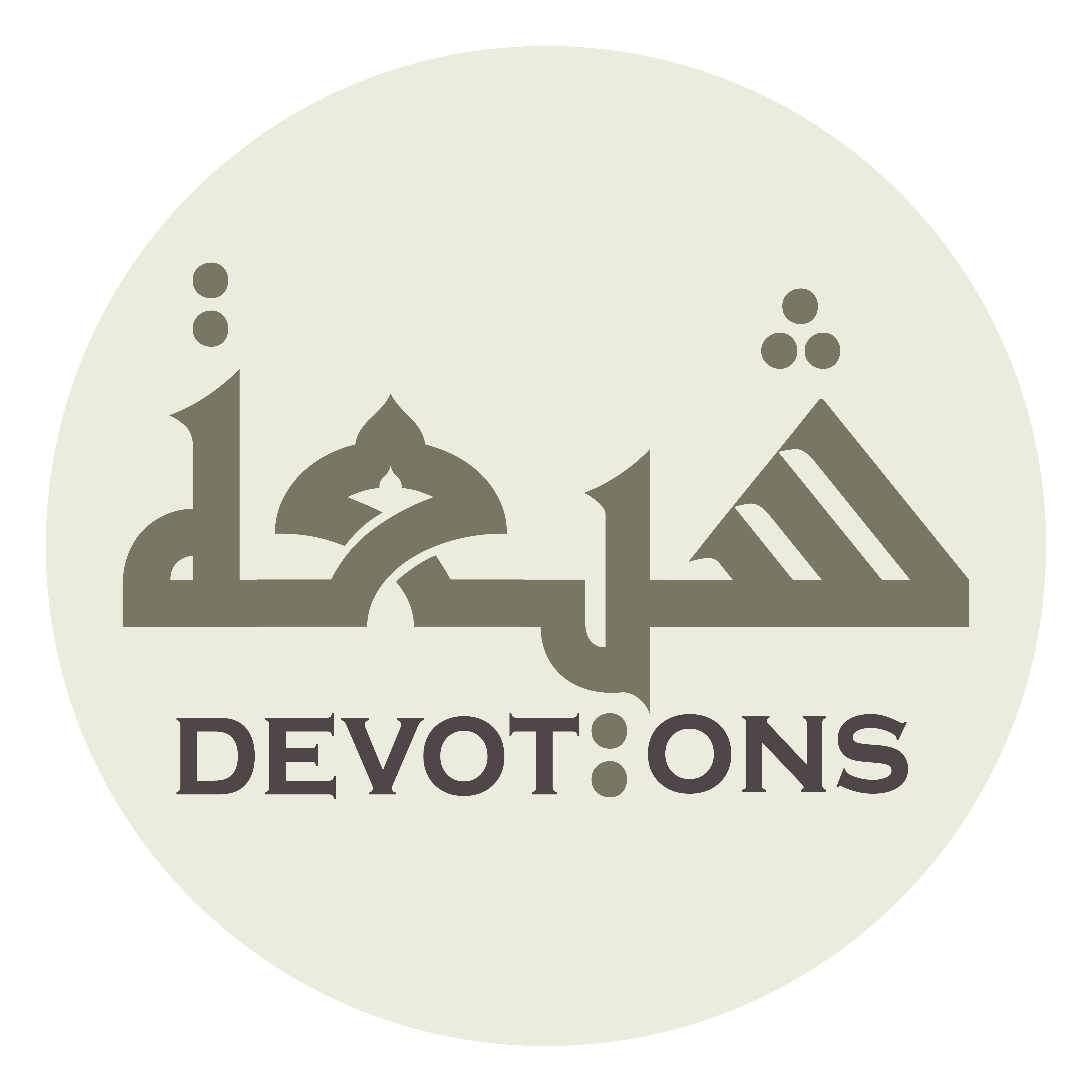 يَقُولُونَ رَبَّنَا أَتْمِمْ لَنَا نُورَنَا وَ اغْفِرْ لَنَا

yaqūlūna rabbanā atmim lanā nūranā waghfir lanā

and they say: 'Our Lord, complete for us our light, and forgive us!
Dua 45 - Sahifat Sajjadiyyah
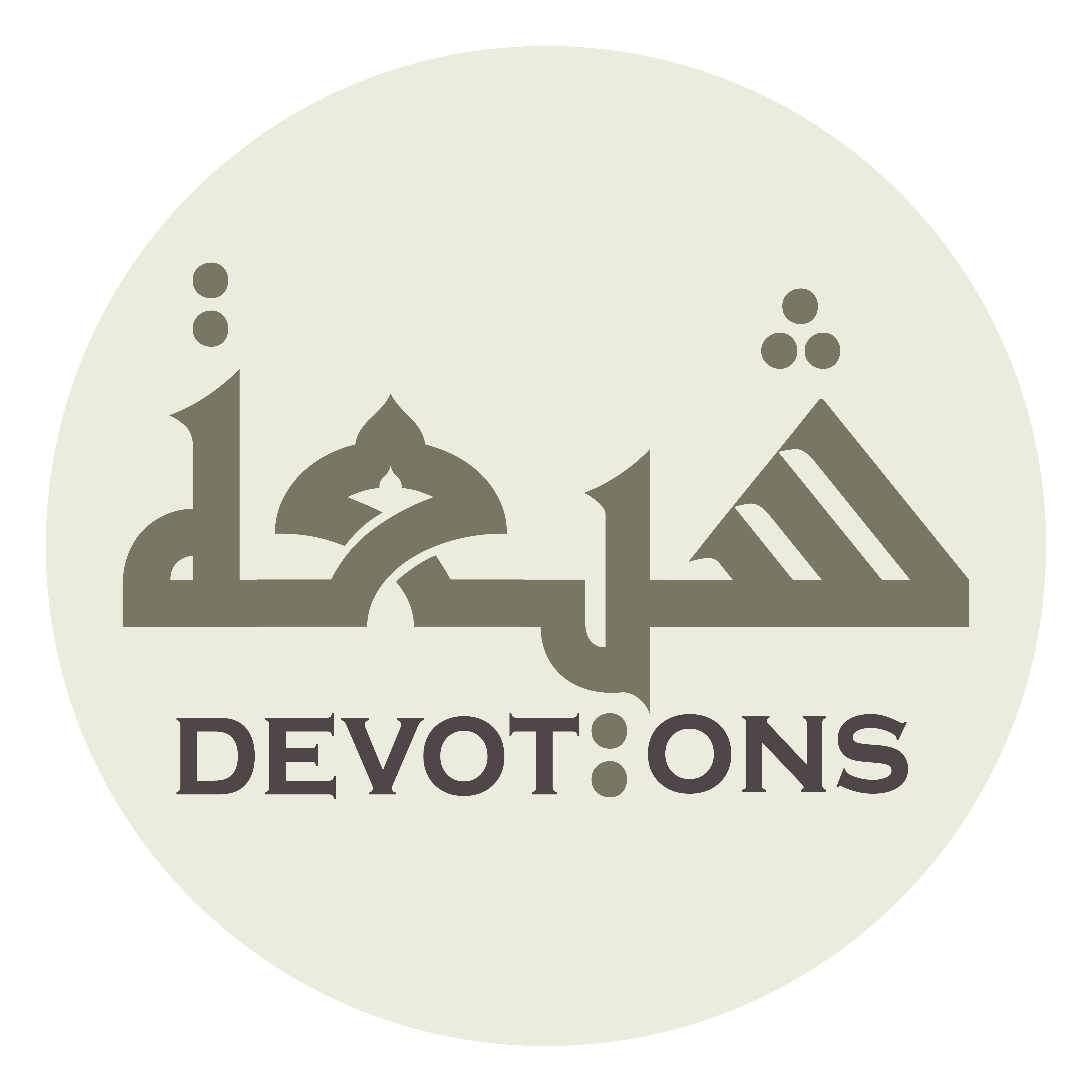 إِنَّكَ عَلَى كُلِّ شَيْءٍ قَدِيرٌ

innaka `alā kulli shay-in qadīr

Surely You art powerful over everything" (66:8).
Dua 45 - Sahifat Sajjadiyyah
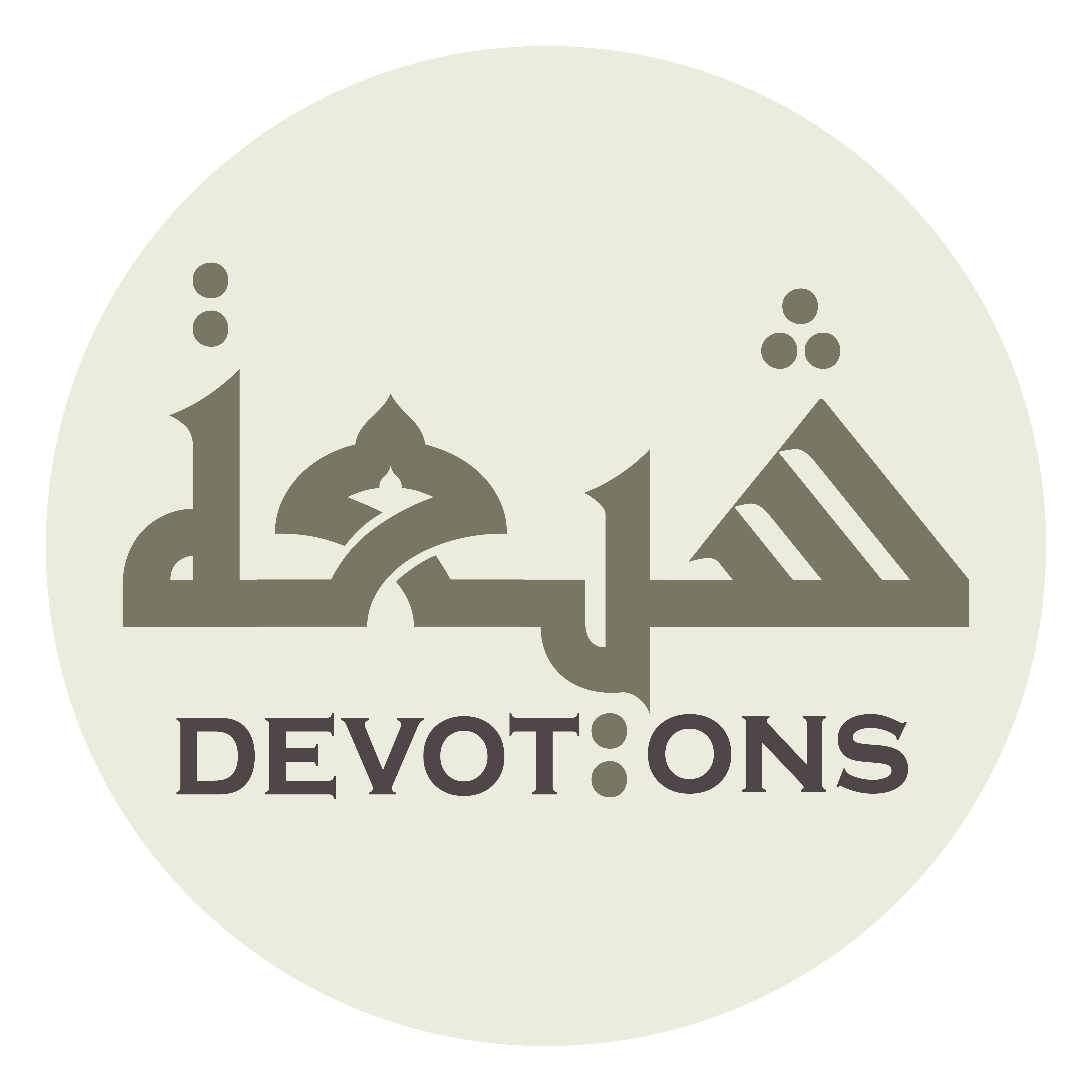 فَمَا عُذْرُ مَنْ أَغْفَلَ دُخُوْلَ ذٰلِكَ الْمَنْزِلِ

famā `udhru man aghfala dukhūla dhālikal manzil

What is the excuse of him who remains heedless of entering that house
Dua 45 - Sahifat Sajjadiyyah
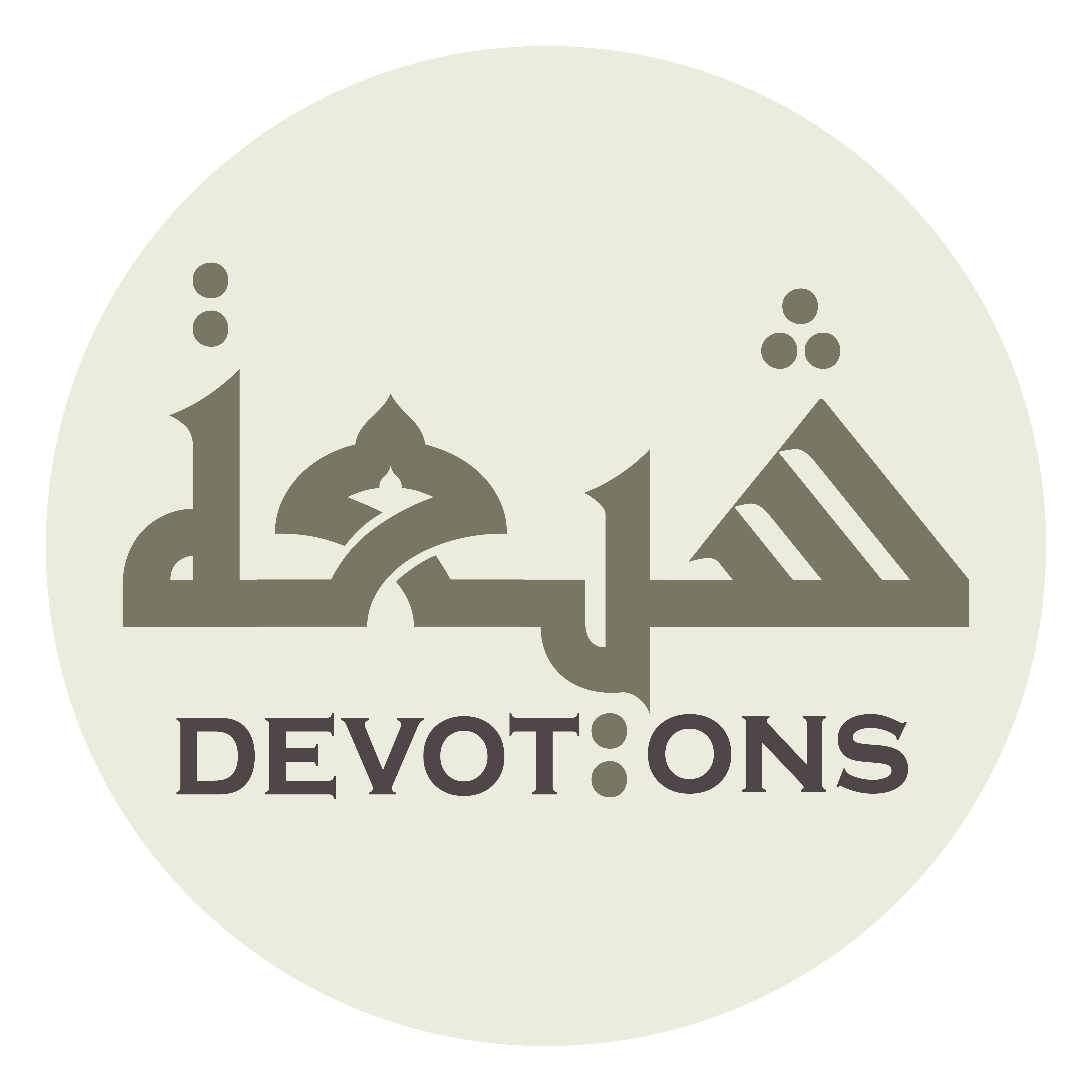 بَعْدَ فَتْحِ الْبَابِ وَ إِقَامَةِ الدَّلِيلِ

ba`da fat-ḥil bābi wa iqāmatid dalīl

after the opening of the door and the setting up of the pointer?
Dua 45 - Sahifat Sajjadiyyah
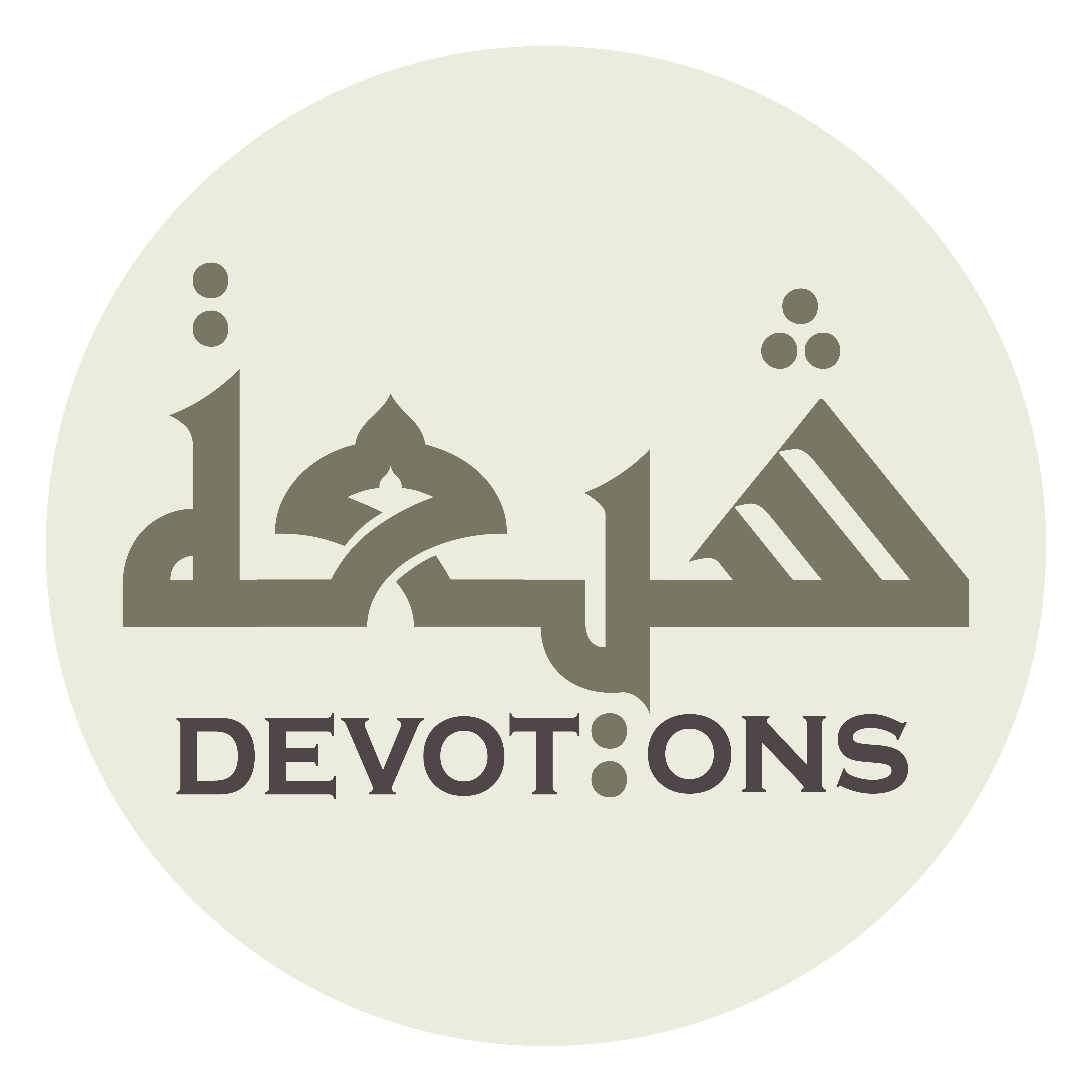 وَ أَنْتَ الَّذِيْ زِدْتَ فِيْ السَّوْمِ عَلَى نَفْسِكَ لِعِبَادِكَ

wa antal ladhī zidta fis sawmi `alā nafsika li`ibādik

It is You who hast raised the price against Yourself to the advantage of Your servants,
Dua 45 - Sahifat Sajjadiyyah
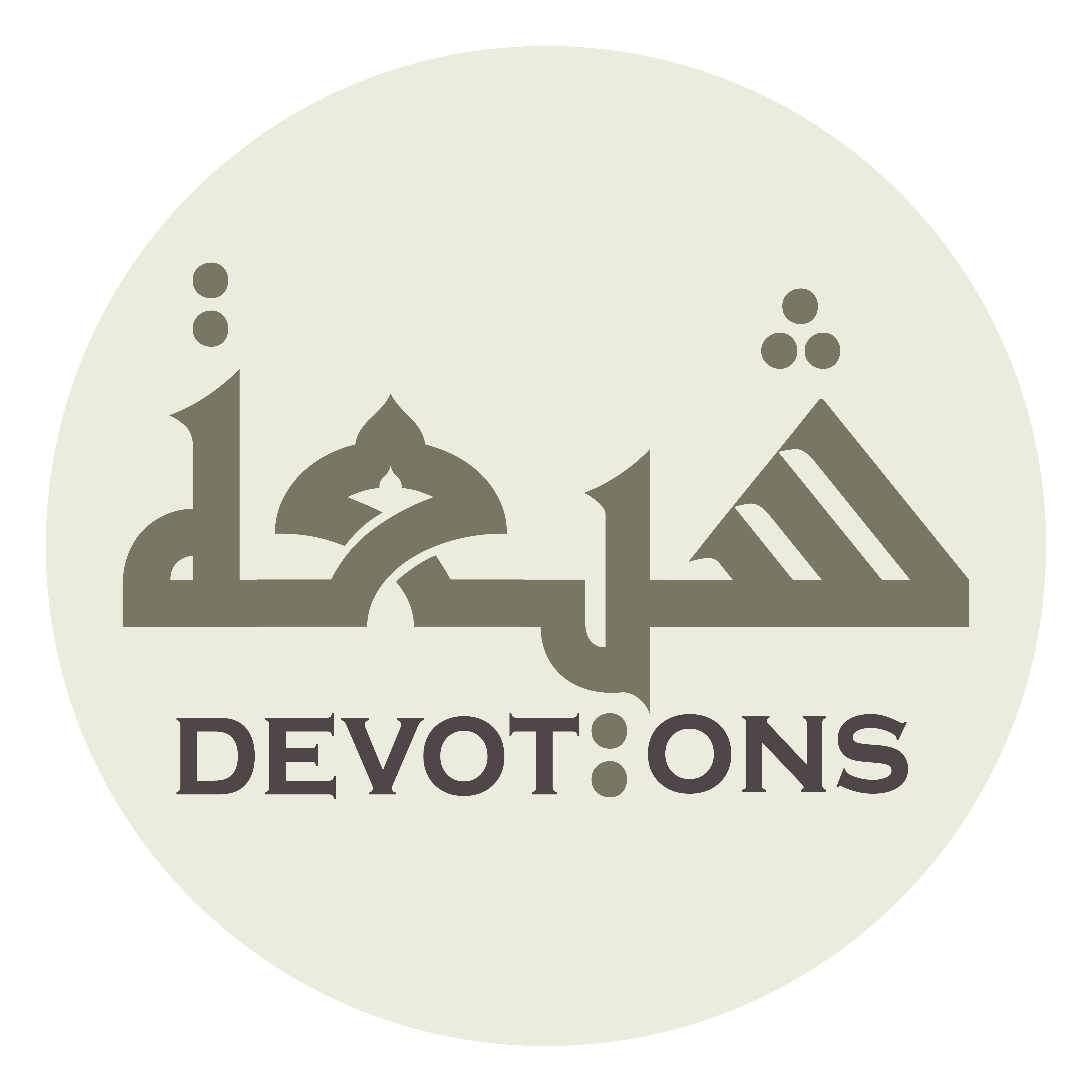 تُرِيدُ رِبْحَهُمْ فِيْ مُتَاجَرَتِهِمْ لَكَ

turīdu ribḥahum fī mutājaratihim lak

desiring their profit in their trade with You,
Dua 45 - Sahifat Sajjadiyyah
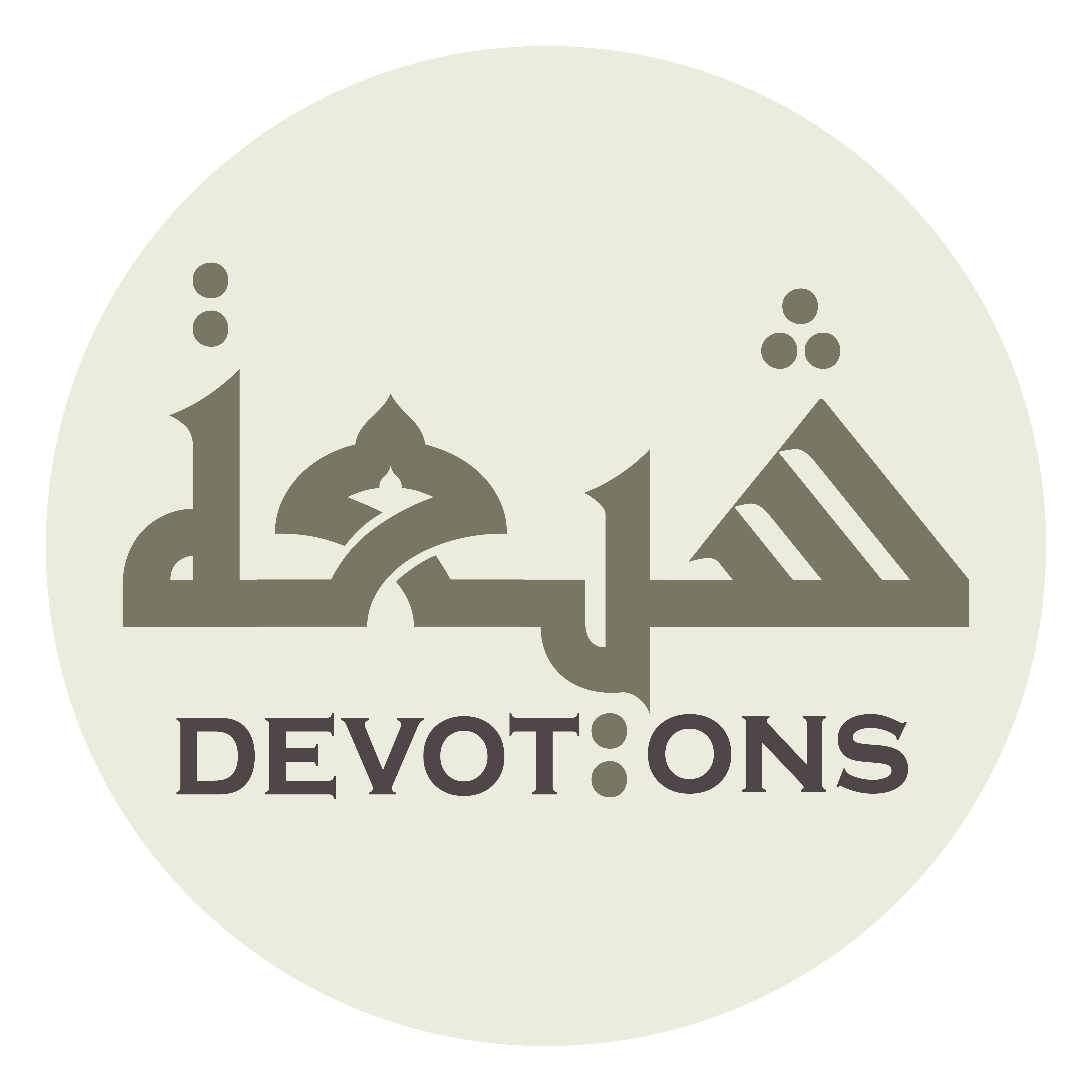 وَ فَوْزَهُمْ بِالْوِفَادَةِ عَلَيْكَ وَ الزِّيَادَةِ مِنْكَ

wa fawzahum bil wifādati `alayka waz ziyādati mink

their triumph through reaching You, and their increase on account of You,
Dua 45 - Sahifat Sajjadiyyah
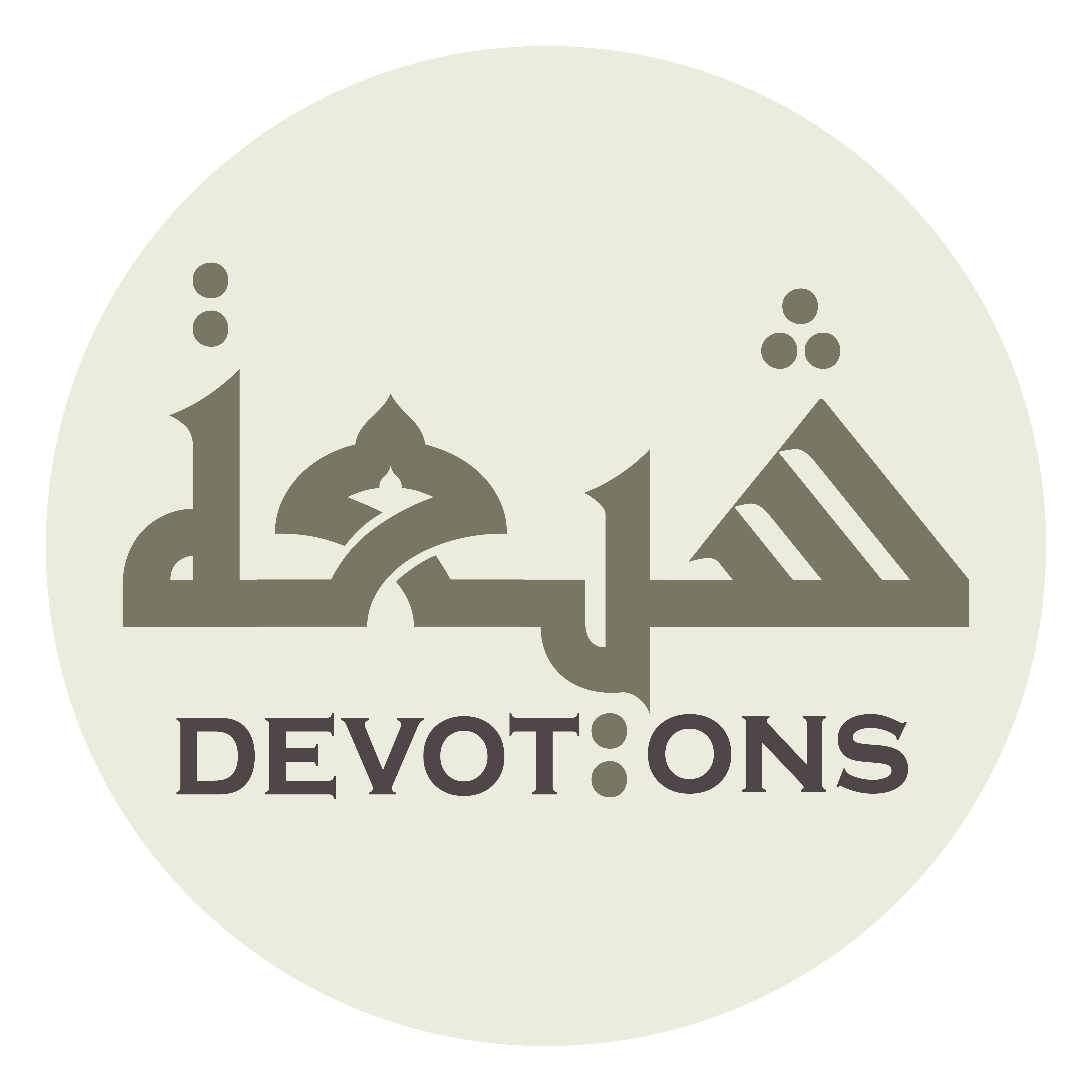 فَقُلْتَ تَبَارَكَ اسْمُكَ وَ تَعَالَيْتَ

faqulta tabārakasmuka wa ta`ālayt

for You hast said (blessed is Your Name and high art You exalted],
Dua 45 - Sahifat Sajjadiyyah
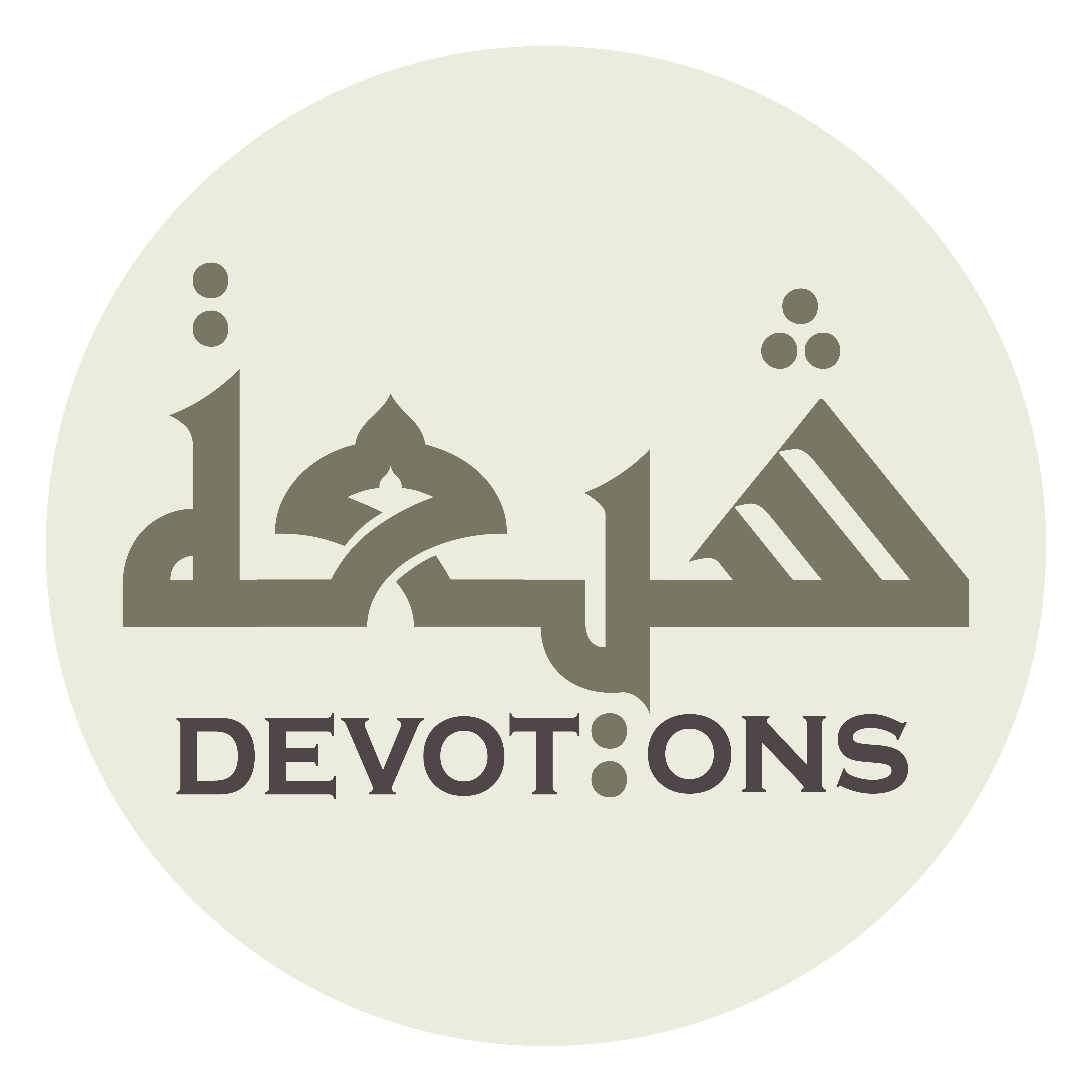 مَنْ جَاءَ بِالْحَسَنَةِ فَلَهُ عَشْرُ أَمْثَالِهَا

man jā-a bil ḥasanati falahu `ashru amthālihā

"Whoso brings a good deed shall have ten the like of it,
Dua 45 - Sahifat Sajjadiyyah
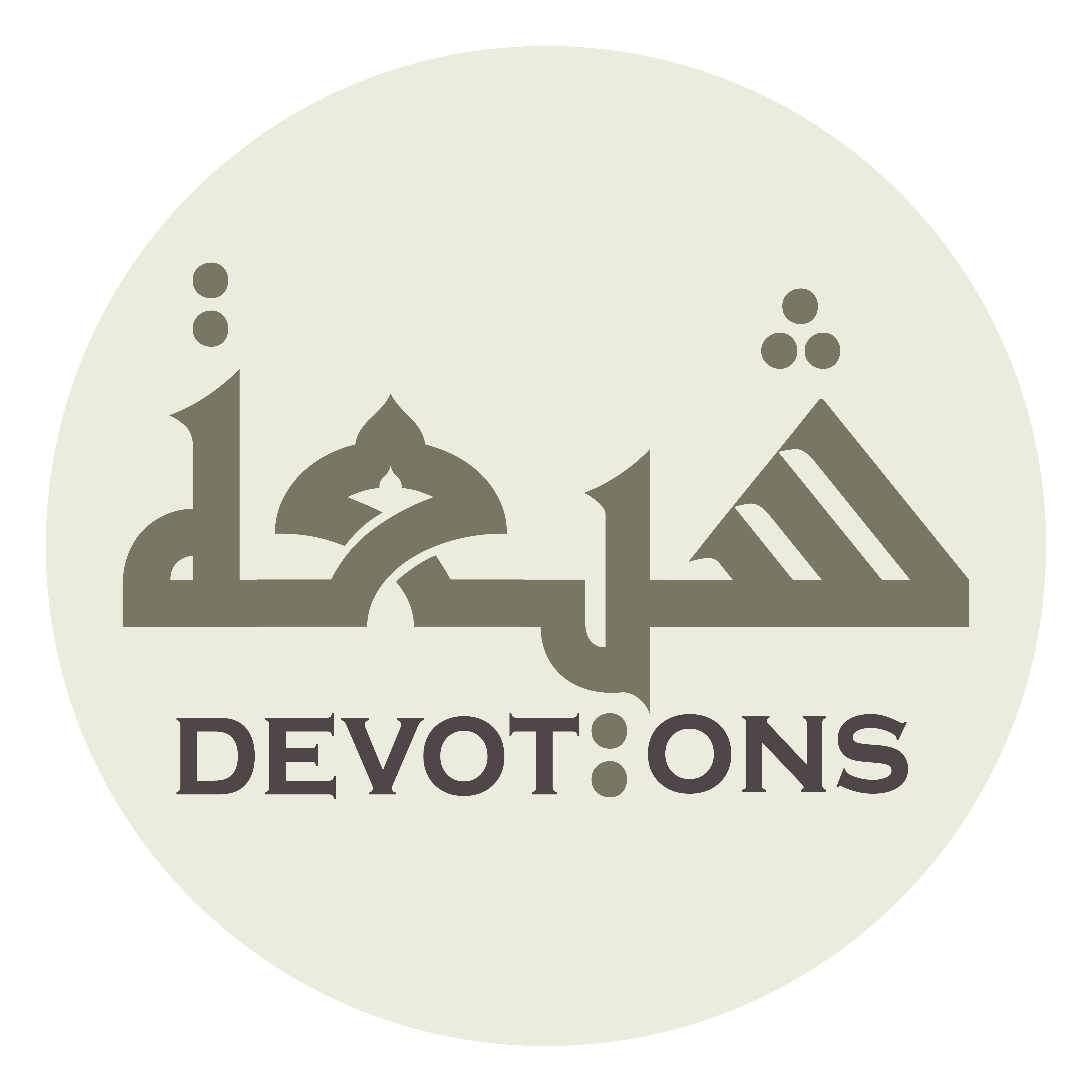 وَ مَنْ جَاءَ بِالسَّيِّئَةِ فَلَا يُجْزَى إِلَّا مِثْلَهَا

wa man jā-a bissayyi-ati falā yujzā illā mithlahā

and whoso brings an evil deed shall only be recompensed the like of it" (6:160).
Dua 45 - Sahifat Sajjadiyyah
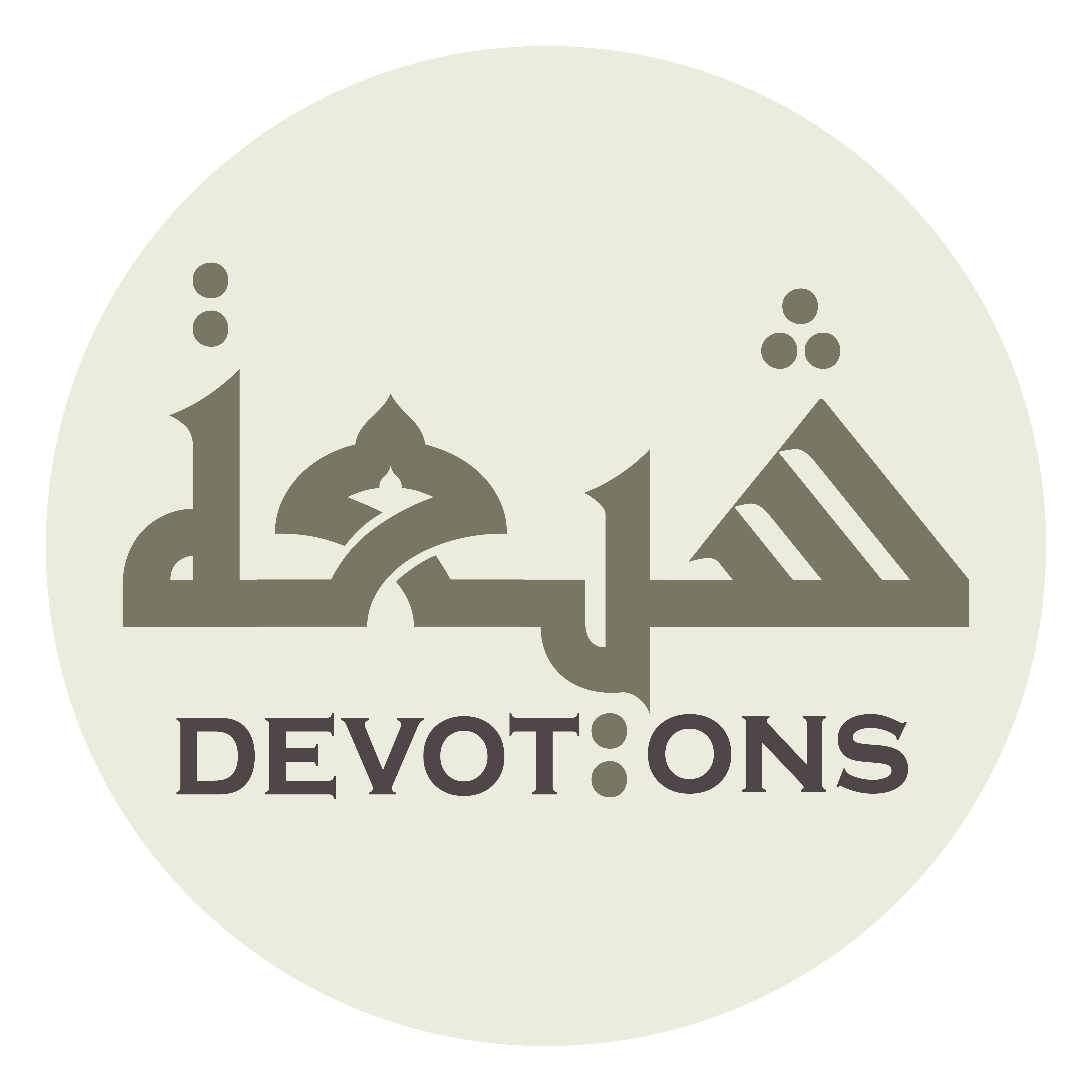 وَ قُلْتَ مَثَلُ الَّذِيْنَ يُنْفِقُونَ أَمْوَالَهُمْ فِيْ سَبِيلِ اللَّهِ كَمَثَلِ حَبَّةٍ

wa qulta mathalul ladhīna yunfiqūna amwālahum fī sabīlillāhi kamathali ḥabbah

You hast said, "The likeness of those who expend their wealth in the way of God is as the likeness of a grain of corn
Dua 45 - Sahifat Sajjadiyyah
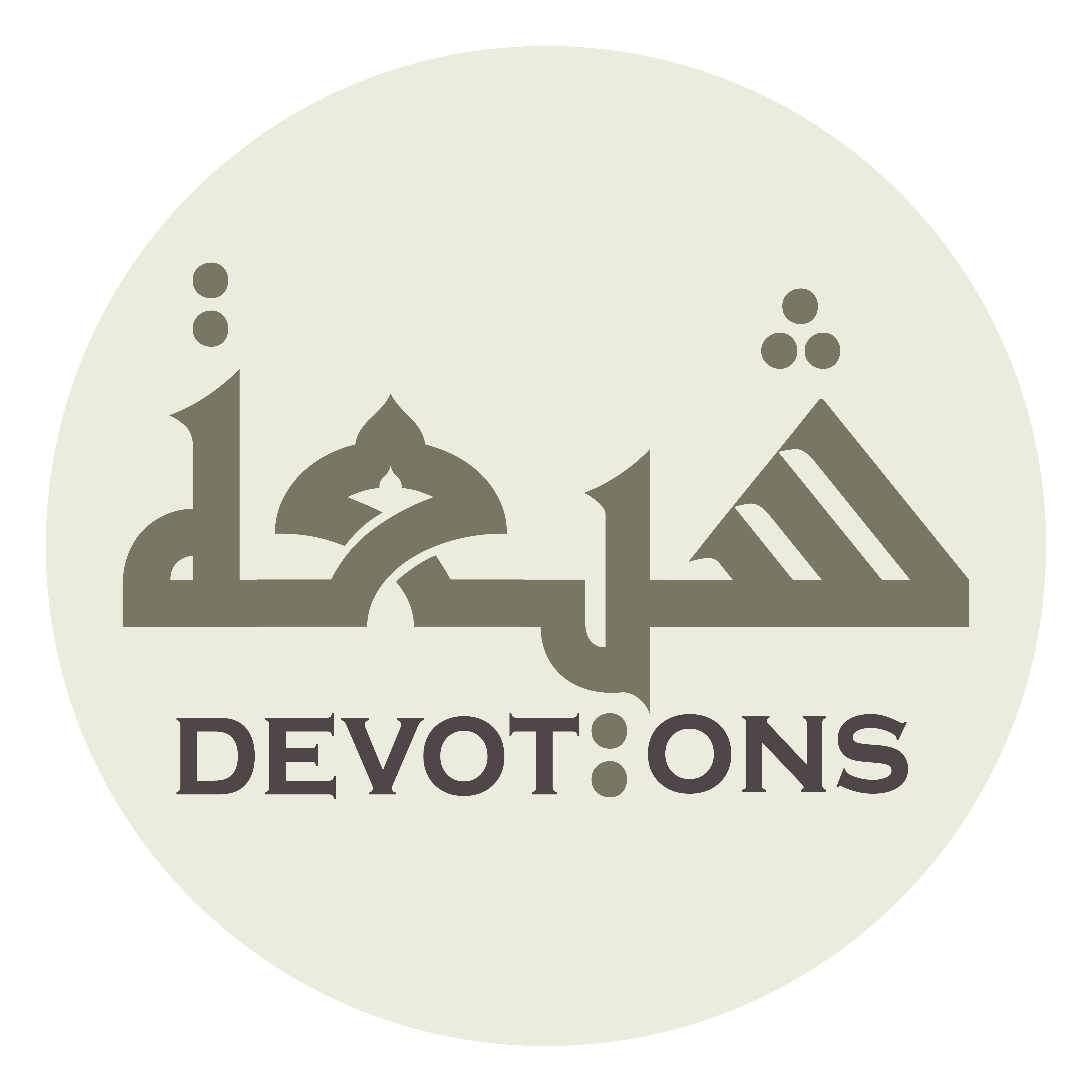 أَنْبَتَتْ سَبْعَ سَنَابِلَ فِيْ كُلِّ سُنْبُلَةٍ مِائَةُ حَبَّةٍ

anbatat sab`a sanābila fī kulli sunbulatin mi-atu ḥabbah

that sprouts seven ears, in every ear a hundred grains;
Dua 45 - Sahifat Sajjadiyyah
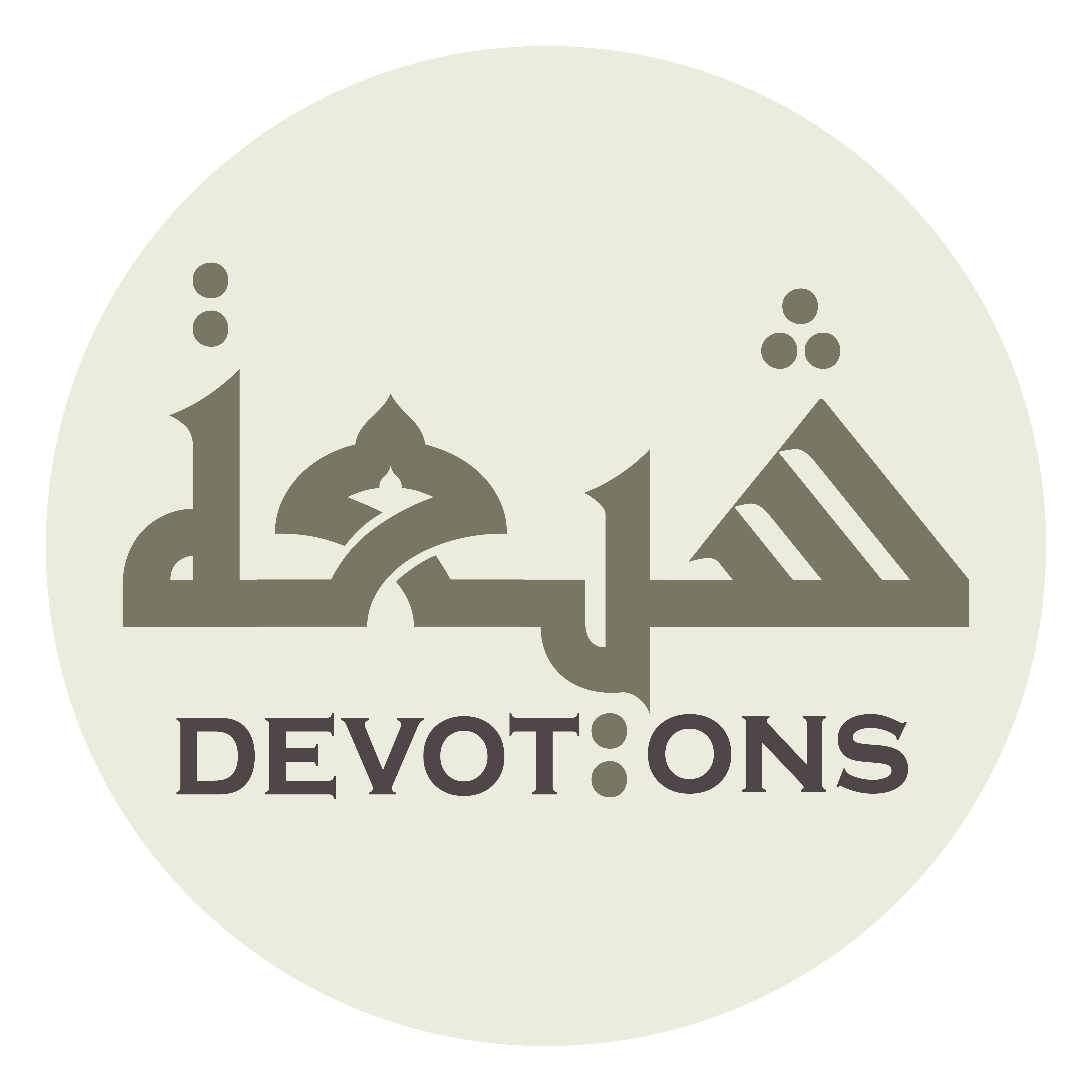 وَ اللَّهُ يُضَاعِفُ لِمَنْ يَشَاءُ

wallāhu yuḍā`ifu liman yashā

so God multiplies unto whom He wills" (2:261).
Dua 45 - Sahifat Sajjadiyyah
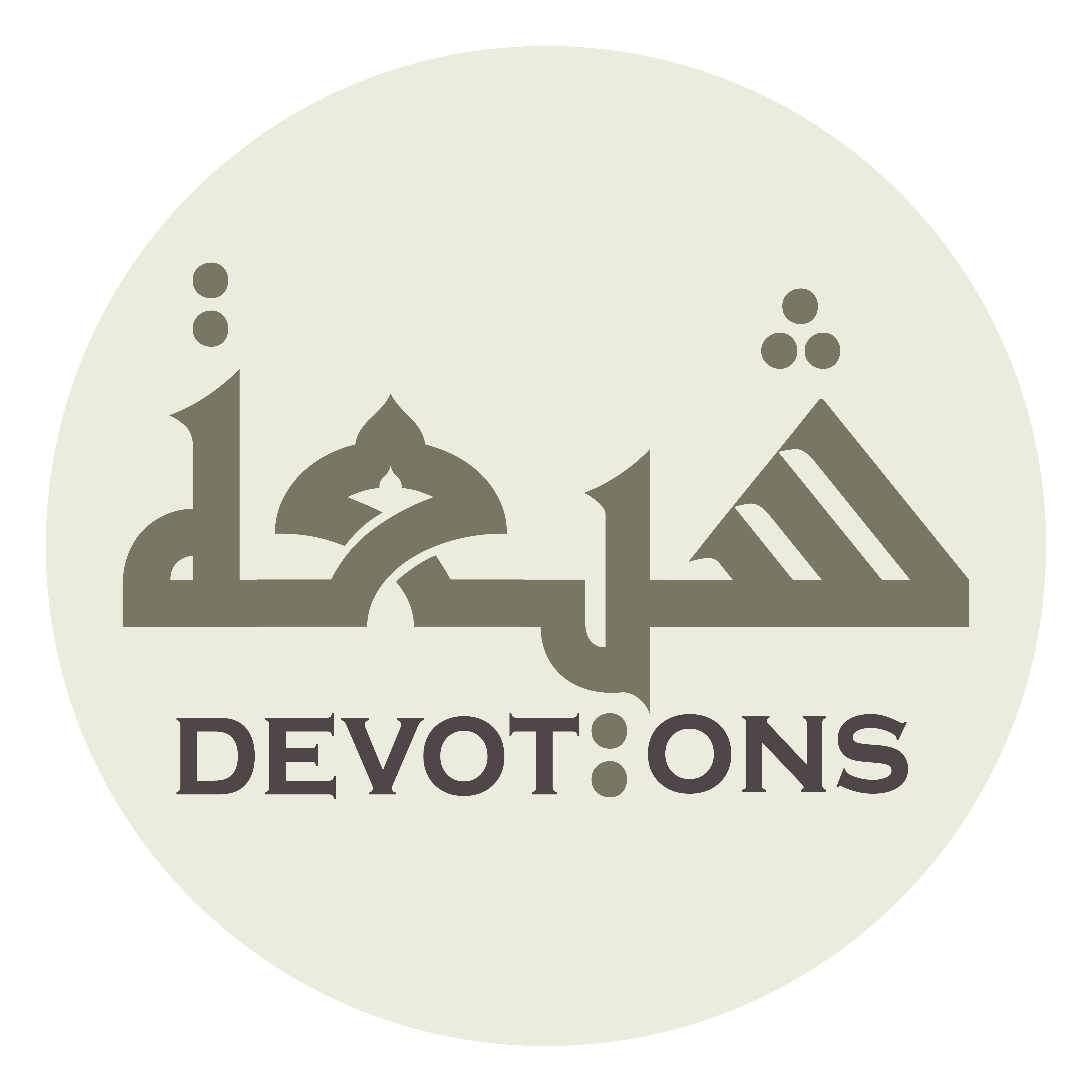 وَ قُلْتَ مَنْ ذَا الَّذِيْ يُقْرِضُ اللَّهَ قَرْضًا حَسَنًا

wa qulta man dhal ladhī yuqriḍullāha qar-ḍan ḥasanā

You hast said, "Who is he that will lend to God a good loan,
Dua 45 - Sahifat Sajjadiyyah
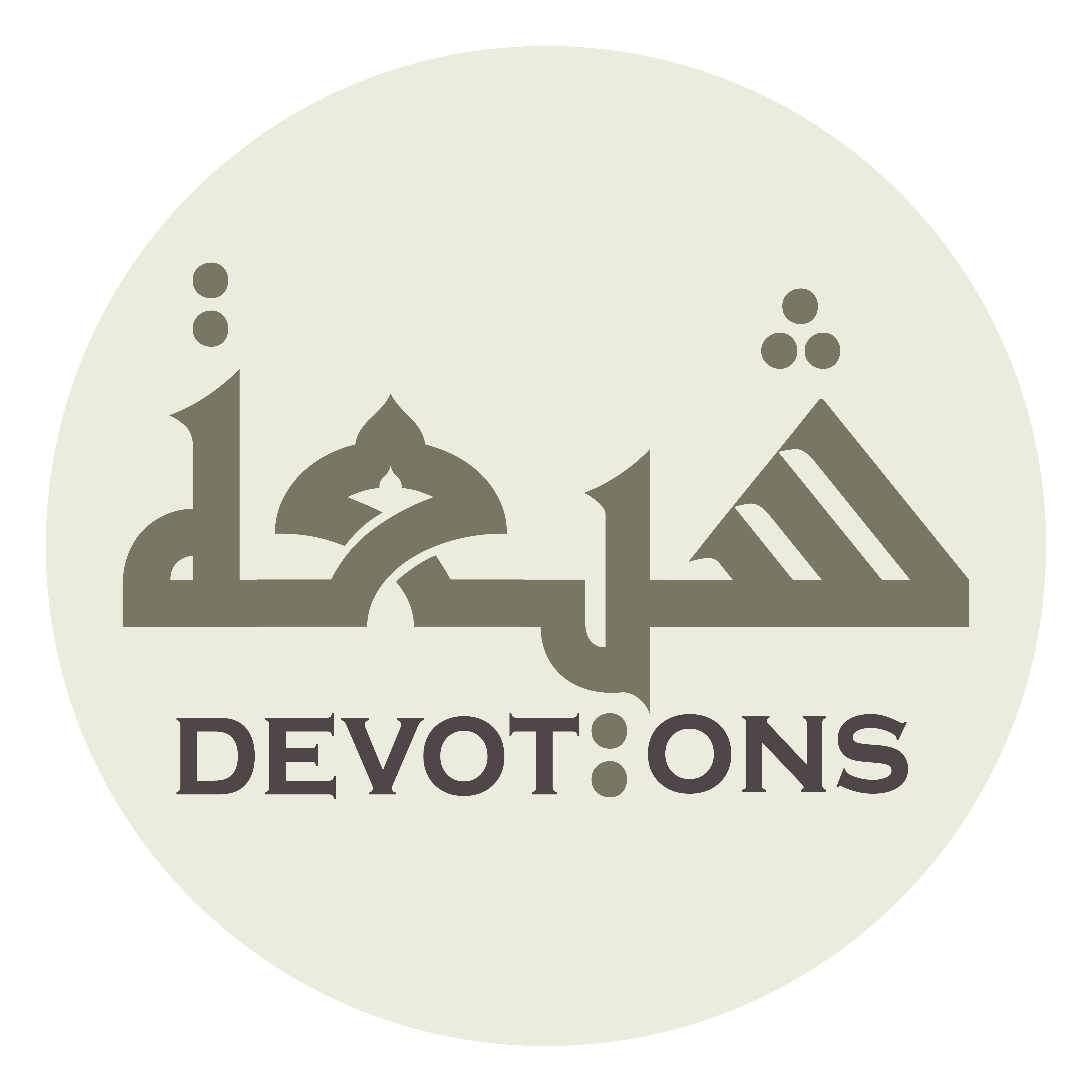 فَيُضَاعِفَهُ لَهُ أَضْعَافًا كَثِيرَةً

fayuḍā`ifahu lahu aḍ`āfan kathīrah

and He will multiply it for him manifold" (2:245)?
Dua 45 - Sahifat Sajjadiyyah
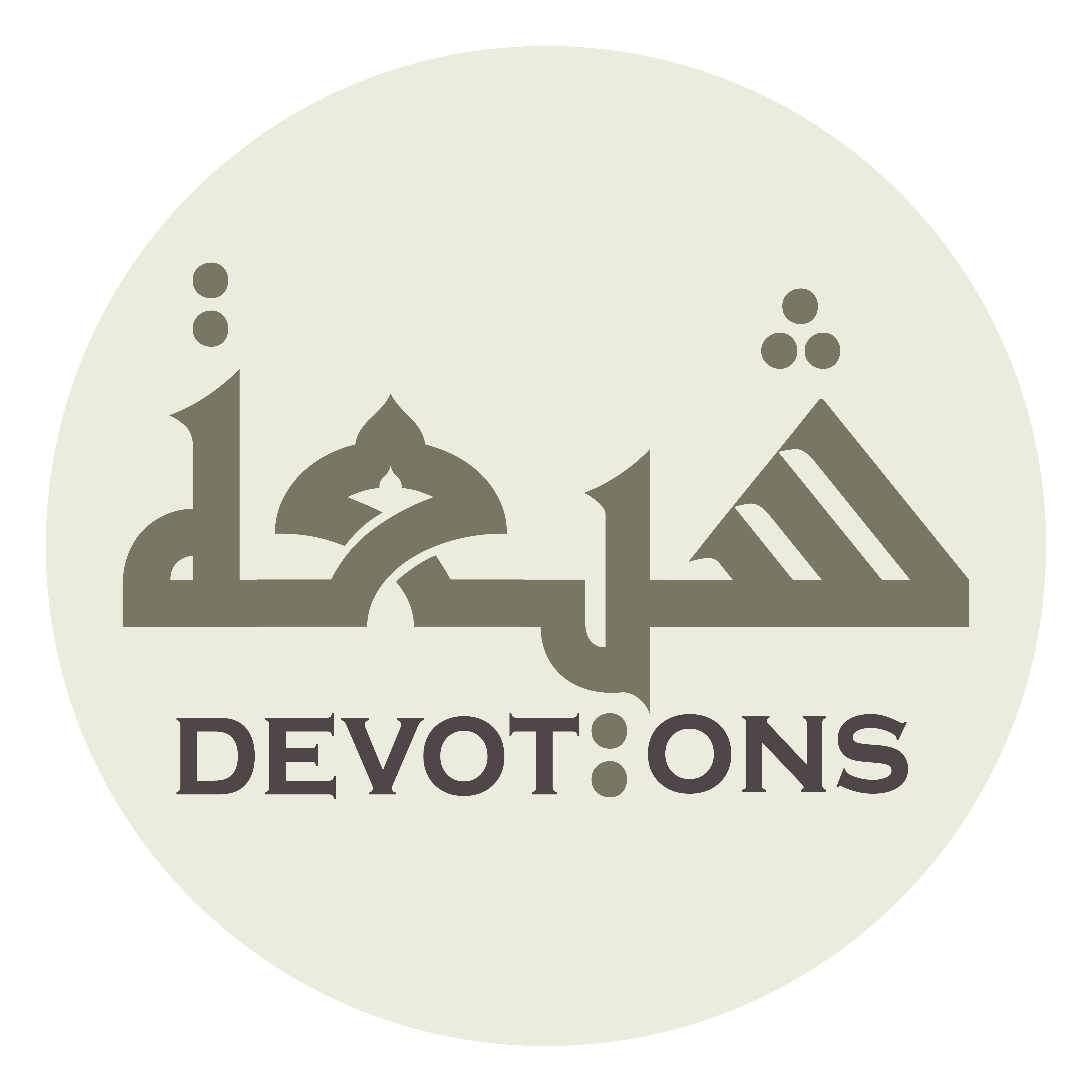 وَ مَا أَنْزَلْتَ مِنْ نَظَائِرِهِنَّ فِيْ الْقُرْآنِ مِنْ تَضَاعِيفِ الْحَسَنَاتِ

wa mā anzalta min naẓā-irihinna fil qur-āni min taḍā`īfil ḥasanāt

And You hast sent down in the Qur'an similar verses on the multiplying of good deeds.
Dua 45 - Sahifat Sajjadiyyah
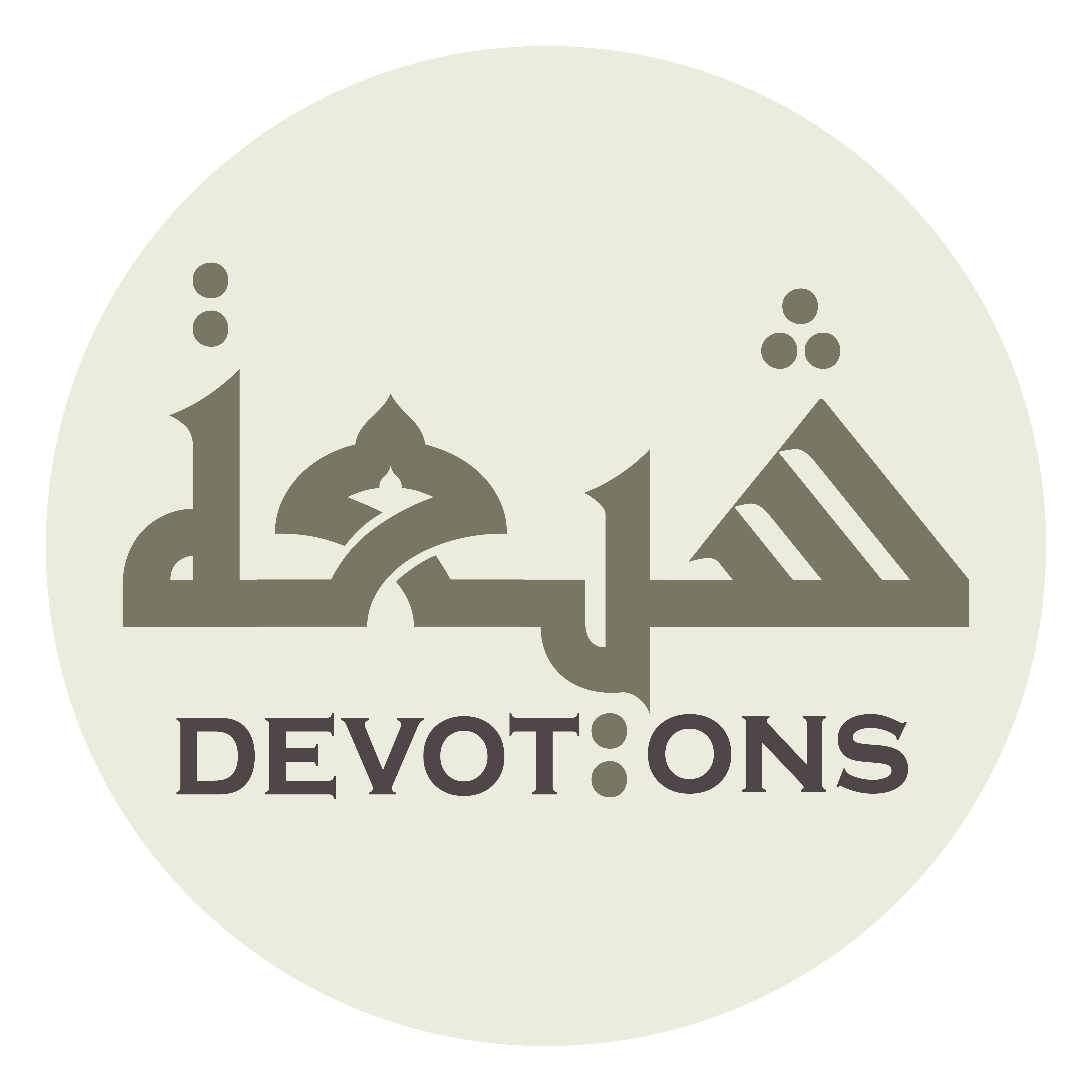 وَ أَنْتَ الَّذِيْ دَلَلْتَهُمْ بِقَوْلِكَ مِنْ غَيْبِكَ وَ تَرْغِيبِكَ

wa antal ladhī dalaltahum biqawlika min ghaybika wa tar-ghībik

It is You who hast pointed them through Your speech from Your Unseen and Your encouragement
Dua 45 - Sahifat Sajjadiyyah
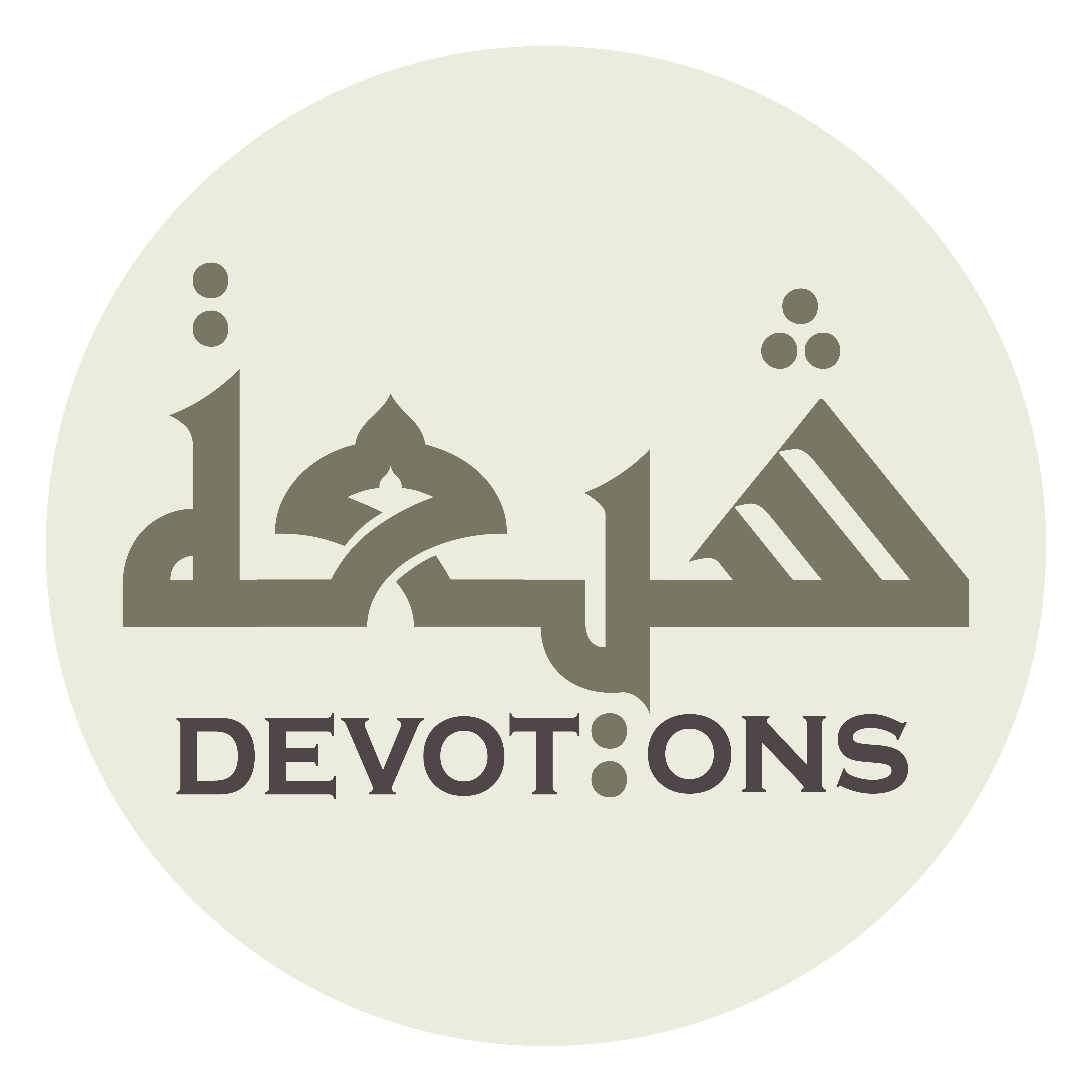 اَلَّذِيْ فِيهِ حَظُّهُمْ عَلَى مَا لَوْ سَتَرْتَهُ عَنْهُمْ

al ladhī fīhi ḥaẓẓuhum `alā mā law satar-tahu `anhum

in which lies their good fortune toward that which - hadst You covered it from them
Dua 45 - Sahifat Sajjadiyyah
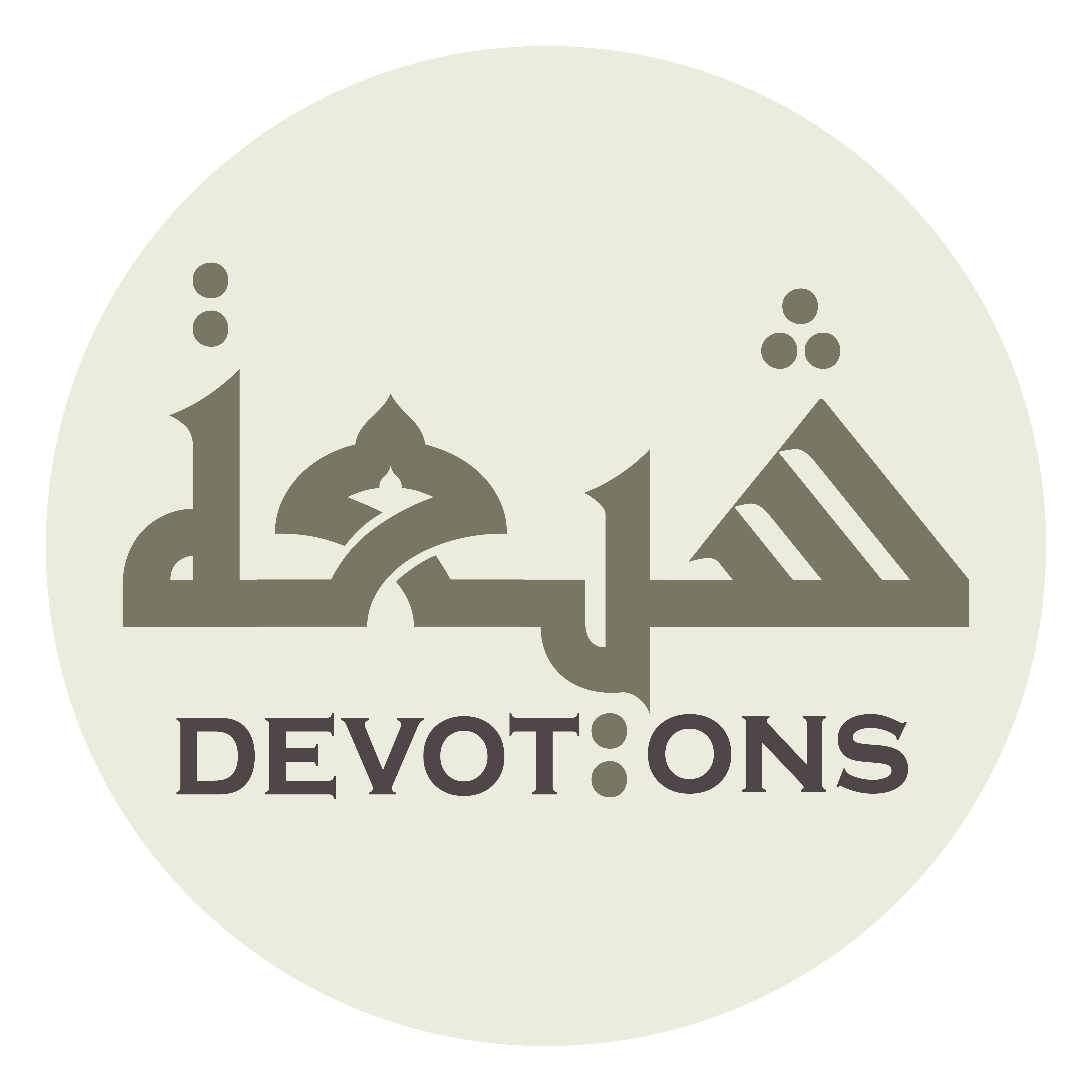 لَمْ تُدْرِكْهُ أَبْصَارُهُمْ وَ لَمْ تَعِهِ أَسْمَاعُهُمْ

lam tudrikhu abṣāruhum wa lam ta`ihi asmā`uhum

their eyes would not have perceived, their ears would not have heard,
Dua 45 - Sahifat Sajjadiyyah
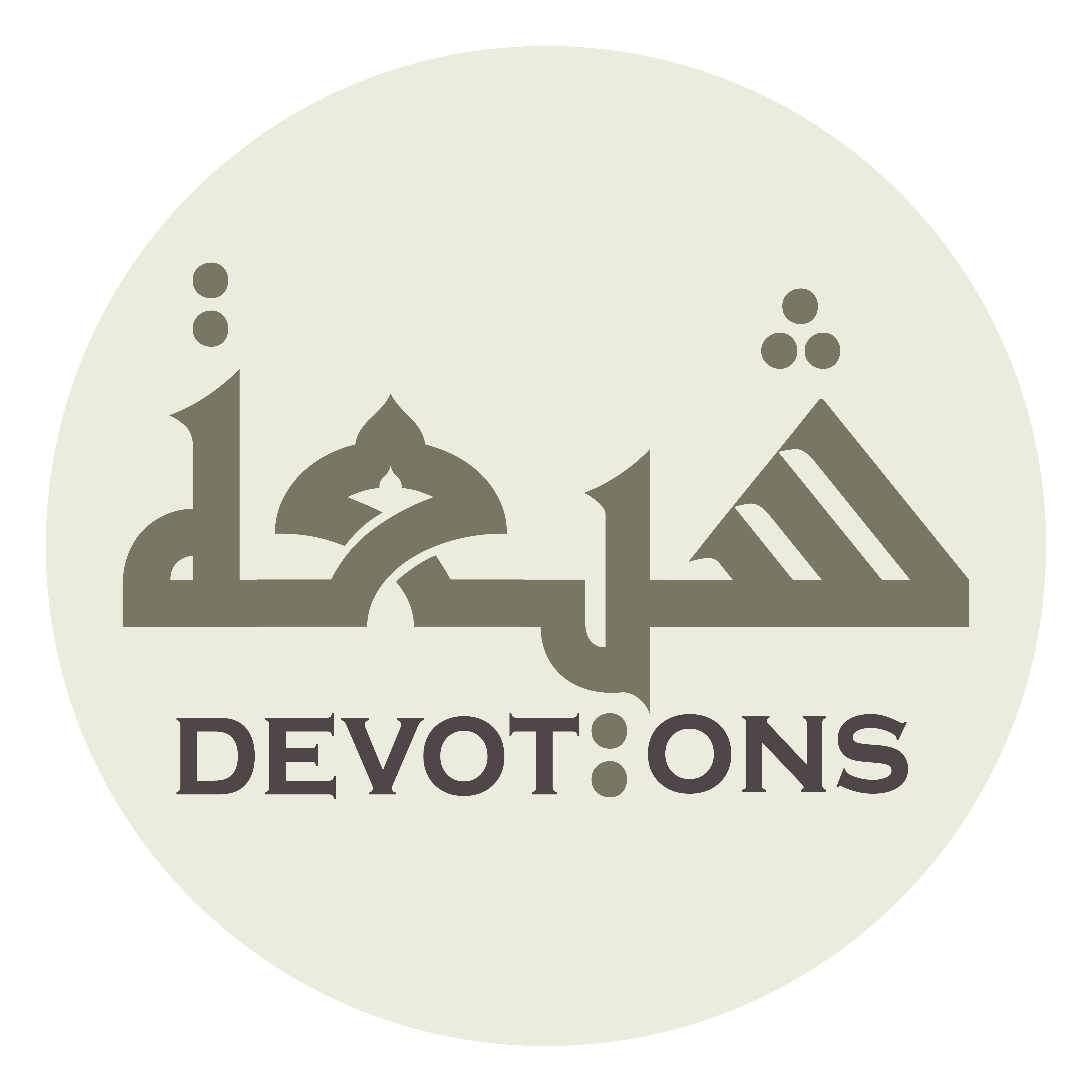 وَ لَمْ تَلْحَقْهُ أَوْهَامُهُمْ

wa lam talḥaqhu awhāmuhum

and their imaginations would not have grasped,
Dua 45 - Sahifat Sajjadiyyah
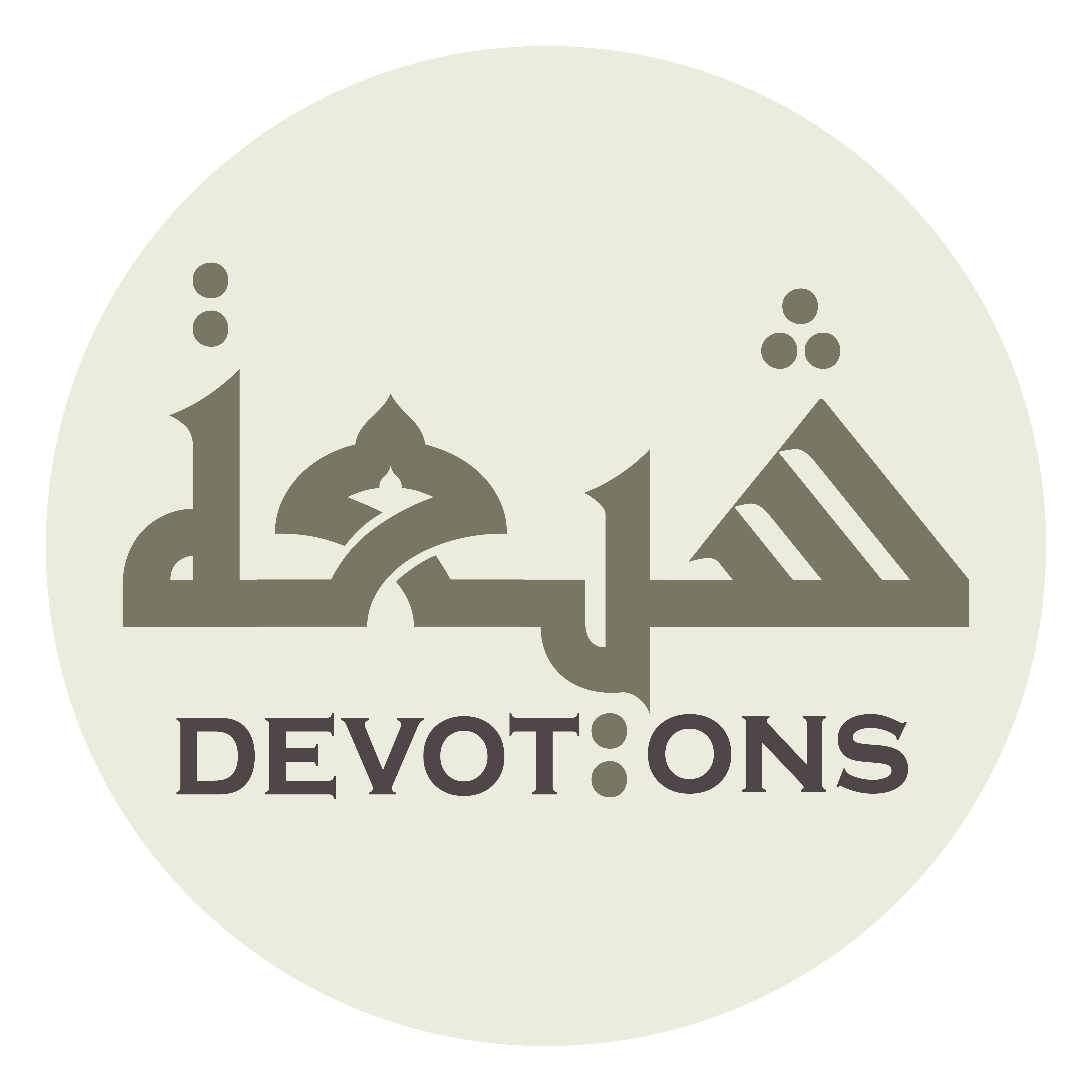 فَقُلْتَ اذْكُرُونِيْ أَذْكُرْكُمْ وَ اشْكُرُوْا لِيْ وَ لَا تَكْفُرُونِ

faqultadhkurūnī adhkur-kum washkurū lī wa lā takfurūn

for You hast said, "Remember Me and I will remember you be thankful to Me, and be you not thankless towards Me" (2:152)!
Dua 45 - Sahifat Sajjadiyyah
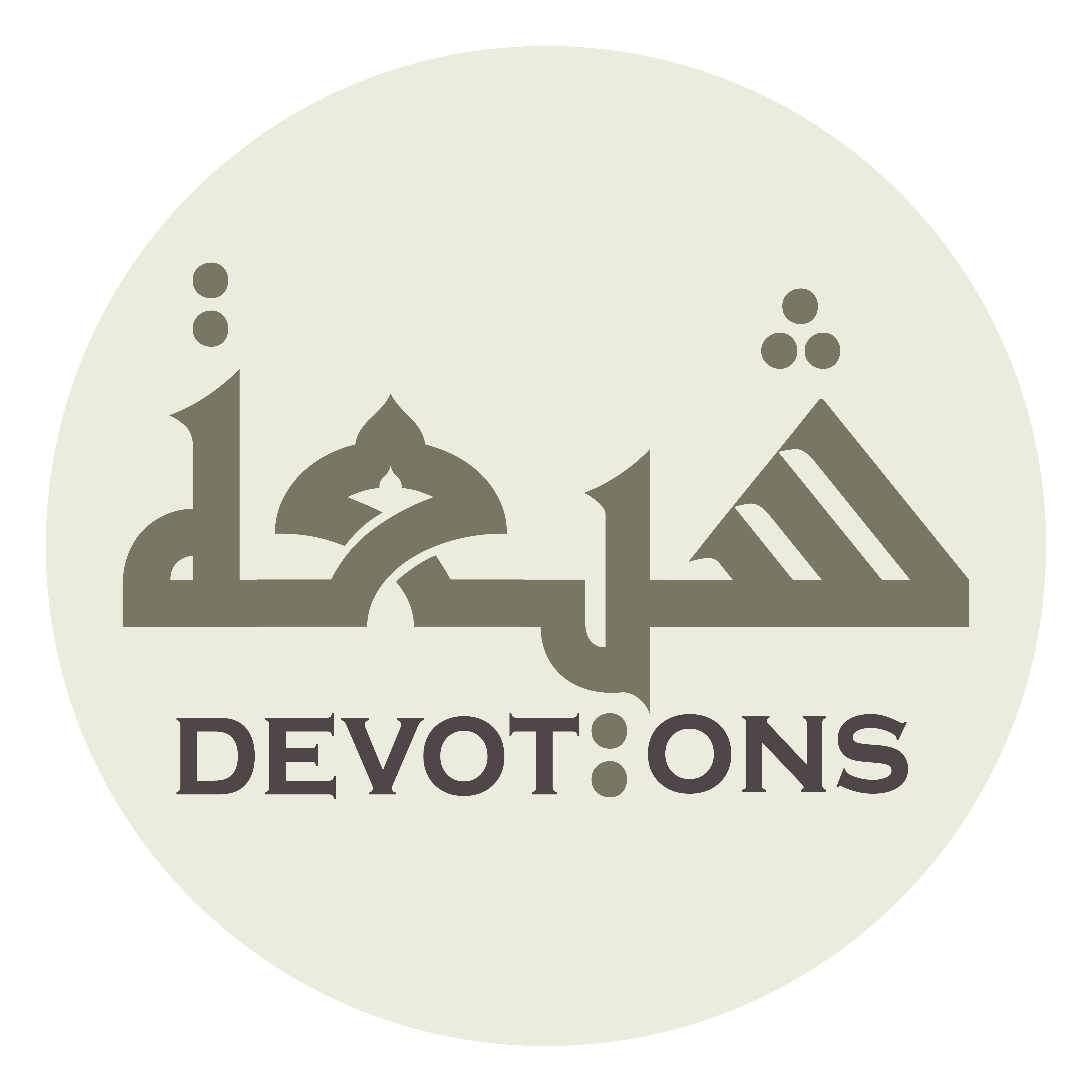 وَ قُلْتَ لَئِنْ شَكَرْتُمْ لَأَزِيدَنَّكُمْ

wa qulta la-in shakar-tum la-azīdannakum

You hast said, "If you are thankful, surely I will increase you,
Dua 45 - Sahifat Sajjadiyyah
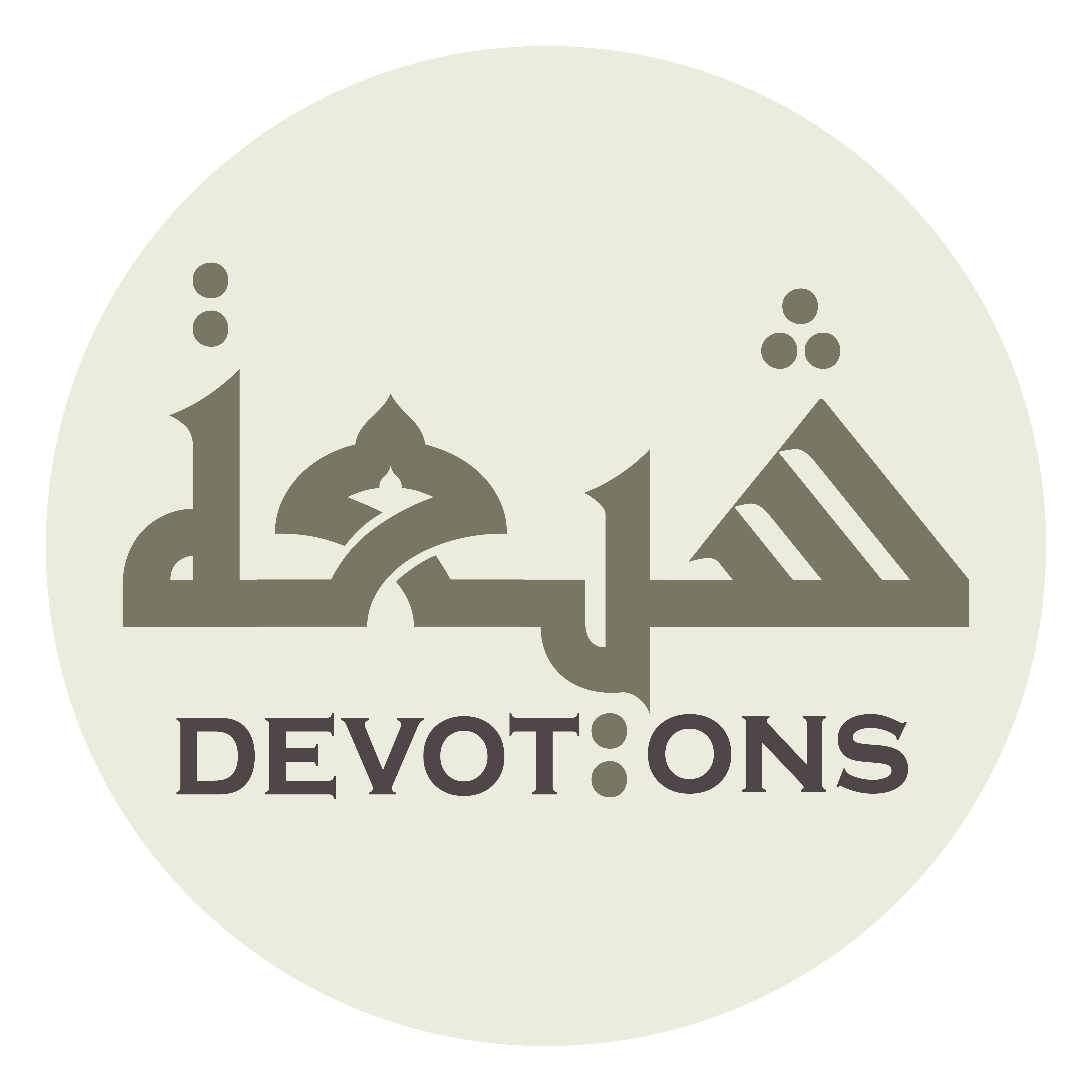 وَ لَئِنْ كَفَرْتُمْ إِنَّ عَذَابِيْ لَشَدِيدٌ

wa la-in kafar-tum inna `adhābī lashadīd

but if you are thankless, My chastisement is surely terrible" (14:7);
Dua 45 - Sahifat Sajjadiyyah
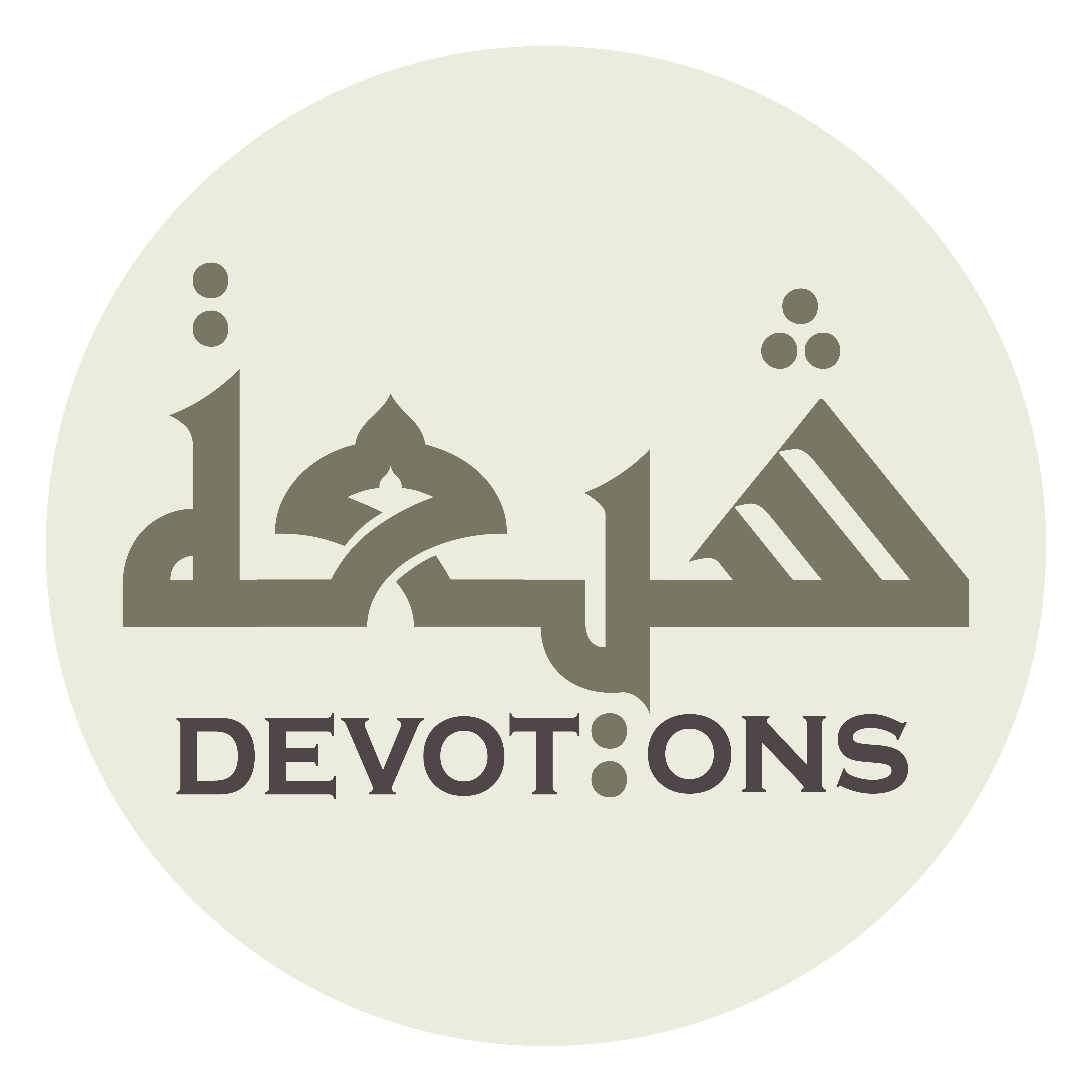 وَ قُلْتَ ادْعُونِيْ أَسْتَجِبْ لَكُمْ

wa qultad`ūnī astajib lakum

And You hast said, "Supplicate Me and I will respond to you,
Dua 45 - Sahifat Sajjadiyyah
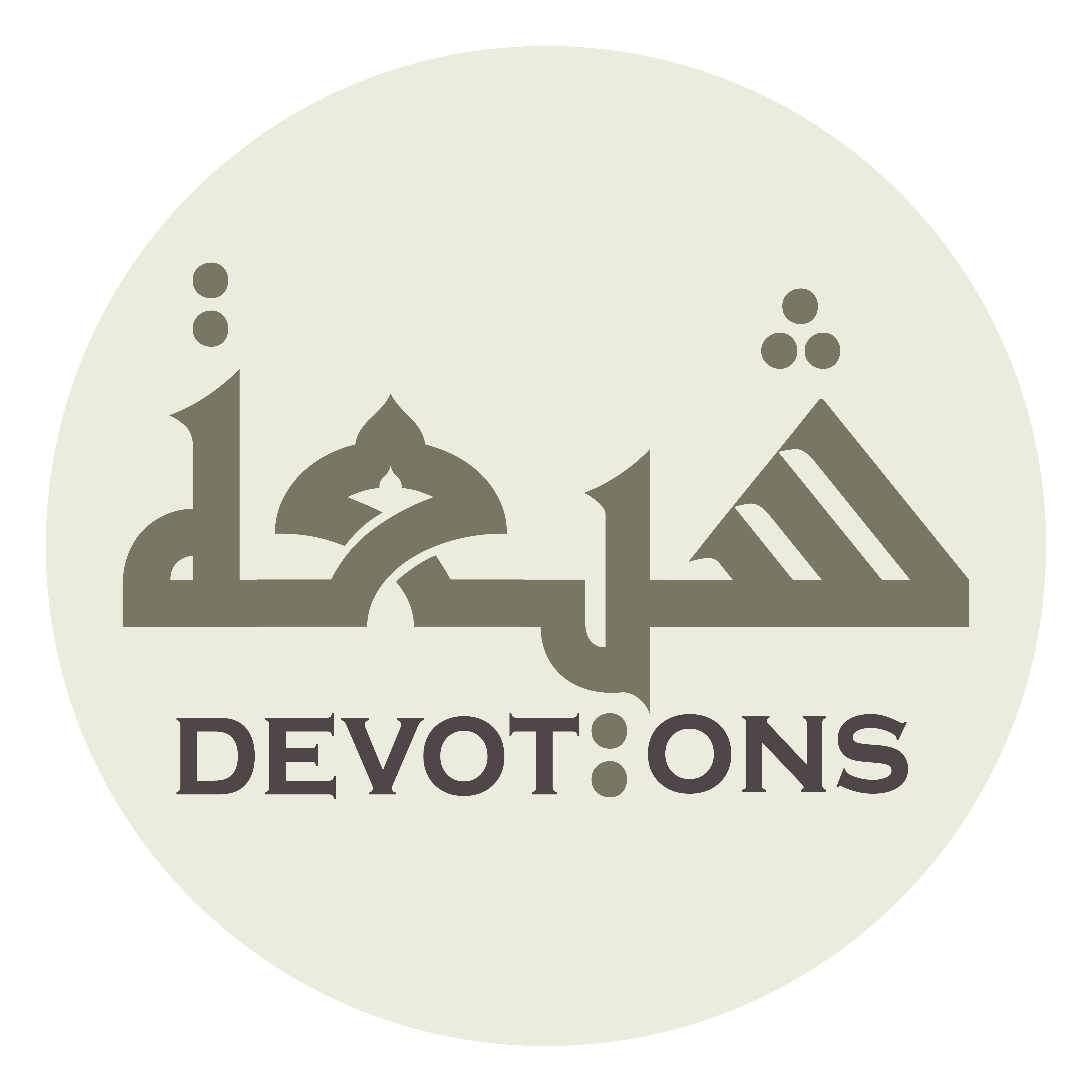 إِنَّ الَّذِيْنَ يَسْتَكْبِرُونَ عَنْ عِبَادَتِي

innal ladhīna yastakbirūna `an `ibādatī

surely those who wax too proud to worship Me
Dua 45 - Sahifat Sajjadiyyah
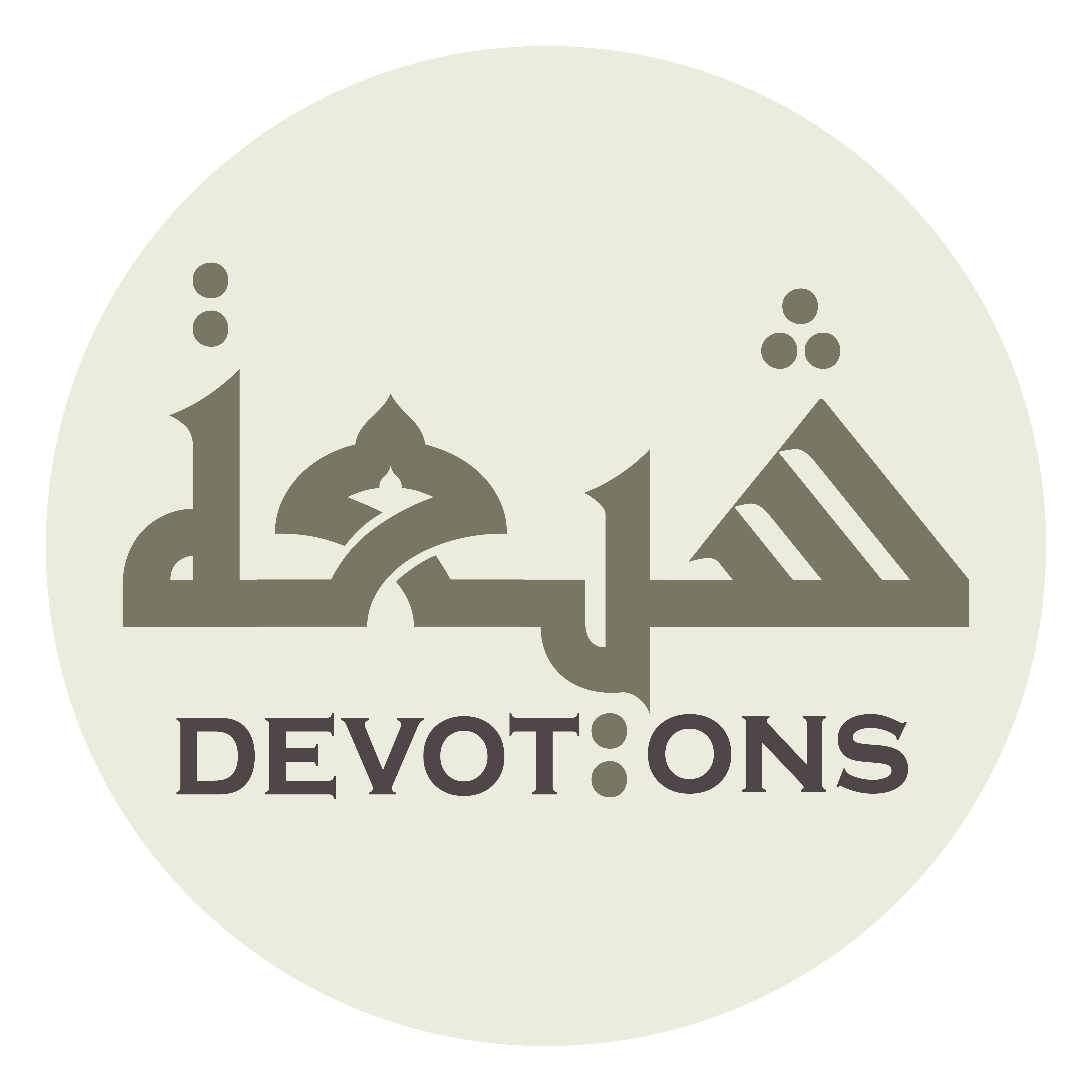 سَيَدْخُلُونَ جَهَنَّمَ دَاخِرِينَ

sayadkhulūna jahannama dākhirīn

shall enter Gehenna utterly abject" (40:60).
Dua 45 - Sahifat Sajjadiyyah
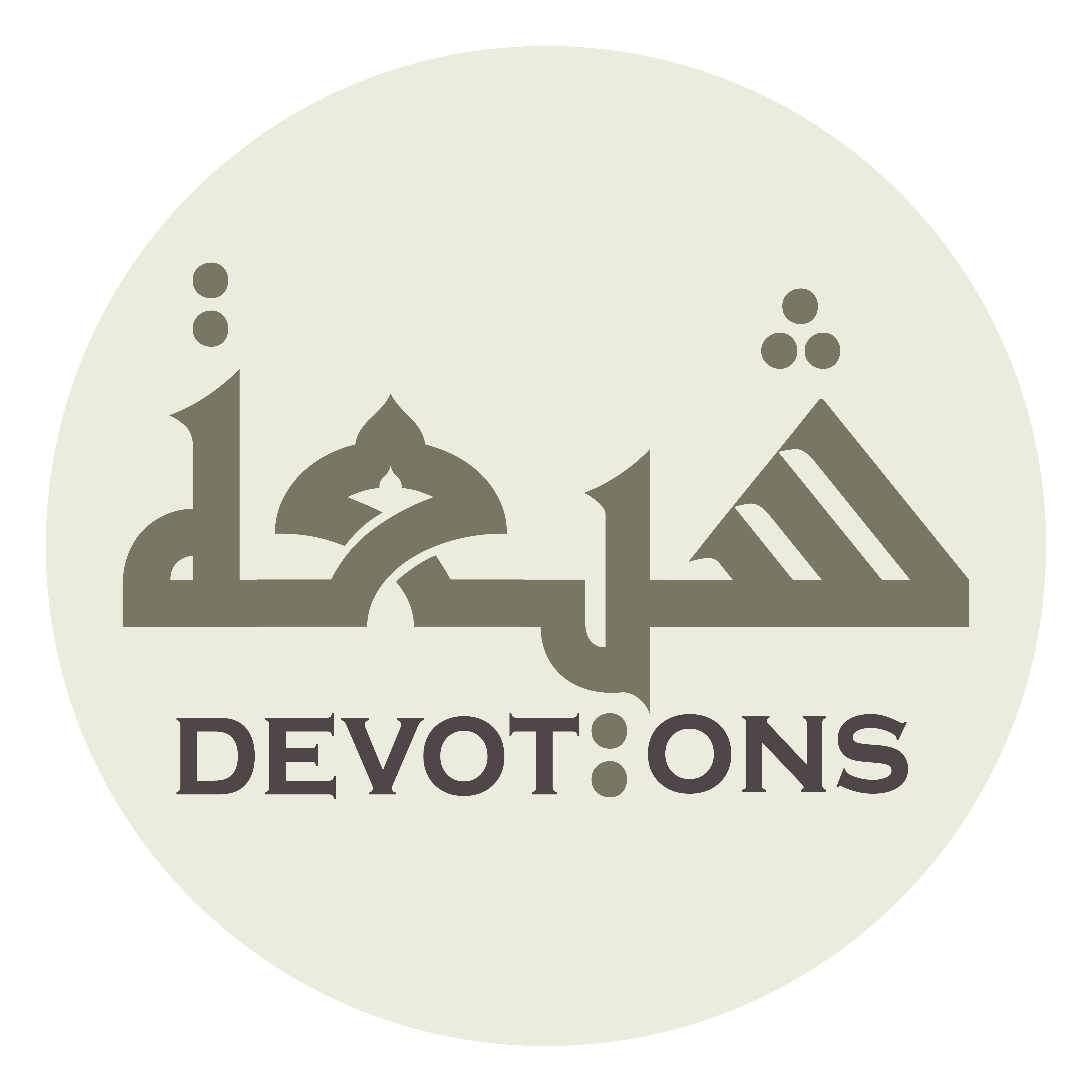 فَسَمَّيْتَ دُعَاءَكَ عِبَادَةً وَ تَرْكَهُ اسْتِكْبَارًا

fasammayta du`ā-aka `ibādatan wa tar-kahustikbārā

Hence You hast named supplicating You 'worship' and refraining from it 'waxing proud',
Dua 45 - Sahifat Sajjadiyyah
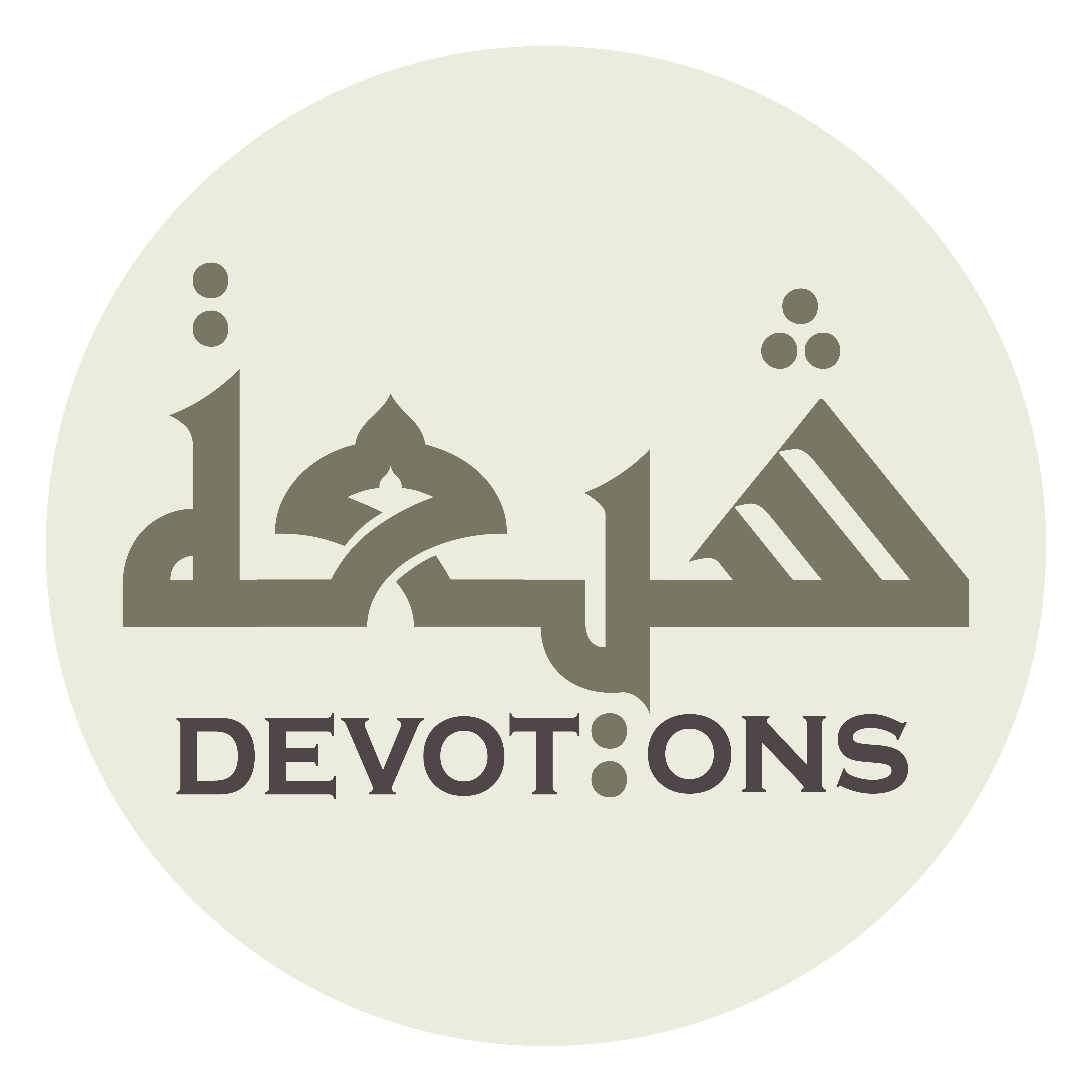 وَ تَوَعَّدْتَ عَلَى تَرْكِهِ دُخُولَ جَهَنَّمَ دَاخِرِينَ

wa tawa``adta `alā tar-kihi dukhūla jahannama dākhirīn

and You hast threatened that the refraining from it would yield entrance into Gehenna in utter abjection.
Dua 45 - Sahifat Sajjadiyyah
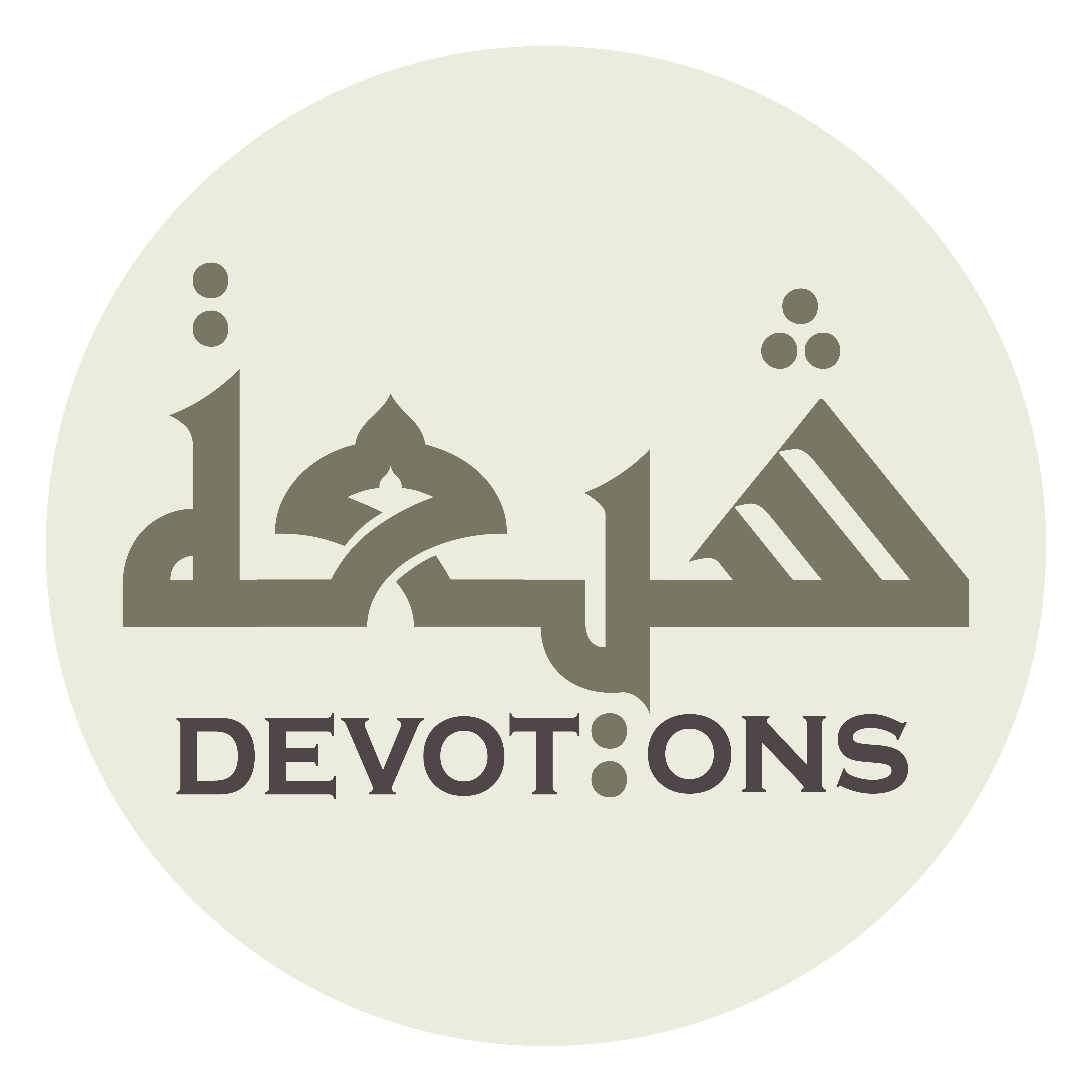 فَذَكَرُوكَ بِمَنِّكَ وَ شَكَرُوكَ بِفَضْلِكَ

fadhakarūka bimannika wa shakarūka bifaḍlik

So they remember You for Your kindness, they thank You for Your bounty,
Dua 45 - Sahifat Sajjadiyyah
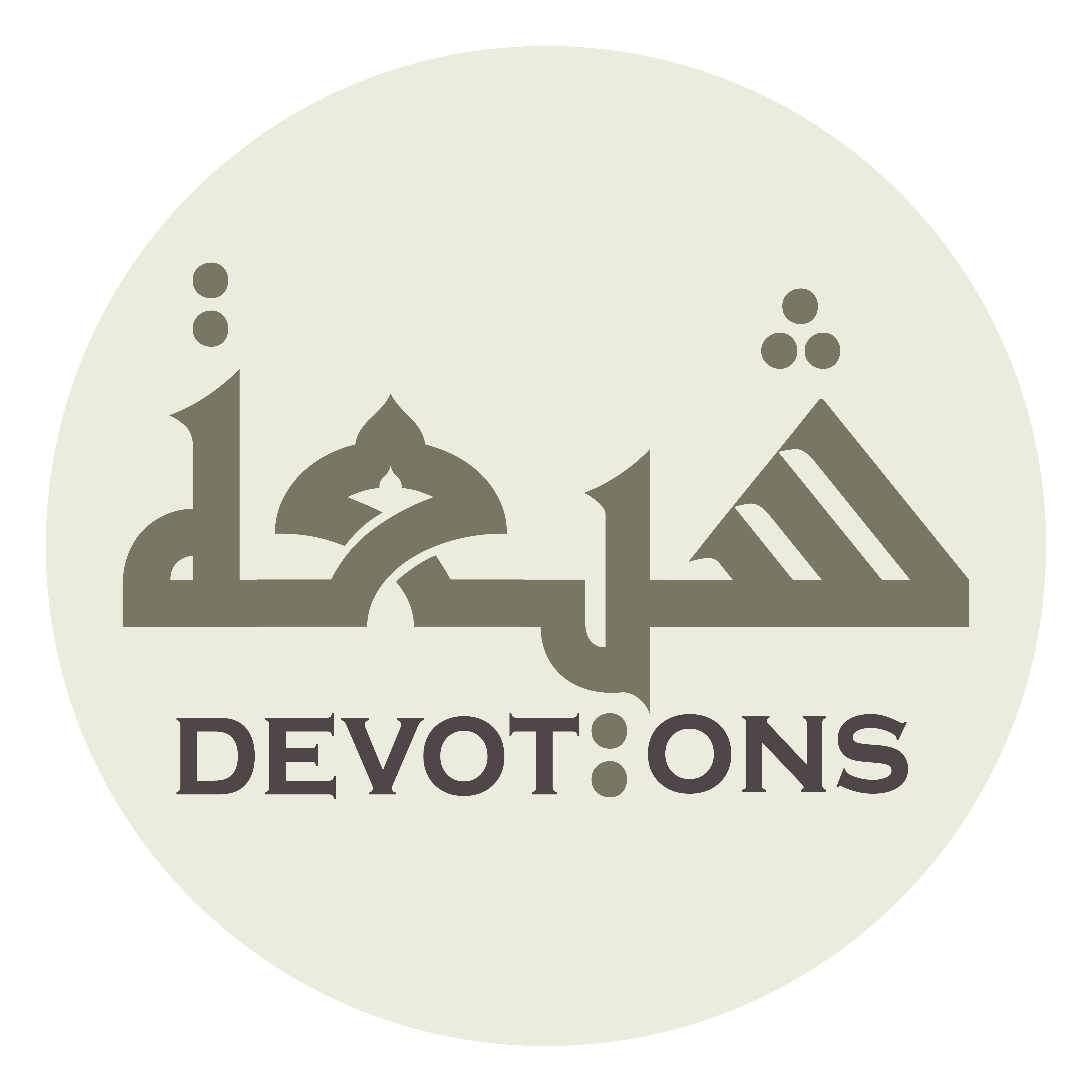 وَ دَعَوْكَ بِأَمْرِكَ

wa da`awka bi-amrik

they supplicate You by Your command,
Dua 45 - Sahifat Sajjadiyyah
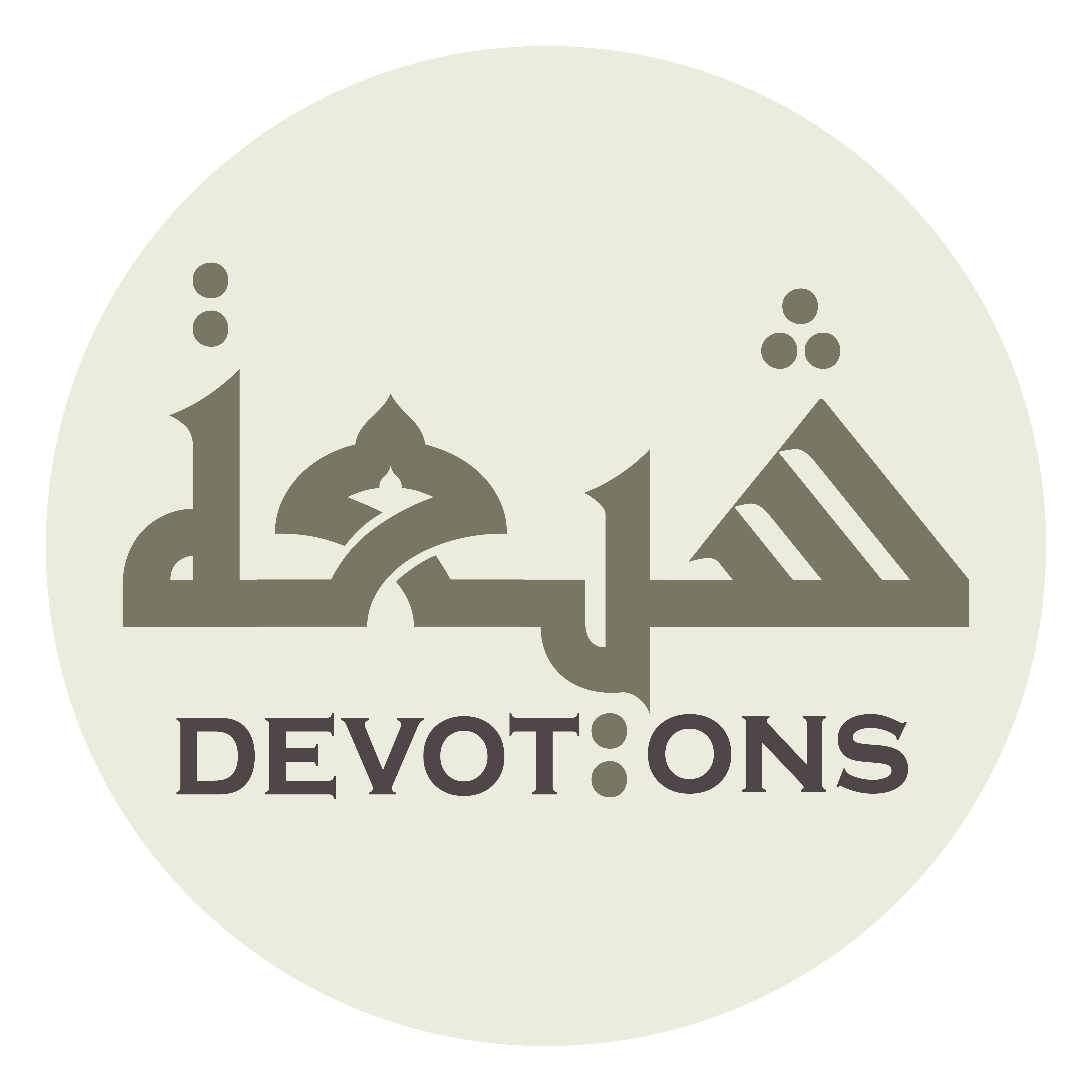 وَ تَصَدَّقُوْا لَكَ طَلَبًا لِمَزِيدِكَ

wa taṣaddaqū laka ṭalaban limazīdik

and they donate for You in order to seek Your increase;
Dua 45 - Sahifat Sajjadiyyah
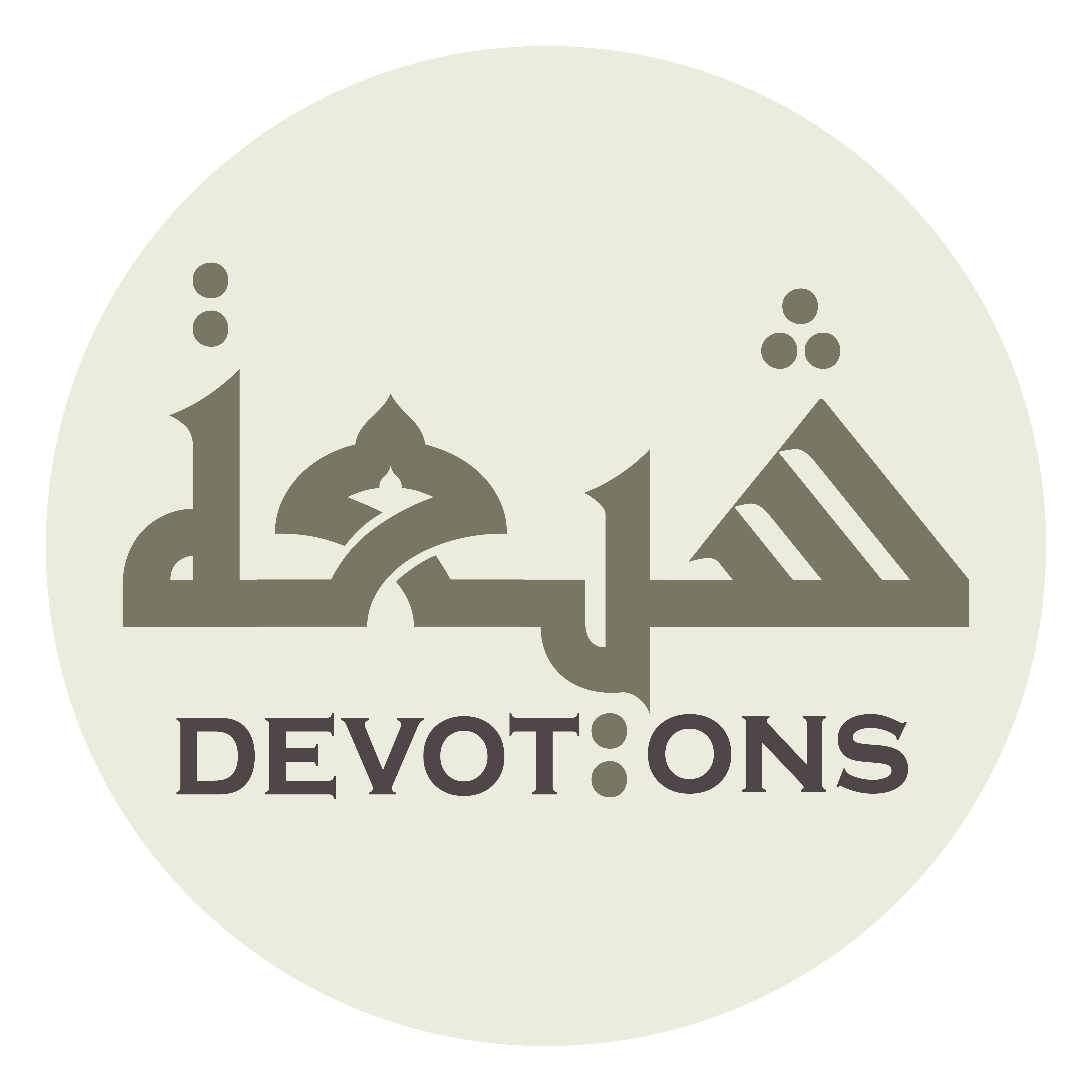 وَ فِيهَا كَانَتْ نَجَاتُهُمْ مِنْ غَضَبِكَ

wa fīhā kānat najātuhum min ghaḍabik

in all this lies their deliverance from Your wrath
Dua 45 - Sahifat Sajjadiyyah
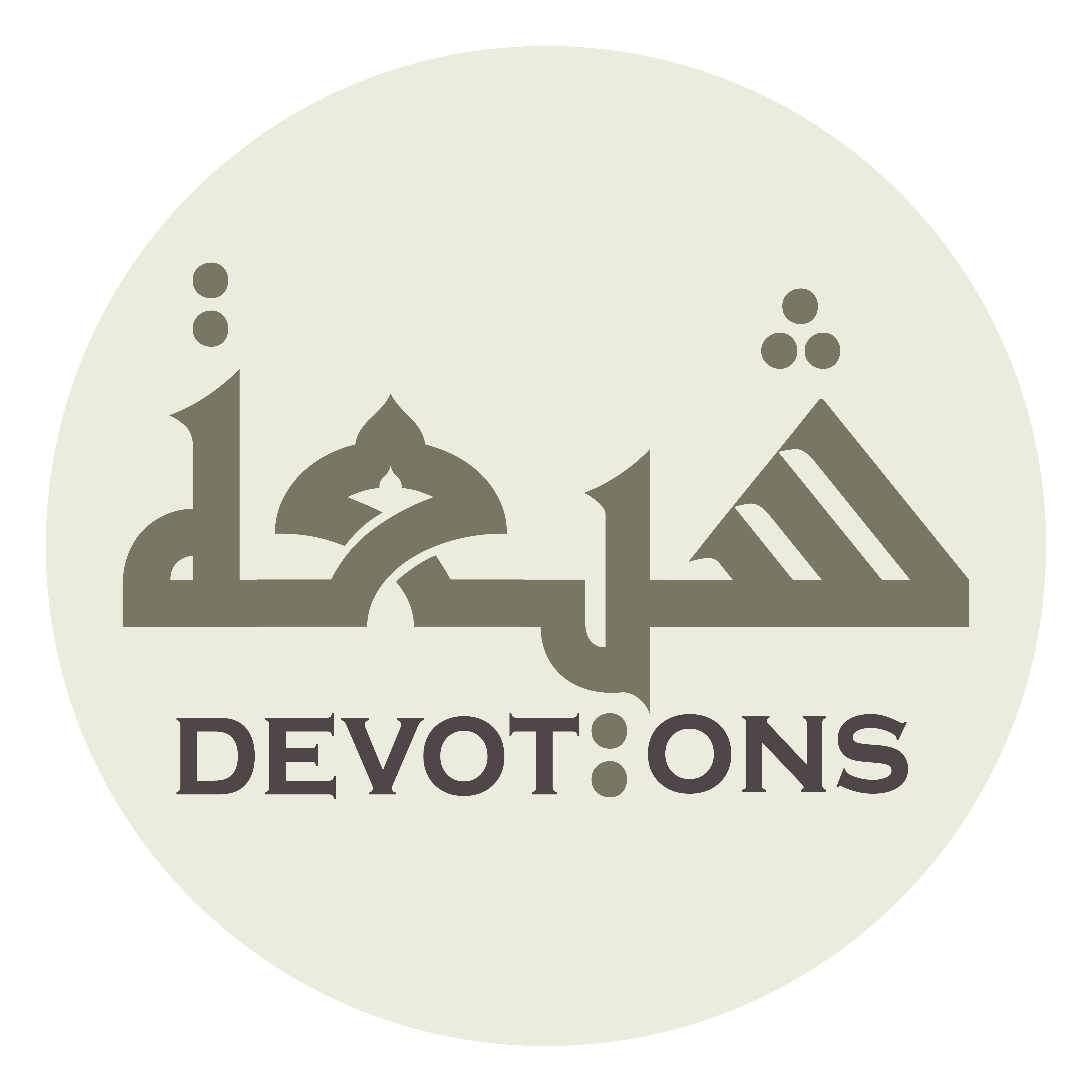 وَ فَوْزُهُمْ بِرِضَاكَ

wa fawzuhum biriḍāk

and their triumph through Your good pleasure.
Dua 45 - Sahifat Sajjadiyyah
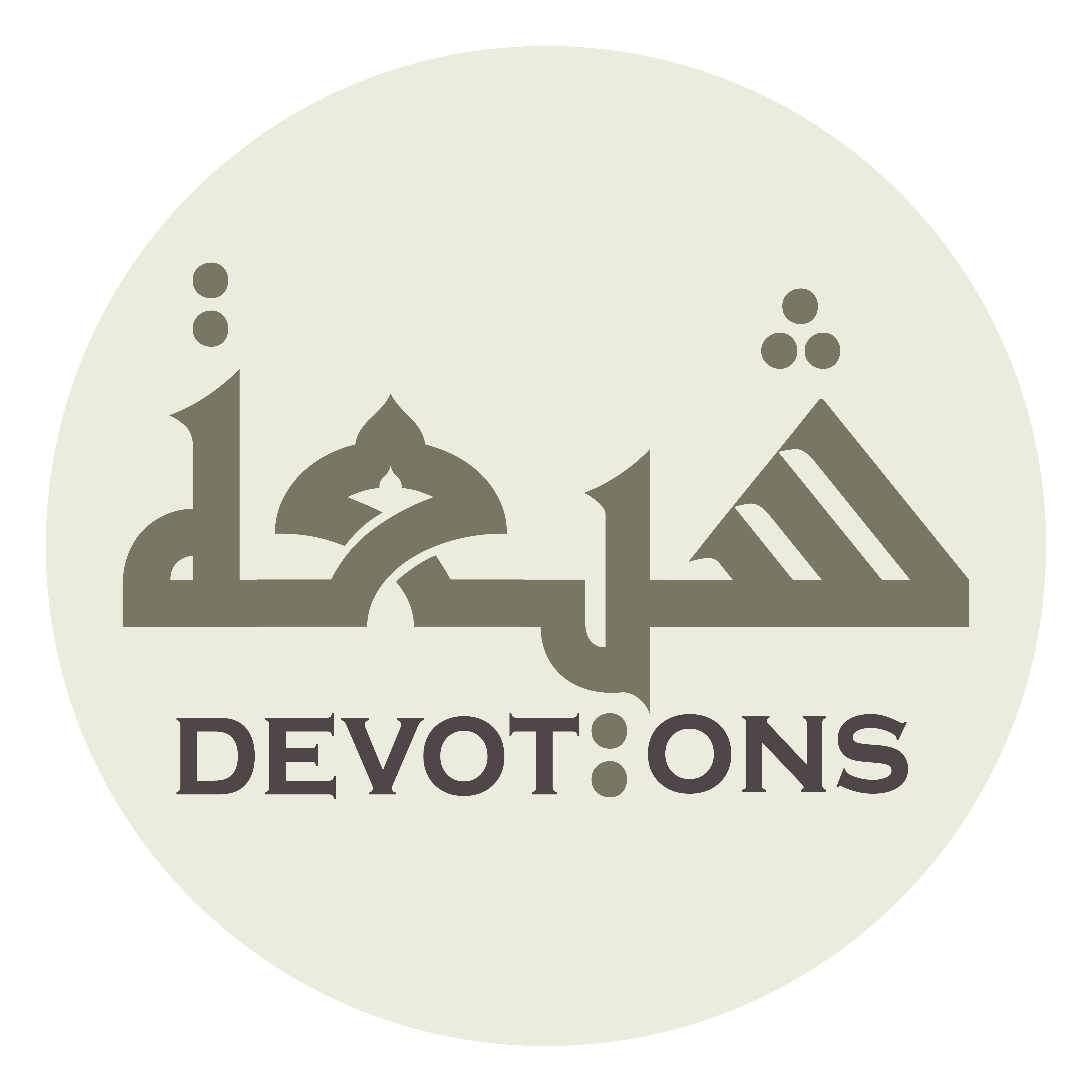 وَ لَوْ دَلَّ مَخْلُوقٌ مَخْلُوقًا مِنْ نَفْسِهِ

wa law dalla makhlūqun makhlūqan min nafsih

Were any creature himself to direct another creature
Dua 45 - Sahifat Sajjadiyyah
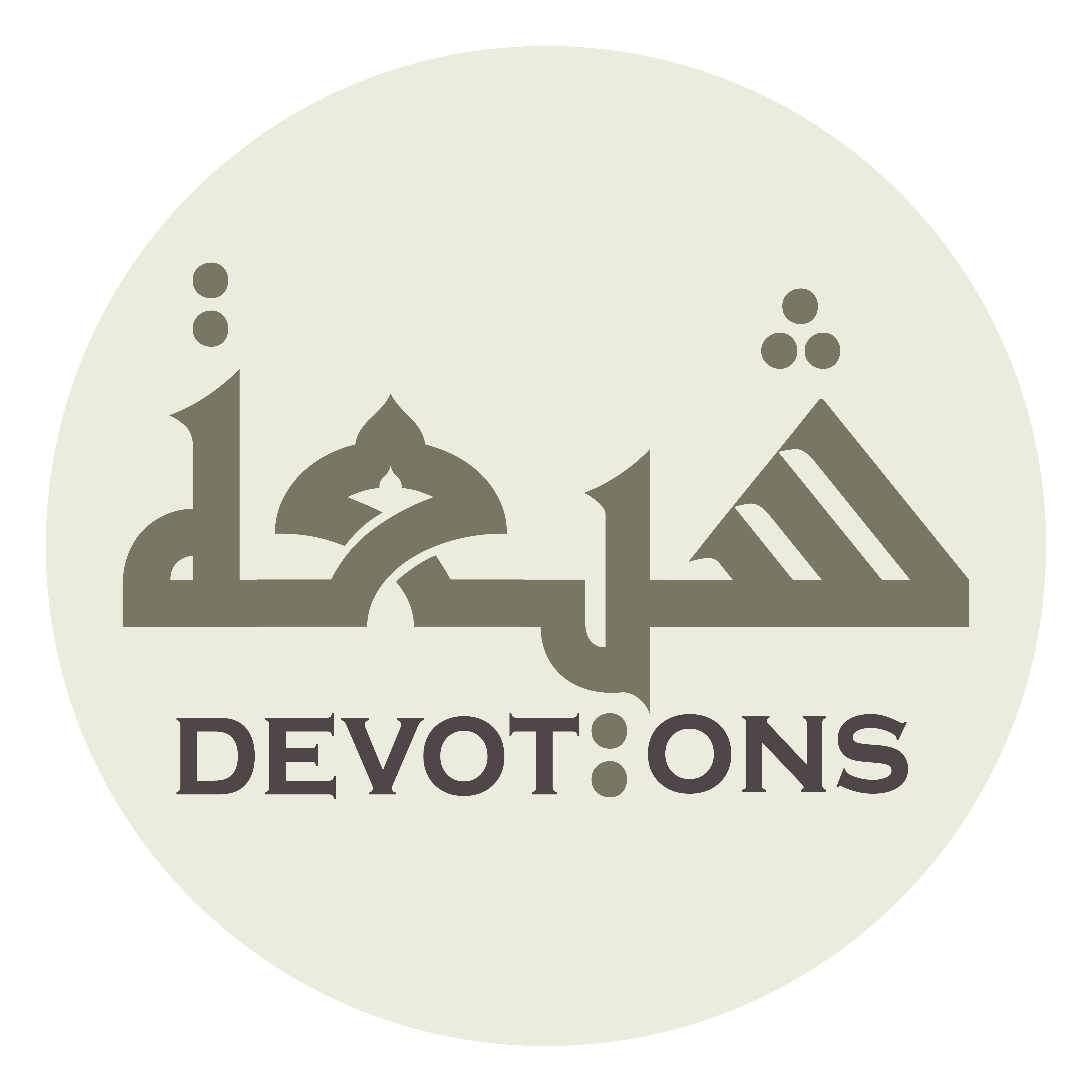 عَلَى مِثْلِ الَّذِيْ دَلَلْتَ عَلَيْهِ عِبَادَكَ مِنْكَ

`alā mithlil ladhī dalalta `alayhi `ibādaka mink

to the like of that to which You Yourself hast directed Your servants,
Dua 45 - Sahifat Sajjadiyyah
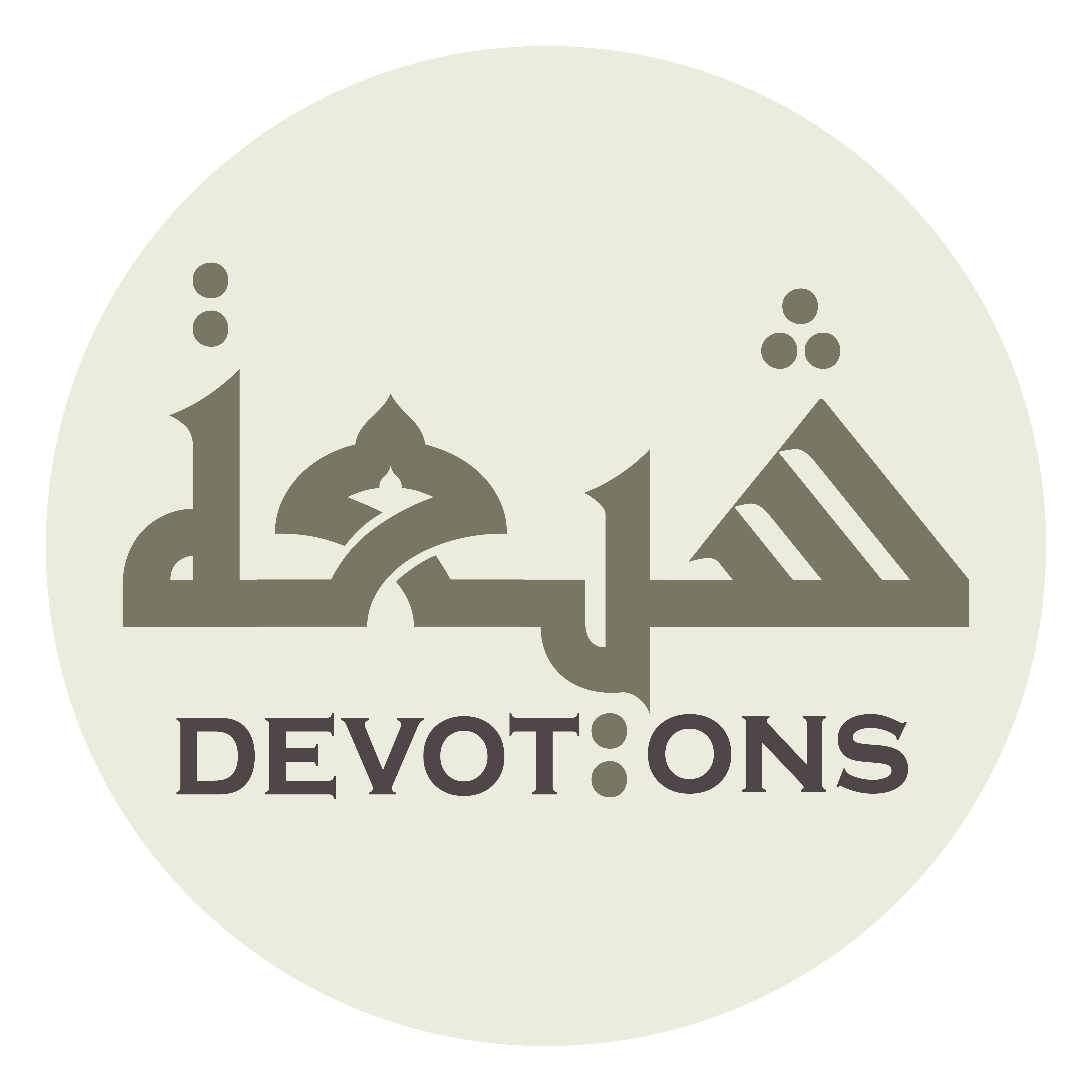 كَانَ مَوْصُوفًا بِالْإِحْسَانِ

kāna mawṣūfan bil iḥsān

he would be described by beneficence,
Dua 45 - Sahifat Sajjadiyyah
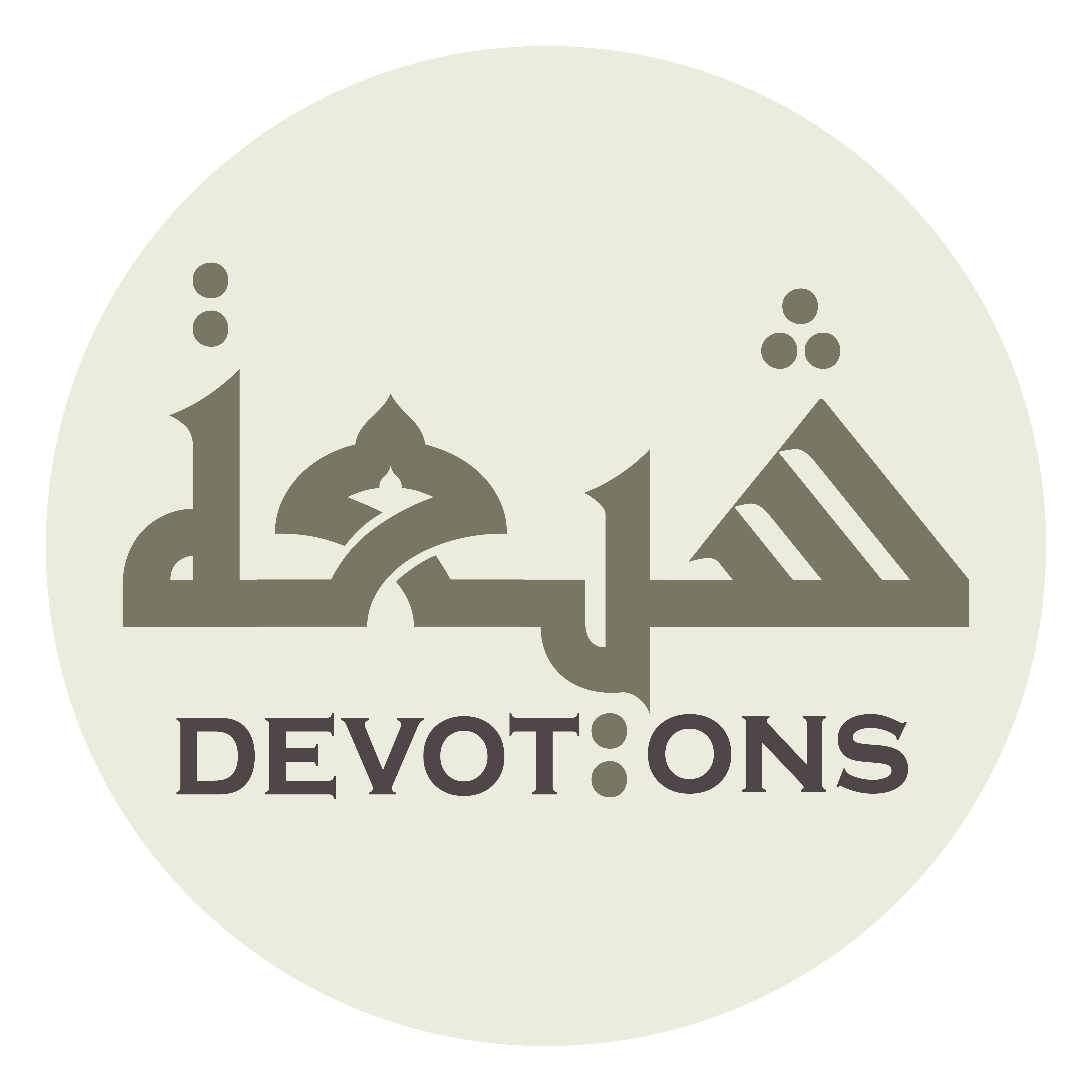 وَ مَنْعُوتًا بِالْإِمْتِنَانِ وَ مَحْمُودًا بِكُلِّ لِسَانٍ

wa man`ūtan bil imtināni wa maḥmūdan bikulli lisān

qualified by kindness, and praised by every tongue.
Dua 45 - Sahifat Sajjadiyyah
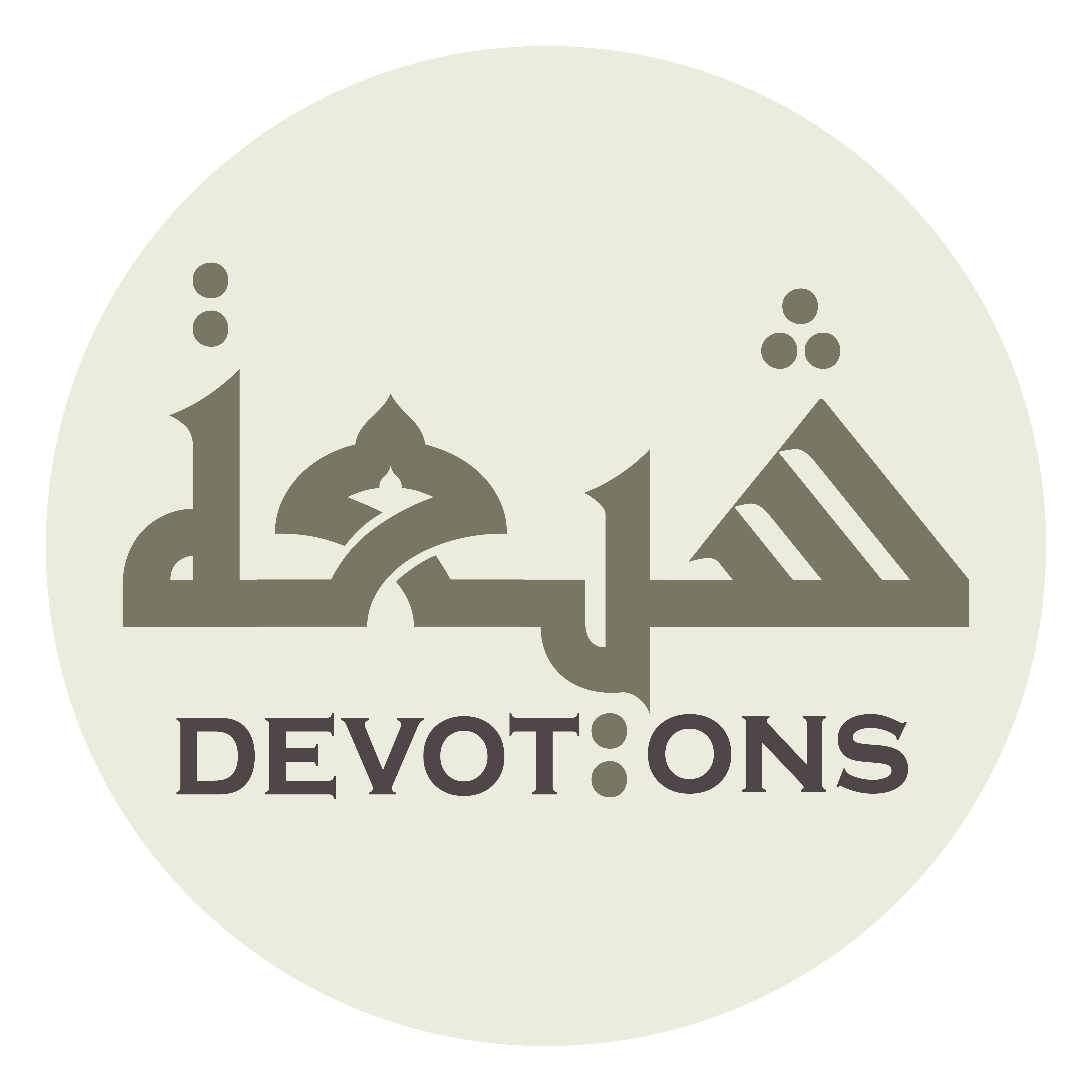 فَلَكَ الْحَمْدُ مَا وُجِدَ فِيْ حَمْدِكَ مَذْهَبٌ

falakal ḥamdu mā wujida fī ḥamdika madh-hab

So to You belongs praise as long as there is found a way to praise You
Dua 45 - Sahifat Sajjadiyyah
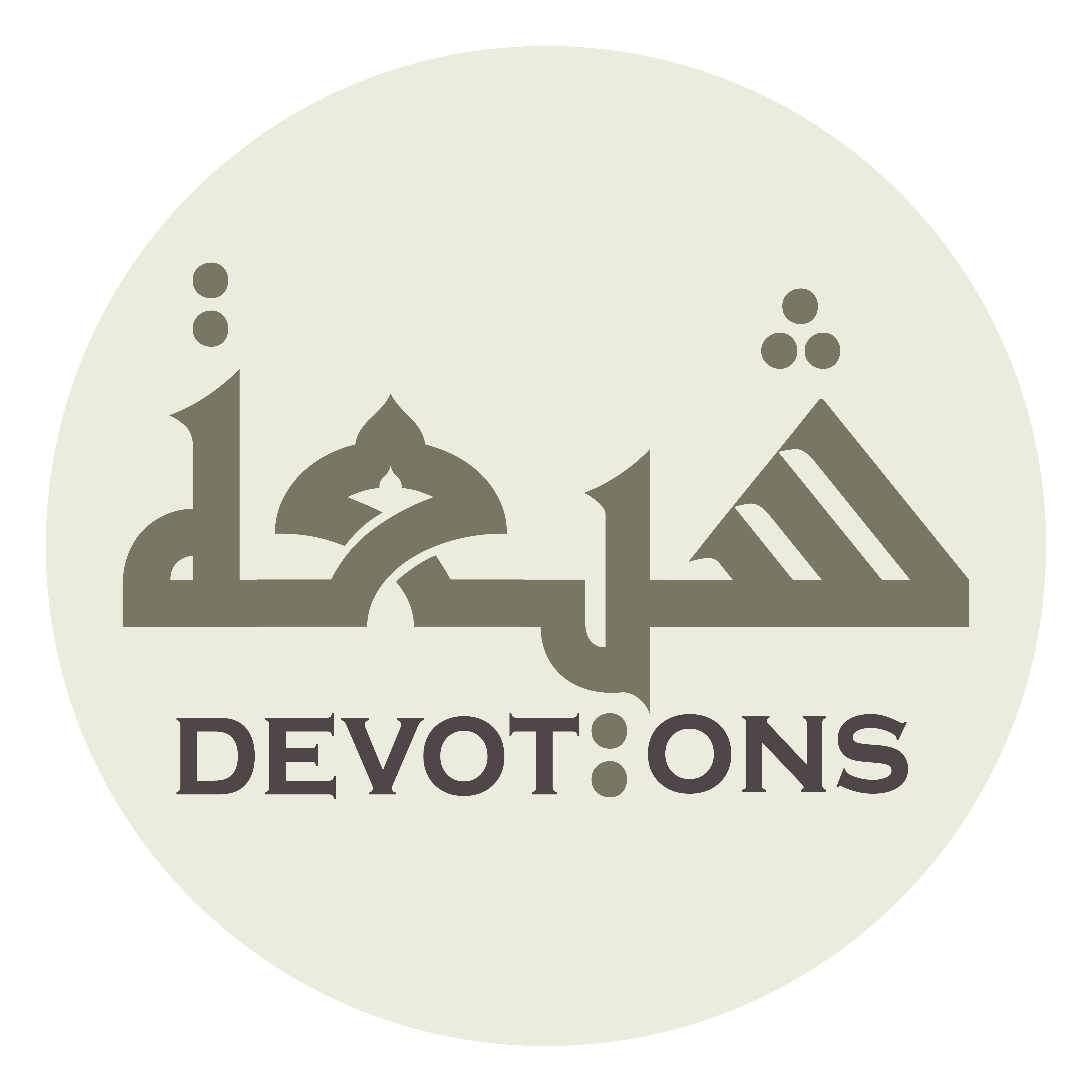 وَ مَا بَقِيَ لِلْحَمْدِ لَفْظٌ تُحْمَدُ بِهِ وَ مَعْنًى يَنْصَرِفُ إِلَيْهِ

wa mā baqiya lilḥamdi lafẓun tuḥmadu bihi wa ma`nan yanṣarifu ilayh

and as long as there remains for praising words by which You may be praised and meanings which may be spent in praise!
Dua 45 - Sahifat Sajjadiyyah
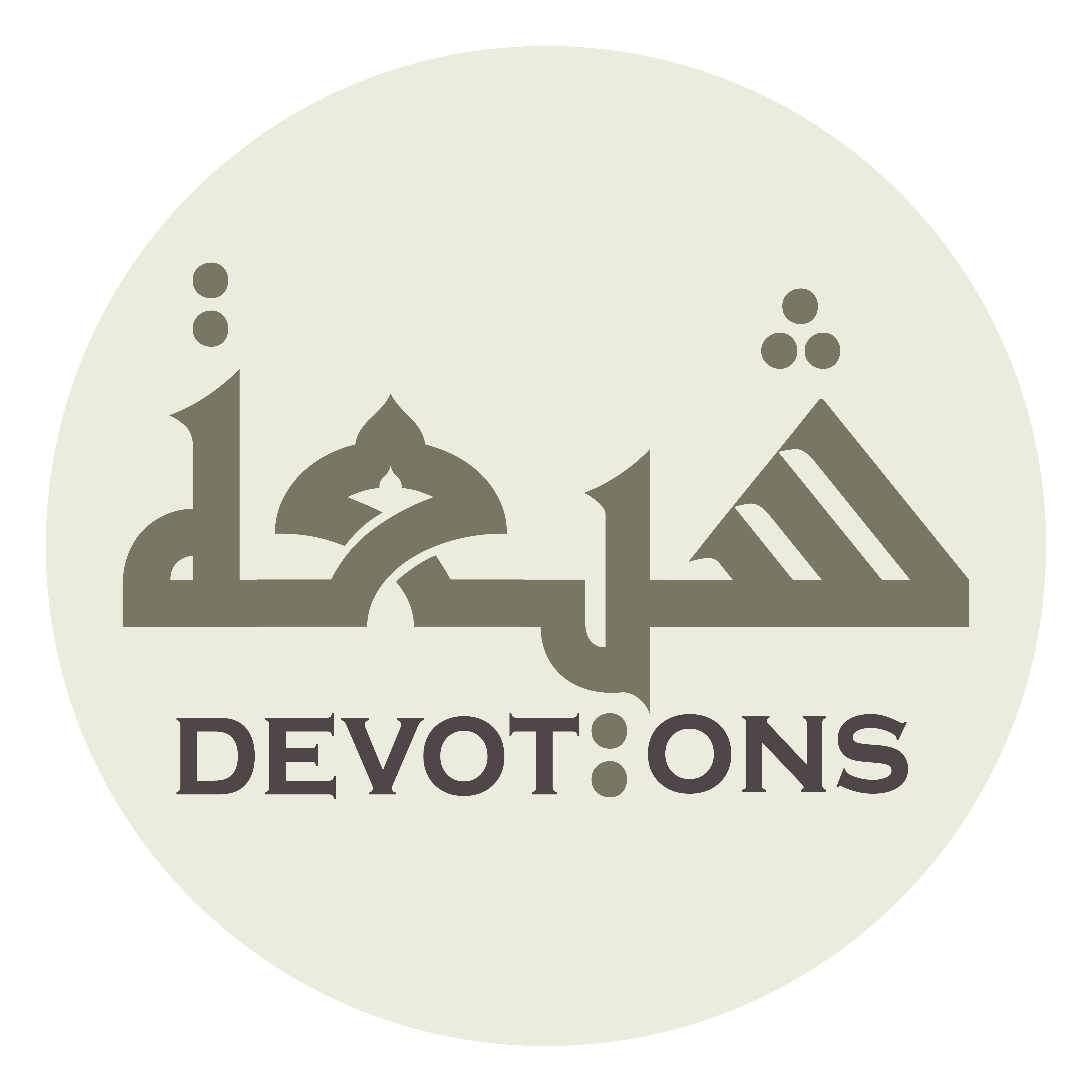 يَا مَنْ تَحَمَّدَ إِلَى عِبَادِهِ بِالْإِحْسَانِ وَ الْفَضْلِ

yā man taḥammada ilā `ibādihi bil iḥsāni wal faḍl

O He who shows Himself praiseworthy to His servants through beneficence and bounty,
Dua 45 - Sahifat Sajjadiyyah
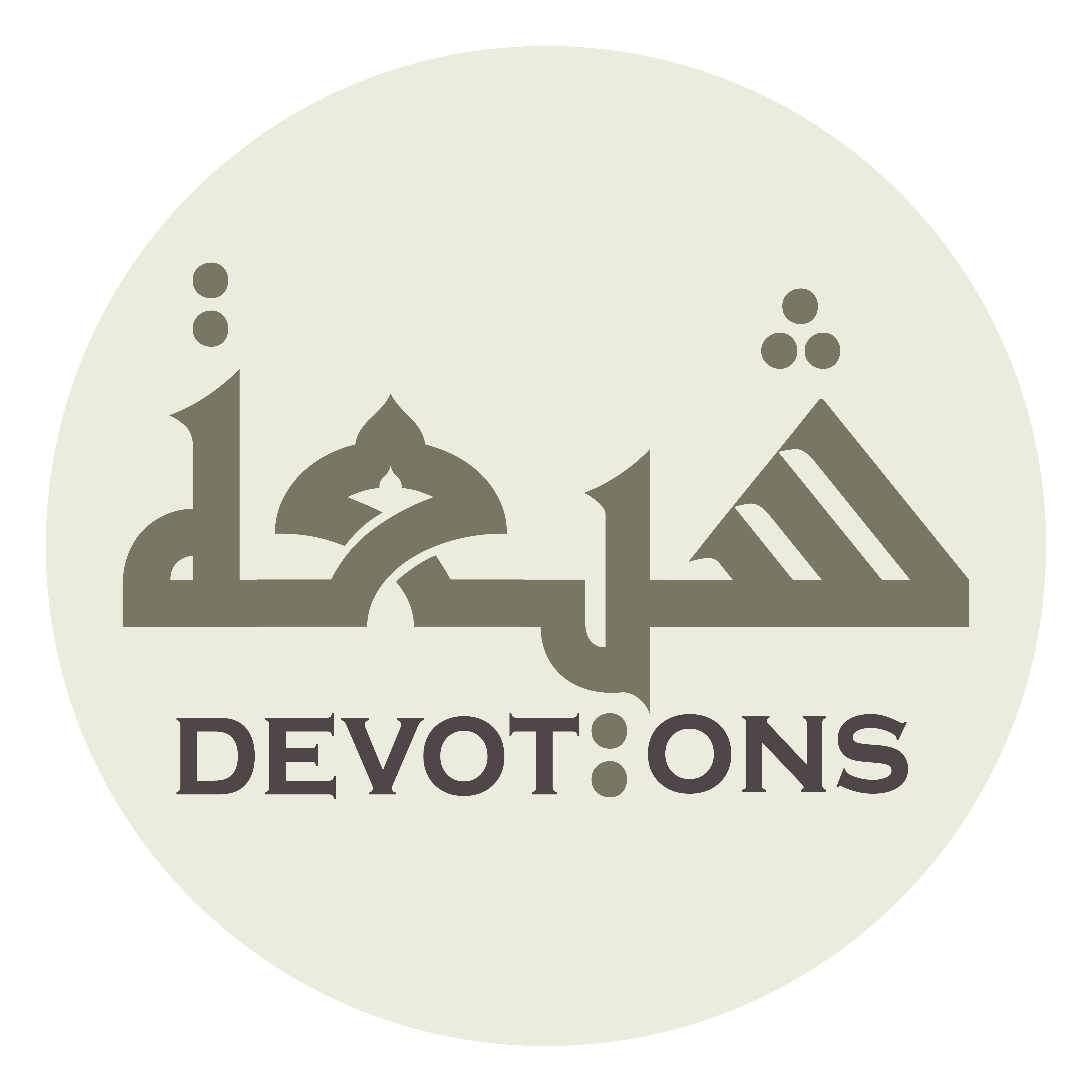 وَ غَمَرَهُمْ بِالْمَنِّ وَ الطَّوْلِ

wa ghamarahum bil manni waṭ ṭawl

flooding them with kindness and graciousness!
Dua 45 - Sahifat Sajjadiyyah
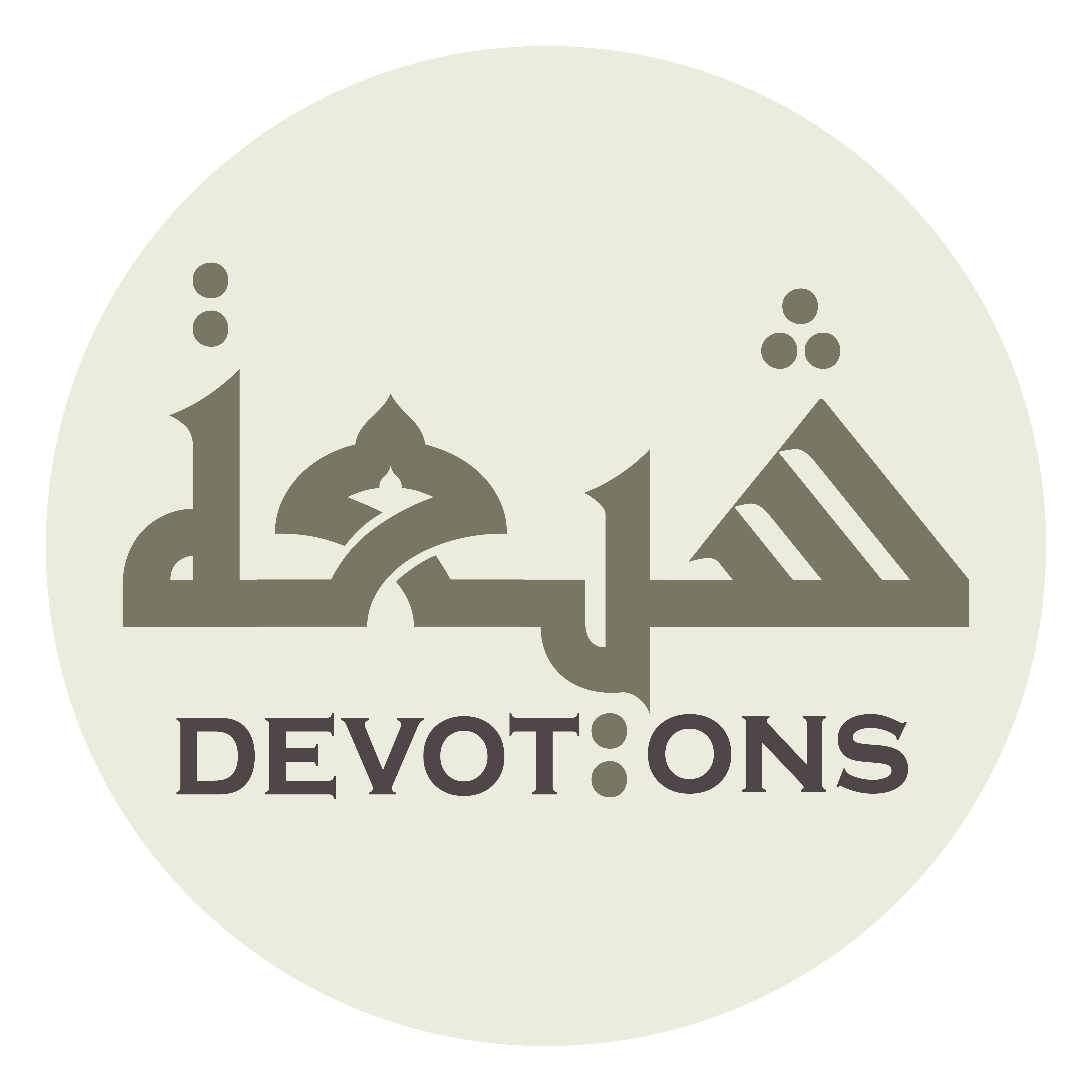 مَا أَفْشَى فِينَا نِعْمَتَكَ وَ أَسْبَغَ عَلَيْنَا مِنَّتَكَ

mā afshā fīnā ni`mataka wa asbagha `alaynā minnatak

How much Your favour has been spread about among us, Your kindness lavished upon us,
Dua 45 - Sahifat Sajjadiyyah
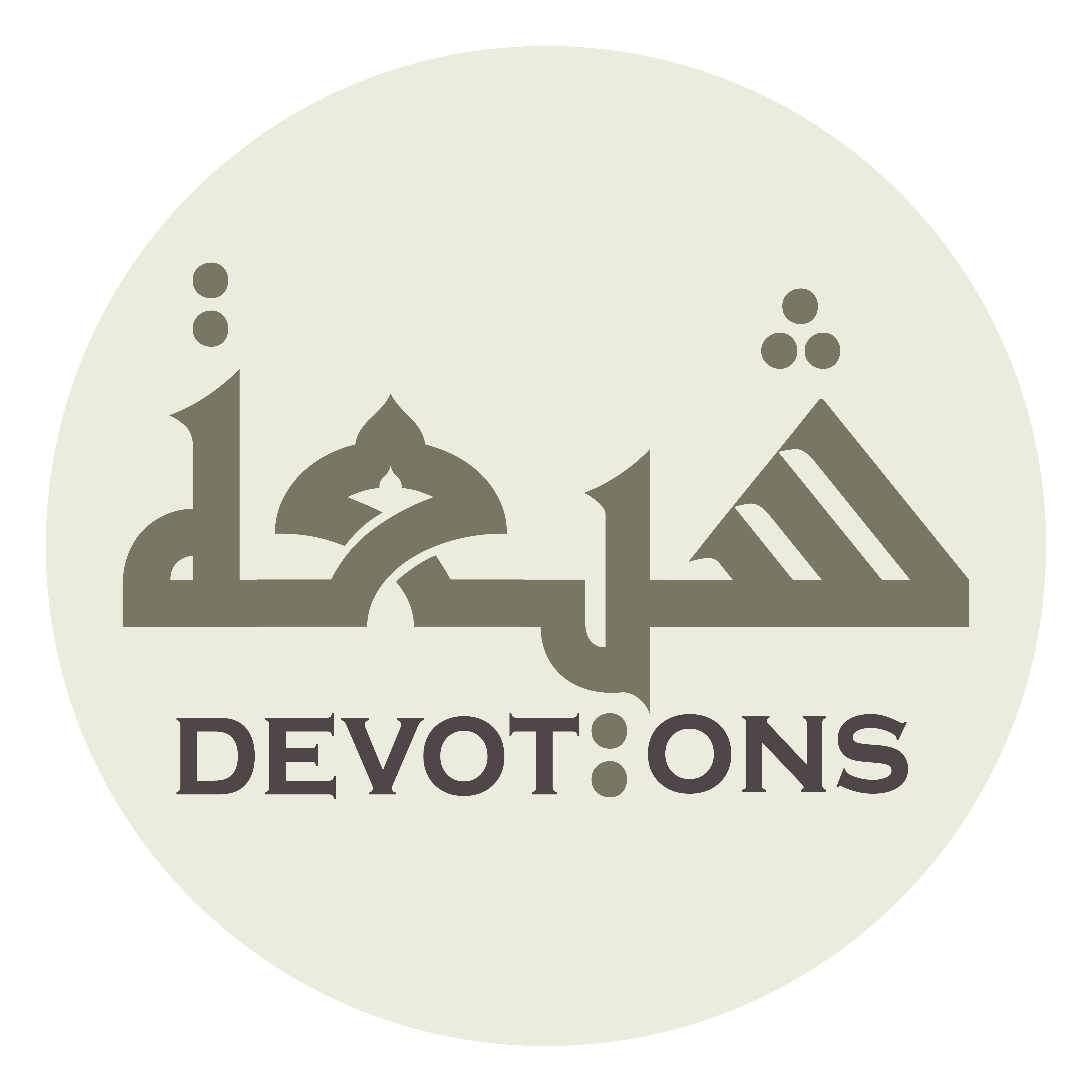 وَ أَخَصَّنَا بِبِرِّكَ

wa akhaṣṣanā bibirrik

and Your goodness singled out for us!
Dua 45 - Sahifat Sajjadiyyah
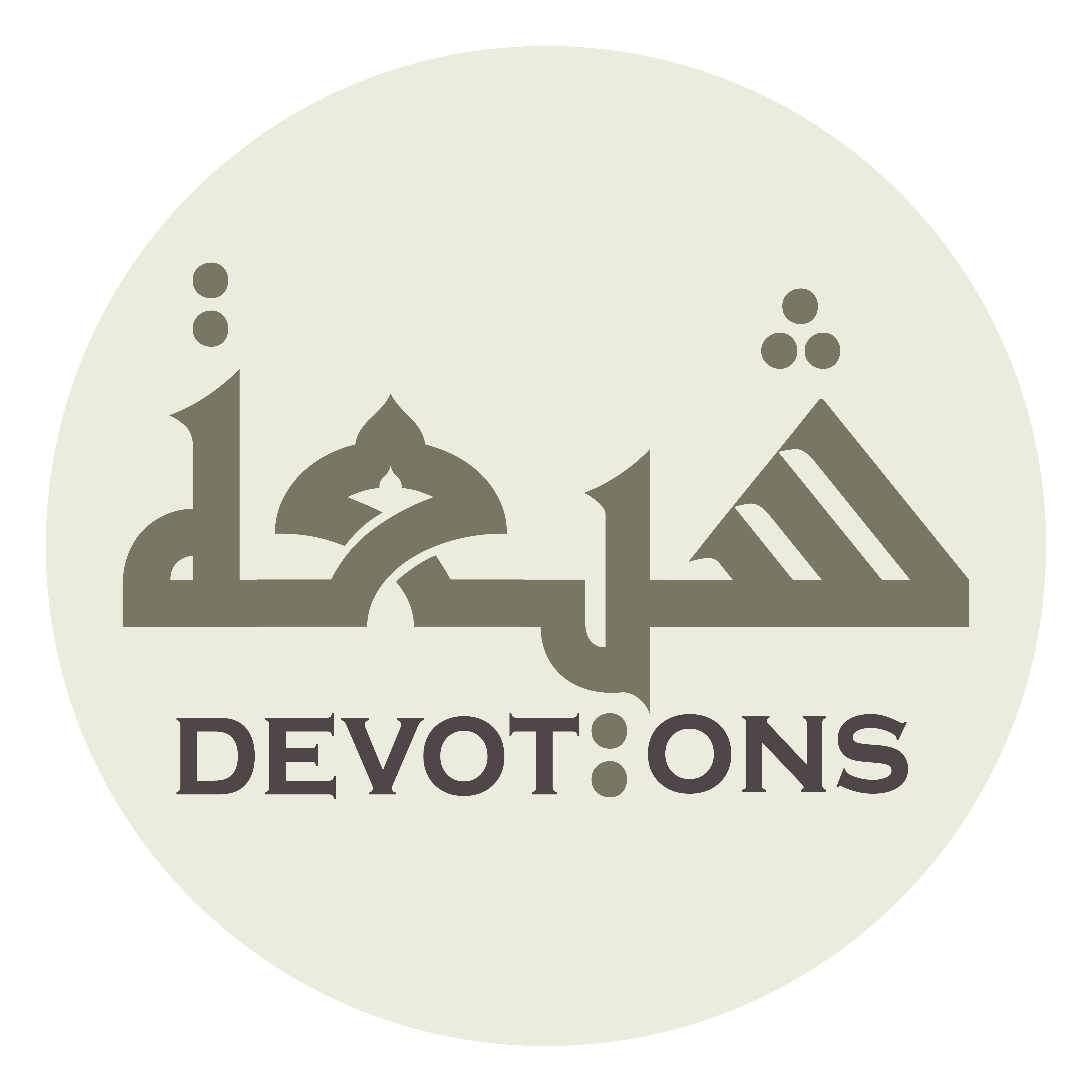 هَدَيْتَنَا لِدِينِكَ الَّذِيْ اصْطَفَيْتَ

hadaytanā lidīnikal ladhiṣṭafayt

You hast guided us to Your religion which You hast chosen,
Dua 45 - Sahifat Sajjadiyyah
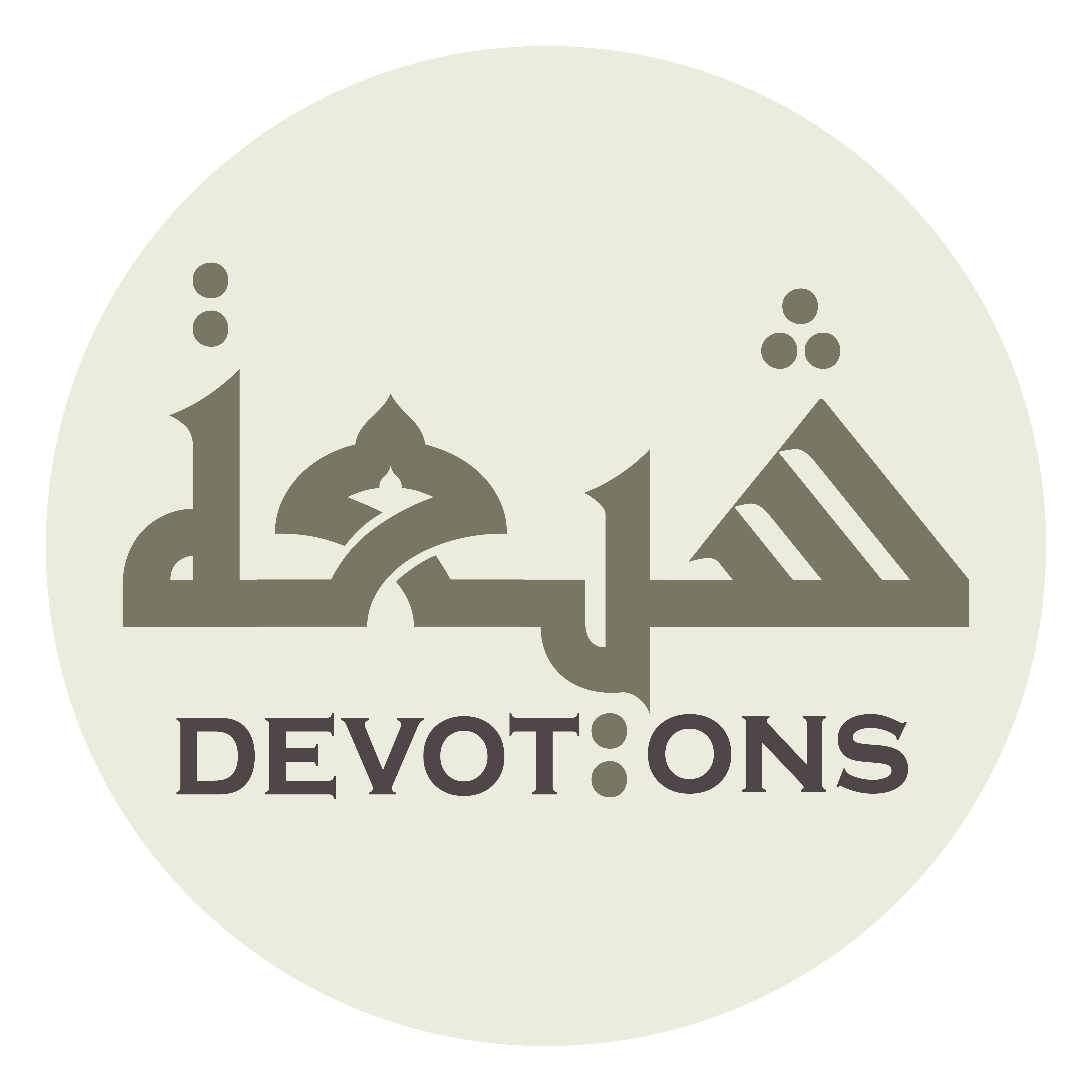 وَ مِلَّتِكَ الَّتِيْ ارْتَضَيْتَ

wa millatikal latir-taḍayt

Your creed with which You art pleased,
Dua 45 - Sahifat Sajjadiyyah
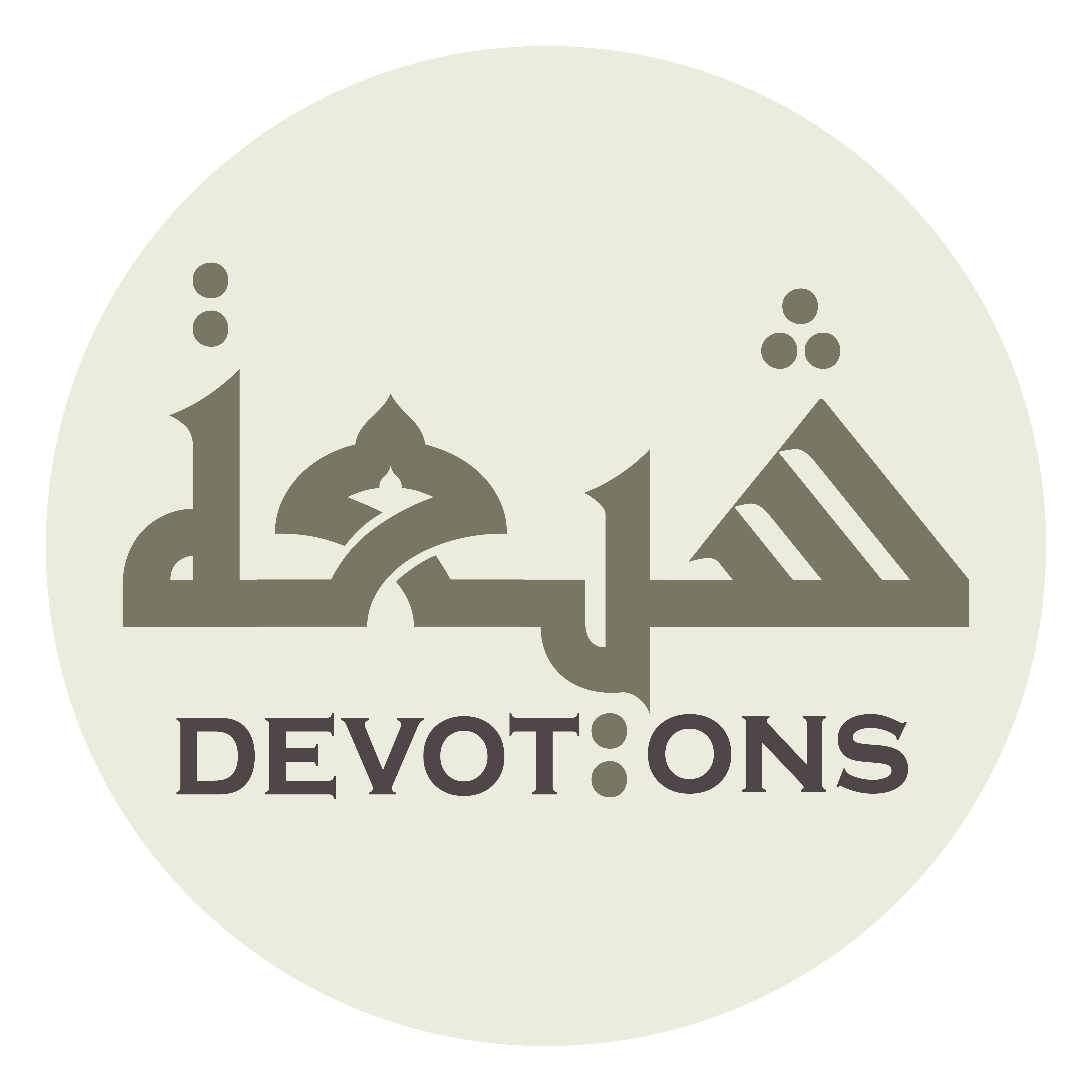 وَ سَبِيلِكَ الَّذِيْ سَهَّلْتَ

wa sabīlikal ladhī sahhalt

and Your path which You hast made smooth,
Dua 45 - Sahifat Sajjadiyyah
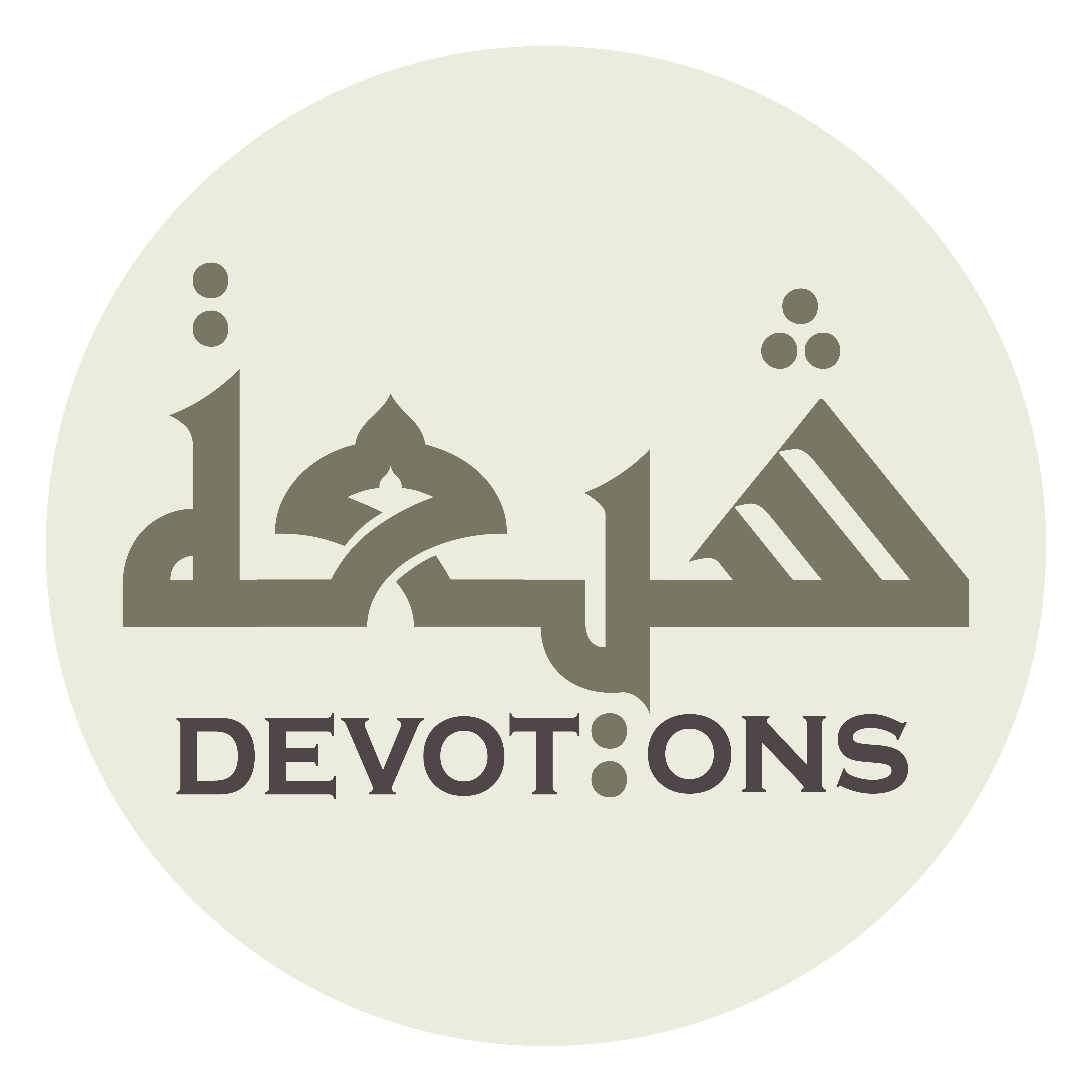 وَ بَصَّرْتَنَا الزُّلْفَةَ لَدَيْكَ وَ الْوُصُولَ إِلَى كَرَامَتِكَ

wa baṣṣar-tanaz zulfata ladayka wal wuṣūla ilā karāmatik

and You hast shown us proximity to You and arrival at Your generosity!
Dua 45 - Sahifat Sajjadiyyah
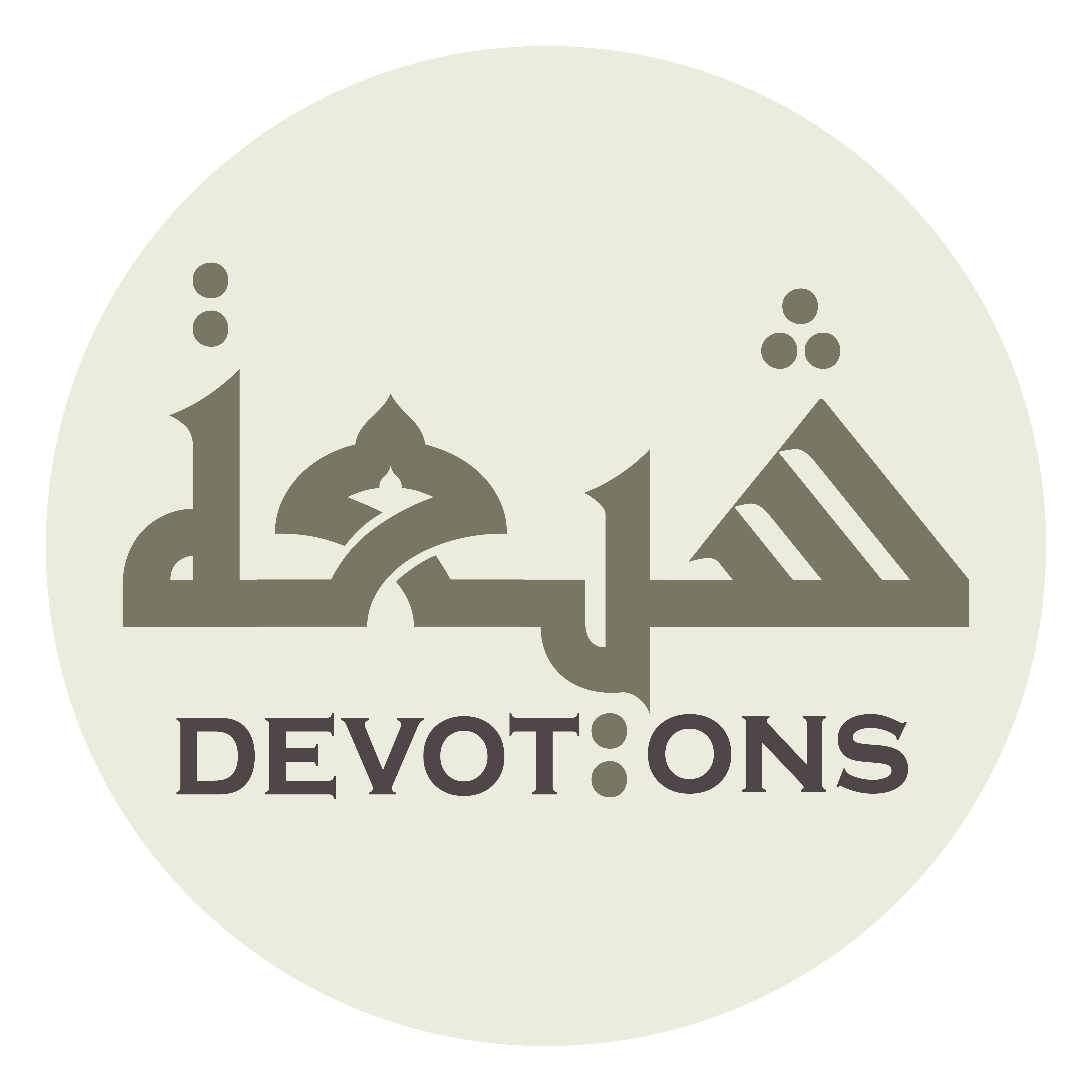 اَللَّهُمَّ وَ أَنْتَ جَعَلْتَ مِنْ صَفَايَا تِلْكَ الْوَظَائِفِ

allāhumma wa anta ja`alta min ṣafāyā tilkal waẓā-if

O God, You hast appointed among the choicest of those duties
Dua 45 - Sahifat Sajjadiyyah
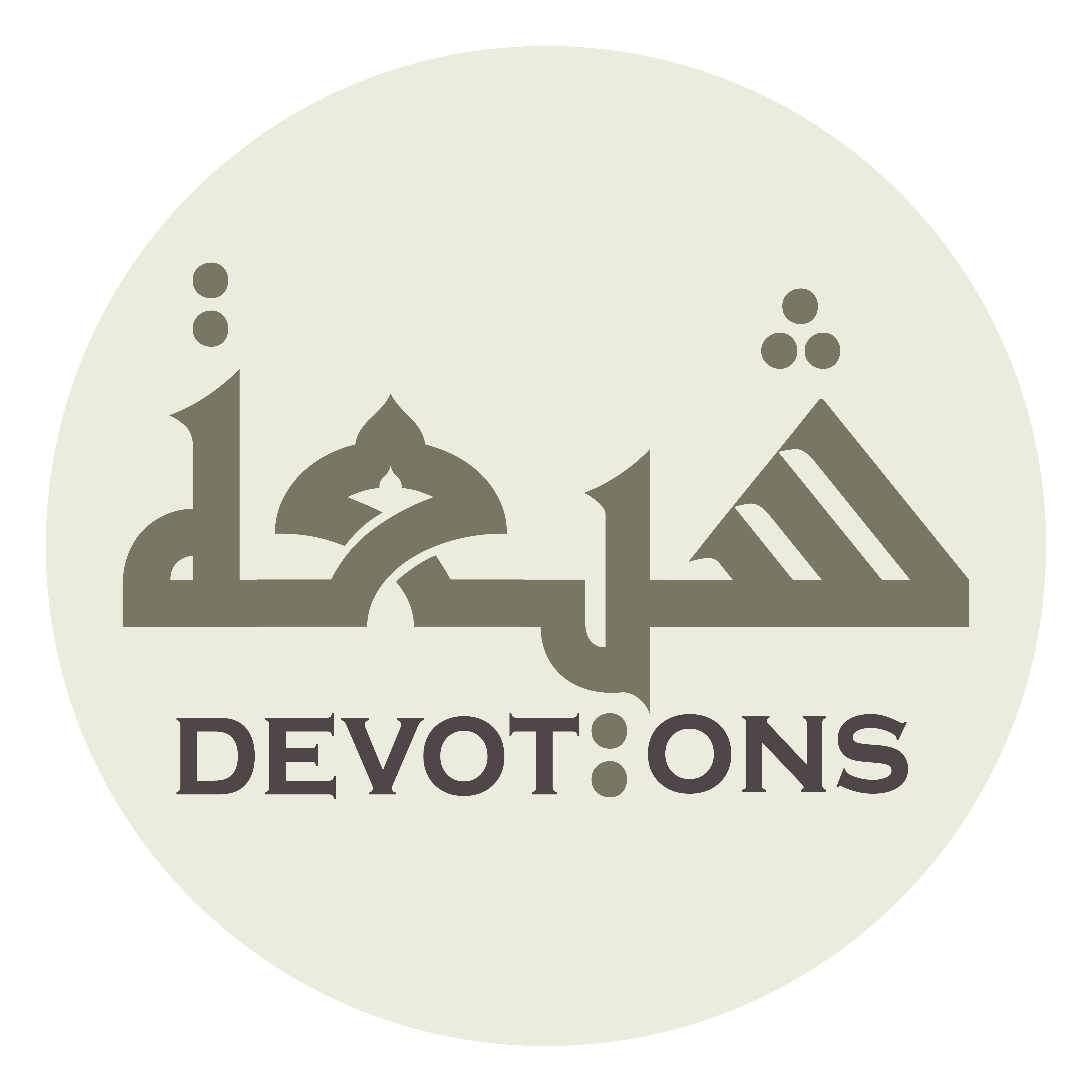 وَ خَصَائِصِ تِلْكَ الْفُرُوضِ

wa khaṣā-iṣi tilkal furūḍ

and the most special of those obligations
Dua 45 - Sahifat Sajjadiyyah
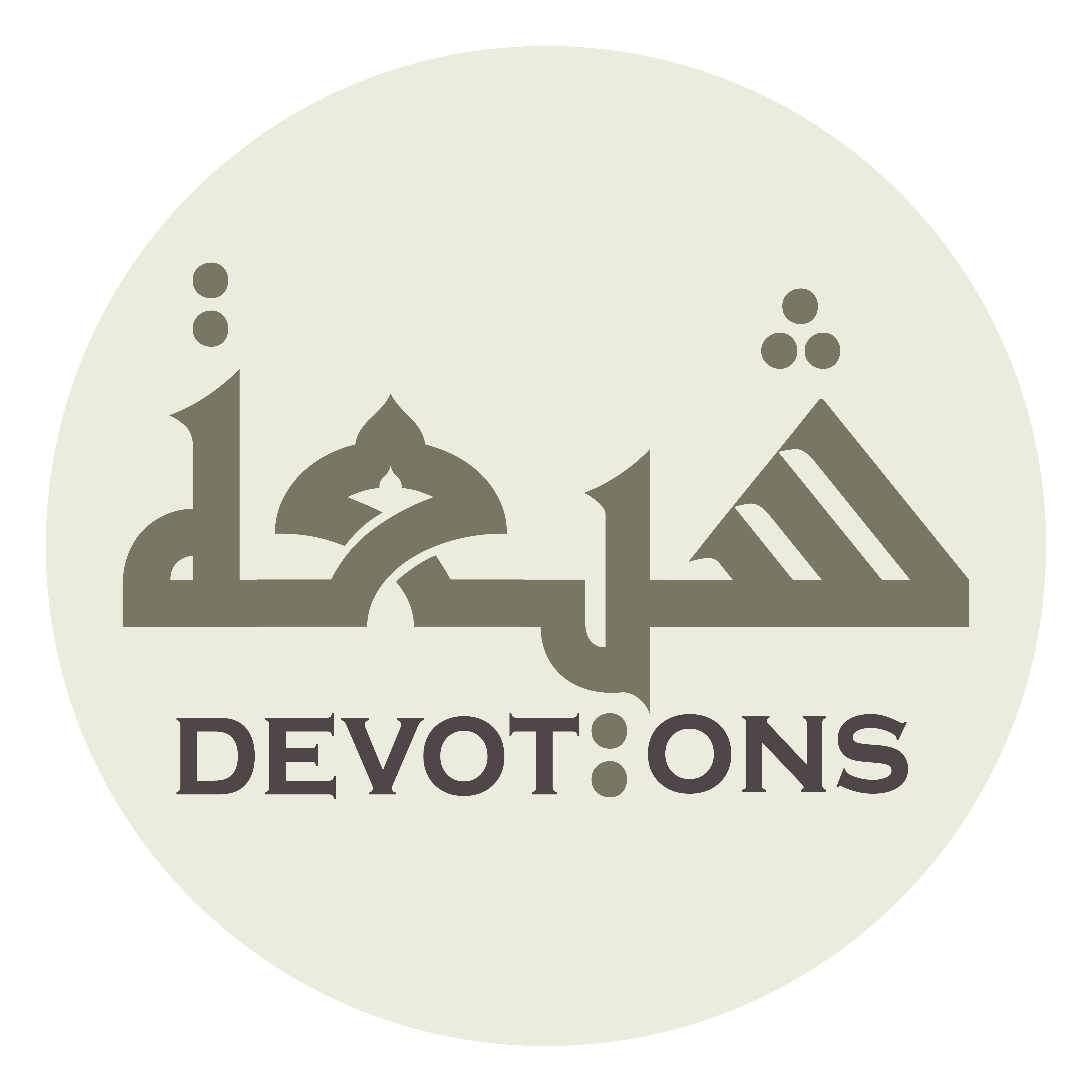 شَهْرَ رَمَضَانَ الَّذِيْ اخْتَصَصْتَهُ مِنْ سَائِرِ الشُّهُورِ

shahra ramaḍānal ladhikhtaṣaṣtahu min sā-irish shuhūr

the month of Ramadan, which You hast singled out from other months,
Dua 45 - Sahifat Sajjadiyyah
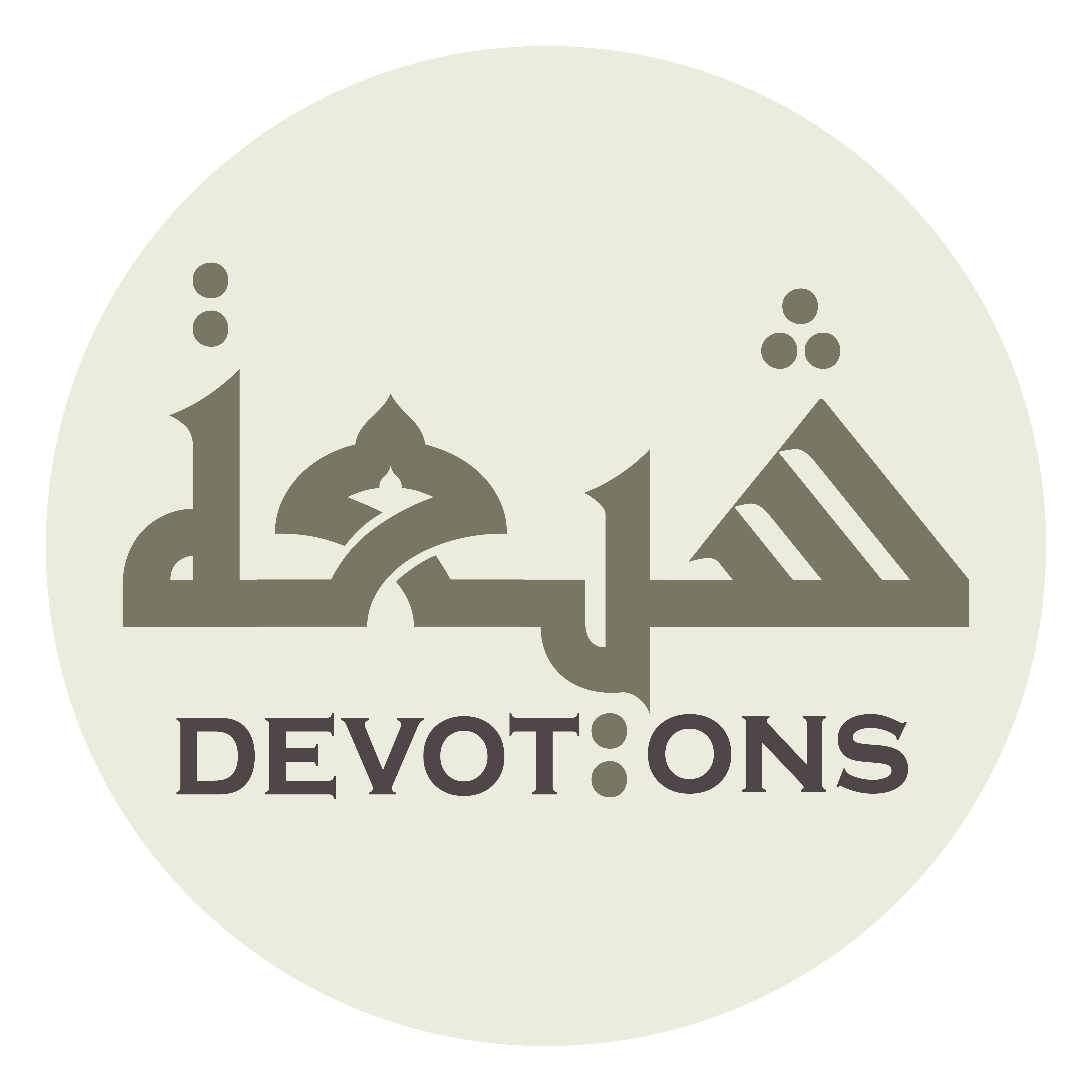 وَ تَخَيَّرْتَهُ مِنْ جَمِيْعِ الْأَزْمِنَةِ وَ الدُّهُورِ

wa takhayyar-tahu min jamī`il azminati wad duhūr

chosen from among all periods and eras,
Dua 45 - Sahifat Sajjadiyyah
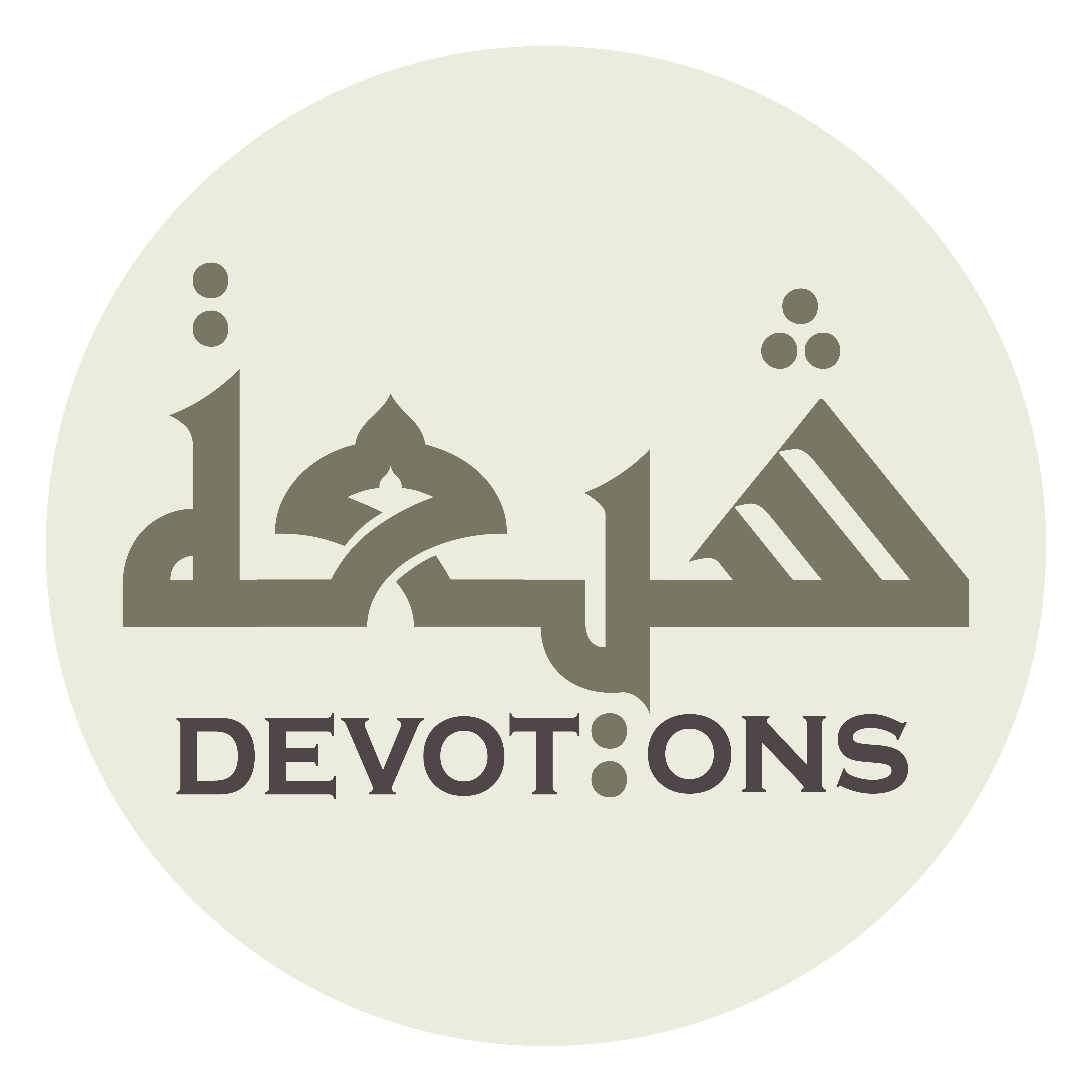 وَ آثَرْتَهُ عَلَى كُلِّ أَوْقَاتِ السَّنَةِ

wa-āthar-tahu `alā kulli awqātis sanah

and preferred over all times of the year
Dua 45 - Sahifat Sajjadiyyah
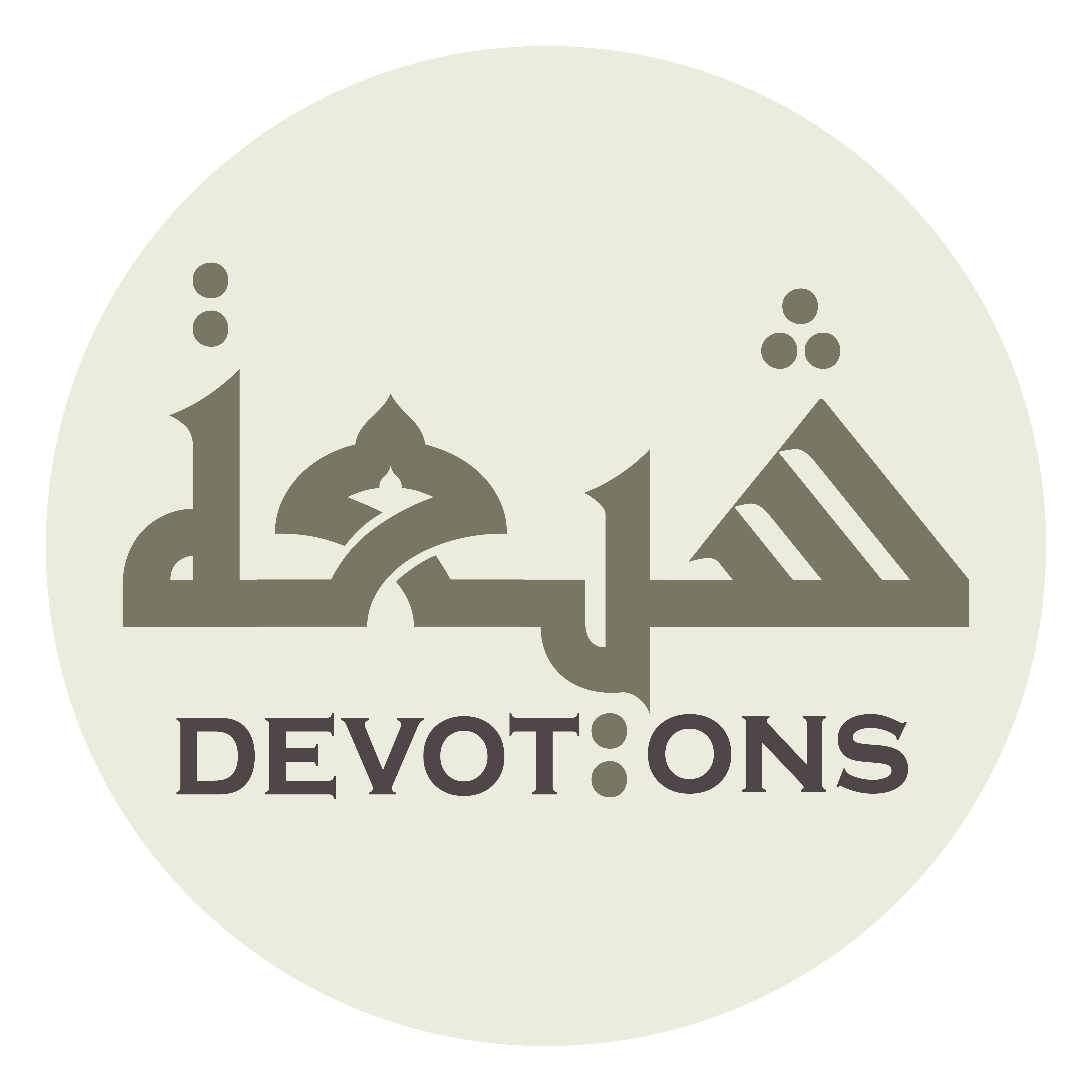 بِمَا أَنْزَلْتَ فِيهِ مِنَ الْقُرْآنِ وَ النُّورِ

bimā anzalta fīhi minal qur-āni wan nūr

through the Qur'an and the Light which You sent down within it,
Dua 45 - Sahifat Sajjadiyyah
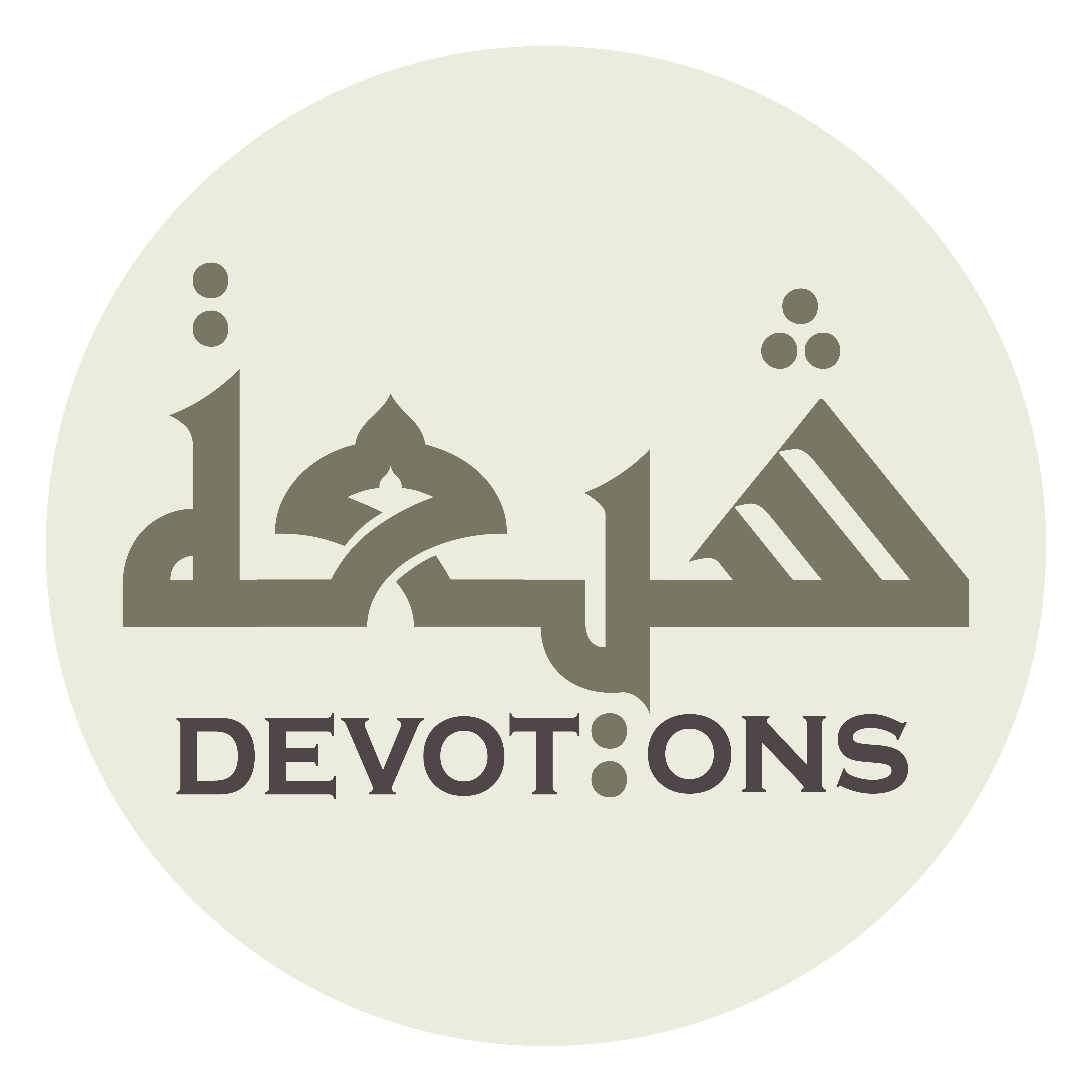 وَ ضَاعَفْتَ فِيهِ مِنَ الْإِيمَانِ

wa ḍā`afta fīhi minal īmān

the faith which You multiplied by means of it,
Dua 45 - Sahifat Sajjadiyyah
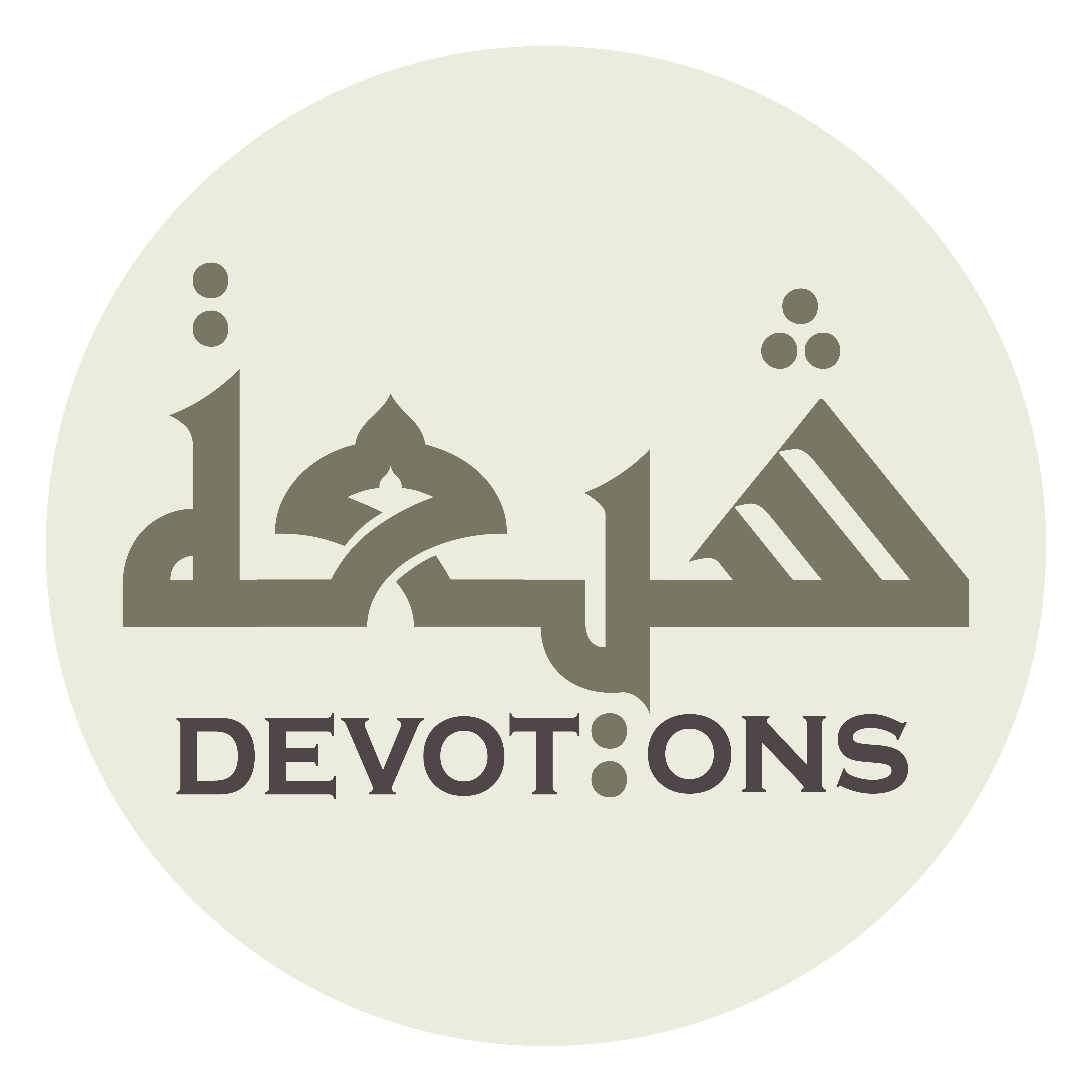 وَ فَرَضْتَ فِيهِ مِنَ الصِّيَامِ

wa faraḍta fīhi minaṣ ṣiyām

the fasting which You obligated therein,
Dua 45 - Sahifat Sajjadiyyah
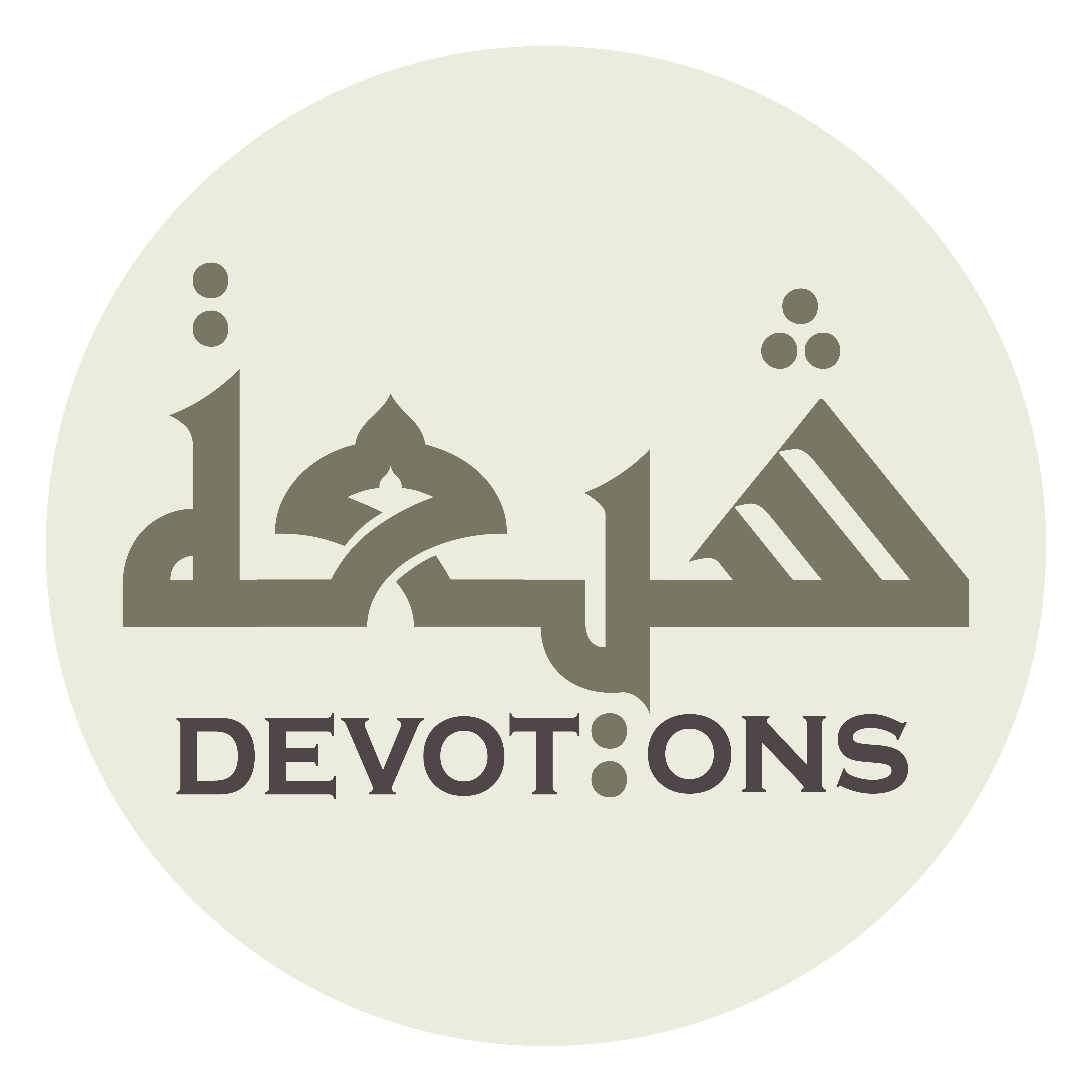 وَ رَغَّبْتَ فِيهِ مِنَ الْقِيَامِ

wa raghhabta fīhi minal qiyām

the standing in prayer which You encouraged at its time,
Dua 45 - Sahifat Sajjadiyyah
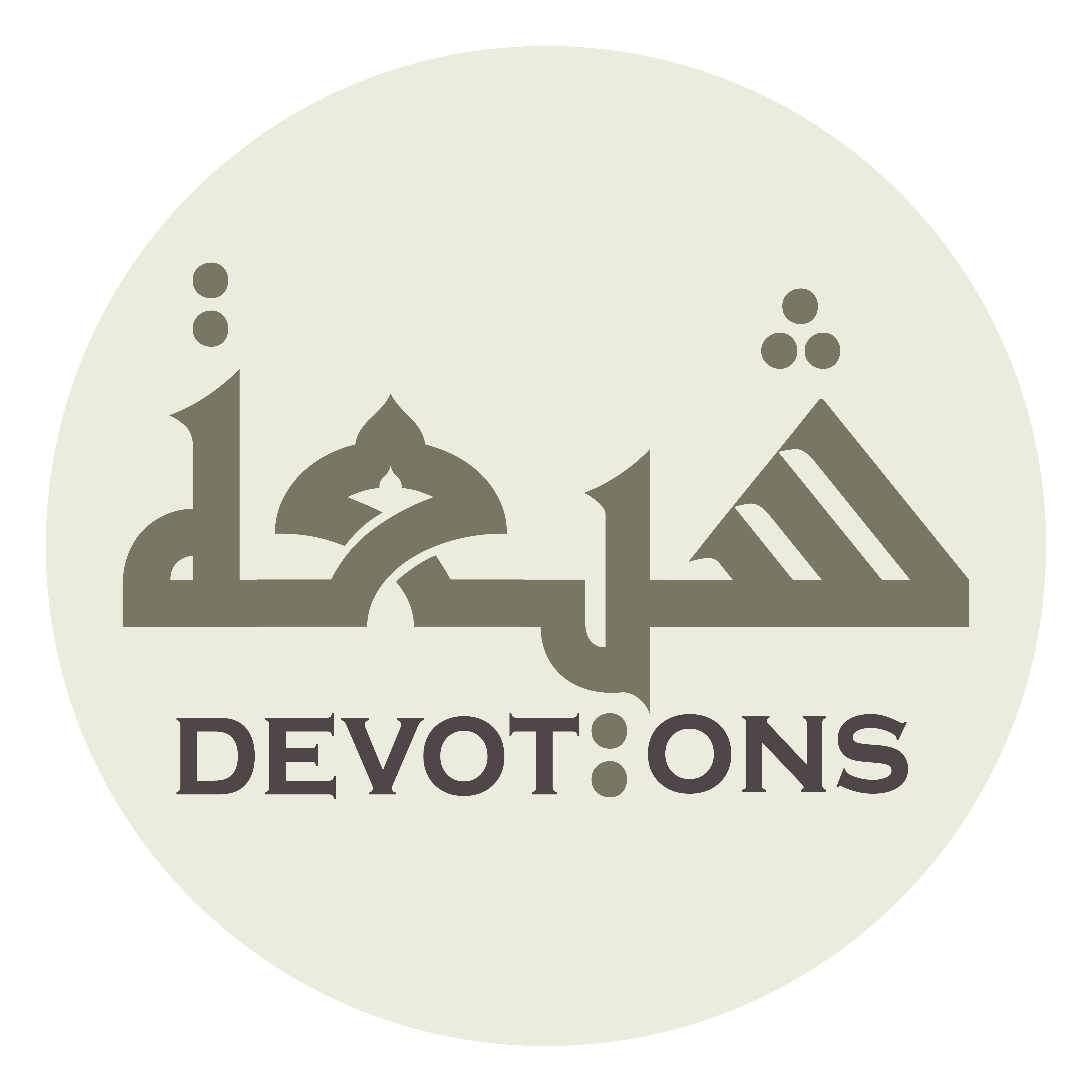 وَ أَجْلَلْتَ فِيهِ مِنْ لَيْلَةِ الْقَدْرِ

wa ajlalta fīhi min laylatil qadr

and the Night of Decree which You magnified therein,
Dua 45 - Sahifat Sajjadiyyah
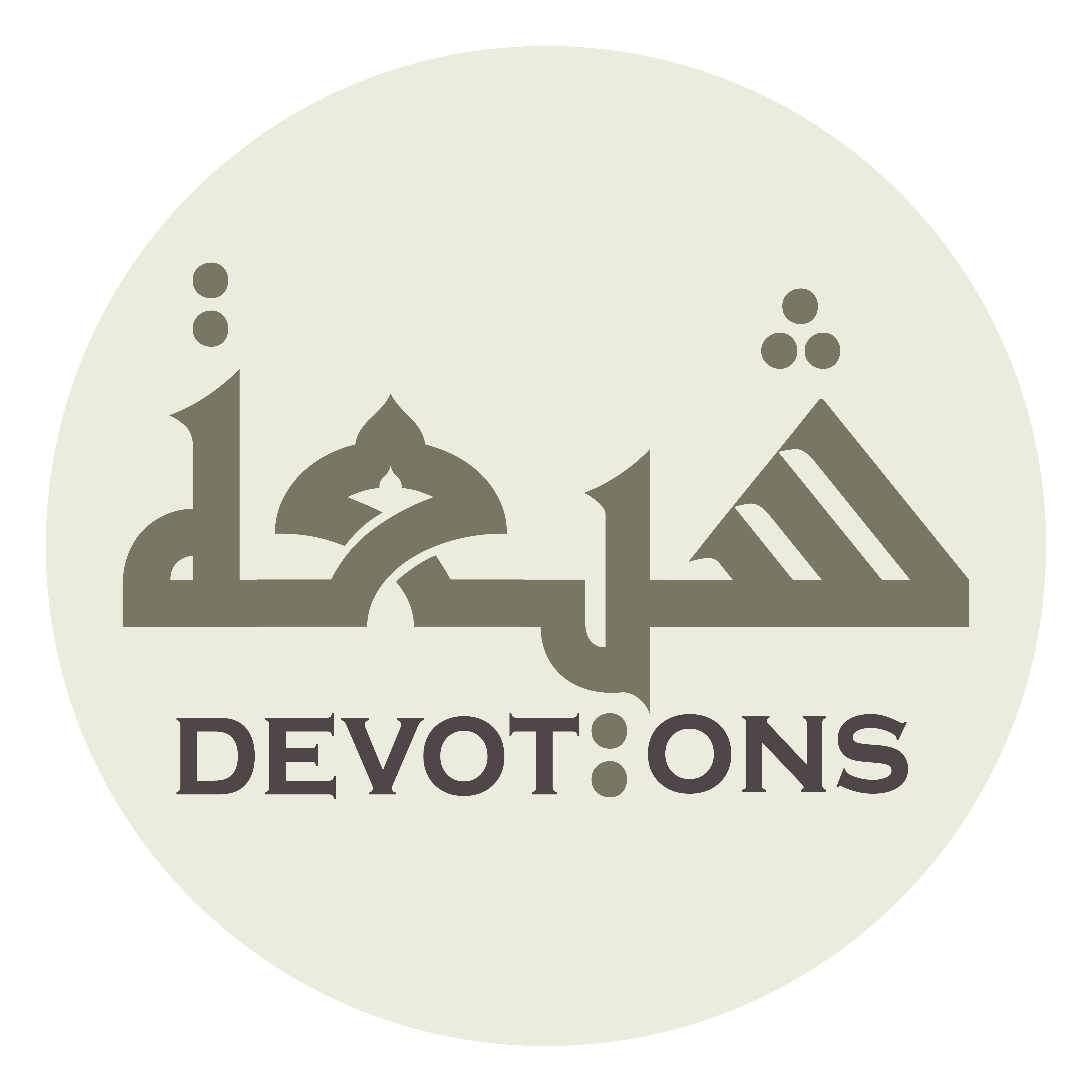 اَلَّتِيْ هِيَ خَيْرٌ مِنْ أَلْفِ شَهْرٍ

al latī hiya khayrun min alfi shahr

the night which is "better than a thousand months" (97:3).
Dua 45 - Sahifat Sajjadiyyah
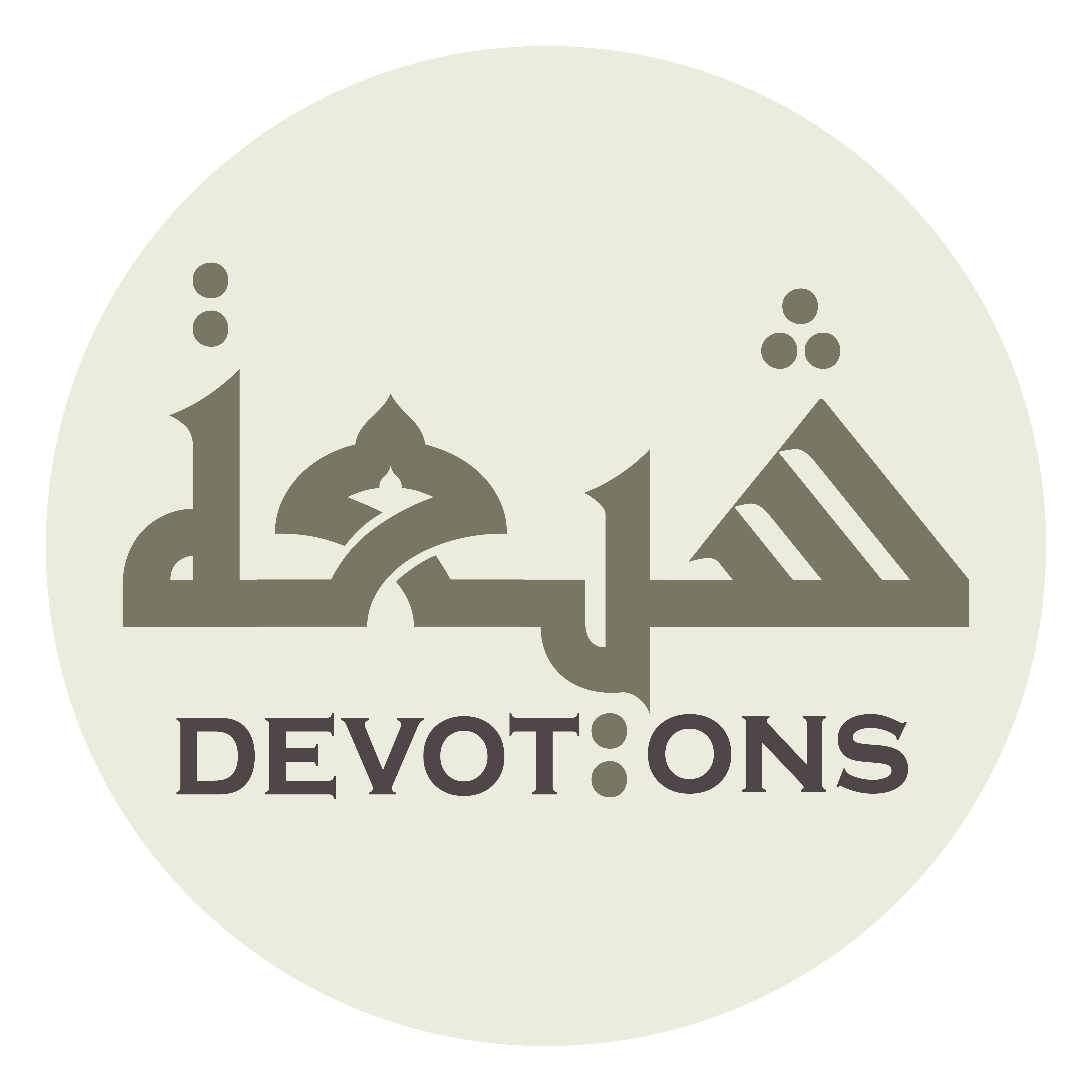 ثُمَّ آثَرْتَنَا بِهِ عَلَى سَائِرِ الْأُمَمِ

thumma-āthar-tanā bihi `alā sā-iril umam

Through it You hast preferred us over the other communities
Dua 45 - Sahifat Sajjadiyyah
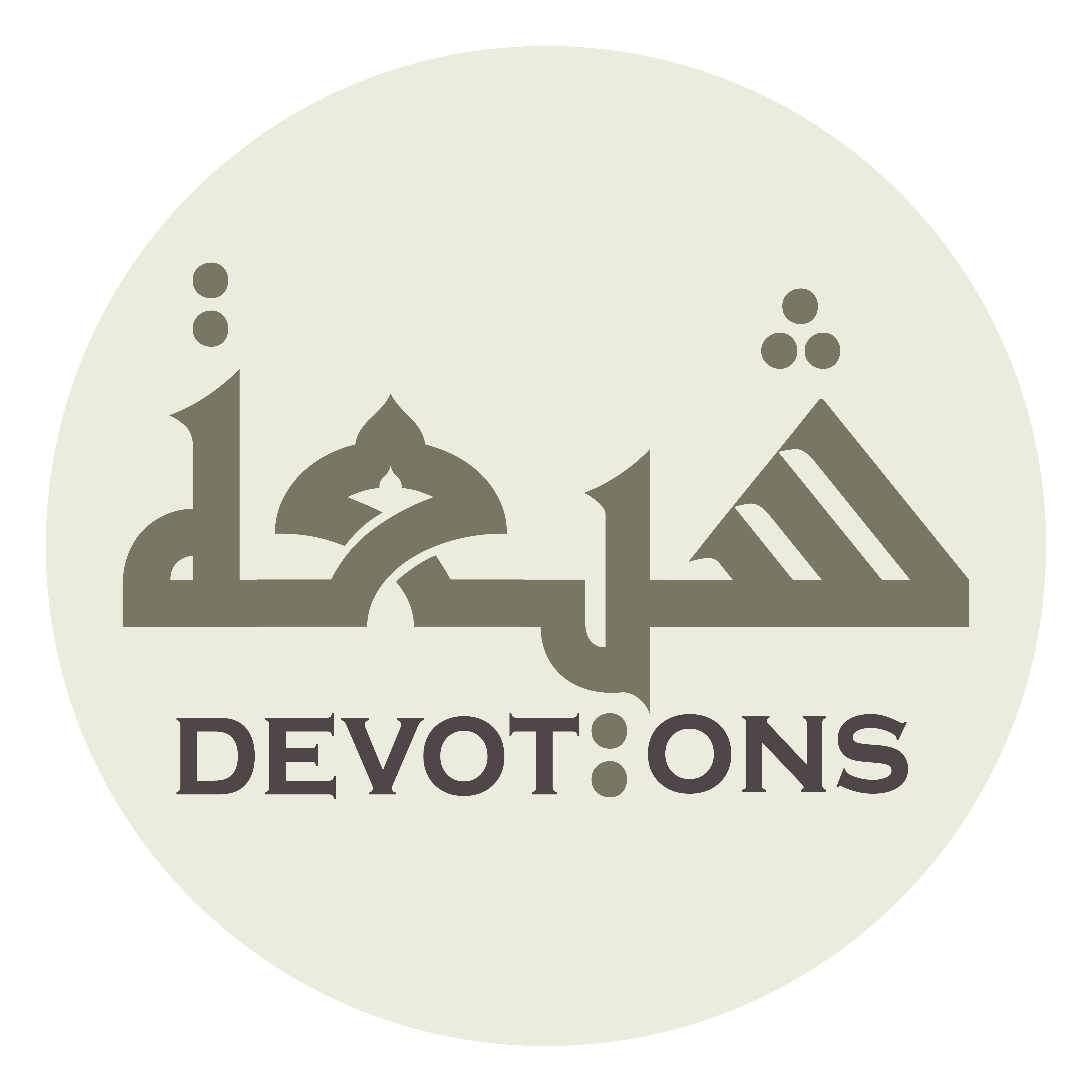 وَ اصْطَفَيْتَنَا بِفَضْلِهِ دُوْنَ أَهْلِ الْمِلَلِ

waṣṭafaytanā bifaḍlihi dūna ahlil milal

and through its excellence You hast chosen us to the exclusion of the people of the creeds.
Dua 45 - Sahifat Sajjadiyyah
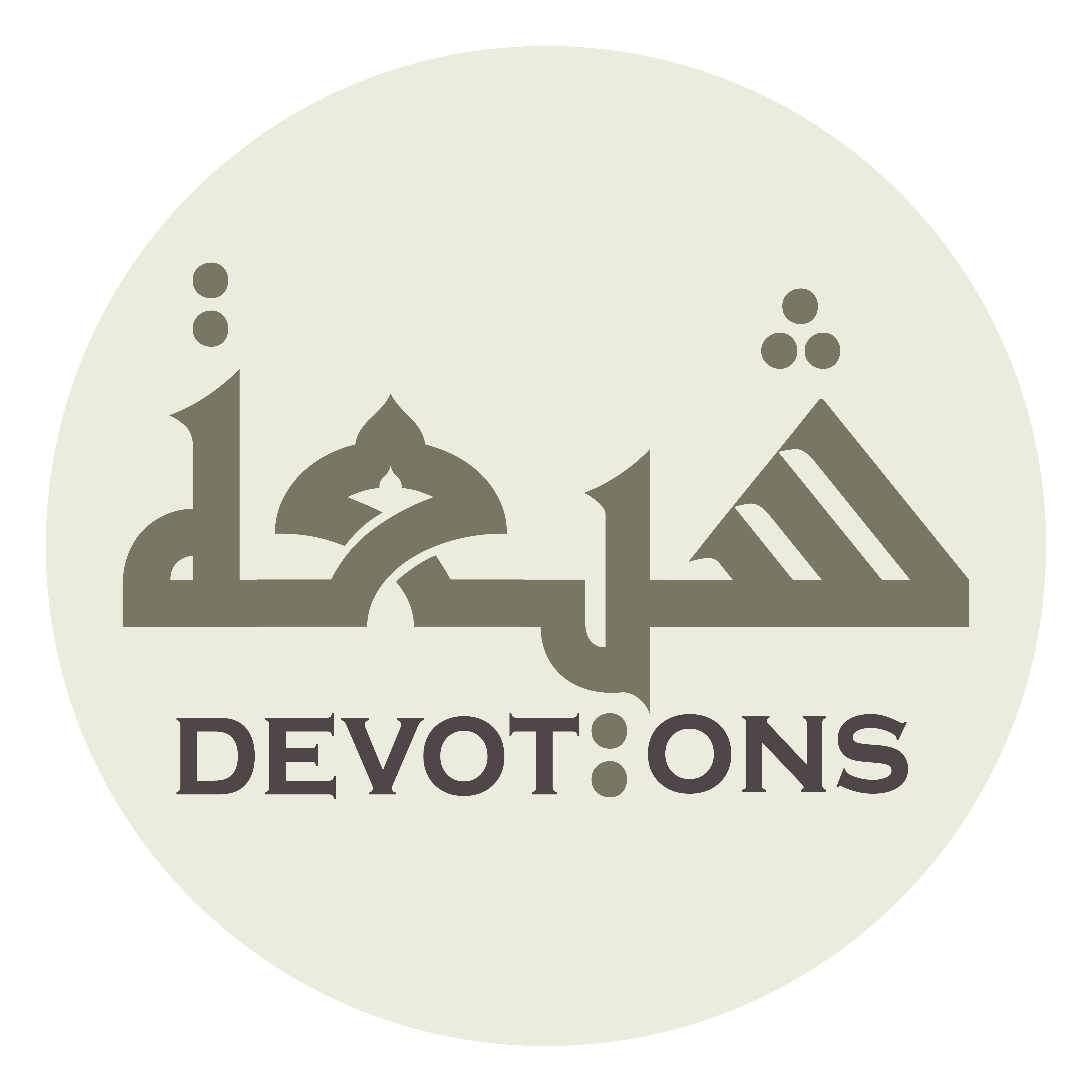 فَصُمْنَا بِأَمْرِكَ نَهَارَهُ

faṣumnā bi-amrika nahārah

We fasted by Your command in its daylight,
Dua 45 - Sahifat Sajjadiyyah
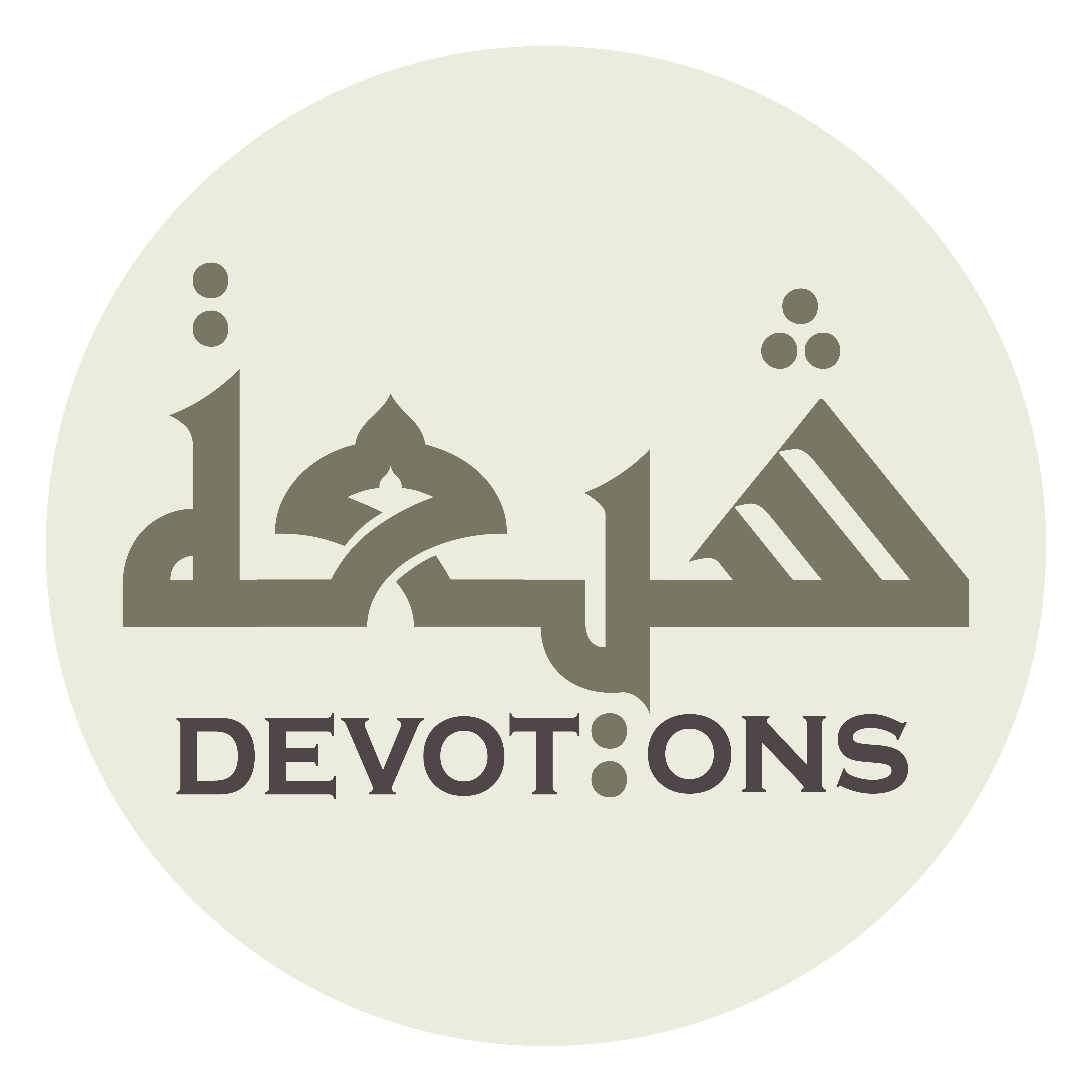 وَ قُمْنَا بِعَوْنِكَ لَيْلَهُ

wa qumnā bi`awnika laylah

we stood in prayer with Your help in its night,
Dua 45 - Sahifat Sajjadiyyah
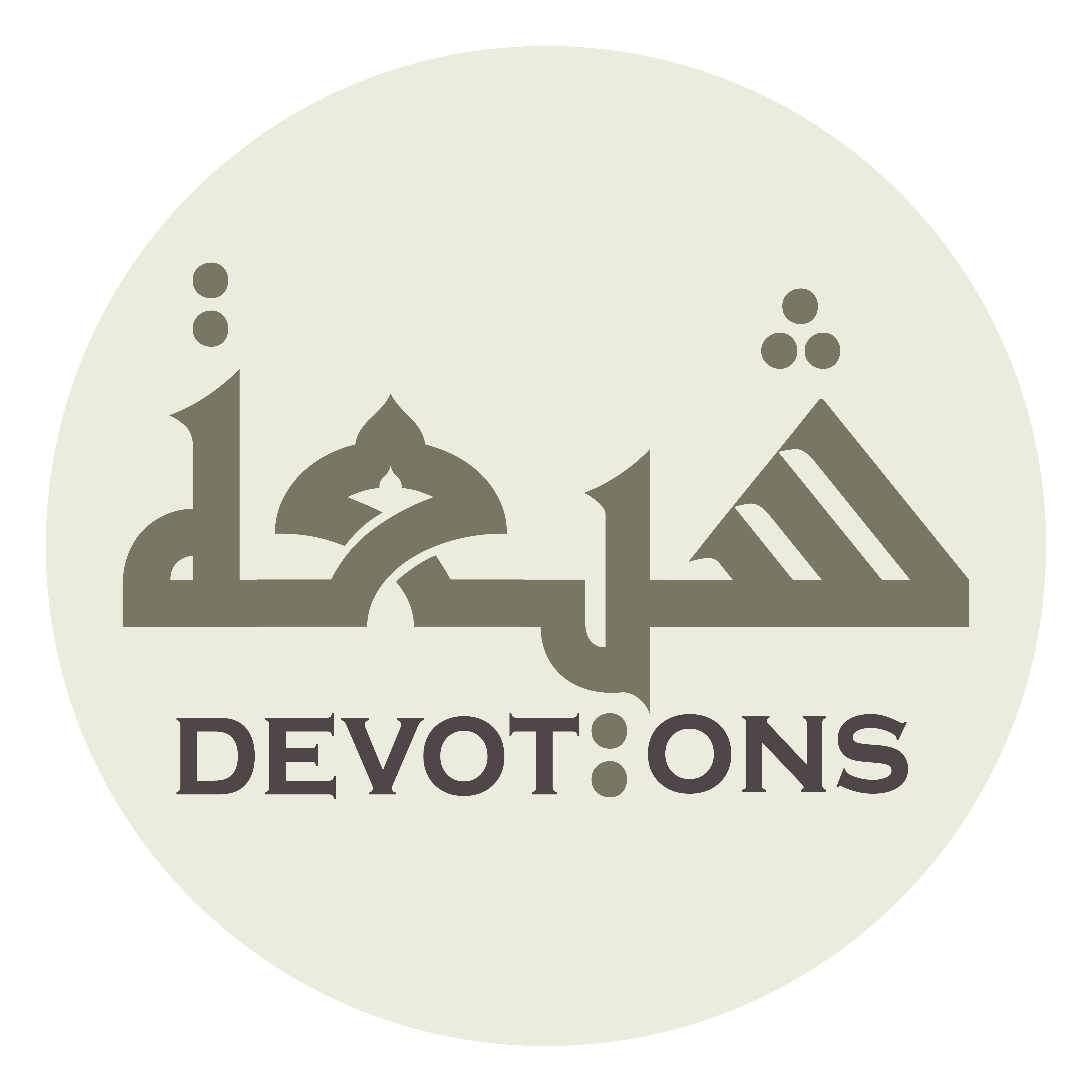 مُتَعَرِّضِينَ بِصِيَامِهِ وَ قِيَامِهِ لِمَا عَرَّضْتَنَا لَهُ مِنْ رَحْمَتِكَ

muta`arriḍīna biṣiyāmihi wa qiyāmihi limā `arraḍtanā lahu min raḥmatik

presenting ourselves by its fasting and its standing to the mercy which You hast held up before us,
Dua 45 - Sahifat Sajjadiyyah
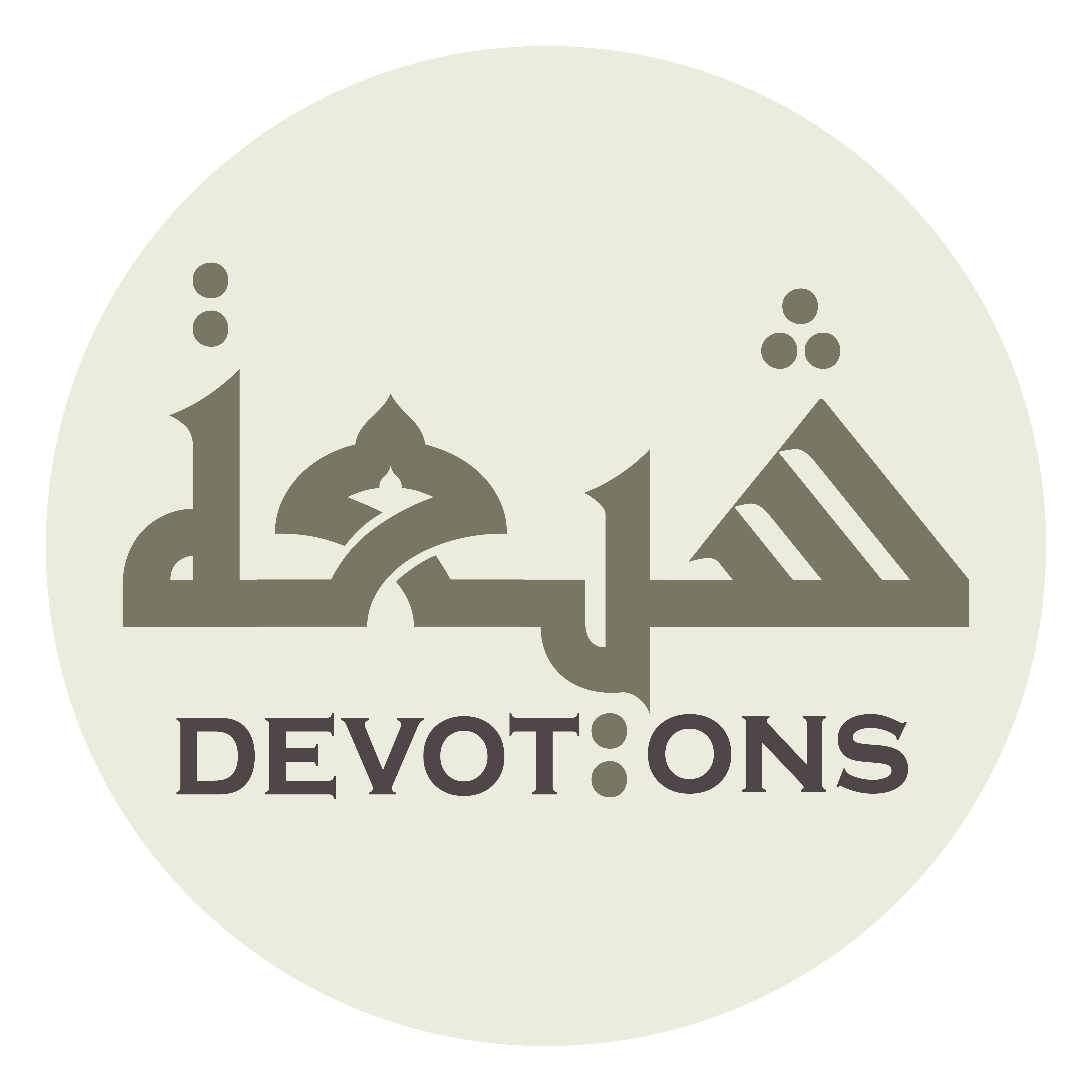 وَ تَسَبَّبْنَا إِلَيْهِ مِنْ مَثُوبَتِكَ

wa tasabbabnā ilayhi min mathūbatik

and we found through it the means to Your reward.
Dua 45 - Sahifat Sajjadiyyah
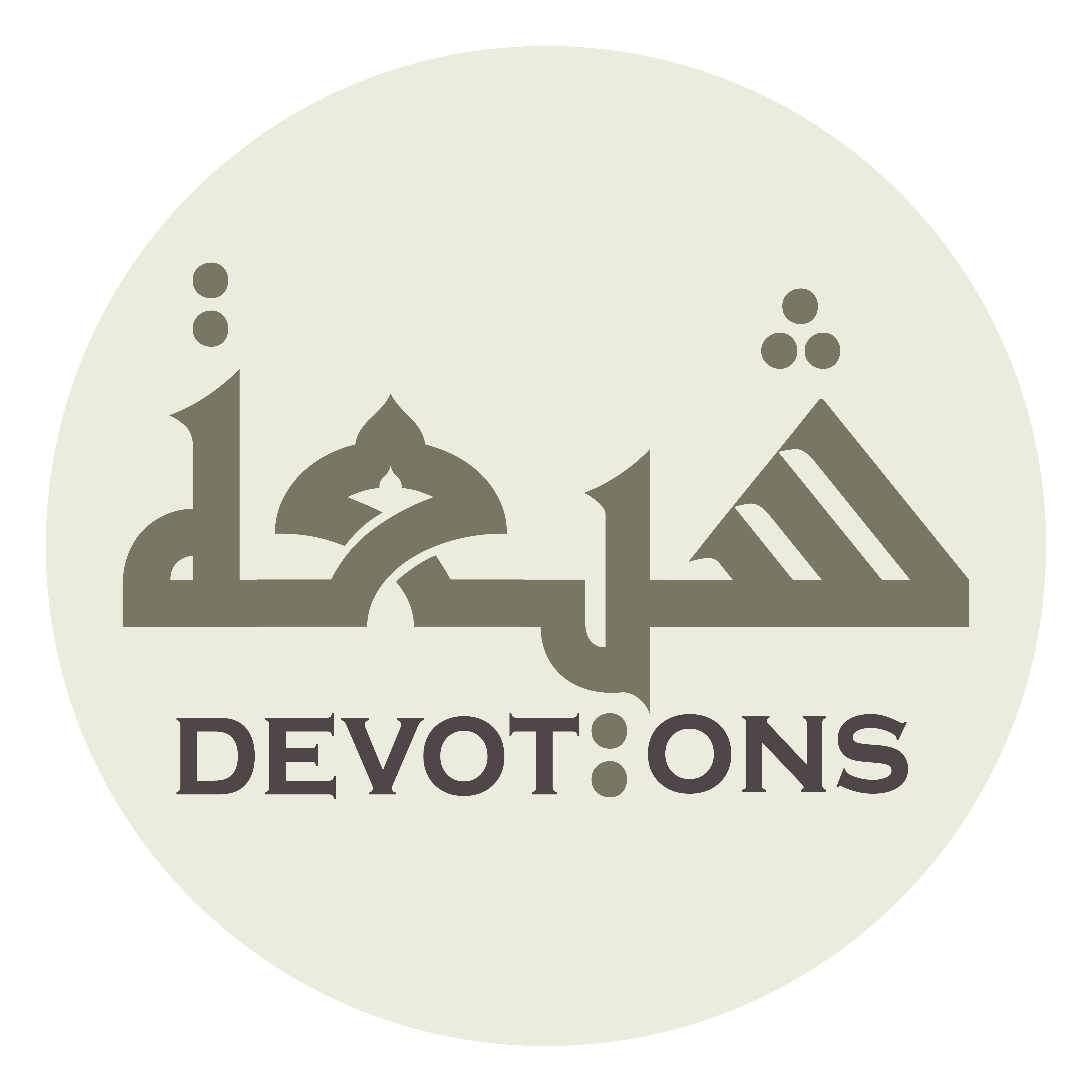 وَ أَنْتَ الْمَلِيْءُ بِمَا رُغِبَ فِيْهِ إِلَيْكَ

wa antal malī-u bimā rughiba fīhi ilayk

And You art full of what is sought from You,
Dua 45 - Sahifat Sajjadiyyah
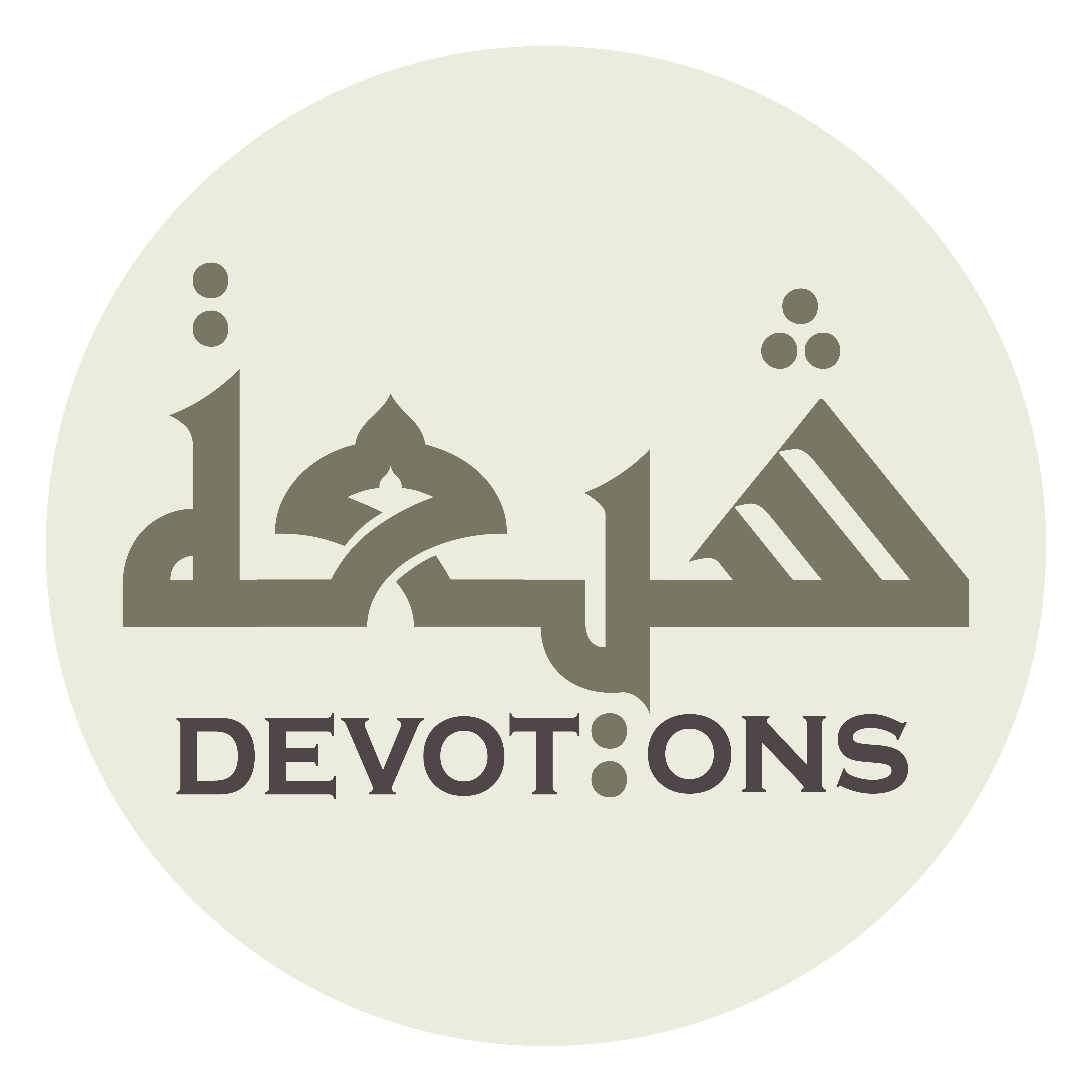 اَلْجَوَادُ بِمَا سُئِلْتَ مِنْ فَضْلِكَ

al jawādu bimā su-ilta min faḍlik

munificent with what is asked of Your bounty,
Dua 45 - Sahifat Sajjadiyyah
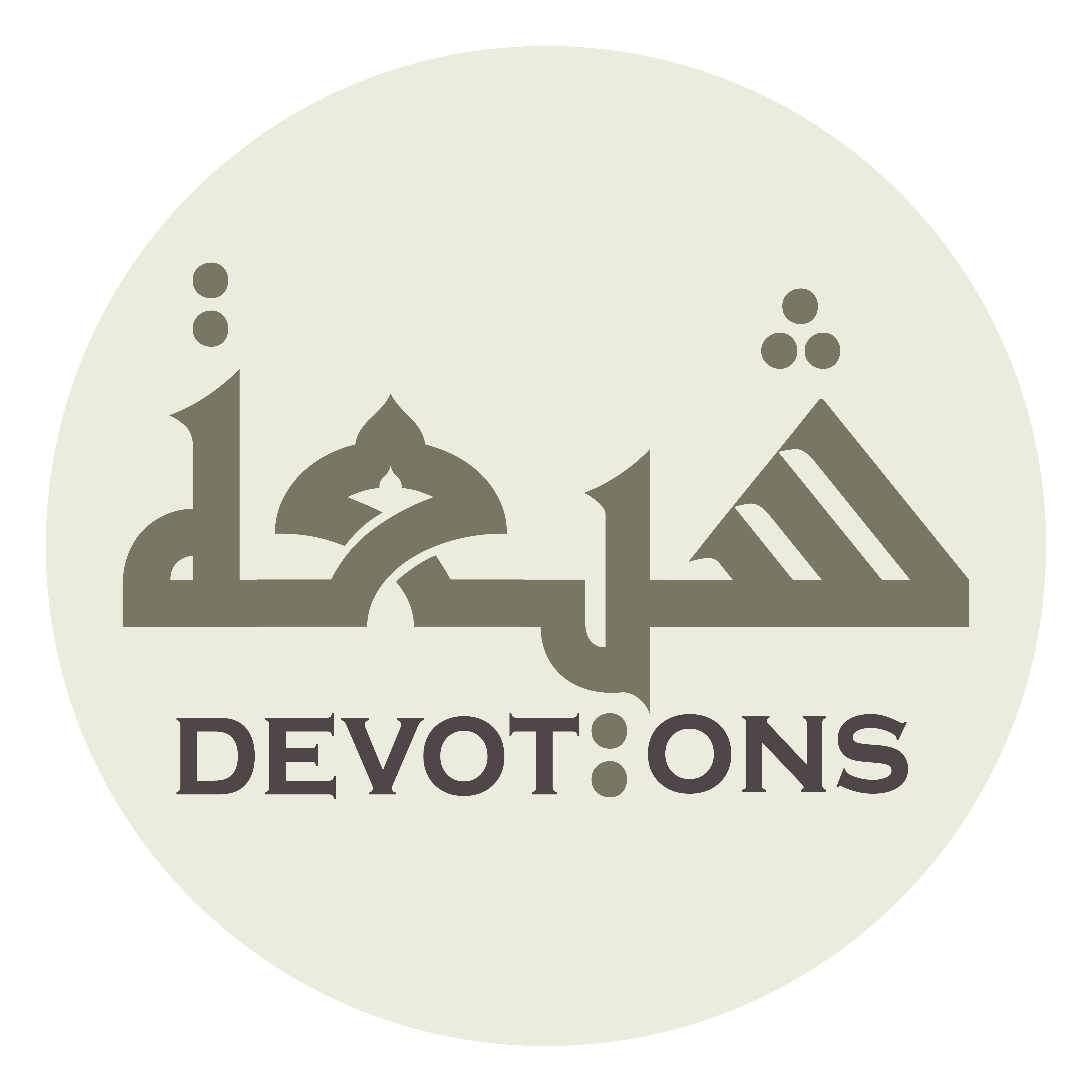 اَلْقَرِيبُ إِلَى مَنْ حَاوَلَ قُرْبَكَ

al qarību ilā man ḥāwala qur-bak

and near to him who strives for Your nearness.
Dua 45 - Sahifat Sajjadiyyah
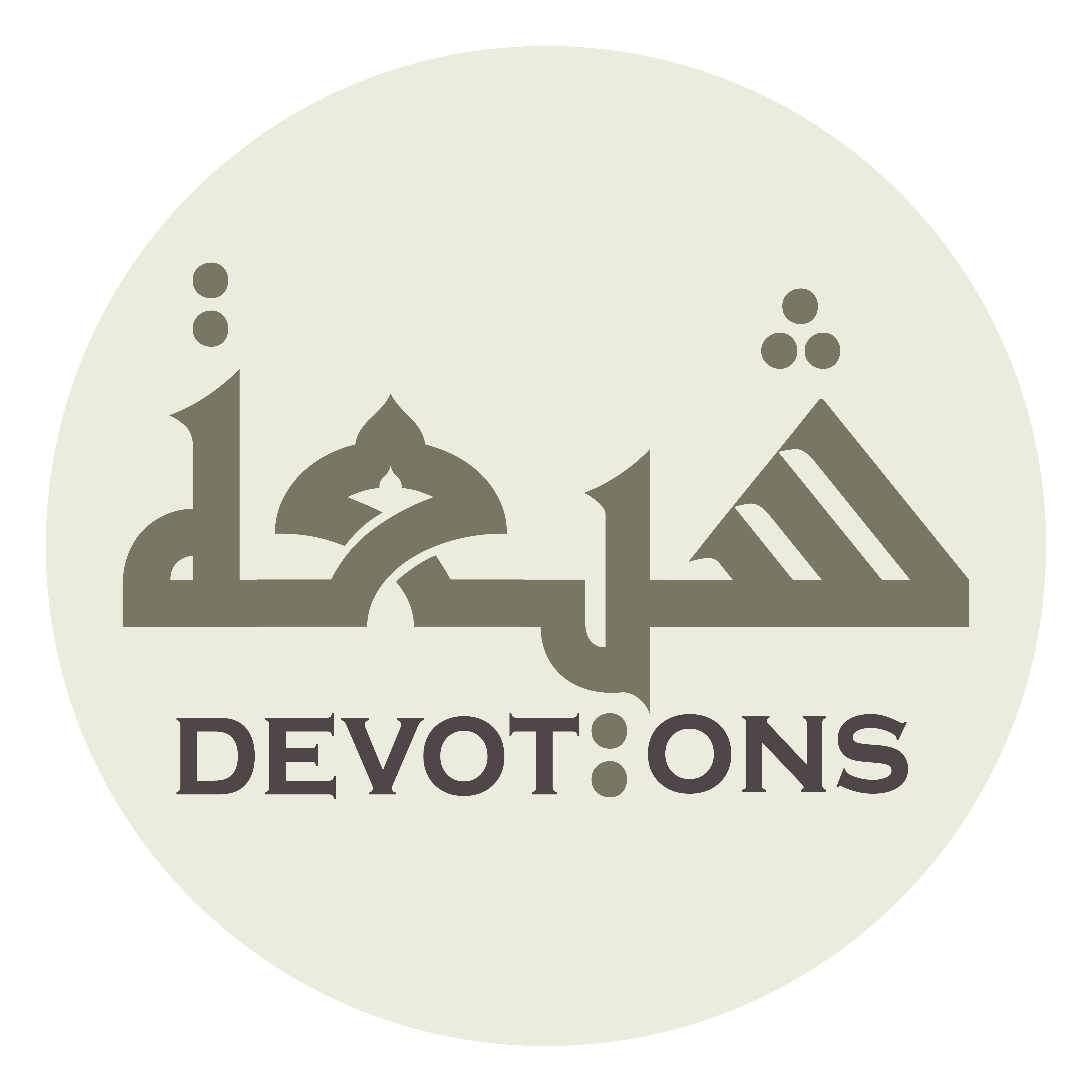 وَ قَدْ أَقَامَ فِينَا هَذَا الشَّهْرُ مَقَامَ حَمْدٍ

wa qad aqāma fīnā hadhash shahru maqāma ḥamd

This month stood among us in a standing place of praise,
Dua 45 - Sahifat Sajjadiyyah
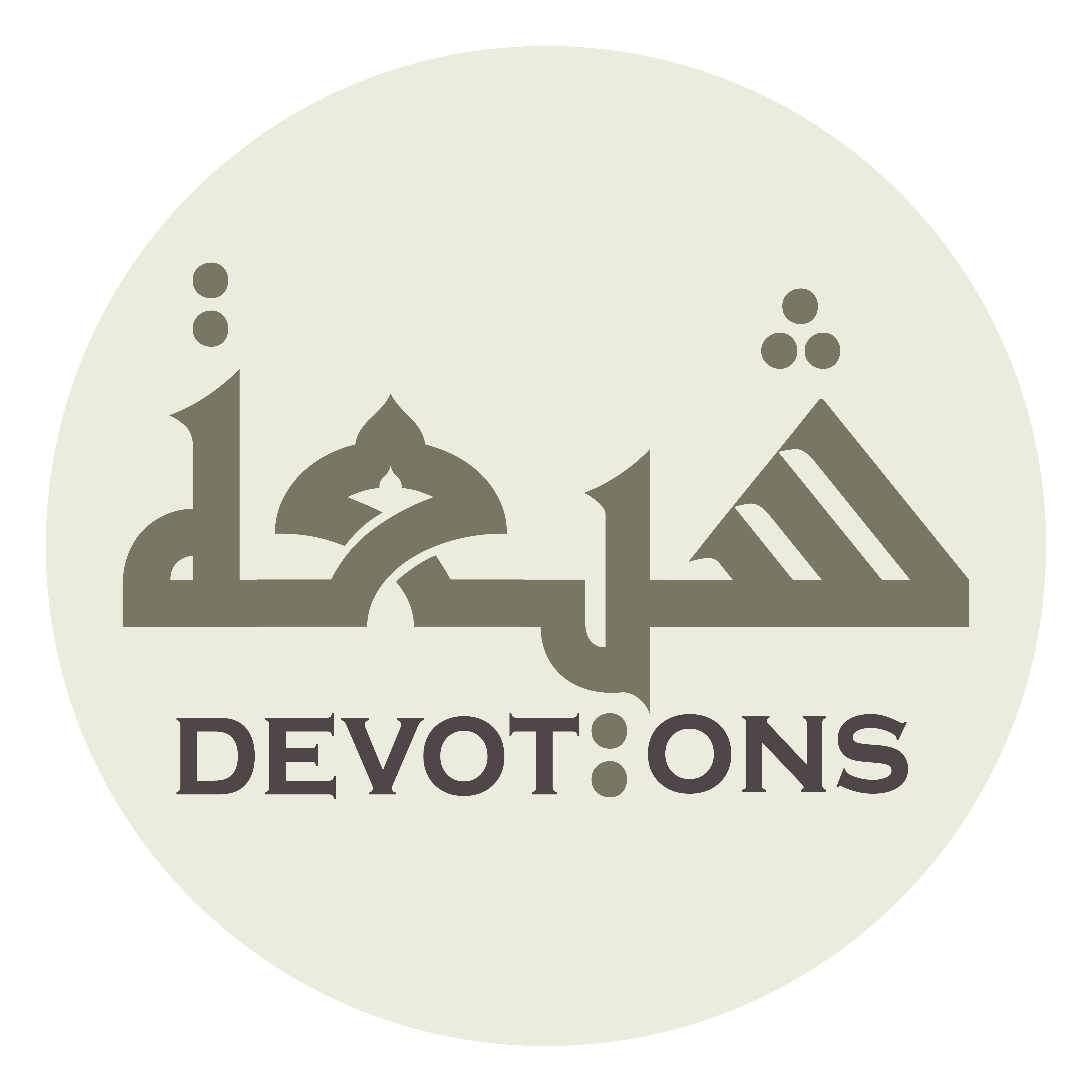 وَ صَحِبَنَا صُحْبَةَ مَبْرُورٍ

wa ṣaḥibanā ṣuḥbata mabrūr

accompanied us with the companionship of one approved,
Dua 45 - Sahifat Sajjadiyyah
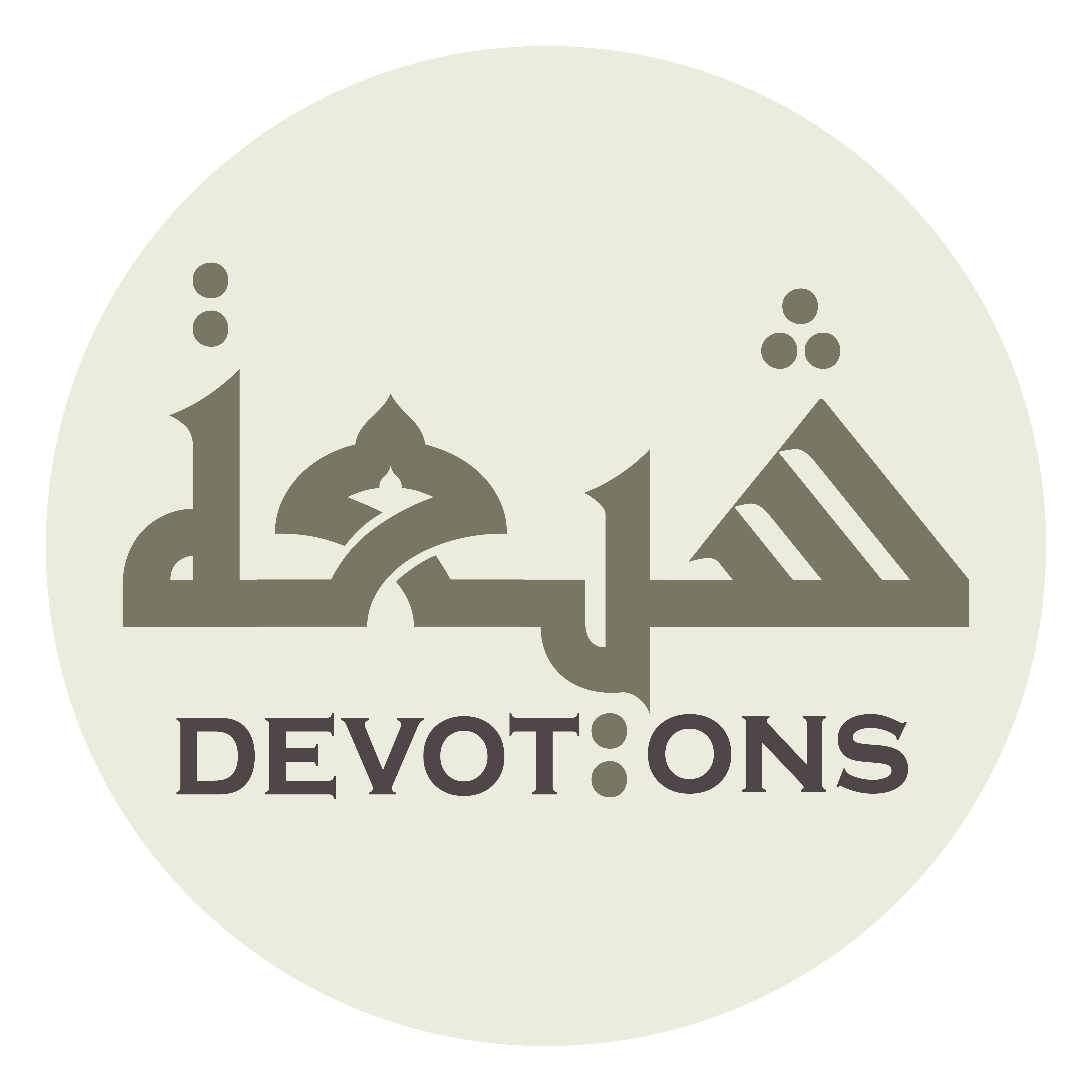 وَ أَرْبَحَنَا أَفْضَلَ أَرْبَاحِ الْعَالَمِيْنَ

wa ar-baḥanā afḍala ar-bāḥil `ālamīn

and profited us with the most excellent profit of the world's creatures.
Dua 45 - Sahifat Sajjadiyyah
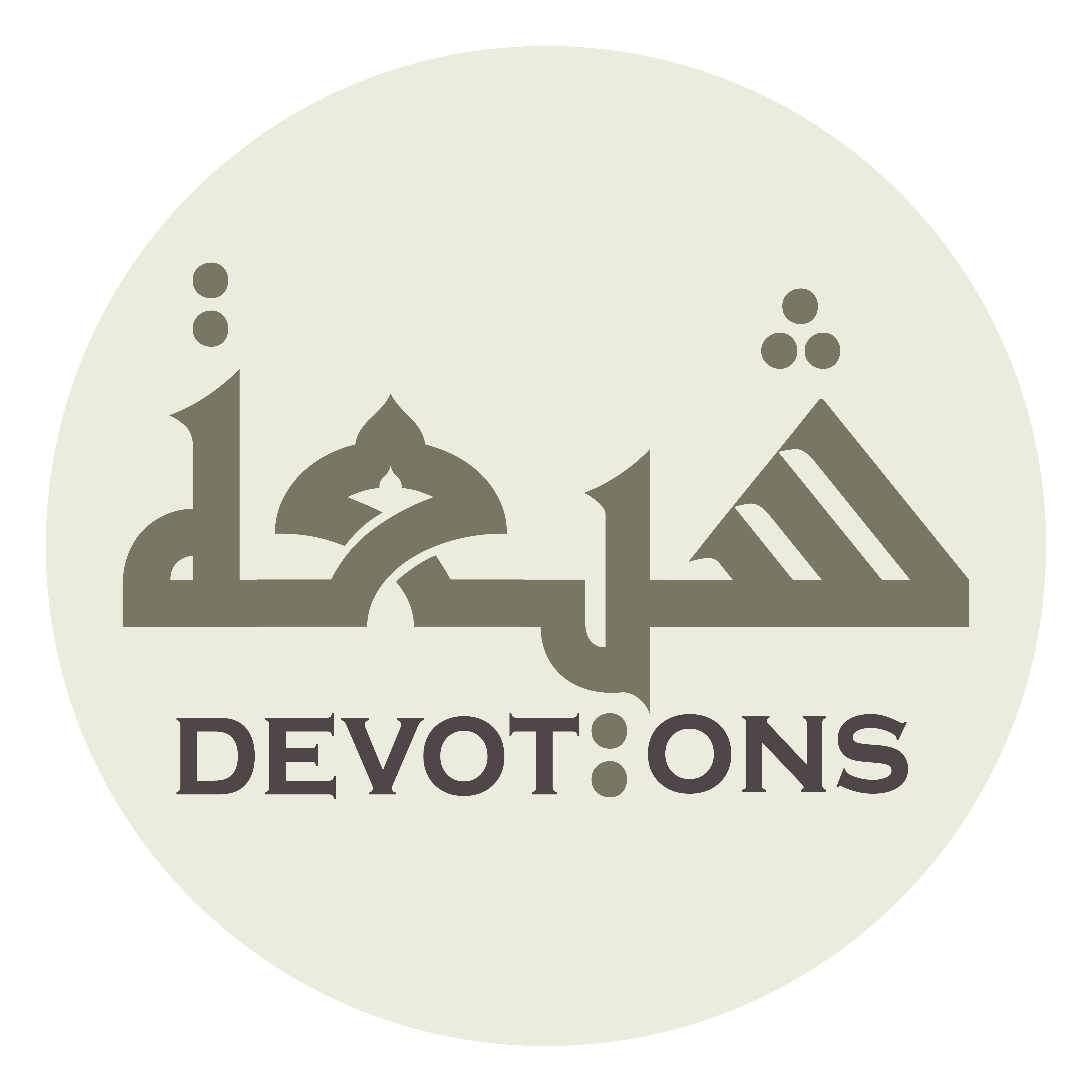 ثُمَّ قَدْ فَارَقَنَا عِنْدَ تَمَامِ وَقْتِهِ وَ انْقِطَاعِ مُدَّتِهِ وَ وَفَاءِ عَدَدِهِ

thumma qad fāraqanā `inda tamāmi waqtihi wanqiṭā`i muddatihi wa wafā-i `adadih

Then it parted from us at the completion of its time, the end of its term, and the fulfilment of its number.
Dua 45 - Sahifat Sajjadiyyah
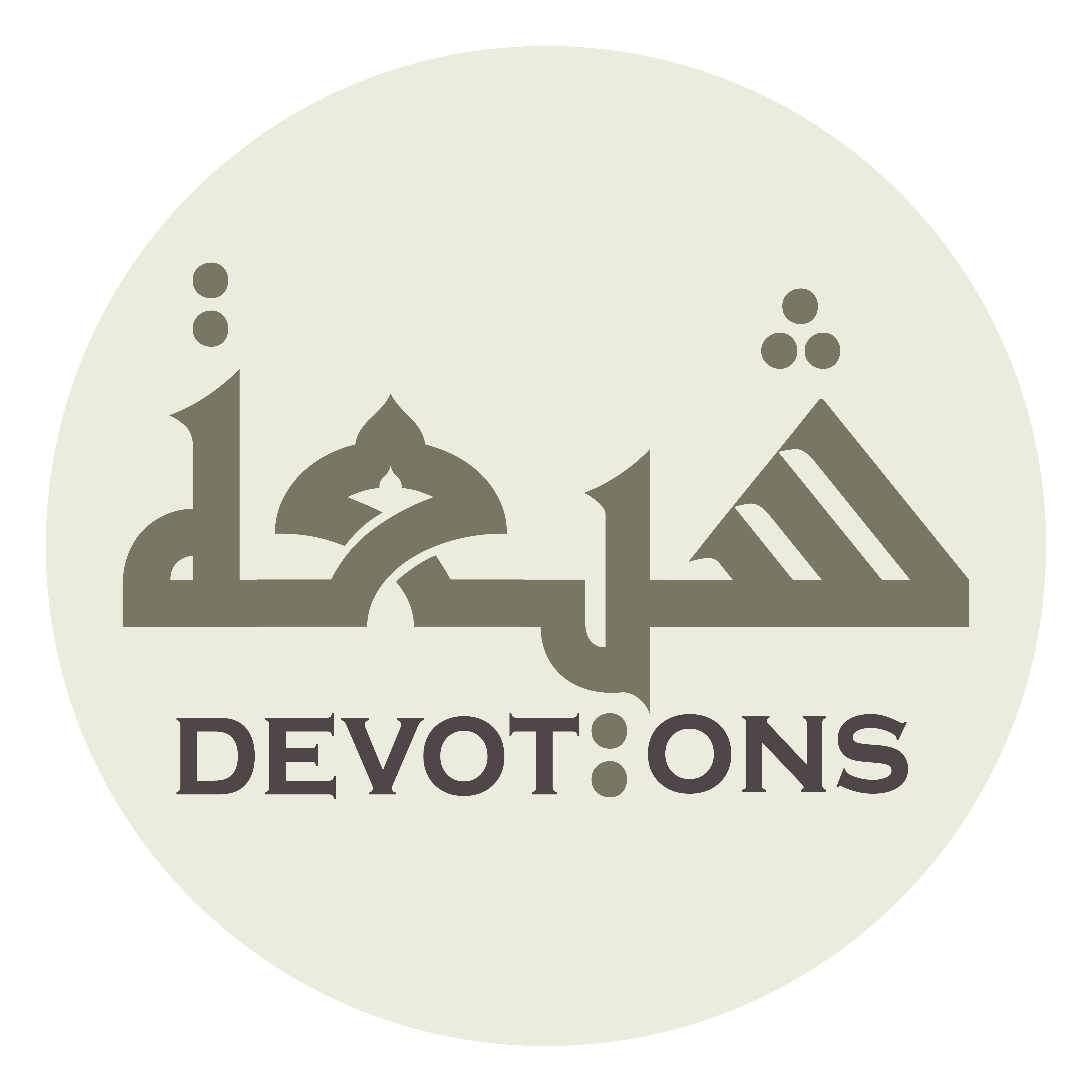 فَنَحْنُ مُوَدِّعُوهُ وِدَاعَ مَنْ عَزَّ فِرَاقُهُ عَلَيْنَا

fanaḥnu muwaddi`ūhu widā`a man `azza firāquhu `alaynā

So we bid farewell to it with the farewell of one whose parting pains us,
Dua 45 - Sahifat Sajjadiyyah
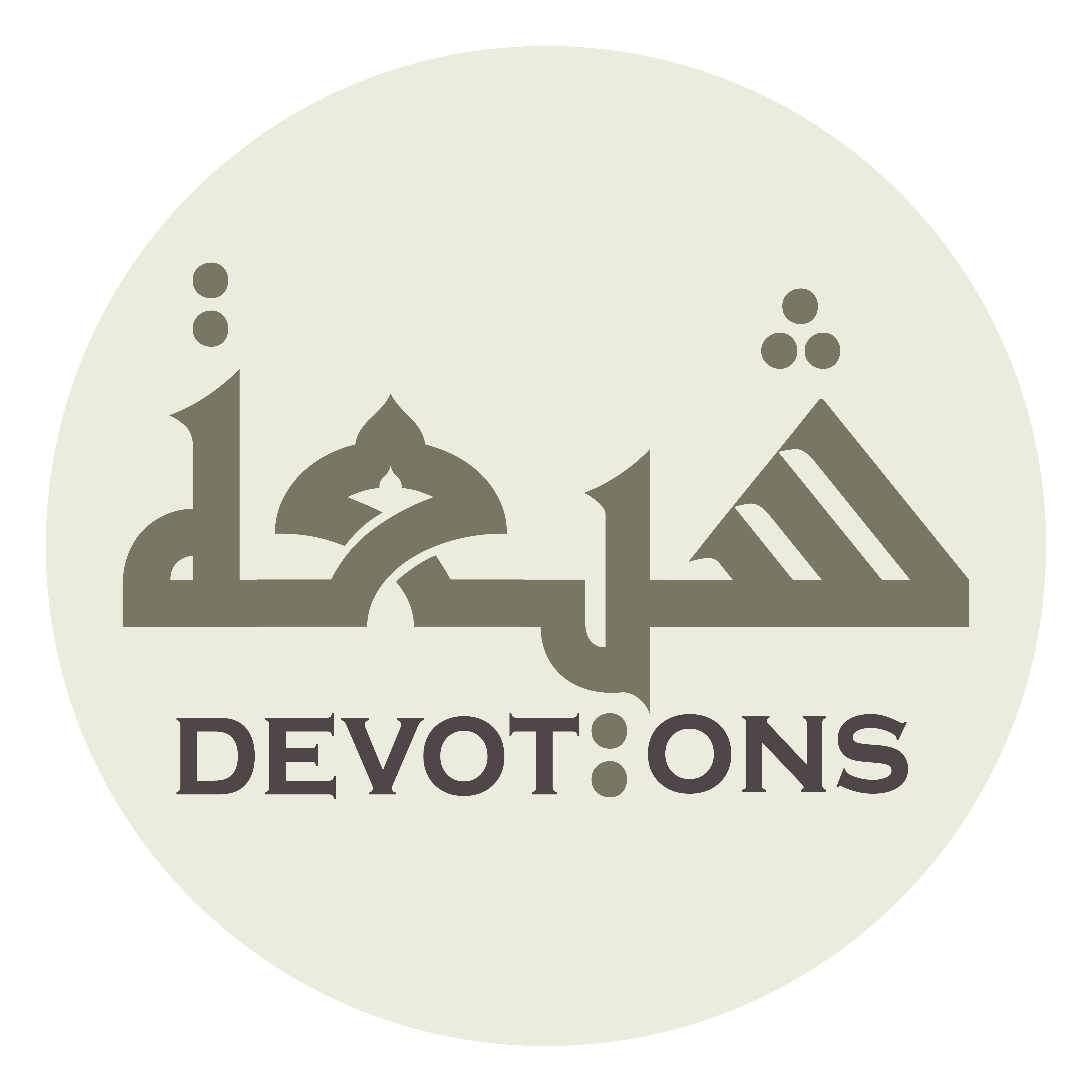 وَ غَمَّنَا وَ أَوْحَشَنَا انْصِرَافُهُ عَنَّا

wa ghammanā wa awḥashananṣirāfuhu `annā

whose leaving fills us with gloom and loneliness,
Dua 45 - Sahifat Sajjadiyyah
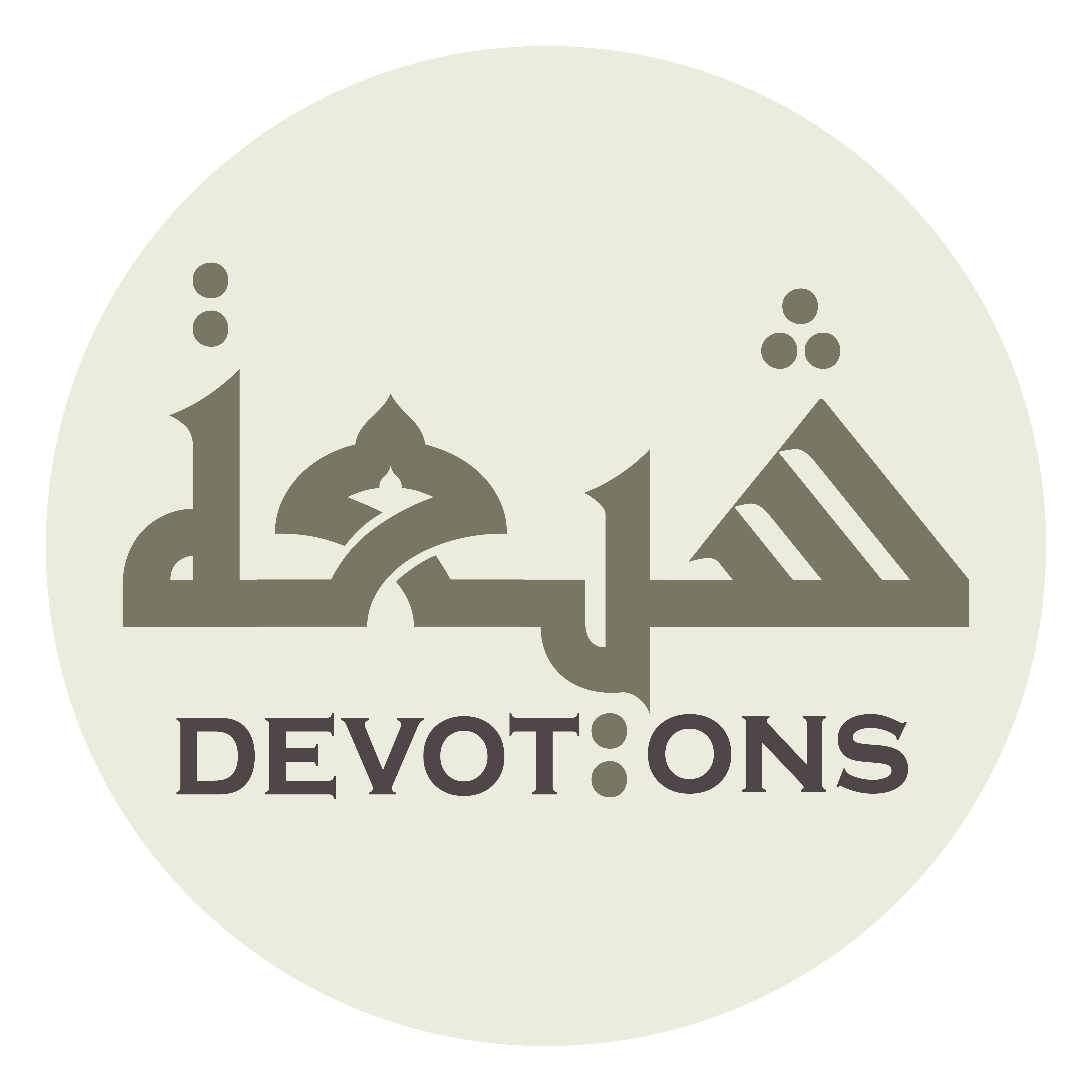 وَ لَزِمَنَا لَهُ الذِّمَامُ الْمَحْفُوظُ

wa lazimanā lahudh dhimāmul maḥfūẓ

and to whom we have come to owe a safeguarded claim,
Dua 45 - Sahifat Sajjadiyyah
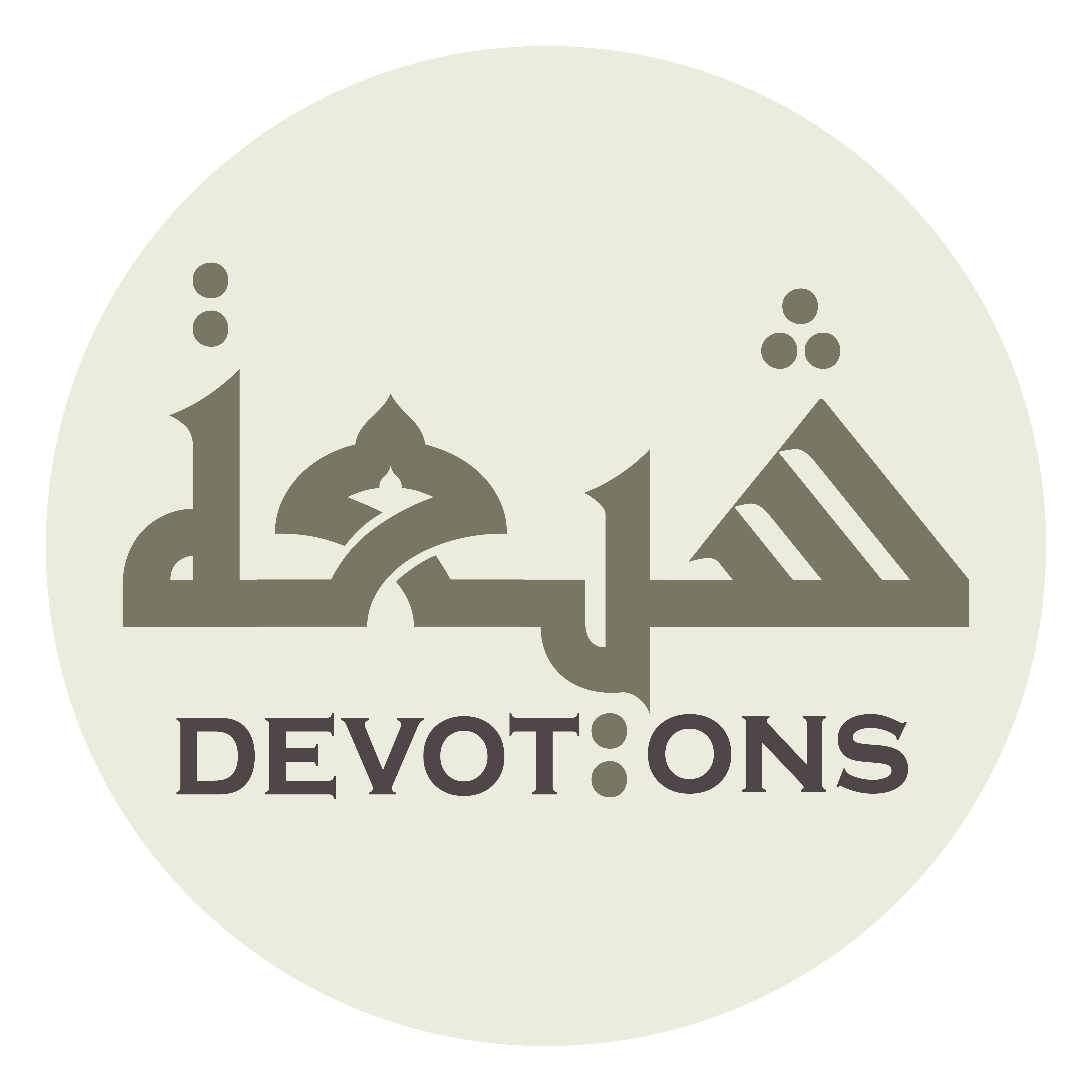 وَ الْحُرْمَةُ الْمَرْعِيَّةُ وَ الْحَقُّ الْمَقْضِيُّ

wal ḥur-matul mar-`iyyatu wal ḥaqqul maqḍiyy

an observed inviolability, and a discharged right.
Dua 45 - Sahifat Sajjadiyyah
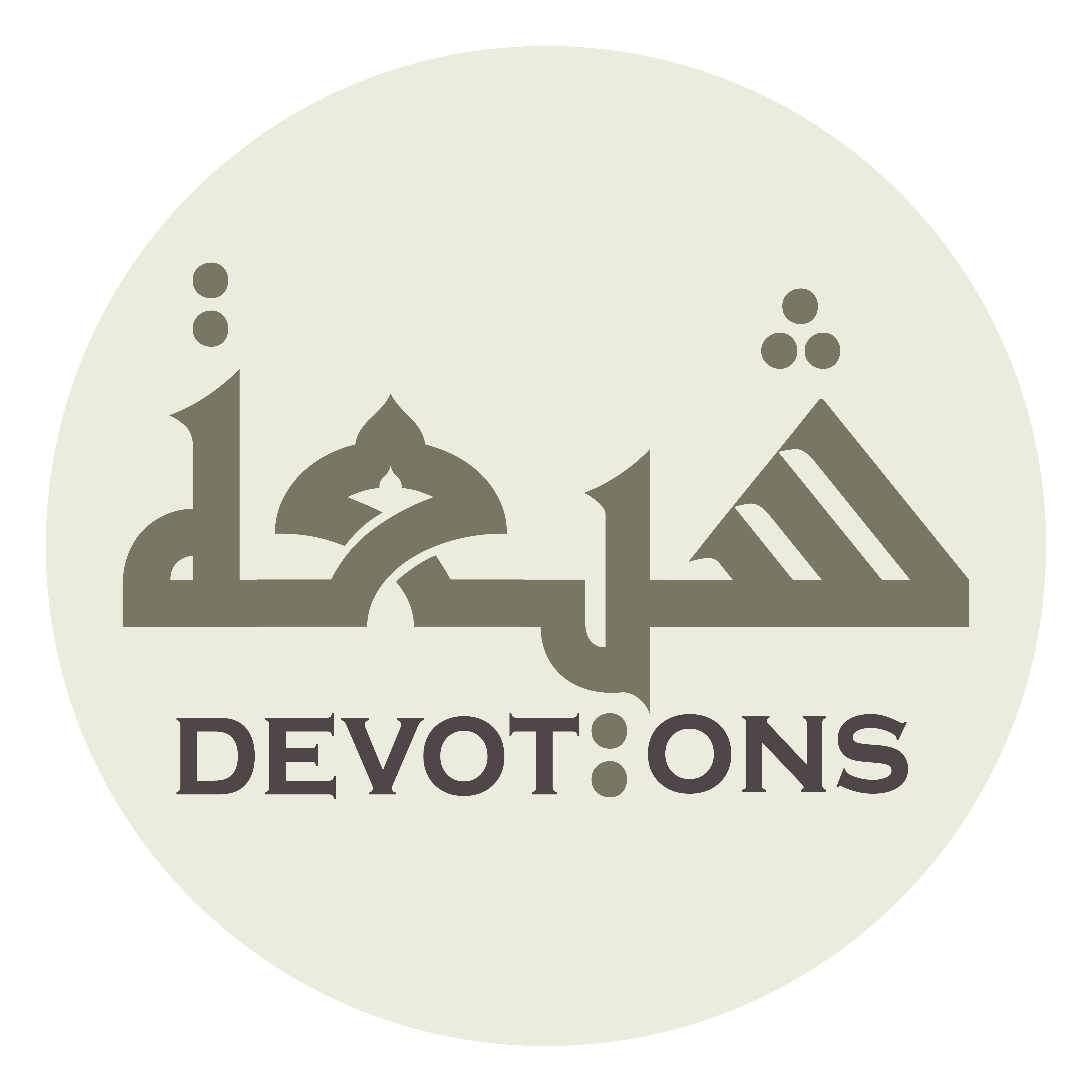 فَنَحْنُ قَائِلُونَ السَّلَامُ عَلَيْكَ

fanaḥnu qā-ilūnas salāmu `alayk

We say: Peace be upon You,
Dua 45 - Sahifat Sajjadiyyah
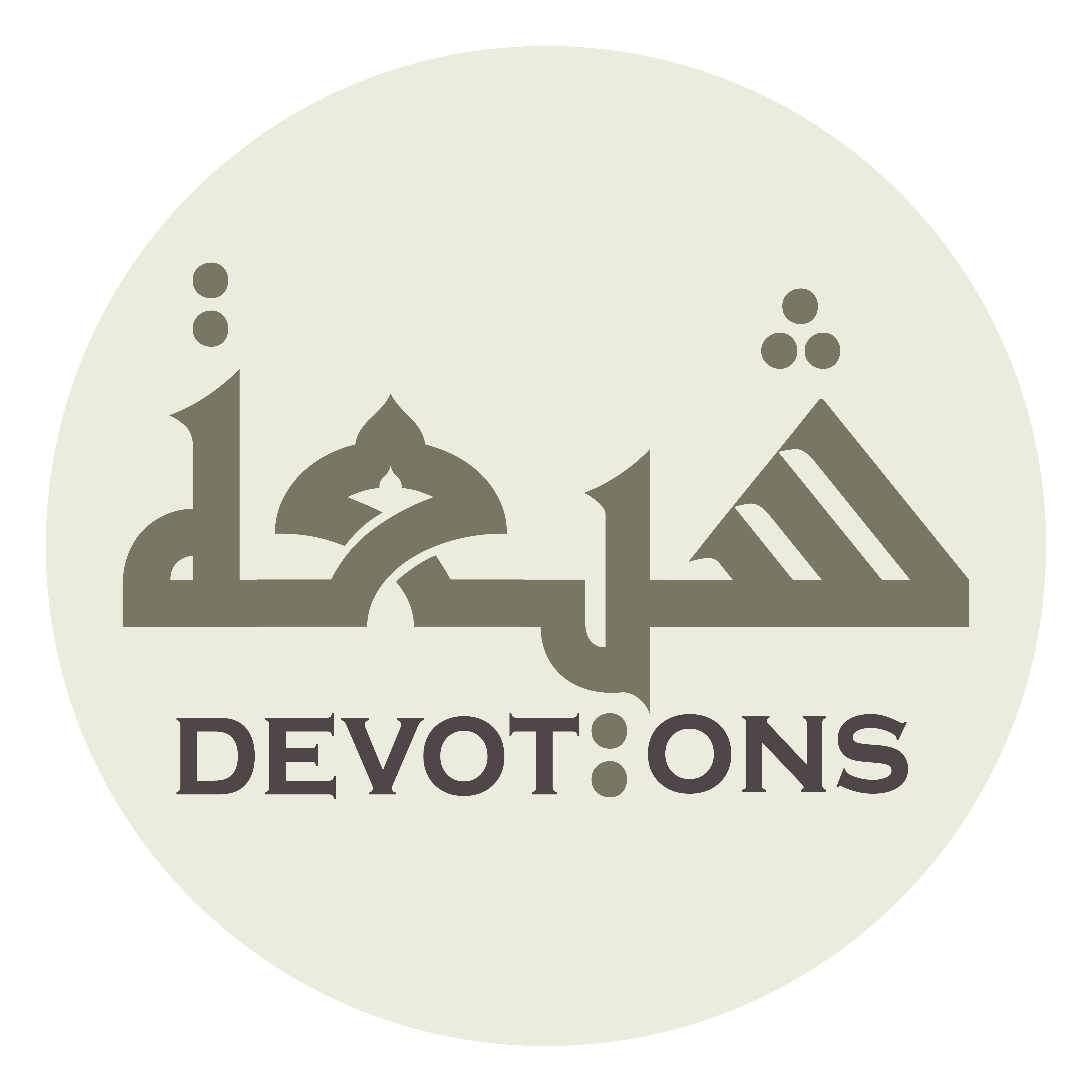 يَا شَهْرَ اللَّهِ الْأَكْبَرَ وَ يَا عِيدَ أَوْلِيَائِهِ

yā shahrallāhil akbara wa yā `īda awliyā-ih

O greatest month of God! O festival of His friends!
Dua 45 - Sahifat Sajjadiyyah
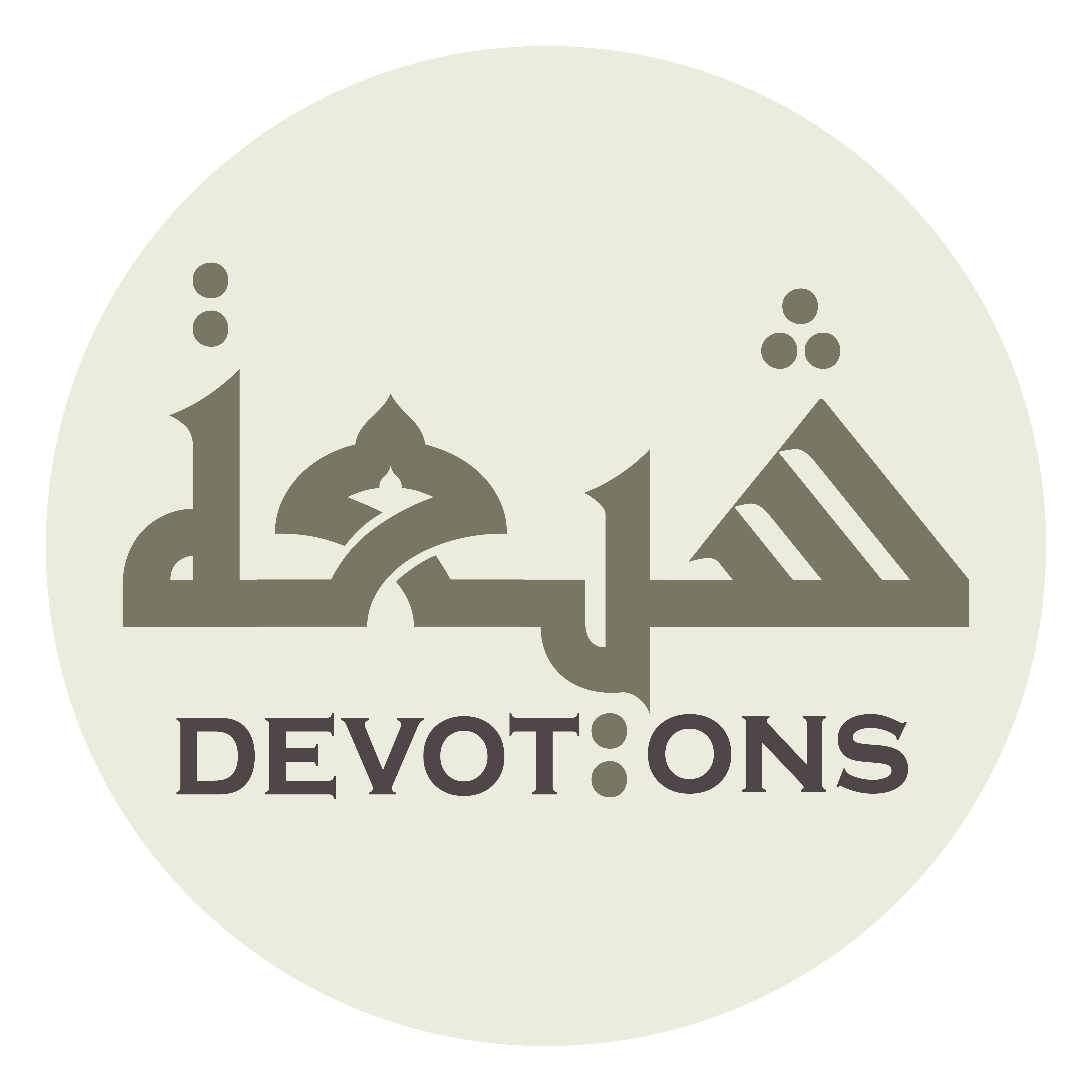 اَلسَّلَامُ عَلَيْكَ يَا أَكْرَمَ مَصْحُوبٍ مِنَ الْأَوْقَاتِ

as salāmu `alayka yā akrama maṣ-ḥūbin minal awqāt

Peace be upon You, O most noble of accompanying times!
Dua 45 - Sahifat Sajjadiyyah
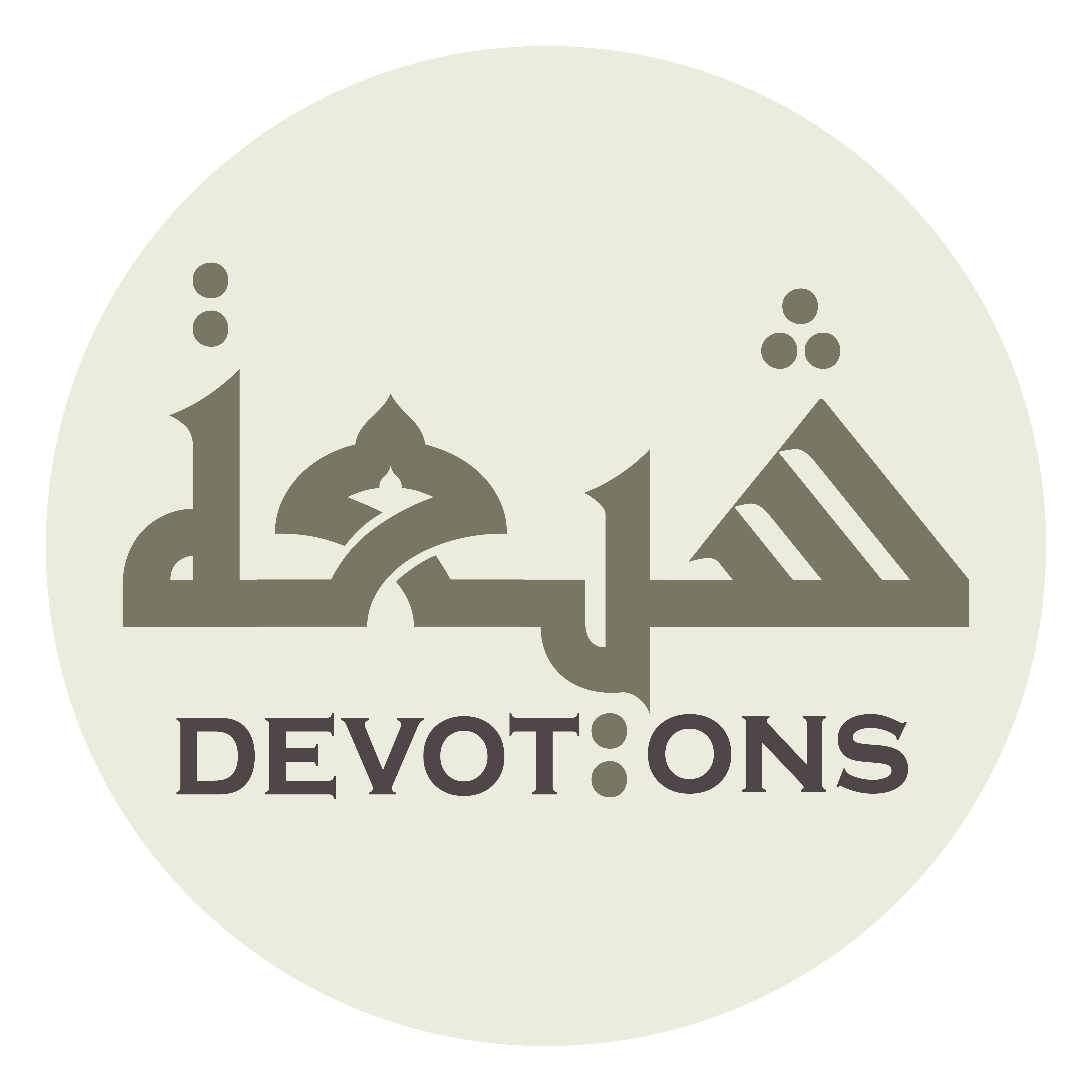 وَ يَا خَيْرَ شَهْرٍ فِيْ الْأَيَّامِ وَ السَّاعَاتِ

wa yā khayra shahrin fil ayyāmi was sā`āt

O best of months in days and hours!
Dua 45 - Sahifat Sajjadiyyah
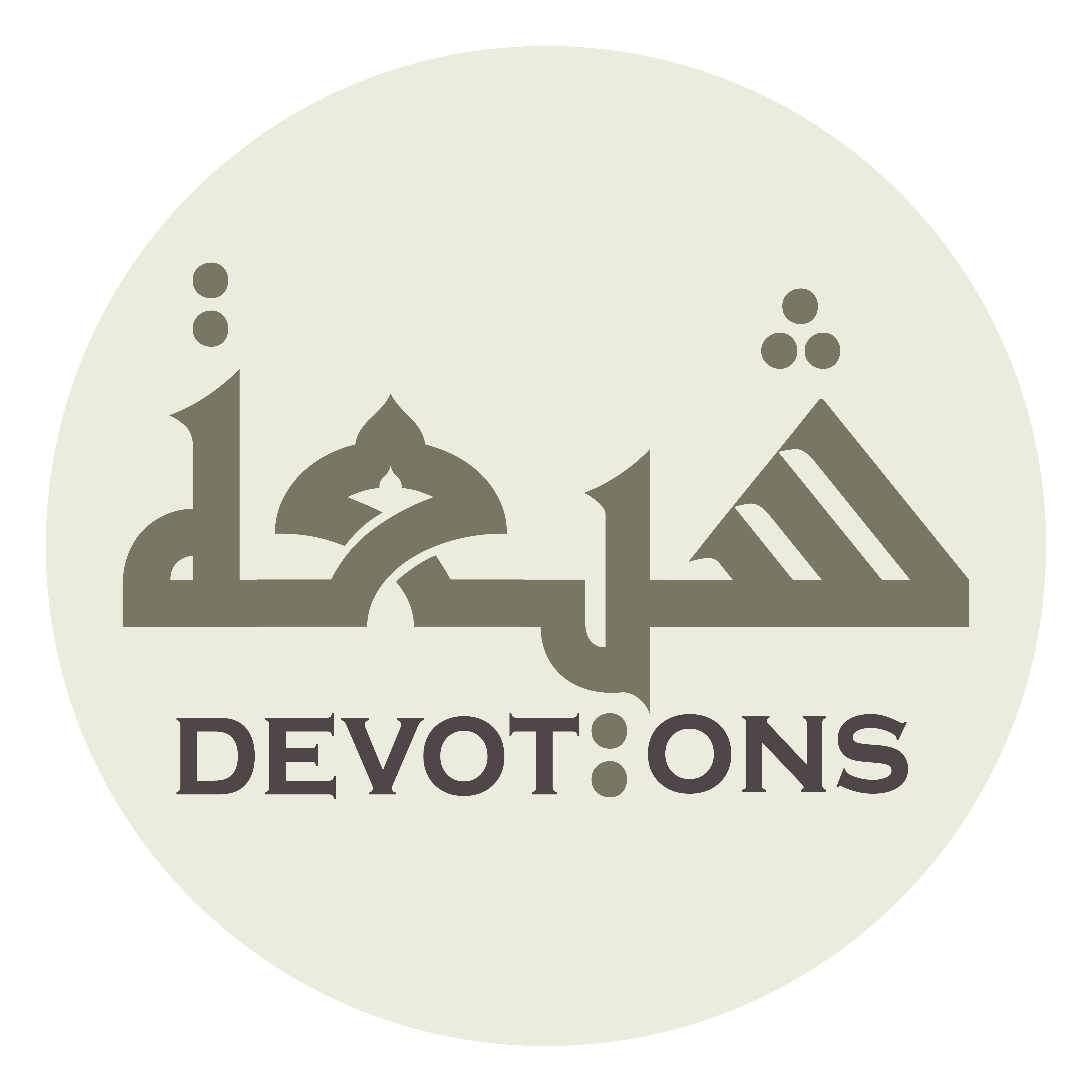 اَلسَّلَامُ عَلَيْكَ مِنْ شَهْرٍ قَرُبَتْ فِيهِ الْآمَالُ

as salāmu `alayka min shahrin qarubat fīhil-āmāl

Peace be upon You, month in which expectations come near
Dua 45 - Sahifat Sajjadiyyah
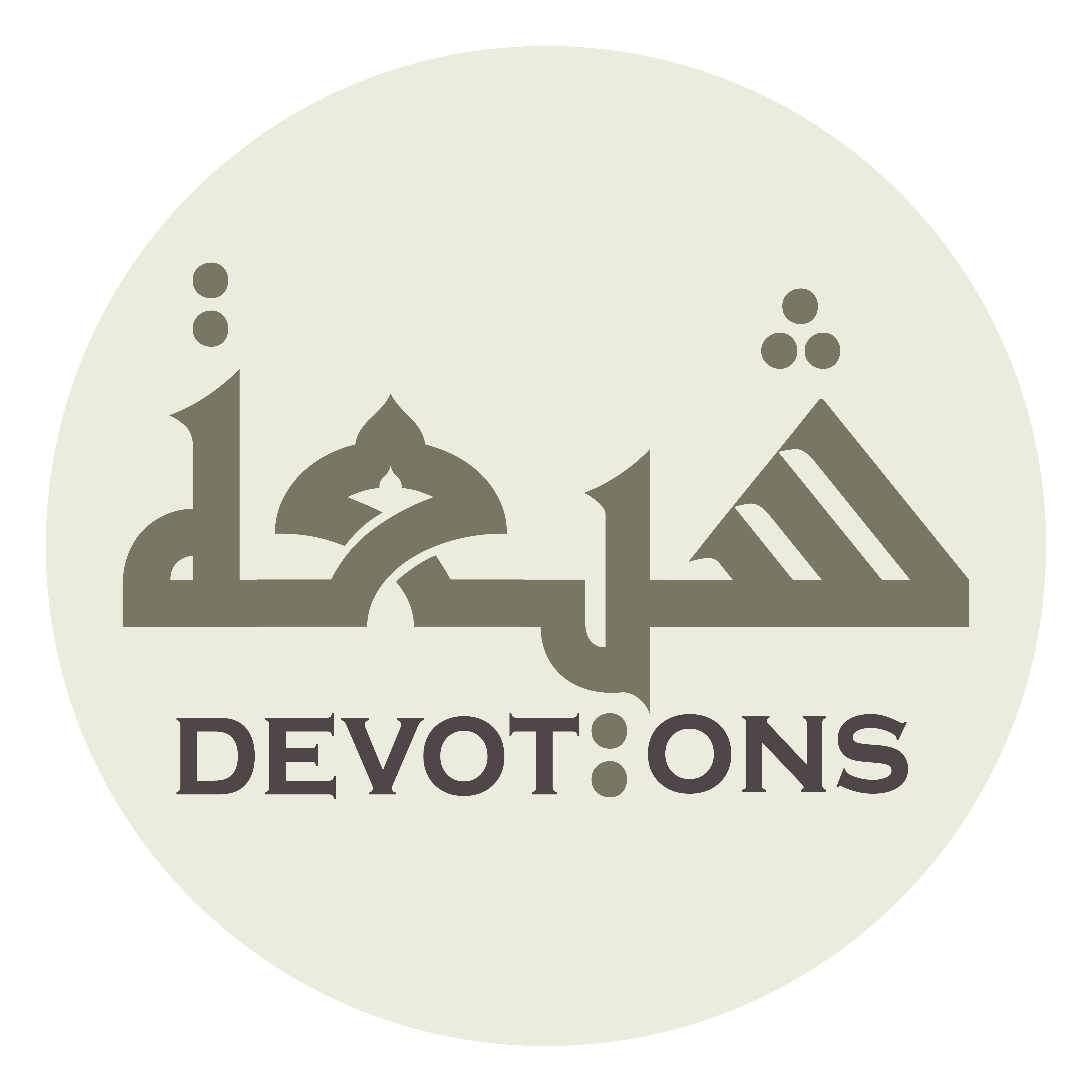 وَ نُشِرَتْ فِيهِ الْأَعْمَالُ

wa nushirat fīhil a`māl

and good works are scattered about!
Dua 45 - Sahifat Sajjadiyyah
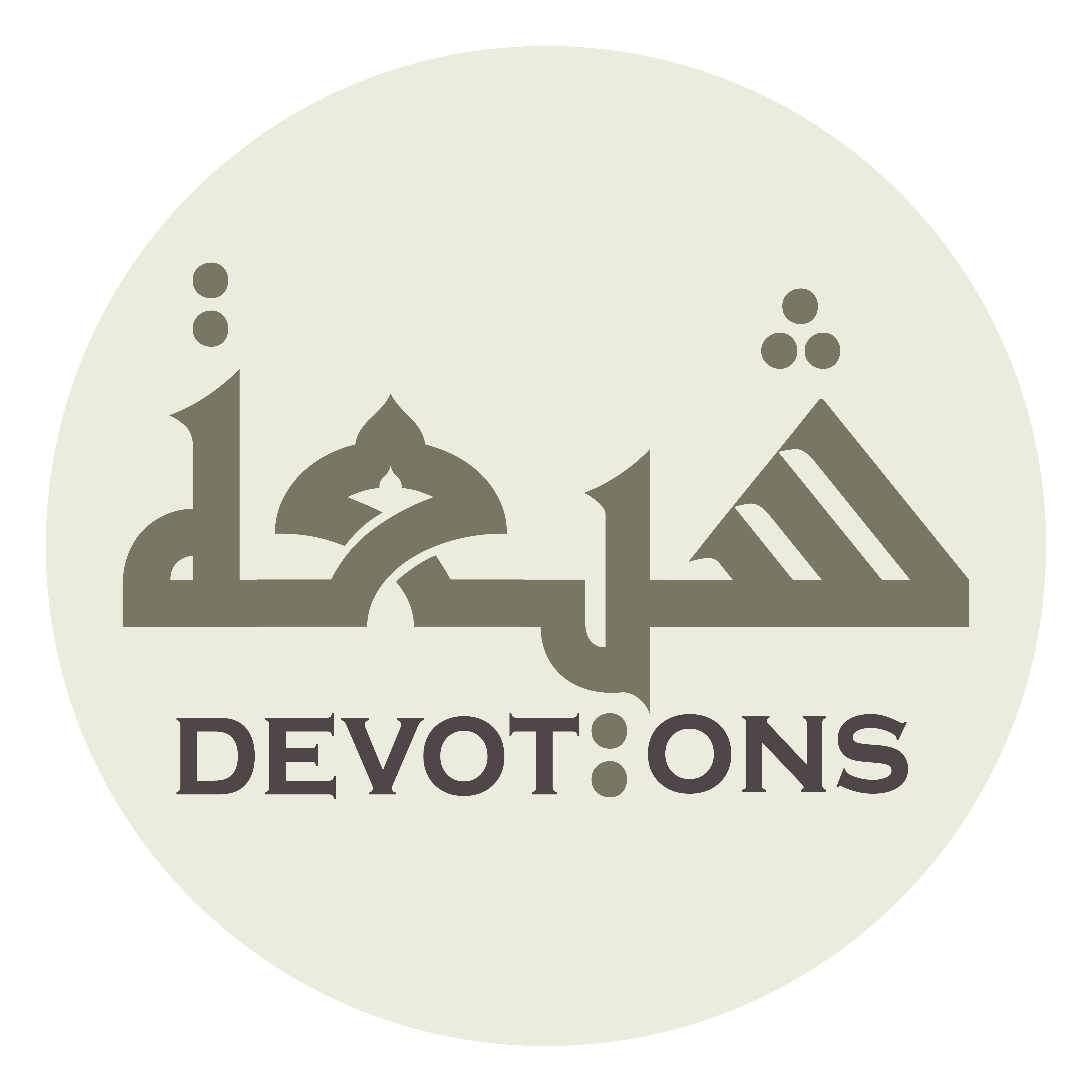 اَلسَّلَامُ عَلَيْكَ مِنْ قَرِينٍ جَلَّ قَدْرُهُ مَوْجُودًا

as salāmu `alayka min qarīnin jalla qadruhu mawjūdā

Peace be upon You, comrade who is great in worth when found
Dua 45 - Sahifat Sajjadiyyah
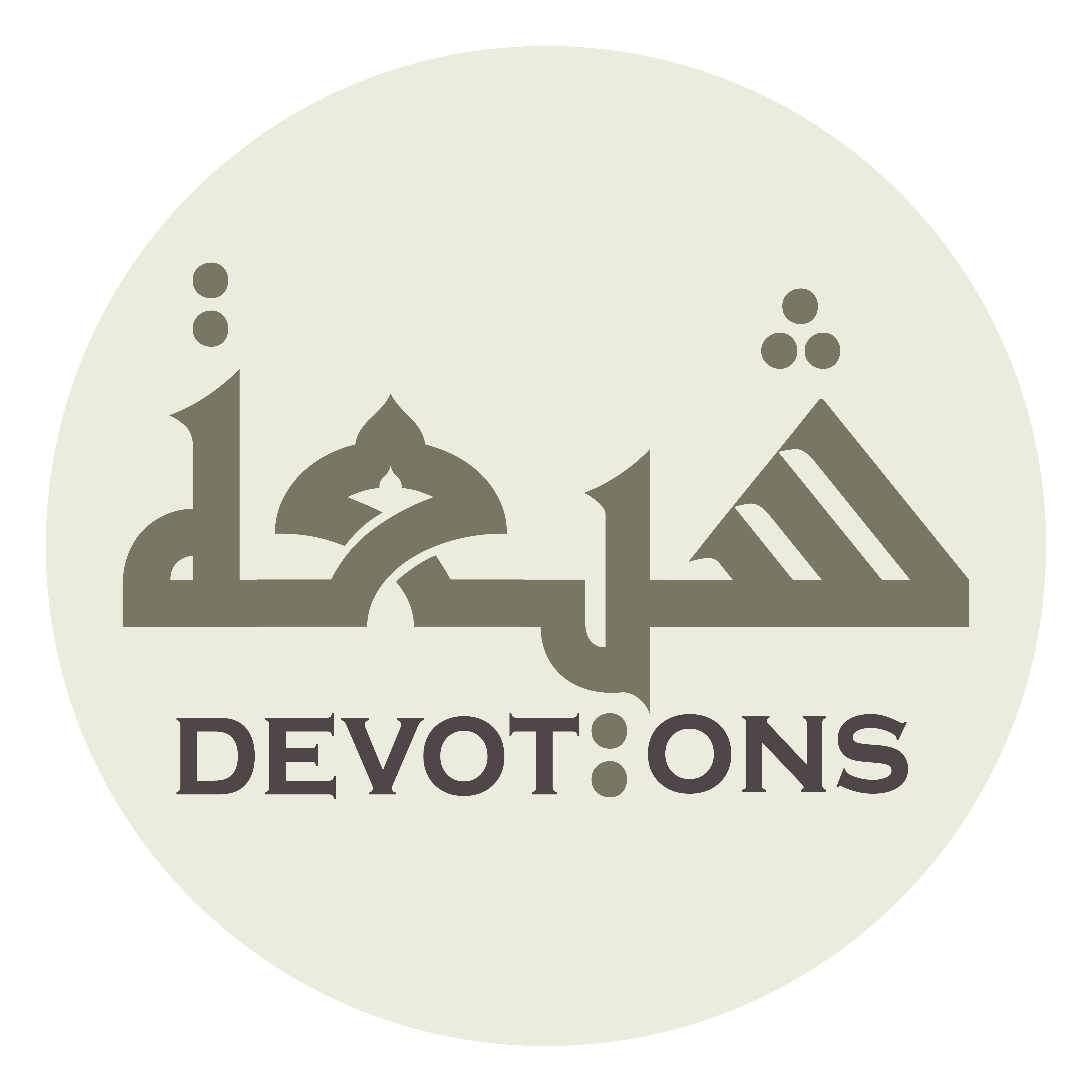 وَ أَفْجَعَ فَقْدُهُ مَفْقُوْدًا وَ مَرْجُوٍّ آلَمَ فِرَاقُهُ

wa afja`a faqduhu mafqūdan wa mar-juwwin-ālama firāquh

and who torments through absence when lost, anticipated friend whose parting gives pain!
Dua 45 - Sahifat Sajjadiyyah
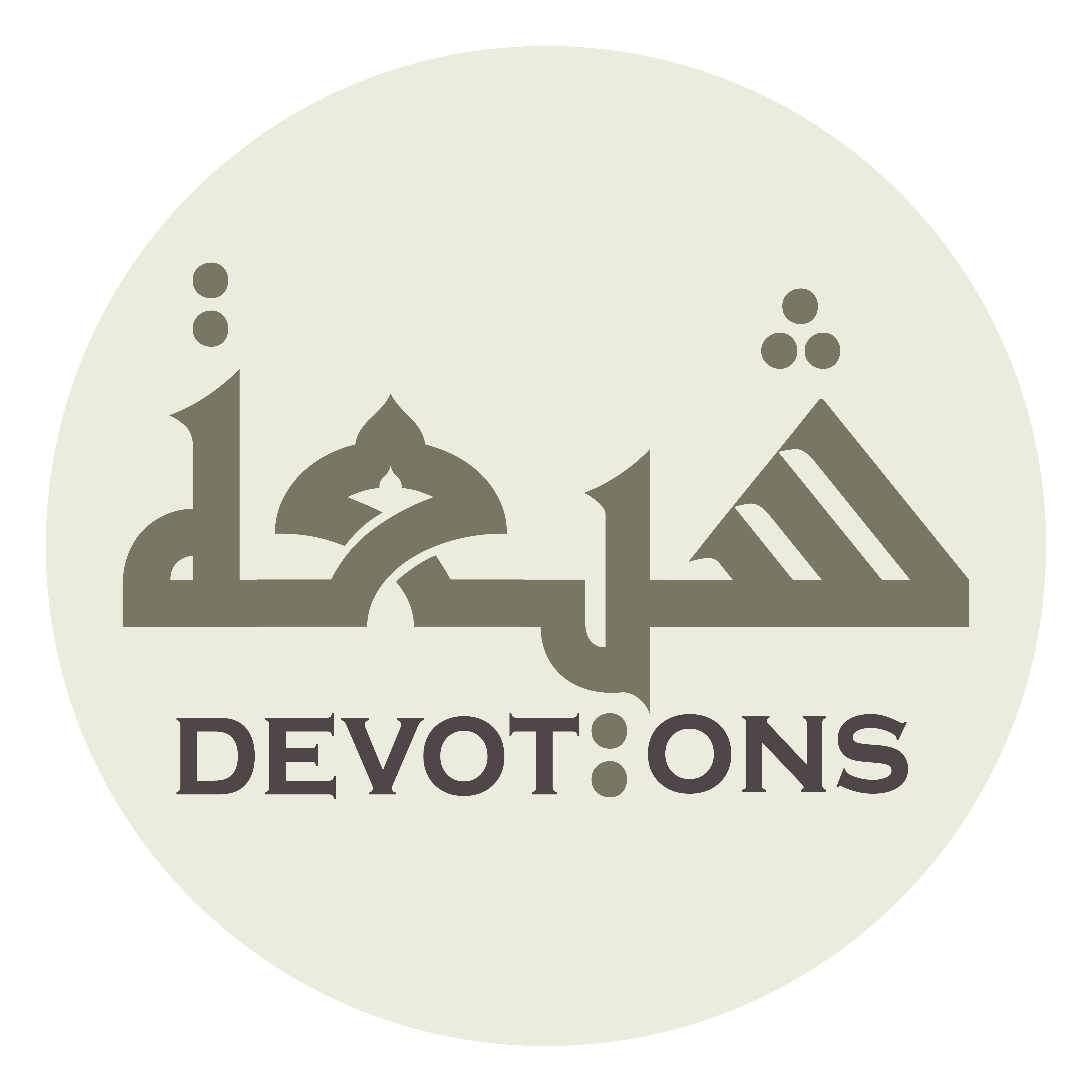 اَلسَّلَامُ عَلَيْكَ مِنْ أَلِيفٍ آنَسَ مُقْبِلًا فَسَرَّ

as salāmu `alayka min alīfin-ānasa muqbilan fasarr

Peace be upon You, familiar who brought comfort in coming, thus making happy,
Dua 45 - Sahifat Sajjadiyyah
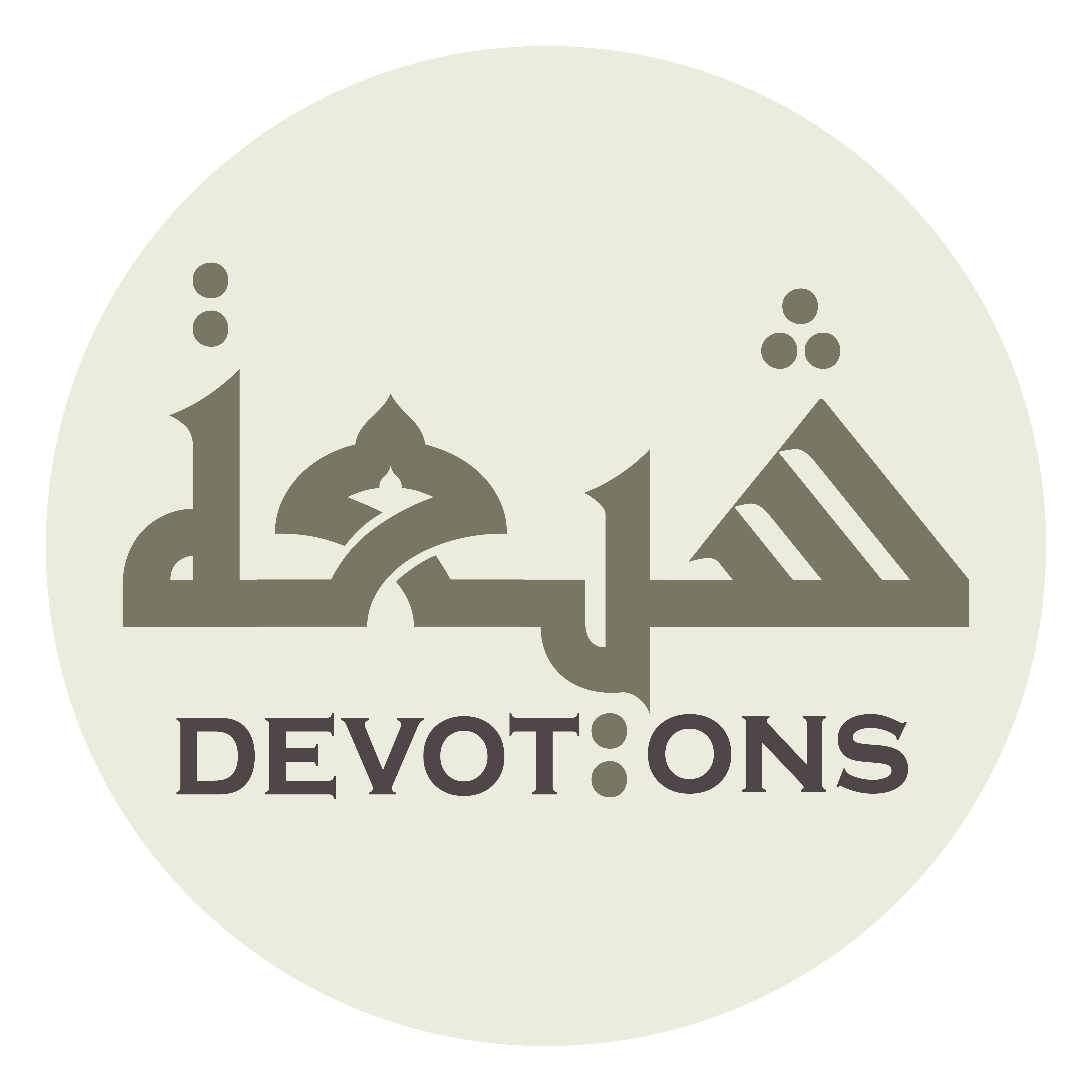 وَ أَوْحَشَ مُنْقَضِيًا فَمَضَّ

wa awḥasha munqaḍiyan famaḍḍ

who left loneliness in going, thus giving anguish!
Dua 45 - Sahifat Sajjadiyyah
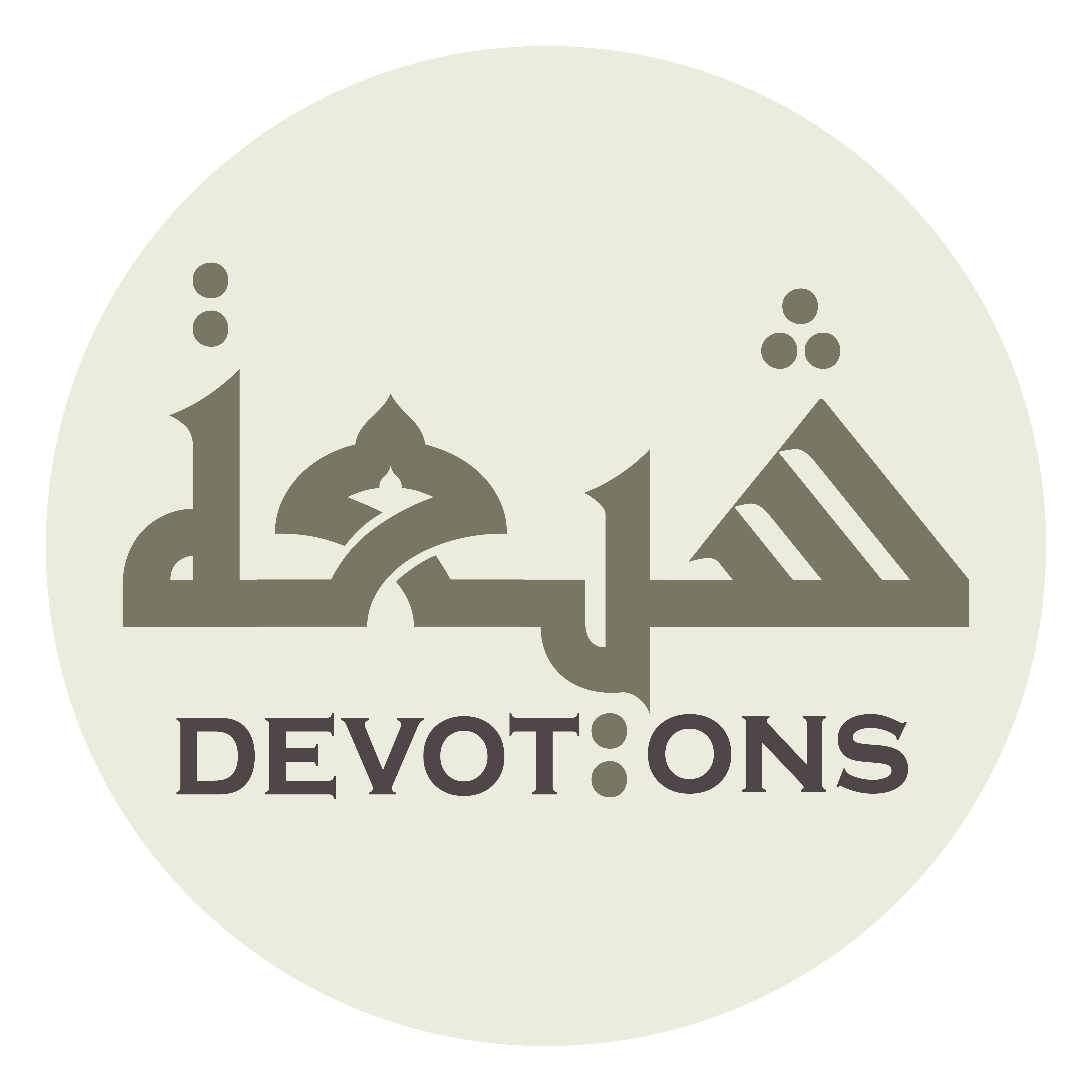 اَلسَّلَامُ عَلَيْكَ مِنْ مُجَاوِرٍ رَقَّتْ فِيهِ الْقُلُوبُ وَ قَلَّتْ فِيهِ الذُّنُوبُ

as salāmu `alayka min mujāwirin raqqat fīhil qulūbu wa qallat fīhidh dhunūb

Peace be upon You, neighbour in whom hearts became tender and sins became few!
Dua 45 - Sahifat Sajjadiyyah
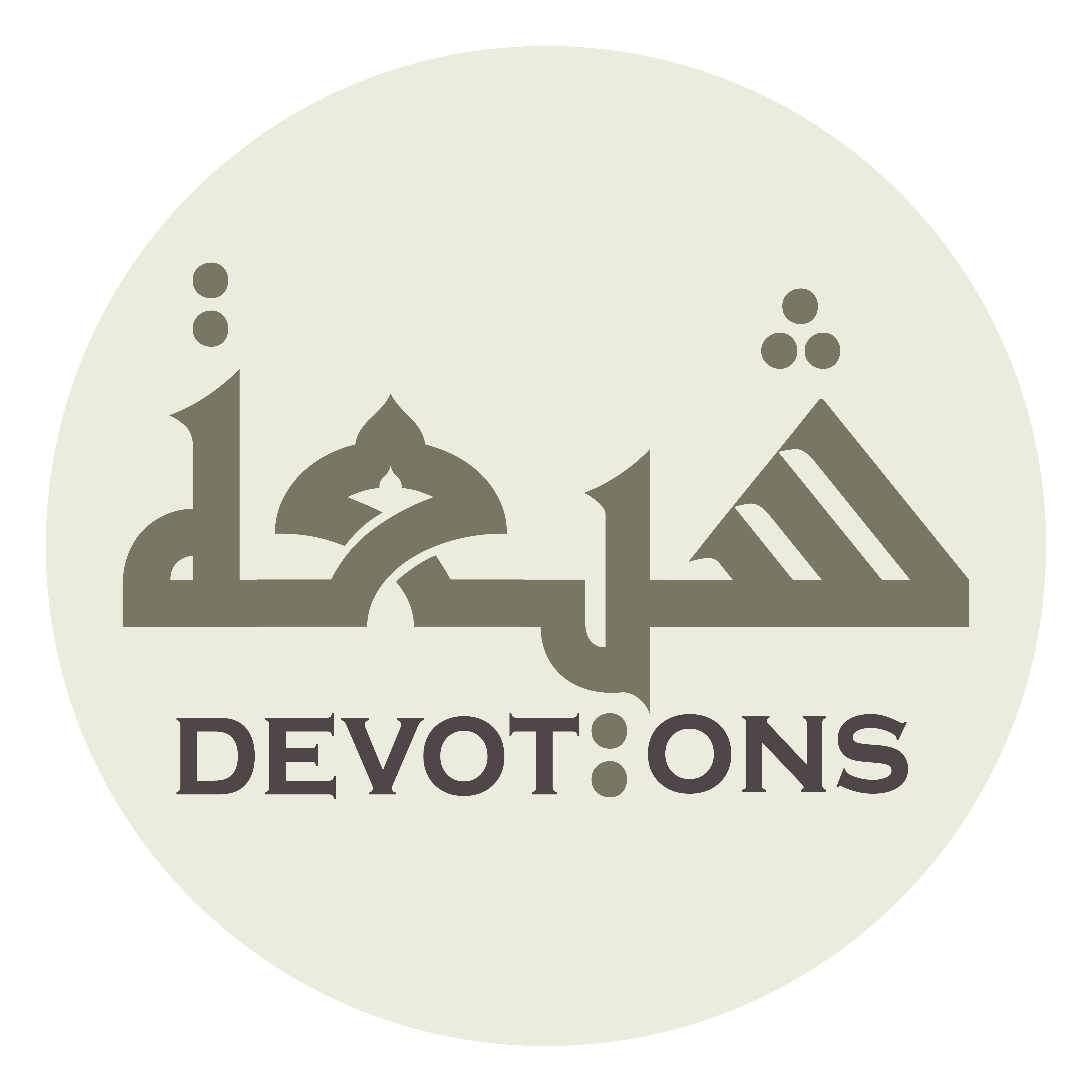 اَلسَّلَامُ عَلَيْكَ مِنْ نَاصِرٍ أَعَانَ عَلَى الشَّيْطَانِ

as salāmu `alayka min nāṣirin a`āna `alash shayṭān

Peace be upon You, helper who aided against Satan,
Dua 45 - Sahifat Sajjadiyyah
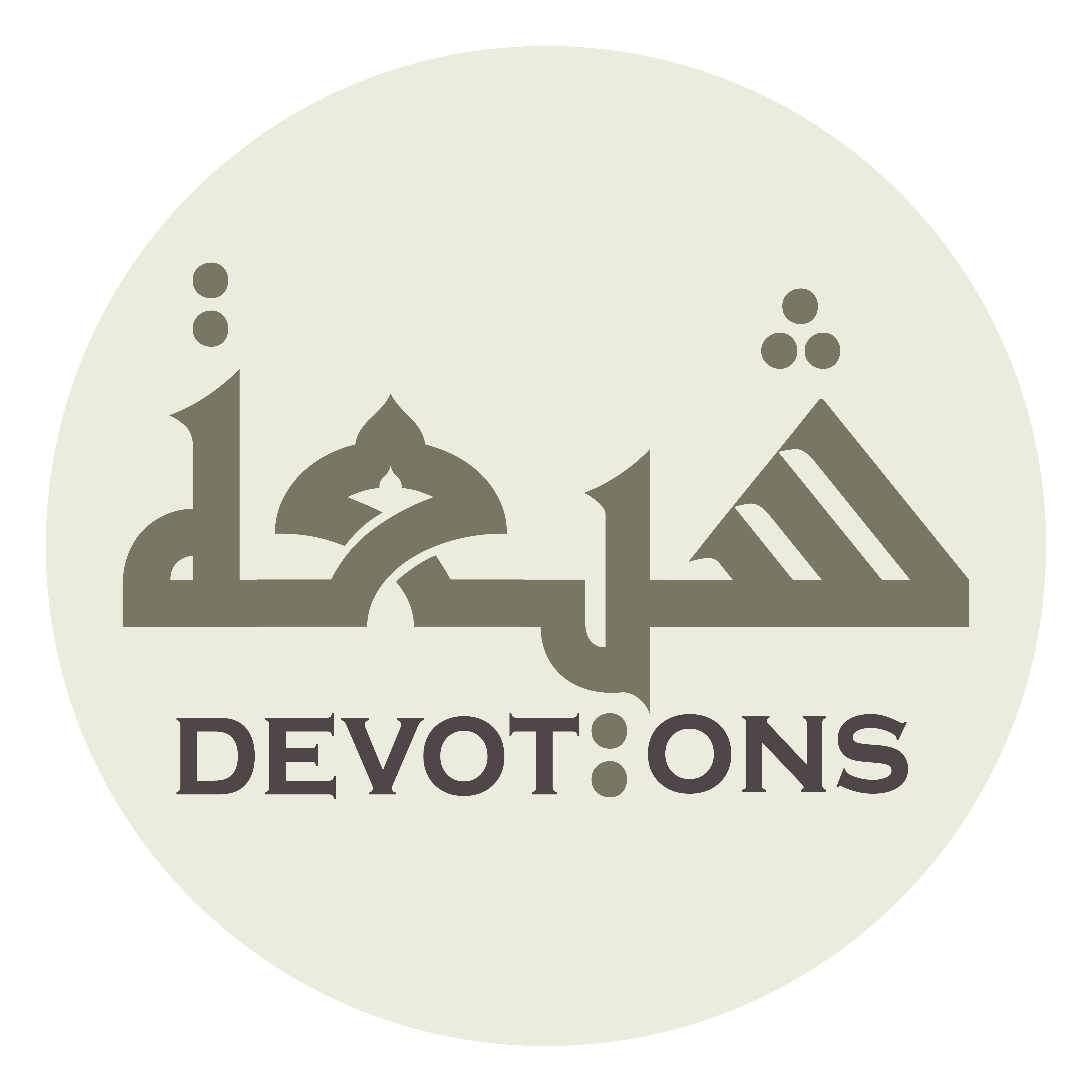 وَ صَاحِبٍ سَهَّلَ سُبُلَ الْإِحْسَانِ

wa ṣāḥibin sahhala subulal iḥsān

companion who made easy the paths of good-doing!
Dua 45 - Sahifat Sajjadiyyah
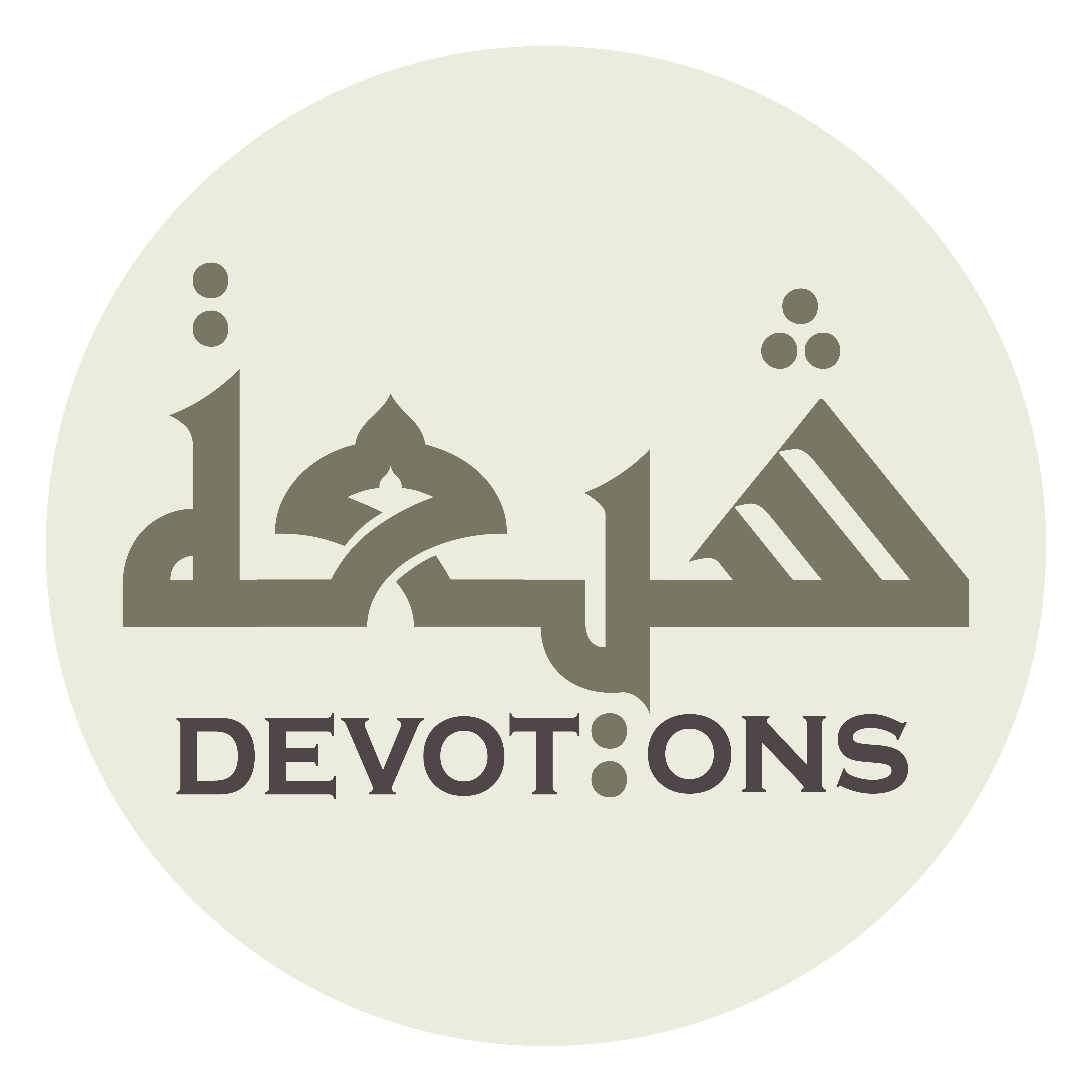 اَلسَّلَامُ عَلَيْكَ مَا أَكْثَرَ عُتَقَاءَ اللَّهِ فِيكَ

as salāmu `alayka mā akthara `utaqā-allāhi fīk

Peace be upon You - How many became freedmen of God within You!
Dua 45 - Sahifat Sajjadiyyah
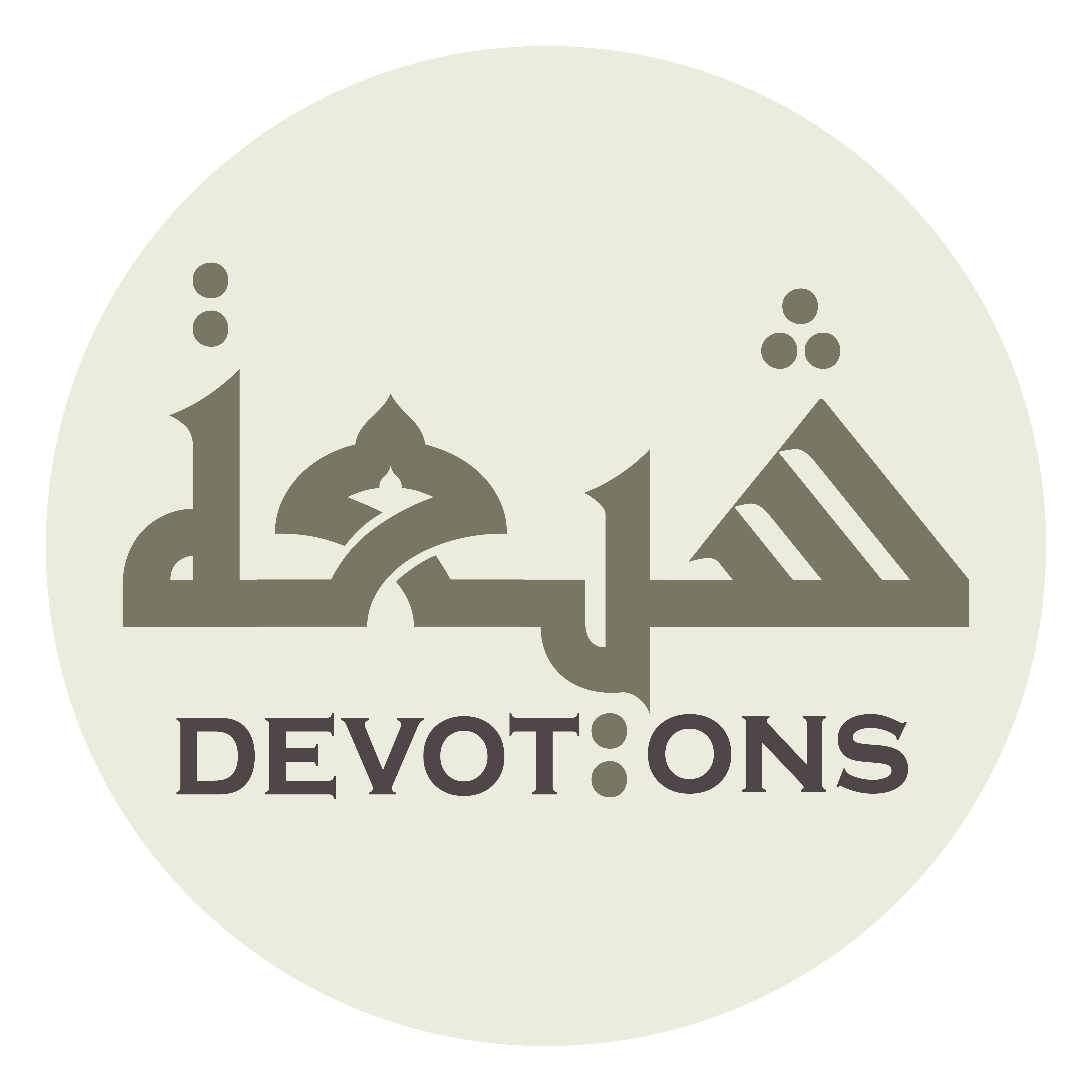 وَ مَا أَسْعَدَ مَنْ رَعَى حُرْمَتَكَ بِكَ

wa mā as`ada man ra`ā ḥur-mataka bik

How happy those who observed the respect due to You!
Dua 45 - Sahifat Sajjadiyyah
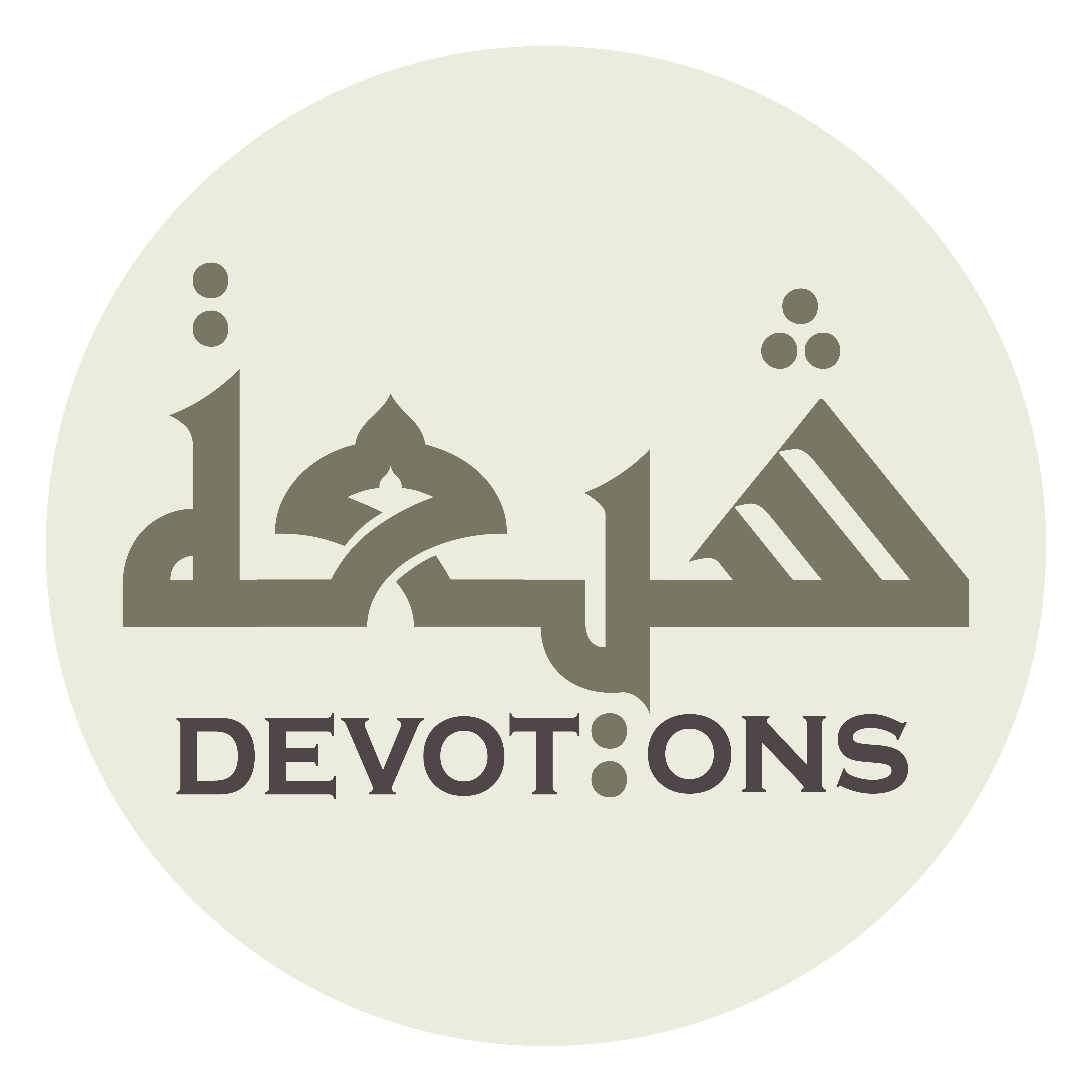 اَلسَّلَامُ عَلَيْكَ مَا كَانَ أَمْحَاكَ لِلذُّنُوبِ

as salāmu `alayka mā kāna amḥāka lidhhunūb

Peace be upon You - How many the sins You erased!
Dua 45 - Sahifat Sajjadiyyah
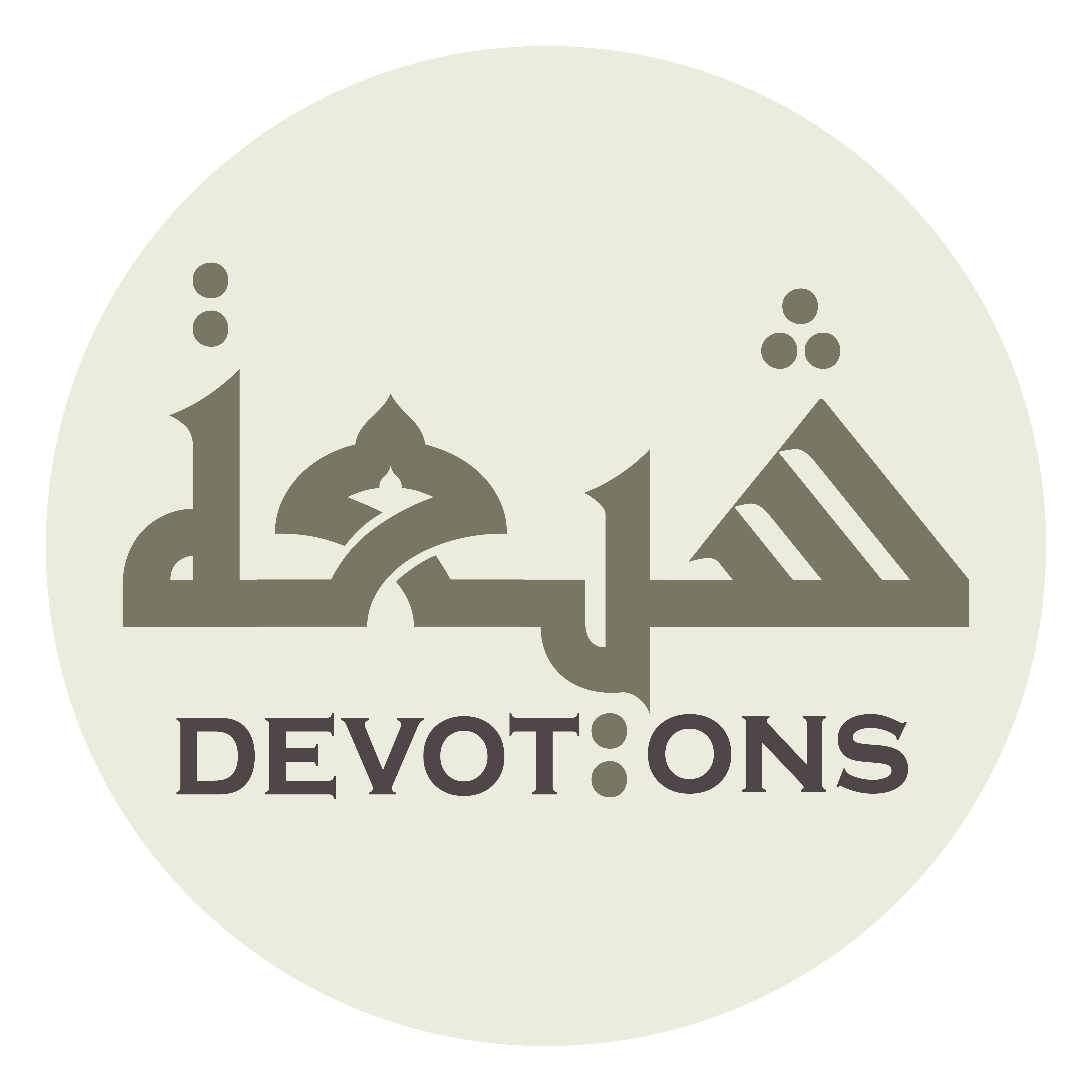 وَ أَسْتَرَكَ لِأَنْوَاعِ الْعُيُوبِ

wa astaraka li-anwā`il `uyūb

How many the kinds of faults You covered over!
Dua 45 - Sahifat Sajjadiyyah
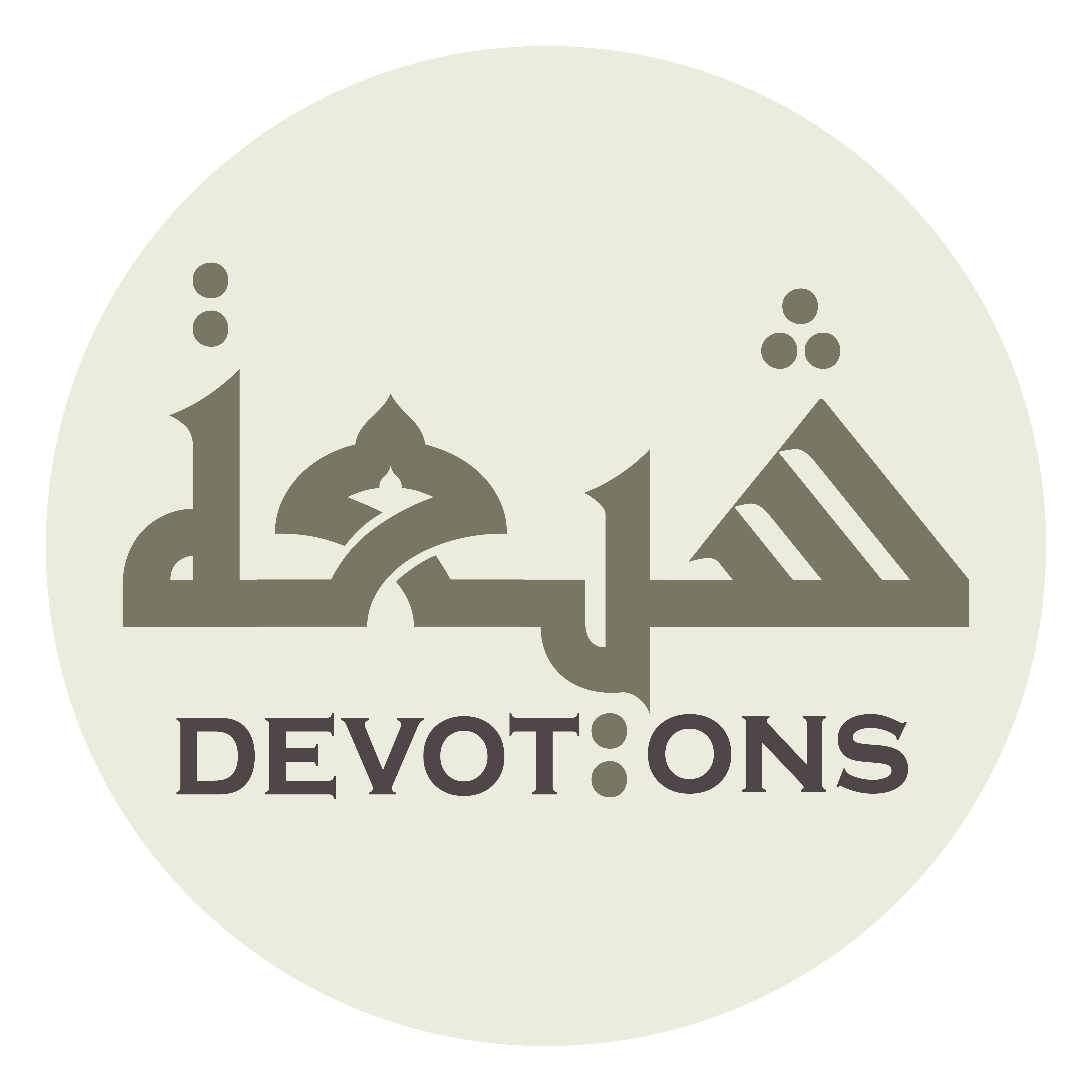 اَلسَّلَامُ عَلَيْكَ مَا كَانَ أَطْوَلَكَ عَلَى الْمُجْرِمِيْنَ

as salāmu `alayka mā kāna aṭwalaka `alal mujrimīn

Peace be upon You - How drawn out wert You for the sinners!
Dua 45 - Sahifat Sajjadiyyah
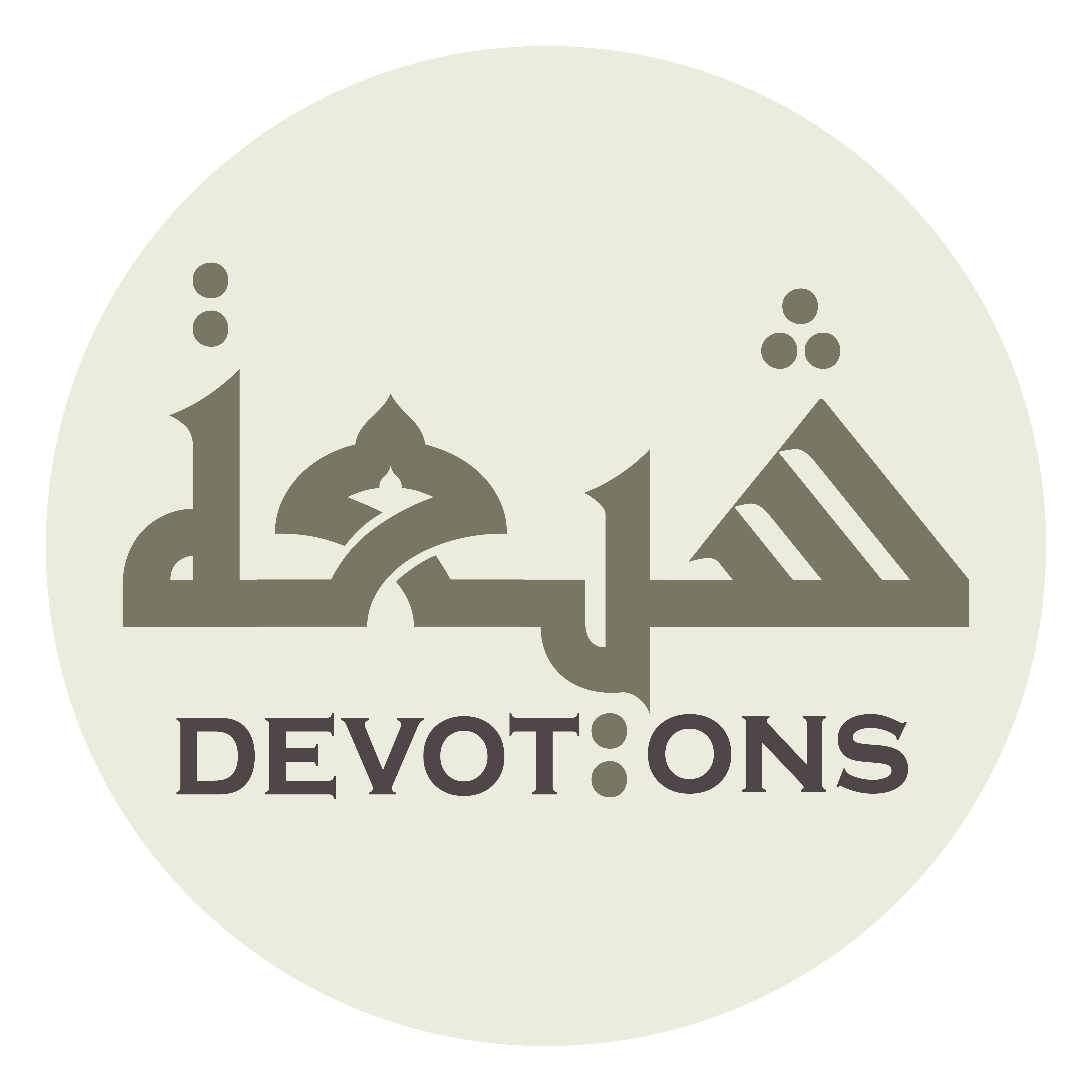 وَ أَهْيَبَكَ فِيْ صُدُورِ الْمُؤْمِنِيْنَ

wa ahyabaka fī ṣudūril mu-minīn

How awesome wert You in the hearts of the faithful!
Dua 45 - Sahifat Sajjadiyyah
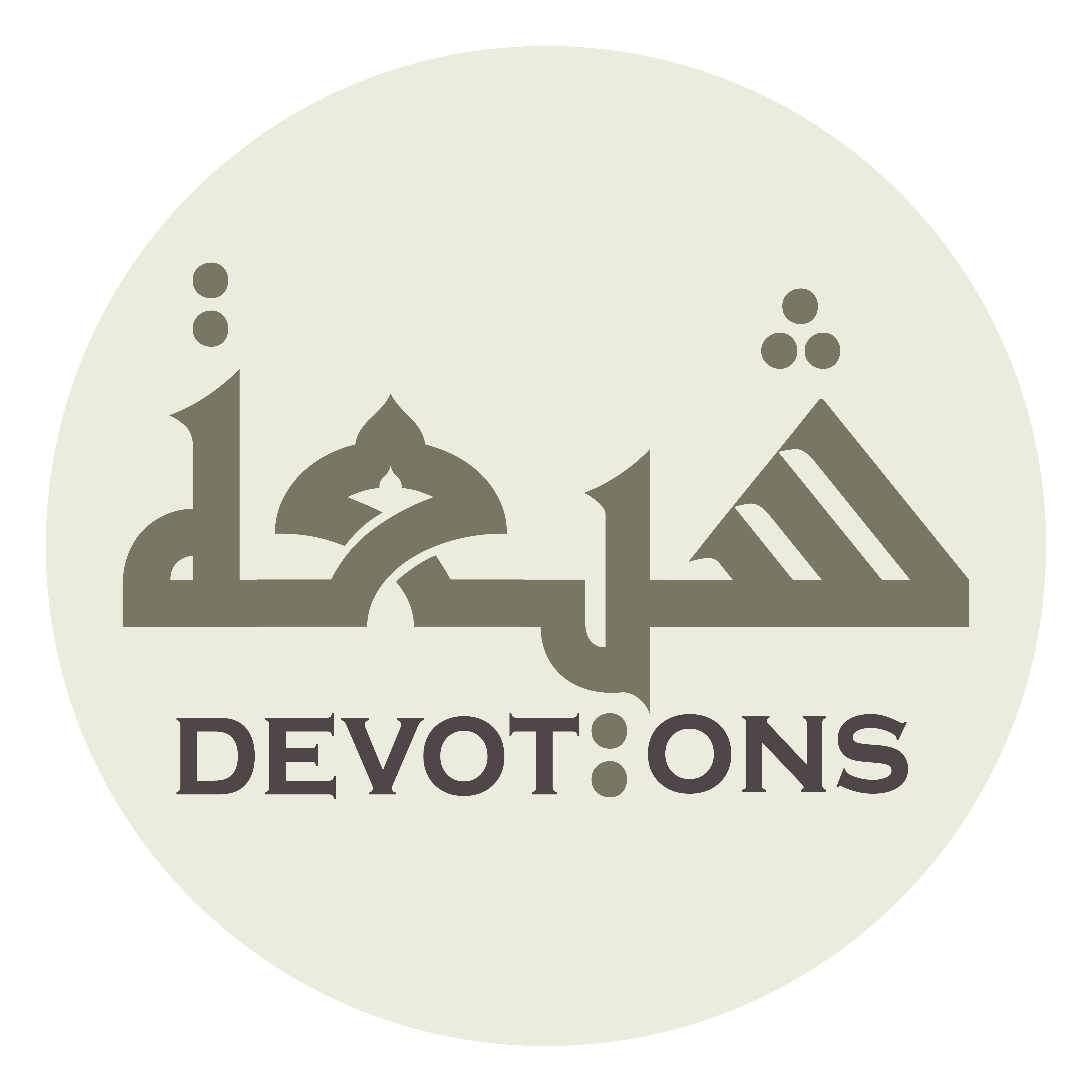 اَلسَّلَامُ عَلَيْكَ مِنْ شَهْرٍ لَا تُنَافِسُهُ الْأَيَّامُ

as salāmu `alayka min shahrin lā tunāfisuhul ayyām

Peace be upon You, month with which no days compete!
Dua 45 - Sahifat Sajjadiyyah
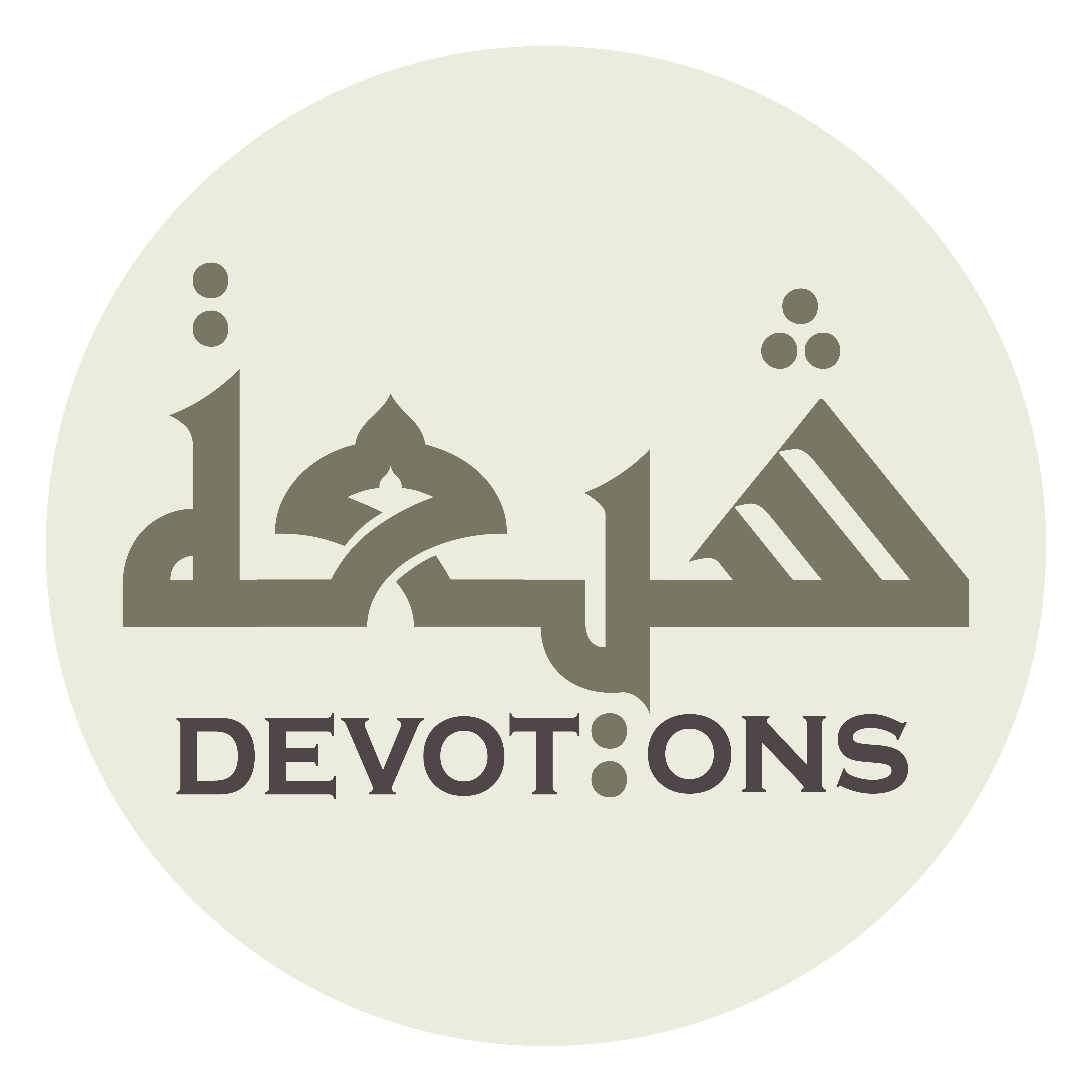 اَلسَّلَامُ عَلَيْكَ مِنْ شَهْرٍ هُوَ مِنْ كُلِّ أَمْرٍ سَلَامٌ

as salāmu `alayka min shahrin huwa min kulli amrin salām

Peace be upon You, month which is peace in all affairs!
Dua 45 - Sahifat Sajjadiyyah
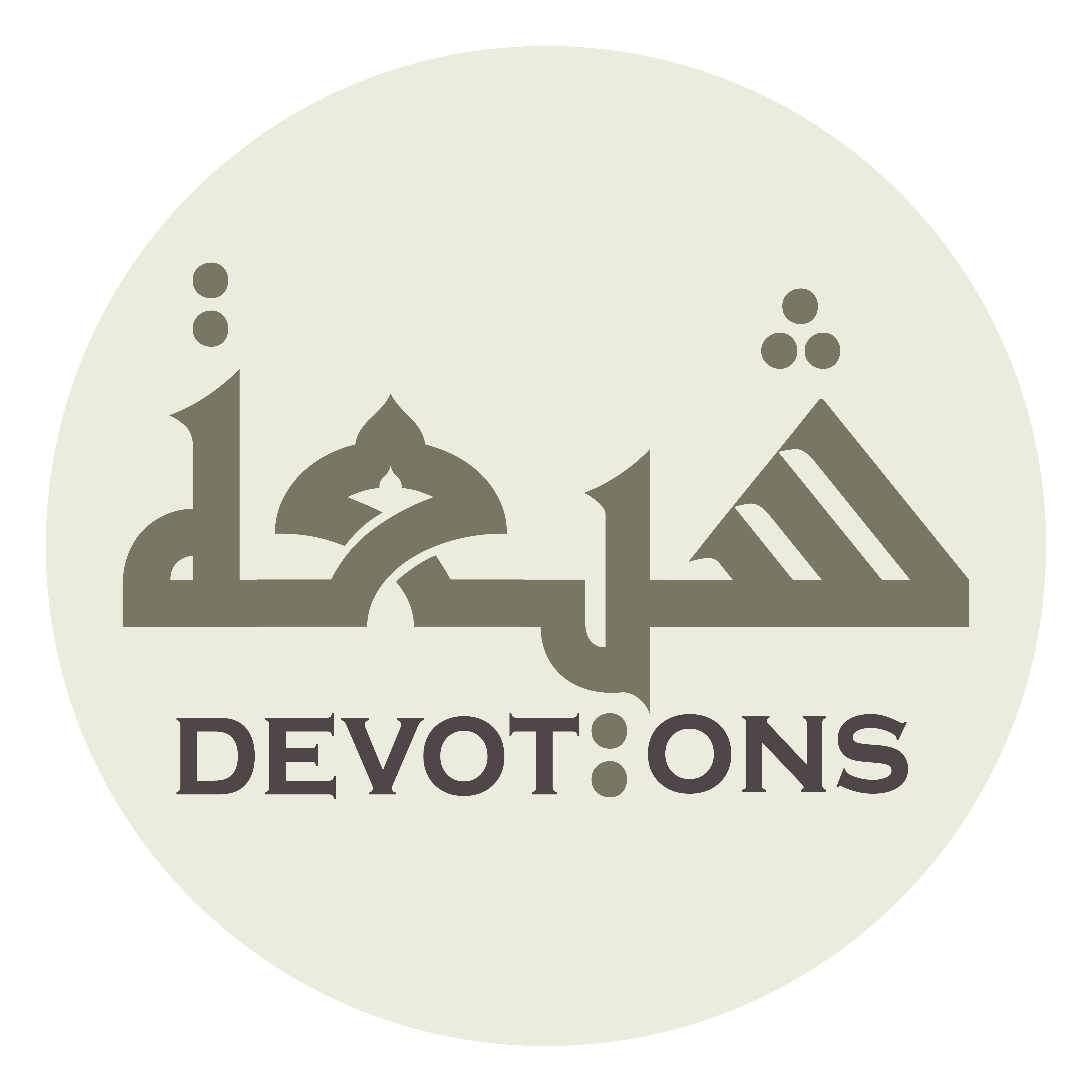 اَلسَّلَامُ عَلَيْكَ غَيْرَ كَرِيهِ الْمُصَاحَبَةِ

as salāmu `alayka ghayra karīhil muṣāḥabah

Peace be upon You, You whose companionship is not disliked,
Dua 45 - Sahifat Sajjadiyyah
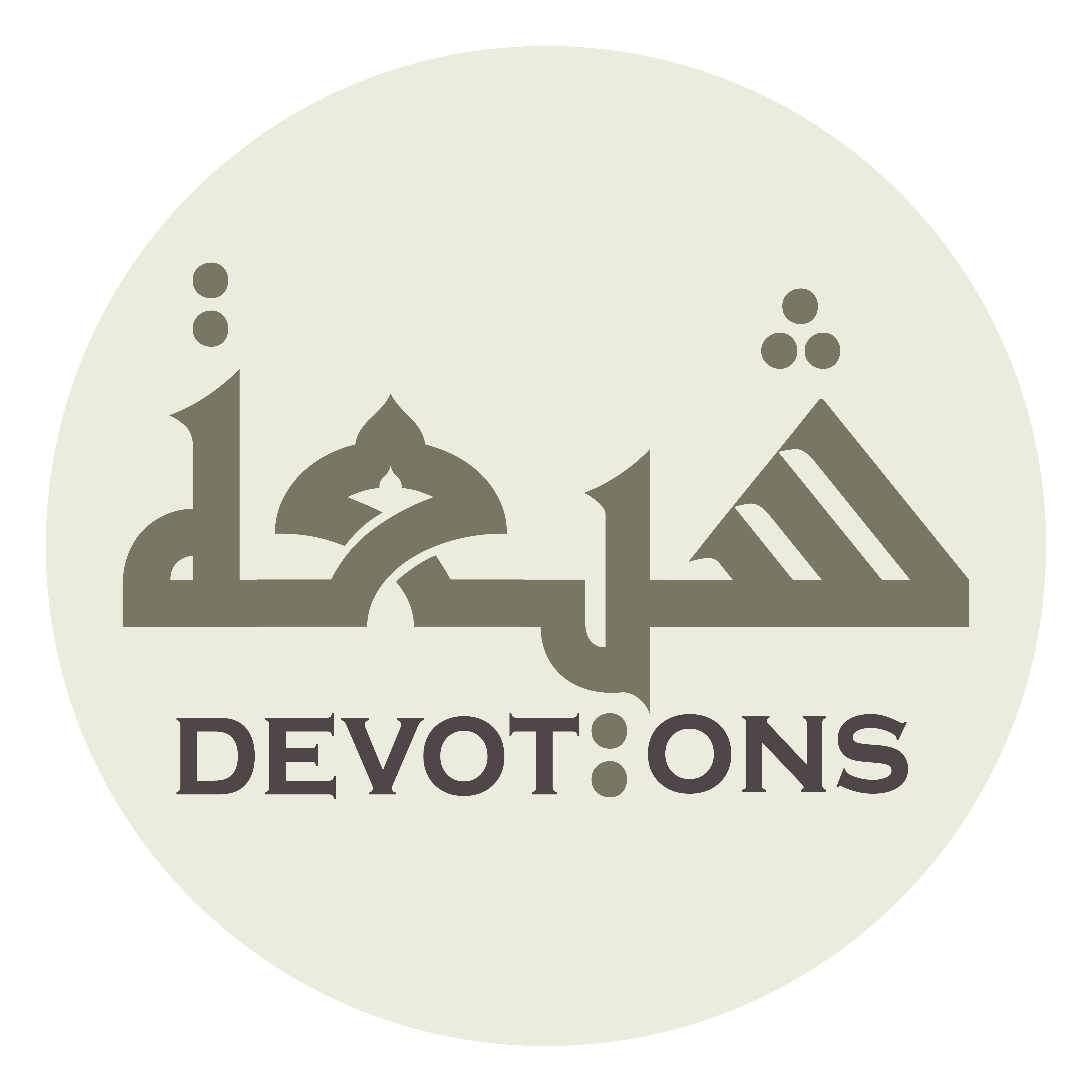 وَ لَا ذَمِيمِ الْمُلَابَسَةِ

wa lā dhamīmil mulābasah

You whose friendly mixing is not blamed!
Dua 45 - Sahifat Sajjadiyyah
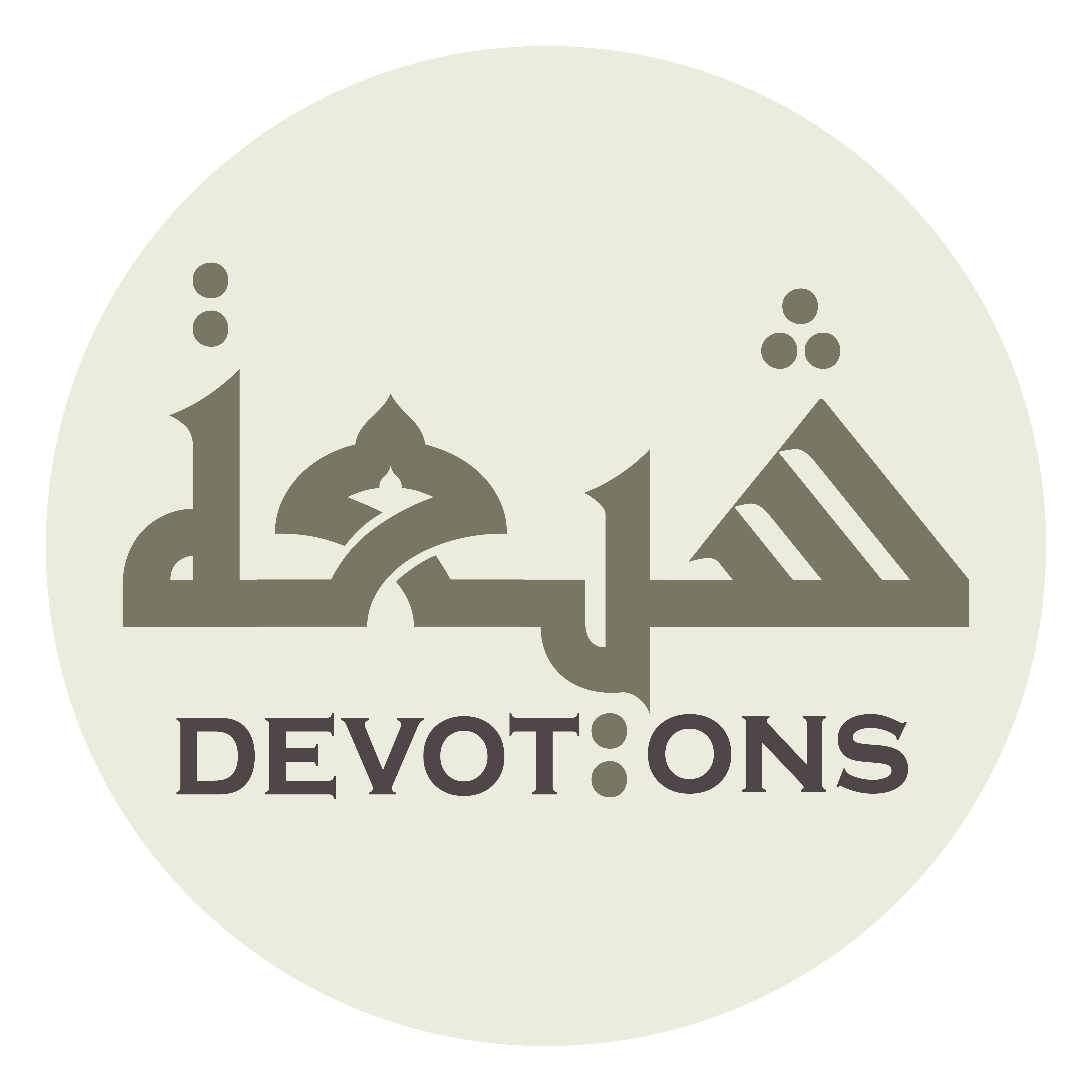 اَلسَّلَامُ عَلَيْكَ كَمَا وَفَدْتَ عَلَيْنَا بِالْبَرَكَاتِ

as salāmu `alayka kamā wafadta `alaynā bil barakāt

Peace be upon You, just as You hast entered upon us with blessings
Dua 45 - Sahifat Sajjadiyyah
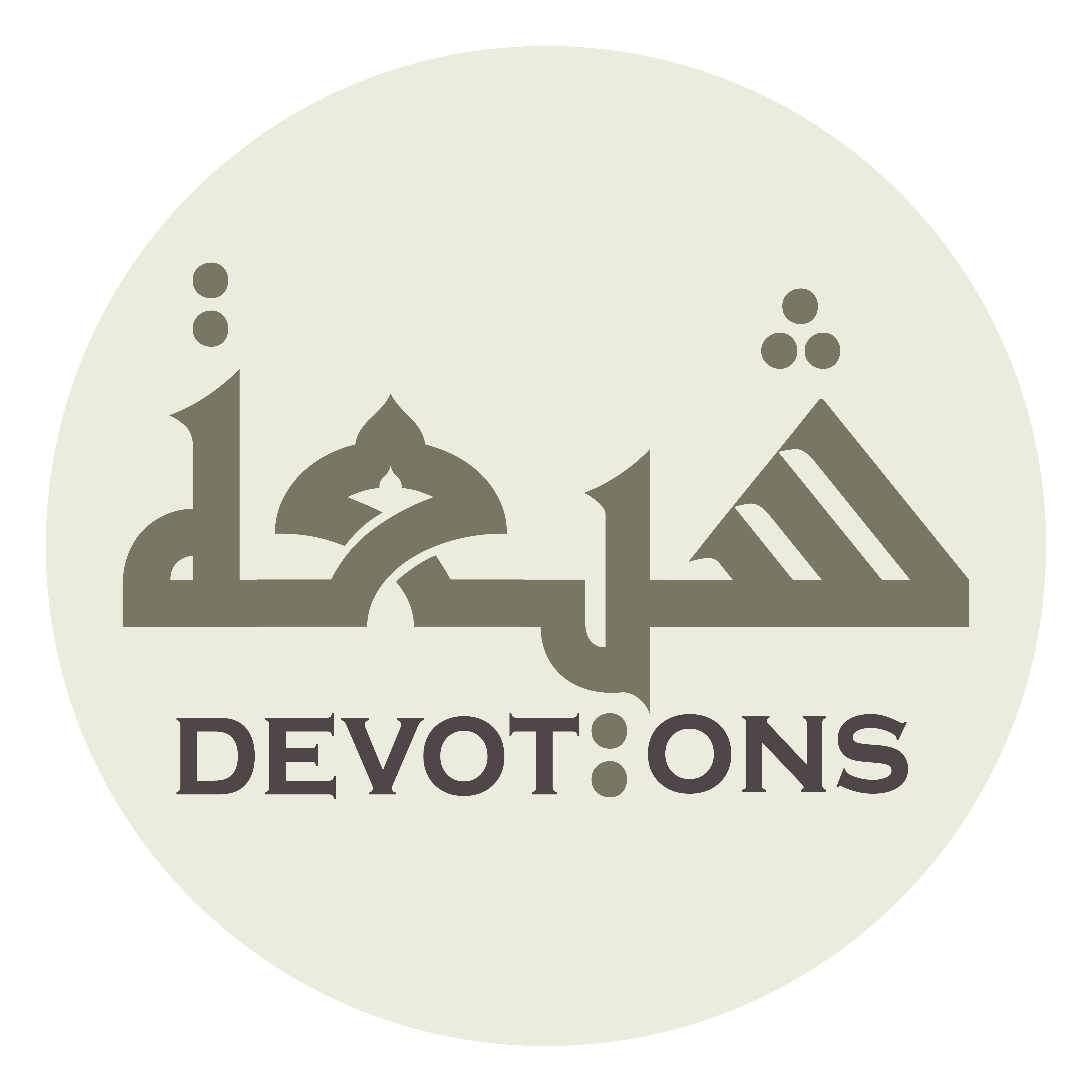 وَ غَسَلْتَ عَنَّا دَنَسَ الْخَطِيئَاتِ

wa ghasalta `annā danasal khaṭī-āt

and cleansed us of the defilement of offenses!
Dua 45 - Sahifat Sajjadiyyah
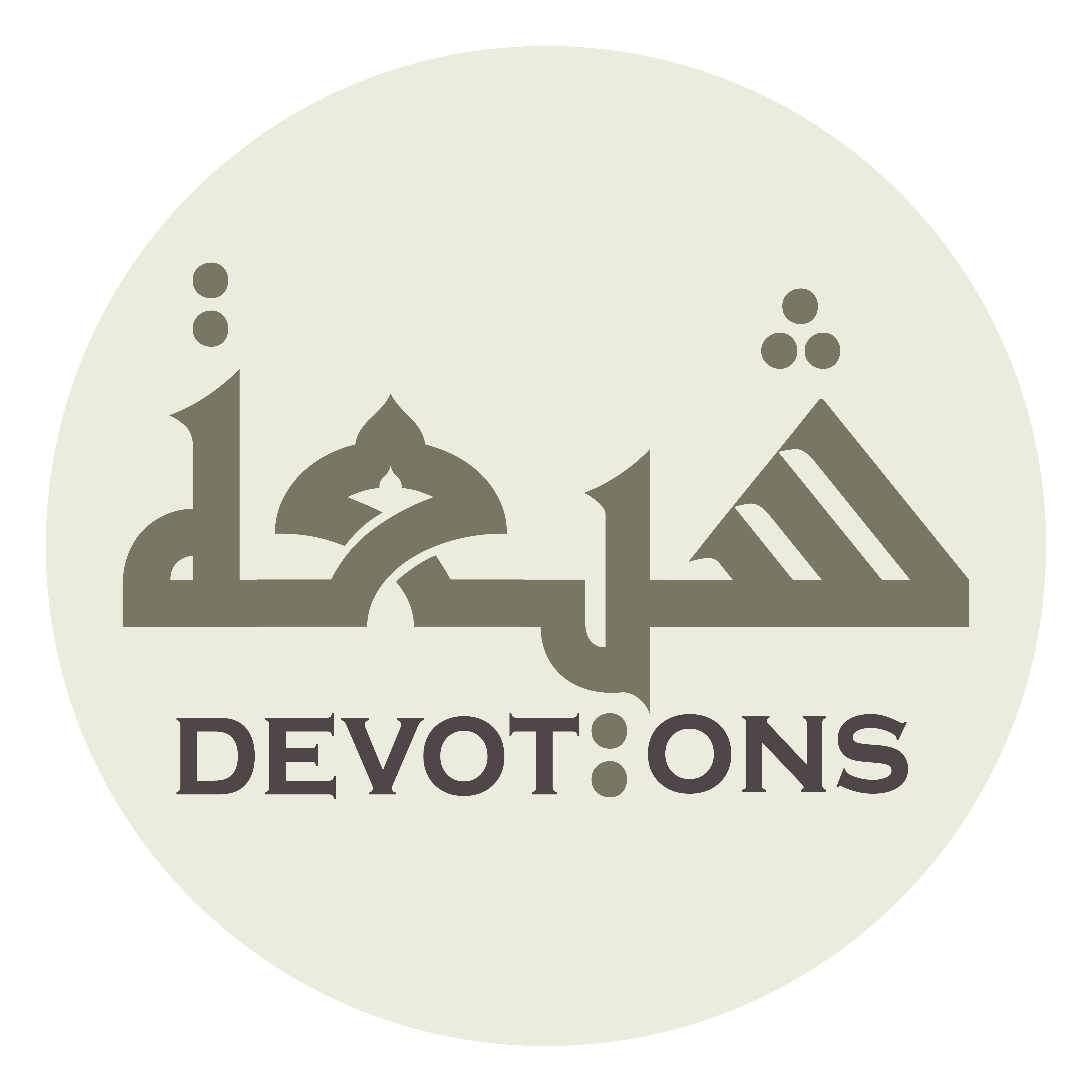 اَلسَّلَامُ عَلَيْكَ غَيْرَ مُوَدَّعٍ بَرَمًا

as salāmu `alayka ghayra muwadda`in baramā

Peace be upon You - You art not bid farewell in annoyance
Dua 45 - Sahifat Sajjadiyyah
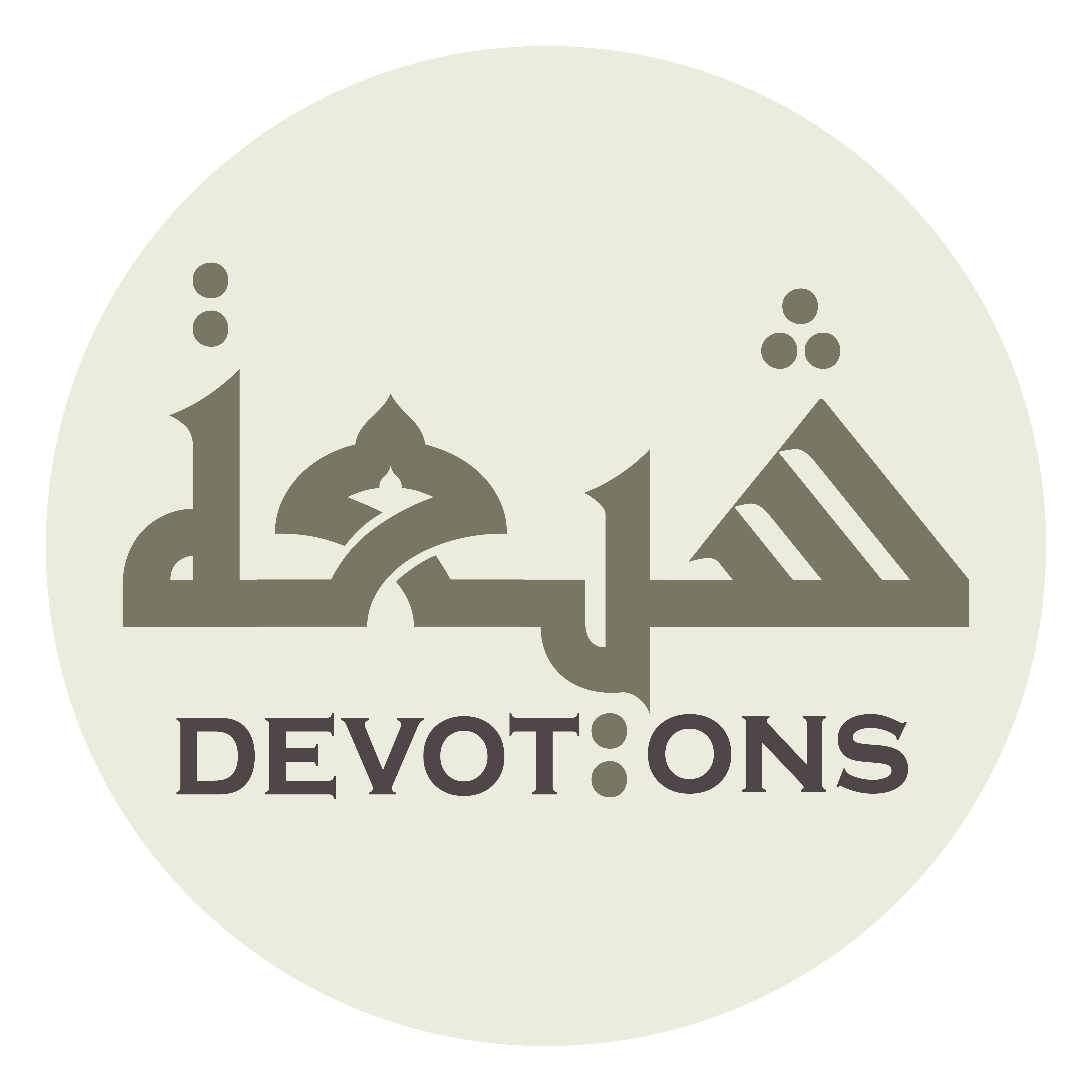 وَ لَا مَتْرُوكٍ صِيَامُهُ سَأَمًا

wa lā matrūkin ṣiyāmuhu sa-amā

nor is Your fasting left in weariness!
Dua 45 - Sahifat Sajjadiyyah
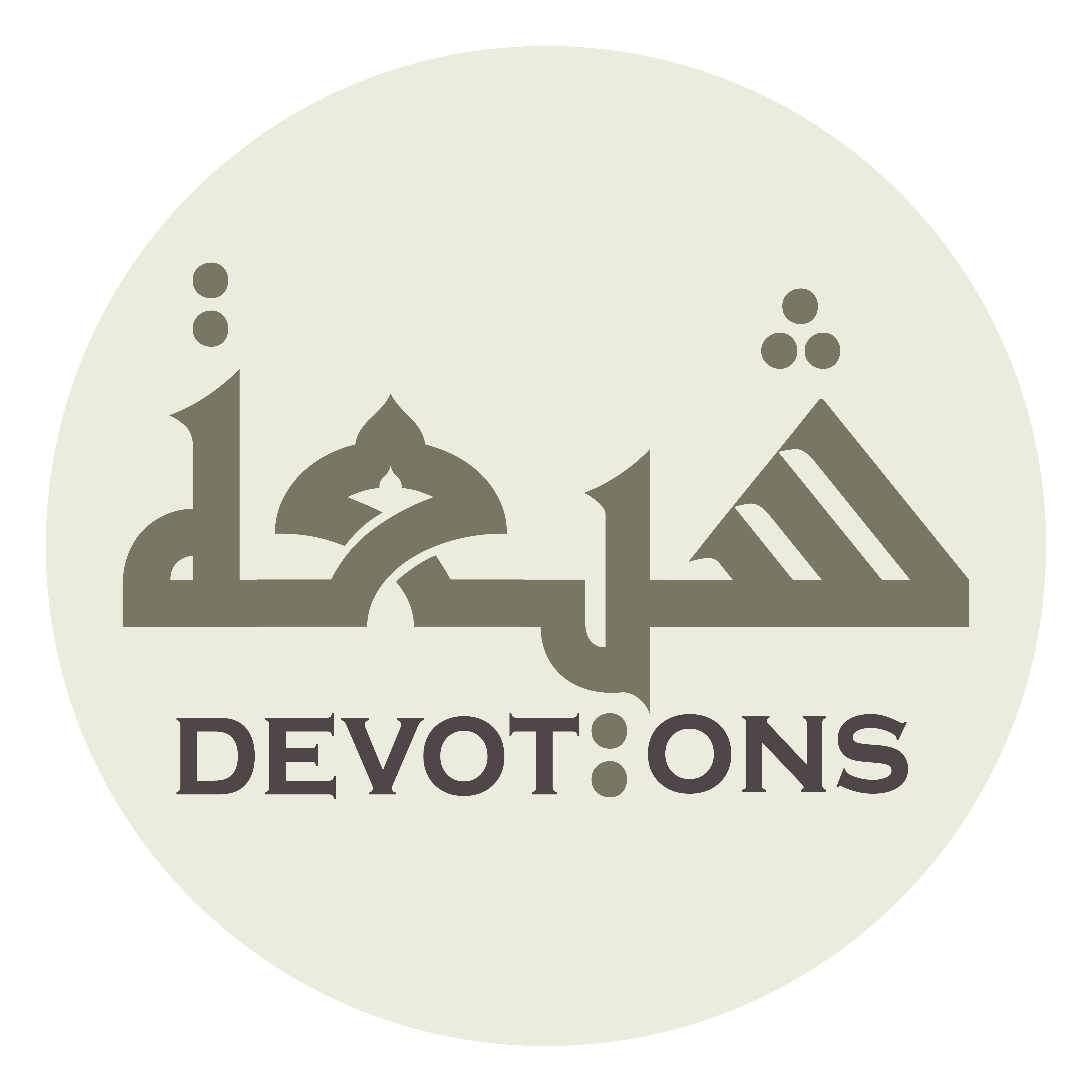 اَلسَّلَامُ عَلَيْكَ مِنْ مَطْلُوْبٍ قَبْلَ وَقْتِهِ

as salāmu `alayka min maṭlūbin qabla waqtih

Peace be upon You, object of seeking before Your time,
Dua 45 - Sahifat Sajjadiyyah
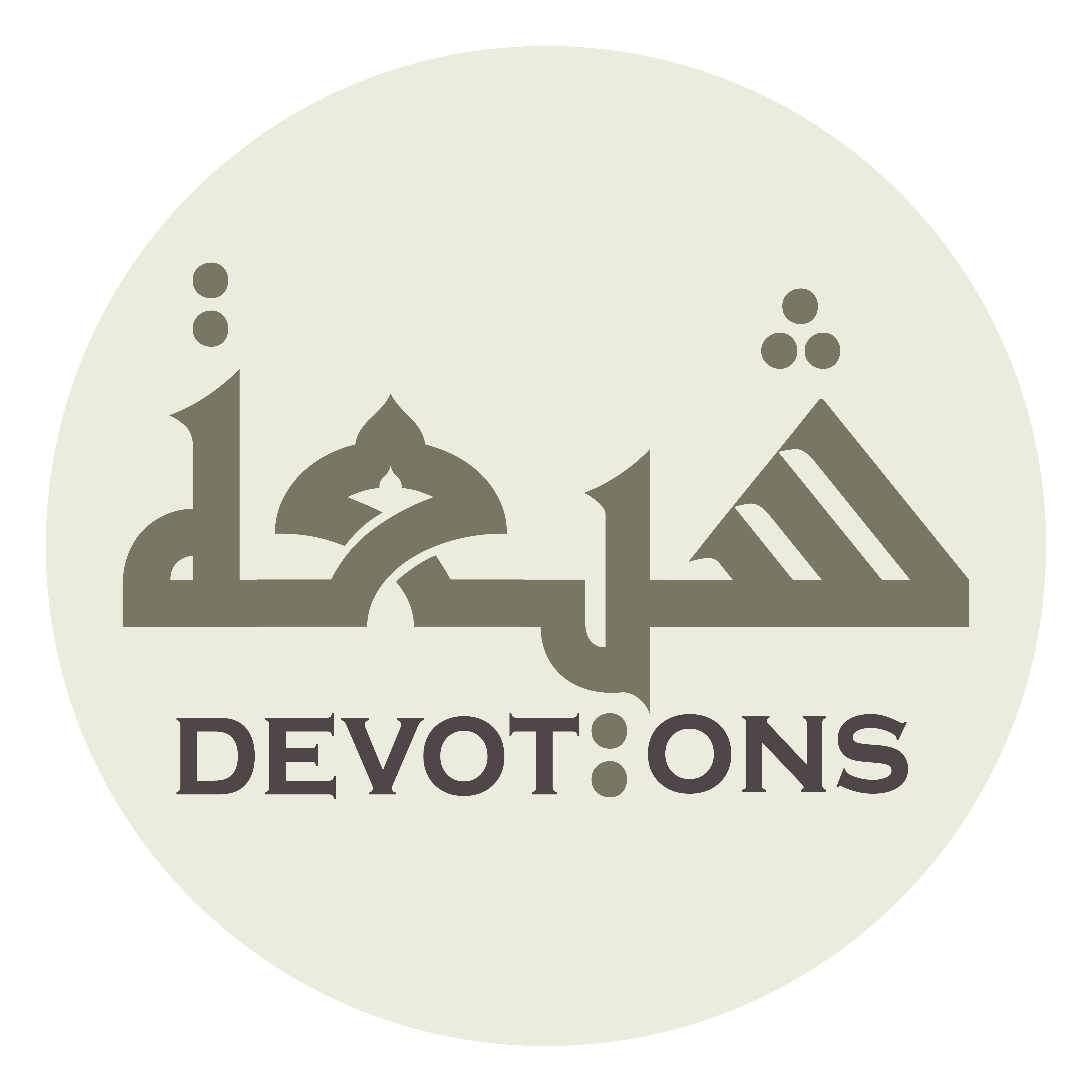 وَ مَحْزُونٍ عَلَيْهِ قَبْلَ فَوْتِهِ

wa maḥzūnin `alayhi qabla fawtih

object of sorrow before Your passing!
Dua 45 - Sahifat Sajjadiyyah
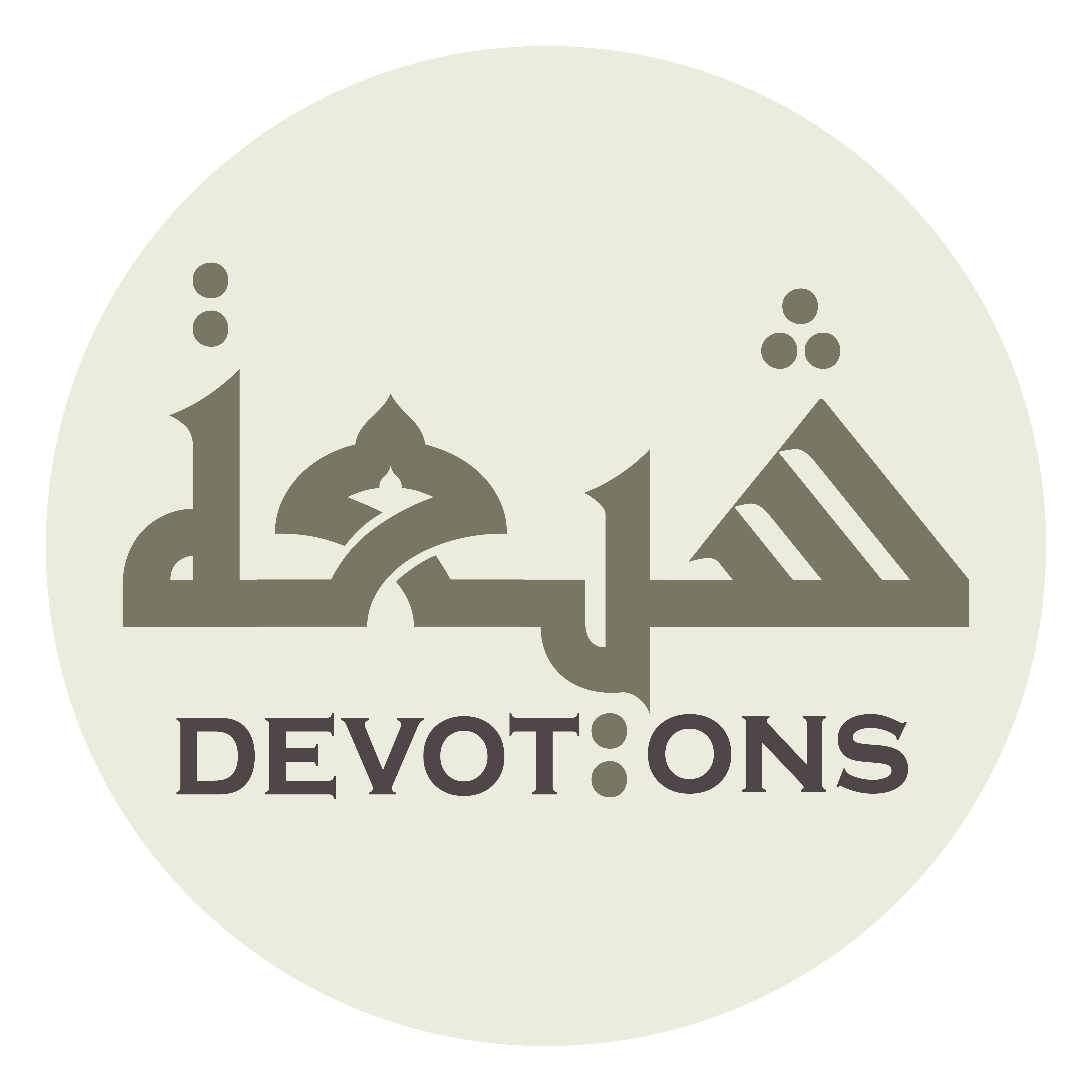 اَلسَّلَامُ عَلَيْكَ كَمْ مِنْ سُوءٍ صُرِفَ بِكَ عَنَّا

as salāmu `alayka kam min sū-in ṣurifa bika `annā

Peace be upon You - How much evil was turned away from us through You!
Dua 45 - Sahifat Sajjadiyyah
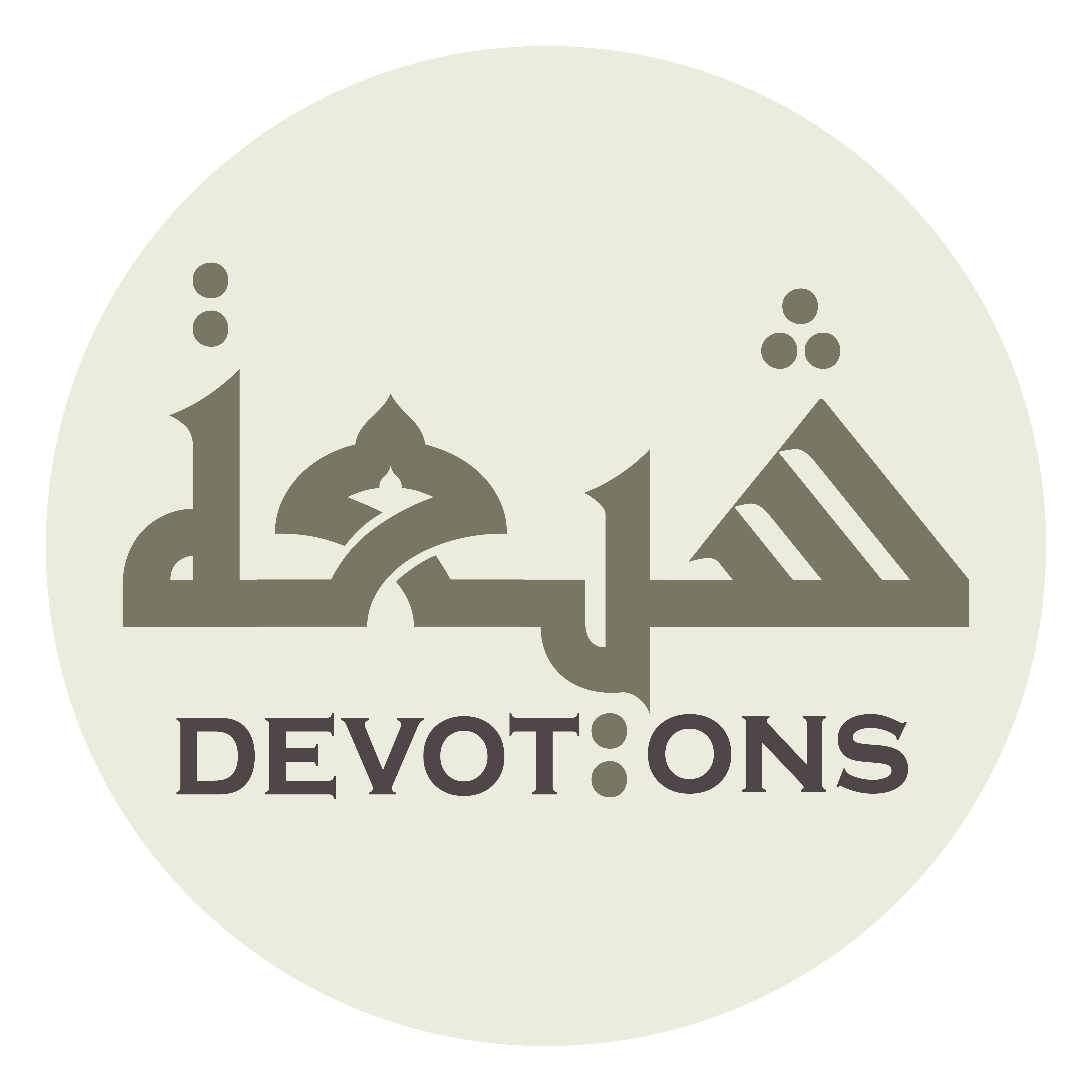 وَ كَمْ مِنْ خَيْرٍ أُفِيضَ بِكَ عَلَيْنَا

wa kam min khayrin ufīḍa bika `alaynā

How much good flowed upon us because of You!
Dua 45 - Sahifat Sajjadiyyah
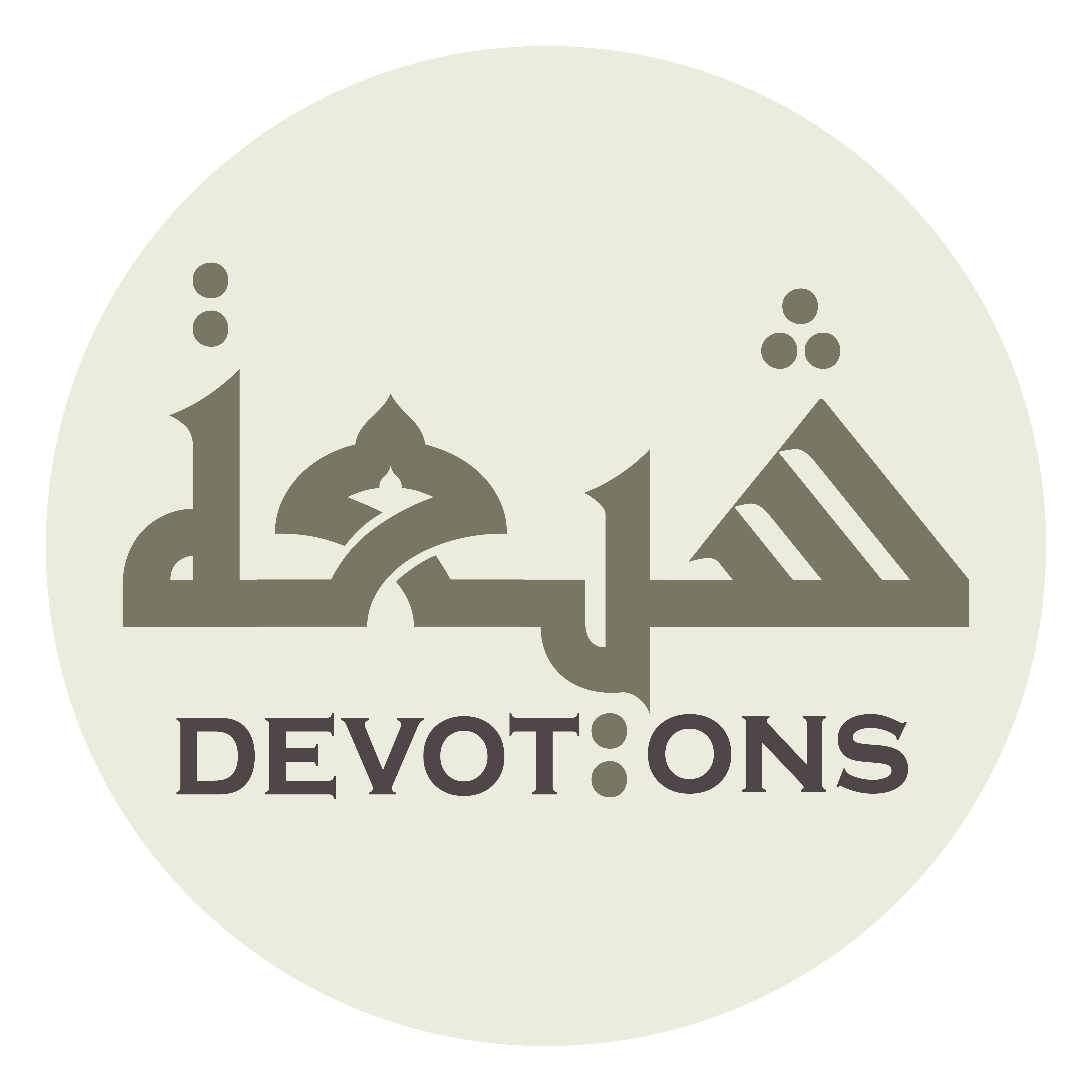 اَلسَّلَامُ عَلَيْكَ وَ عَلَى لَيْلَةِ الْقَدْرِ

as salāmu `alayka wa `alā laylatil qadr

Peace be upon You and upon the Night of Decree
Dua 45 - Sahifat Sajjadiyyah
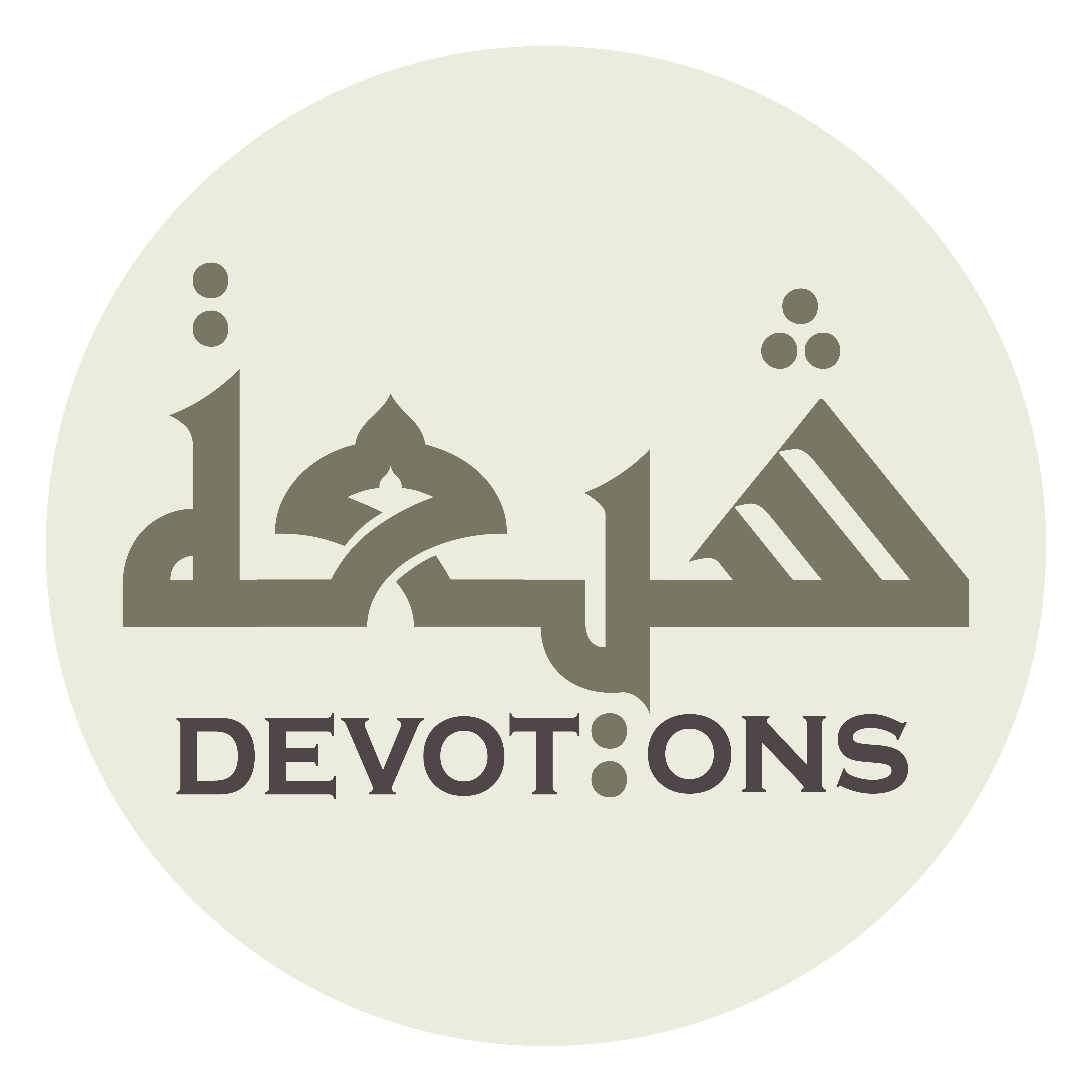 اَلَّتِيْ هِيَ خَيْرٌ مِنْ أَلْفِ شَهْرٍ

al latī hiya khayrun min alfi shahr

which is "better than a thousand months" (97:3)!
Dua 45 - Sahifat Sajjadiyyah
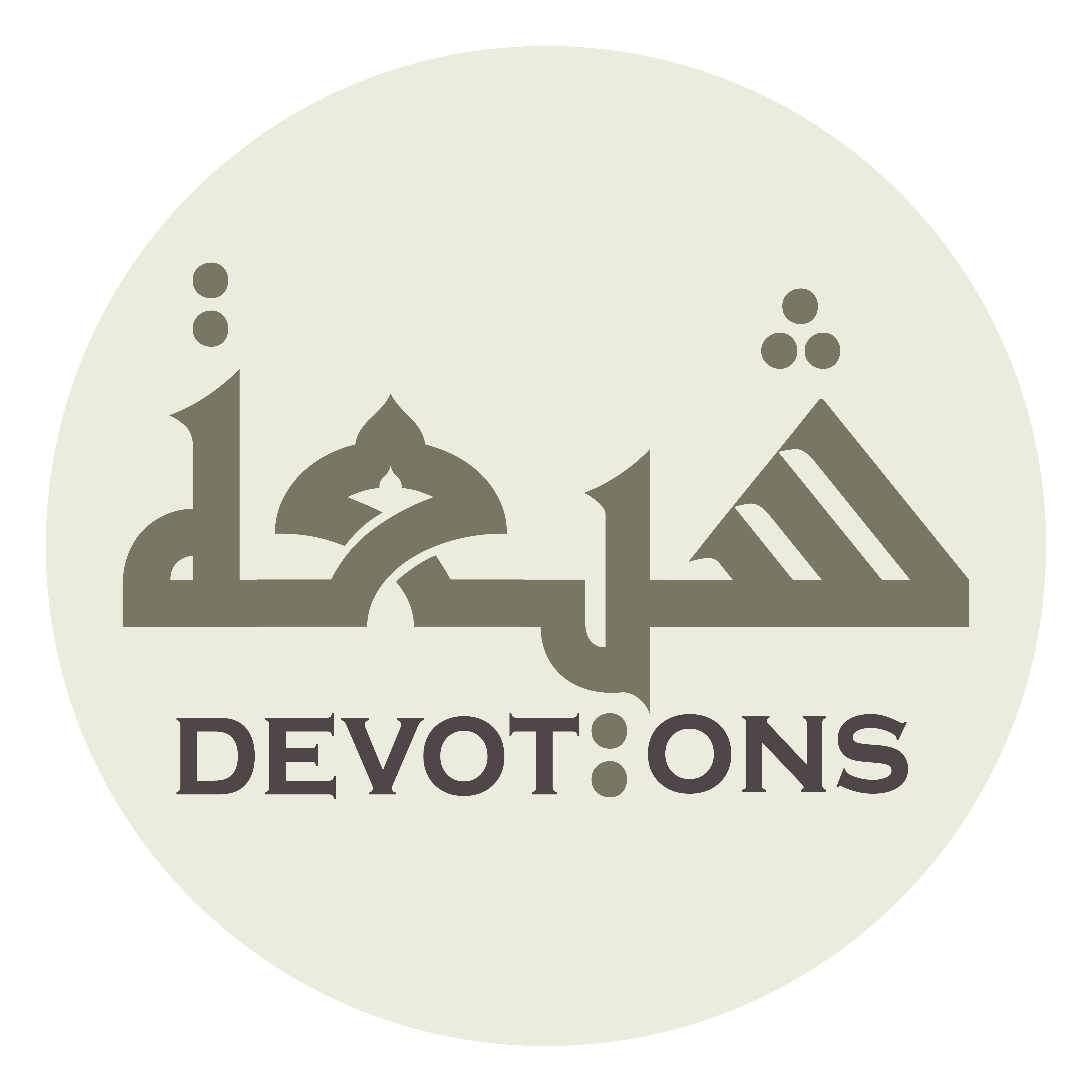 اَلسَّلَامُ عَلَيْكَ مَا كَانَ أَحْرَصَنَا بِالْأَمْسِ عَلَيْكَ

as salāmu `alayka mā kāna aḥraṣanā bil amsi `alayk

Peace be upon You - How much we craved You yesterday!
Dua 45 - Sahifat Sajjadiyyah
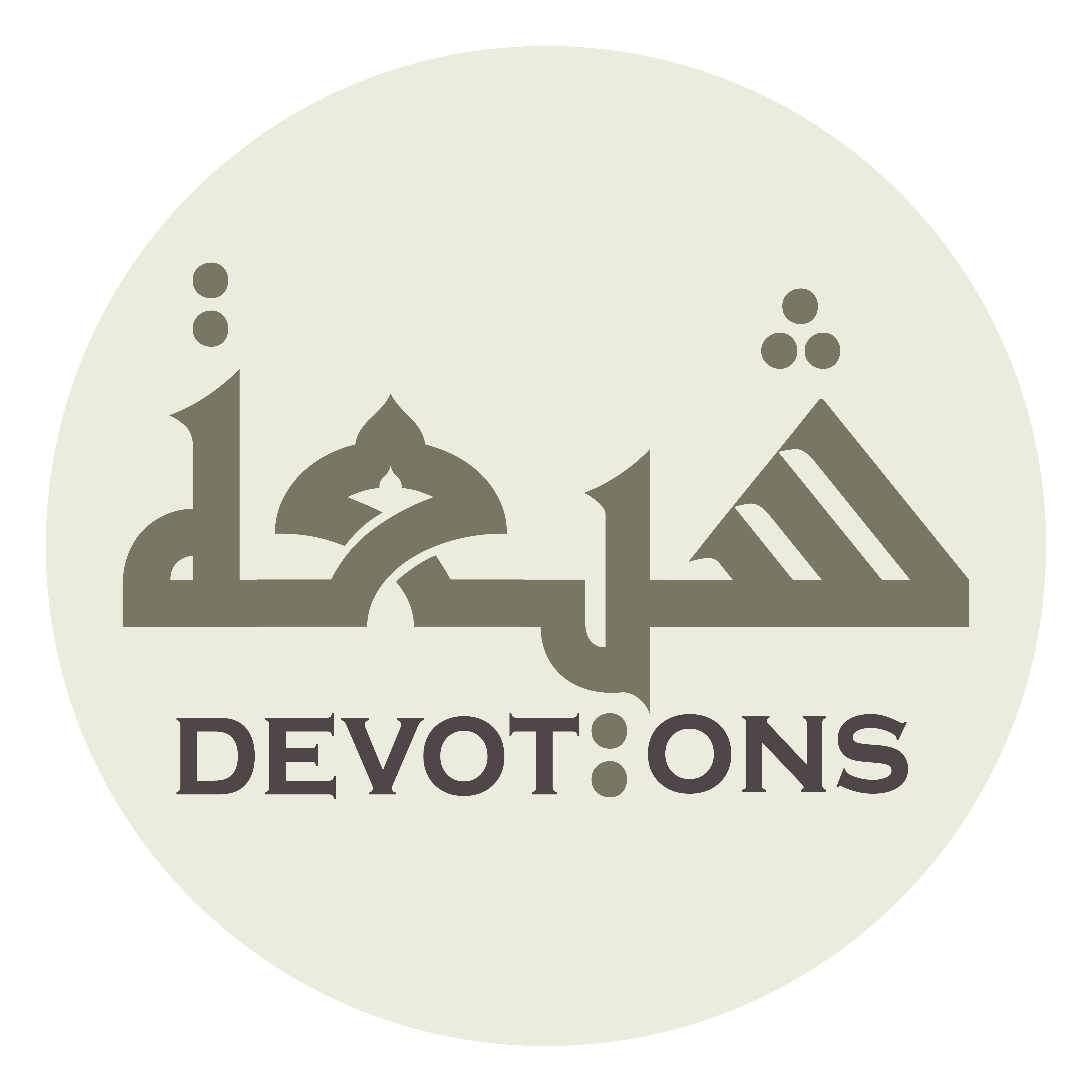 وَ أَشَدَّ شَوْقَنَا غَدًا إِلَيْكَ

wa ashadda shawqanā ghadan ilayk

How intensely we shall yearn for You tomorrow!
Dua 45 - Sahifat Sajjadiyyah
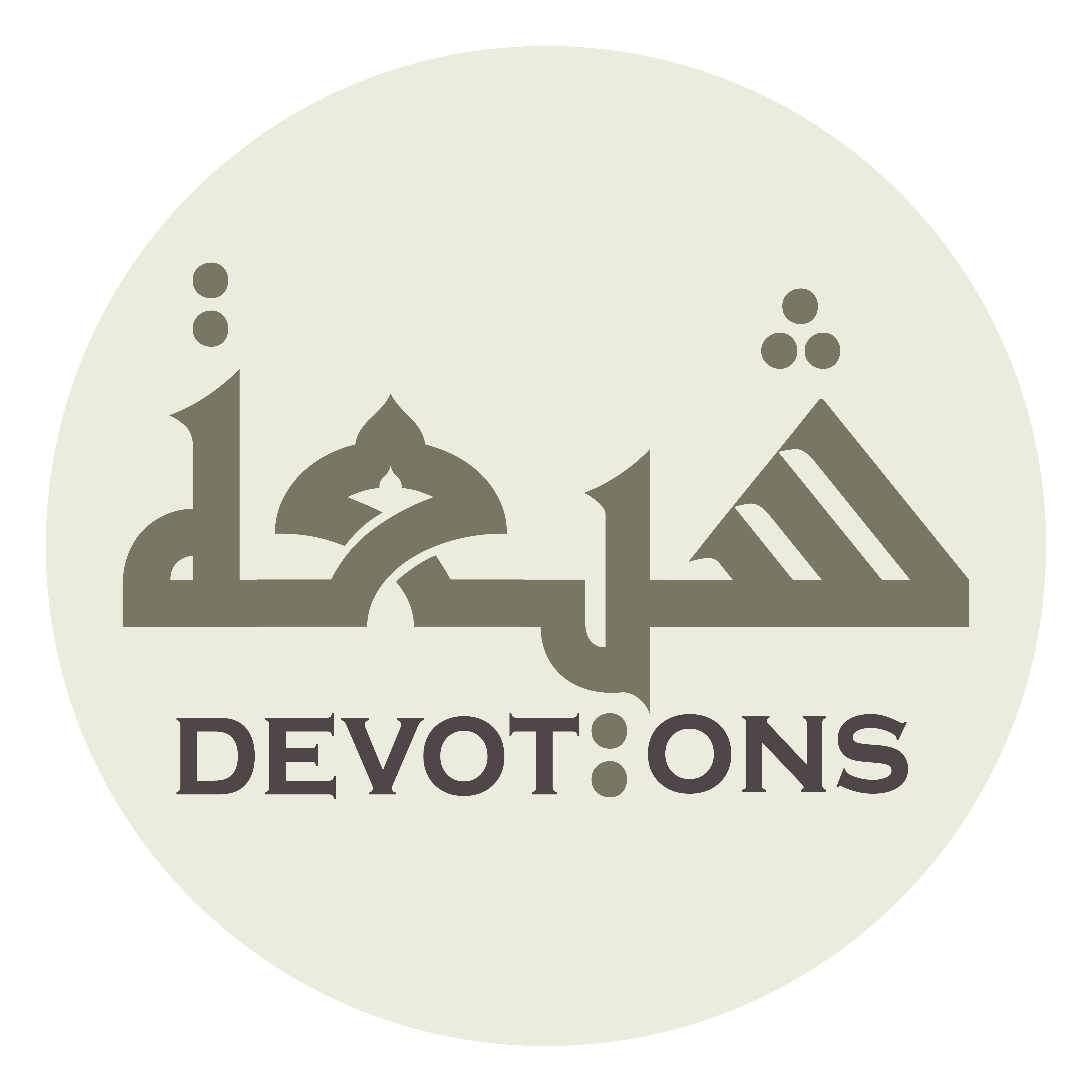 اَلسَّلَامُ عَلَيْكَ وَ عَلَى فَضْلِكَ الَّذِيْ حُرِمْنَاهُ

as salāmu `alayka wa `alā faḍlikal ladhī ḥurimnāh

Peace be upon You and upon Your bounty which has now been made unlawful to us
Dua 45 - Sahifat Sajjadiyyah
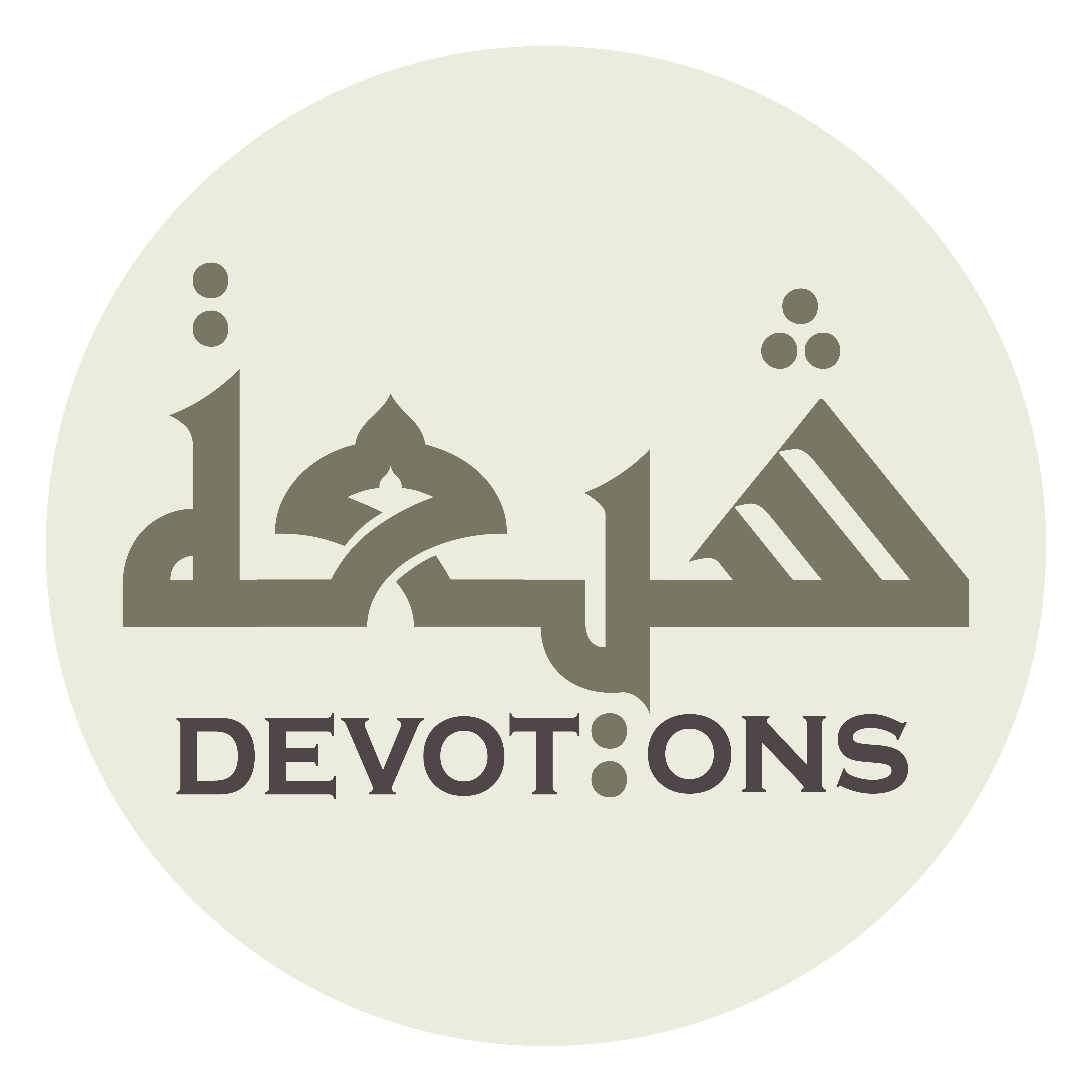 وَ عَلَى مَاضٍ مِنْ بَرَكَاتِكَ سُلِبْنَاهُ

wa `alā māḍin min barakātika sulibnāh

and upon Your blessings gone by which have now been stripped away from us!
Dua 45 - Sahifat Sajjadiyyah
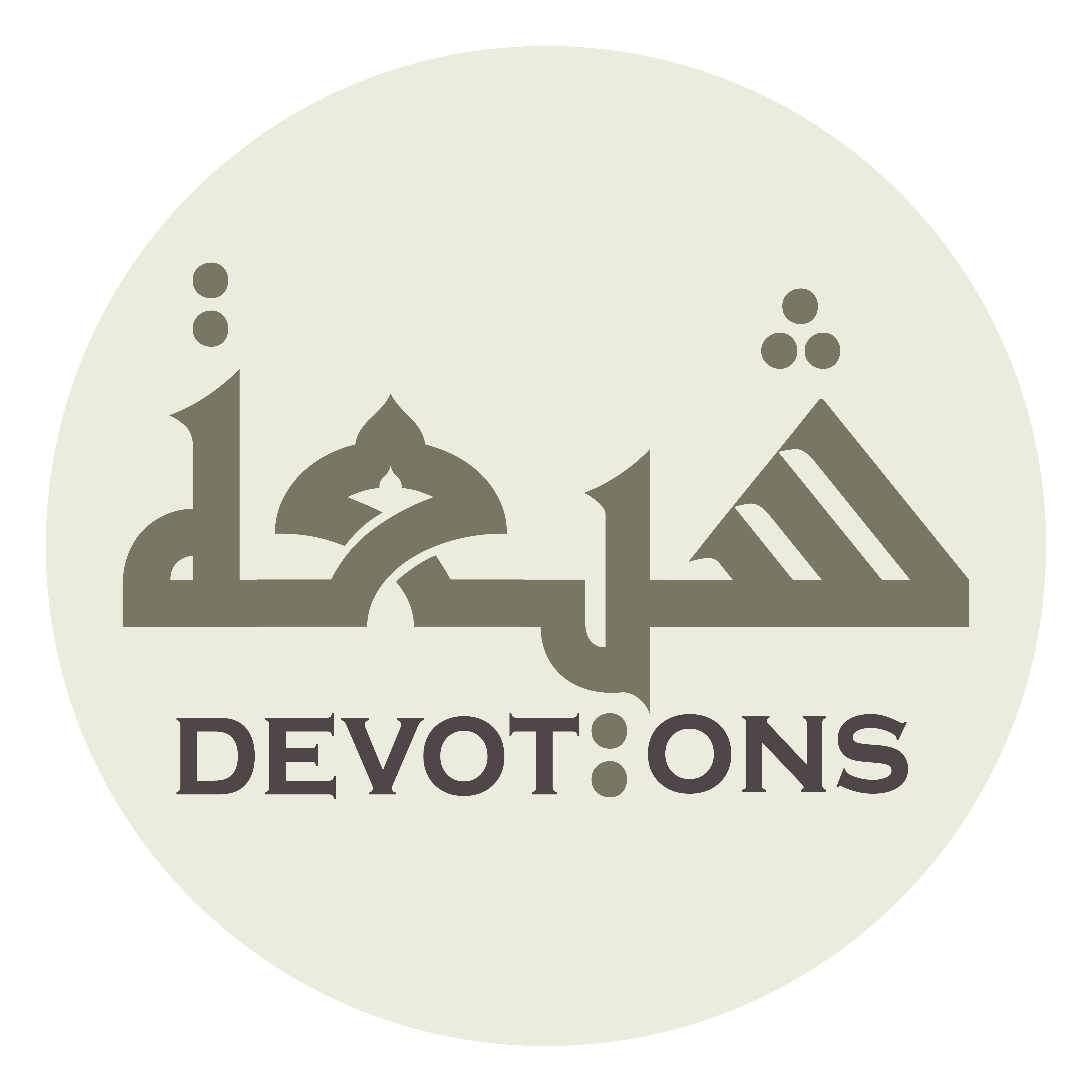 اَللَّهُمَّ إِنَّا أَهْلُ هَذَا الشَّهْرِ الَّذِيْ شَرَّفْتَنَا بِهِ

allāhumma innā ahlu hadhash shahril ladhī sharraftanā bih

O God, we are the people of this month. Through it You hast ennobled us
Dua 45 - Sahifat Sajjadiyyah
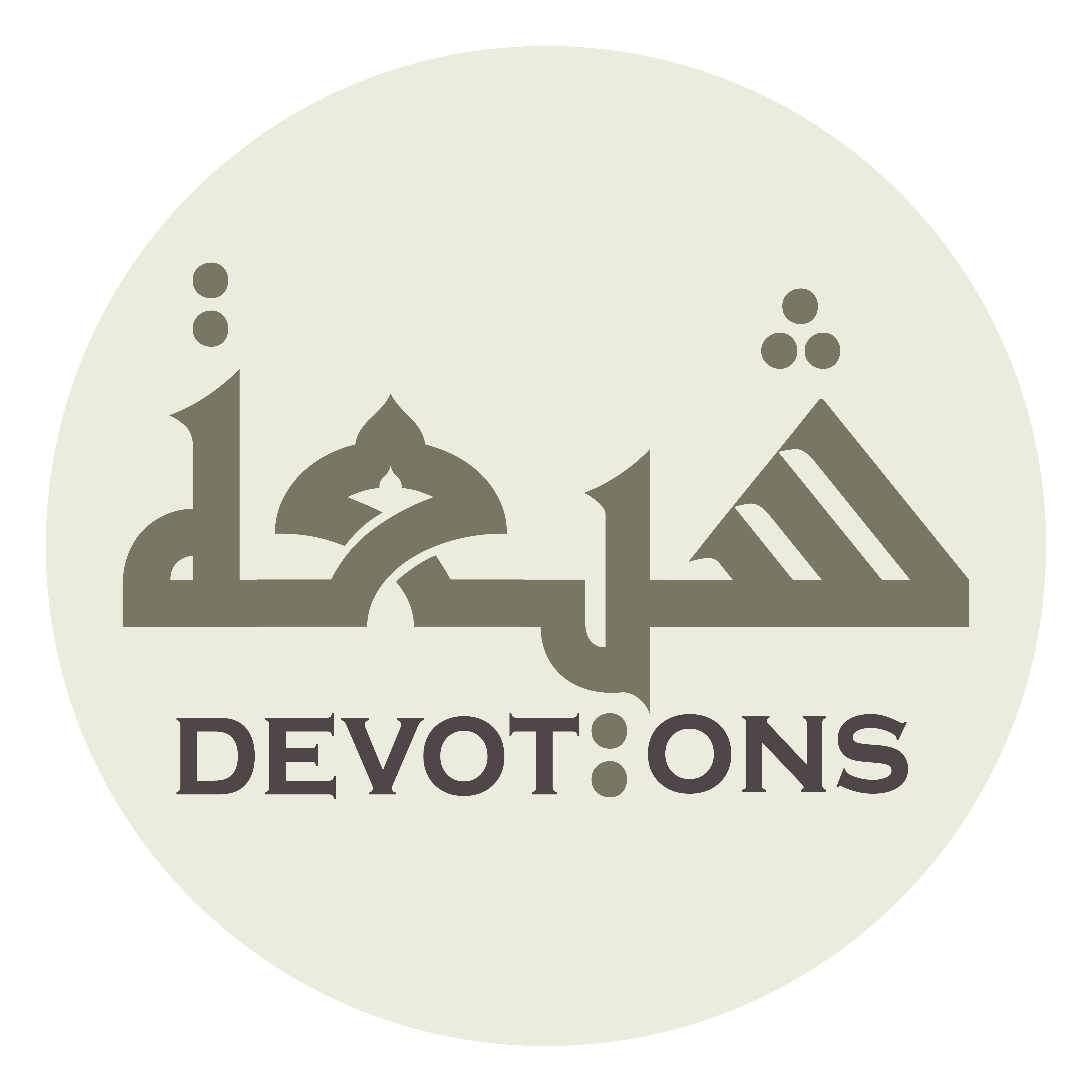 وَ وَفَّقْتَنَا بِمَنِّكَ لَهُ حِيْنَ جَهِلَ الْأَشْقِيَاءُ وَقْتَهُ

wa waffaqtanā bimannika lahu ḥīna jahilal ashqiyā-u waqtah

and given us success because of Your kindness, while the wretched are ignorant of its time.
Dua 45 - Sahifat Sajjadiyyah
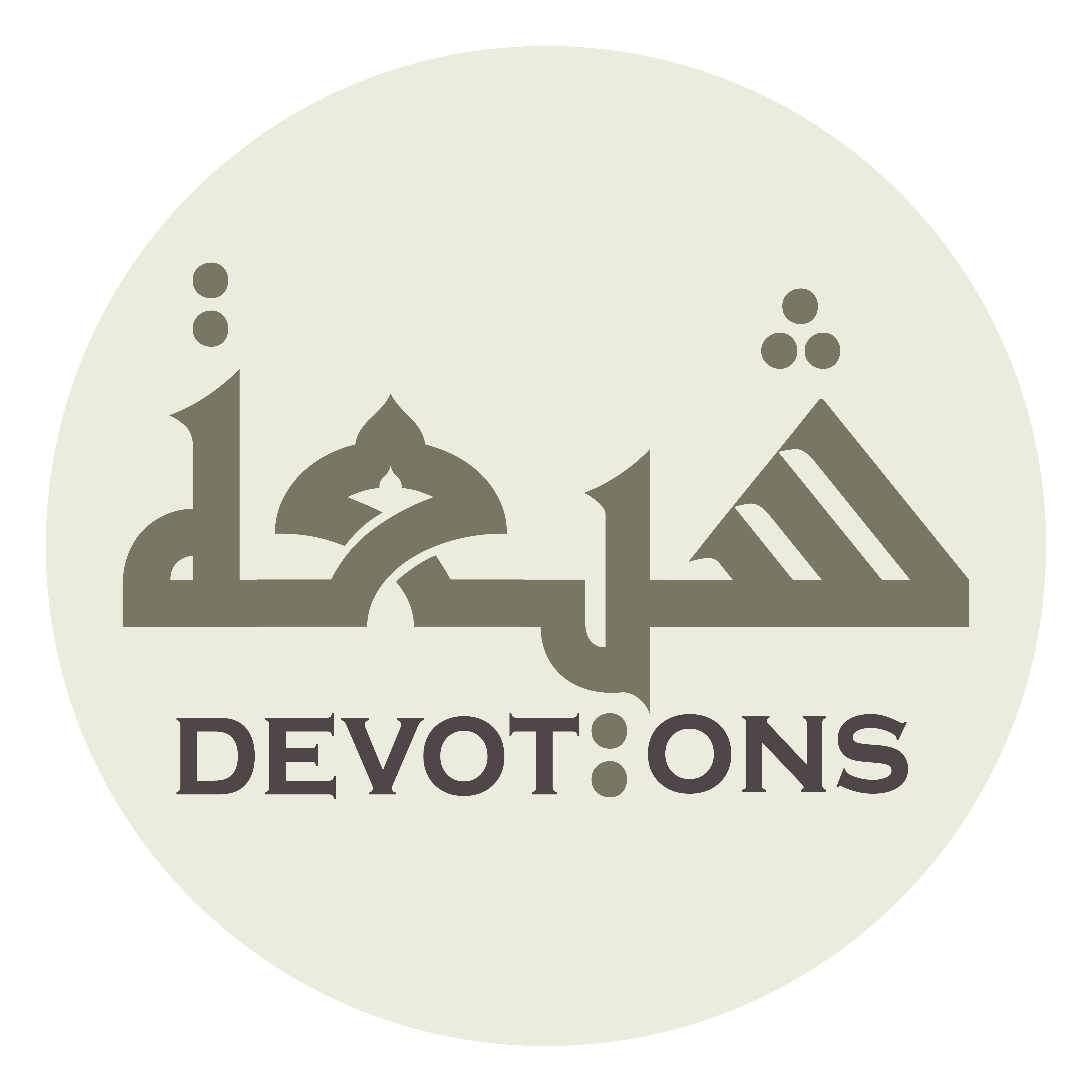 وَ حُرِمُوْا لِشَقَائِهِمْ فَضْلَهُ

wa ḥurimū lishaqā-ihim faḍlah

Made unlawful to them is its bounty because of their wretchedness.
Dua 45 - Sahifat Sajjadiyyah
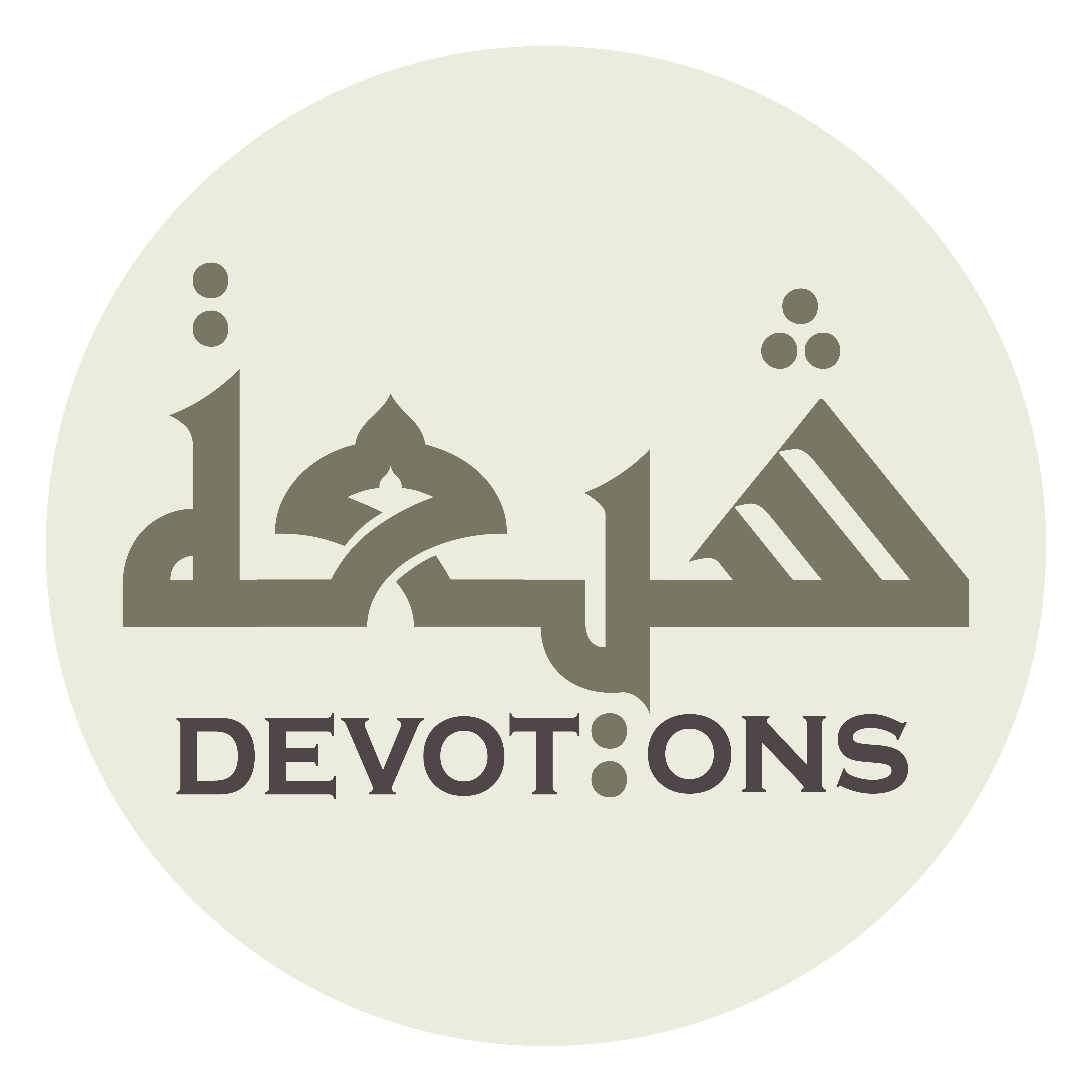 أَنْتَ وَلِيُّ مَا آثَرْتَنَا بِهِ مِنْ مَعْرِفَتِهِ

anta waliyyu mā-āthar-tanā bihi min ma`rifatih

You art the patron of the knowledge of it by which You hast preferred us,
Dua 45 - Sahifat Sajjadiyyah
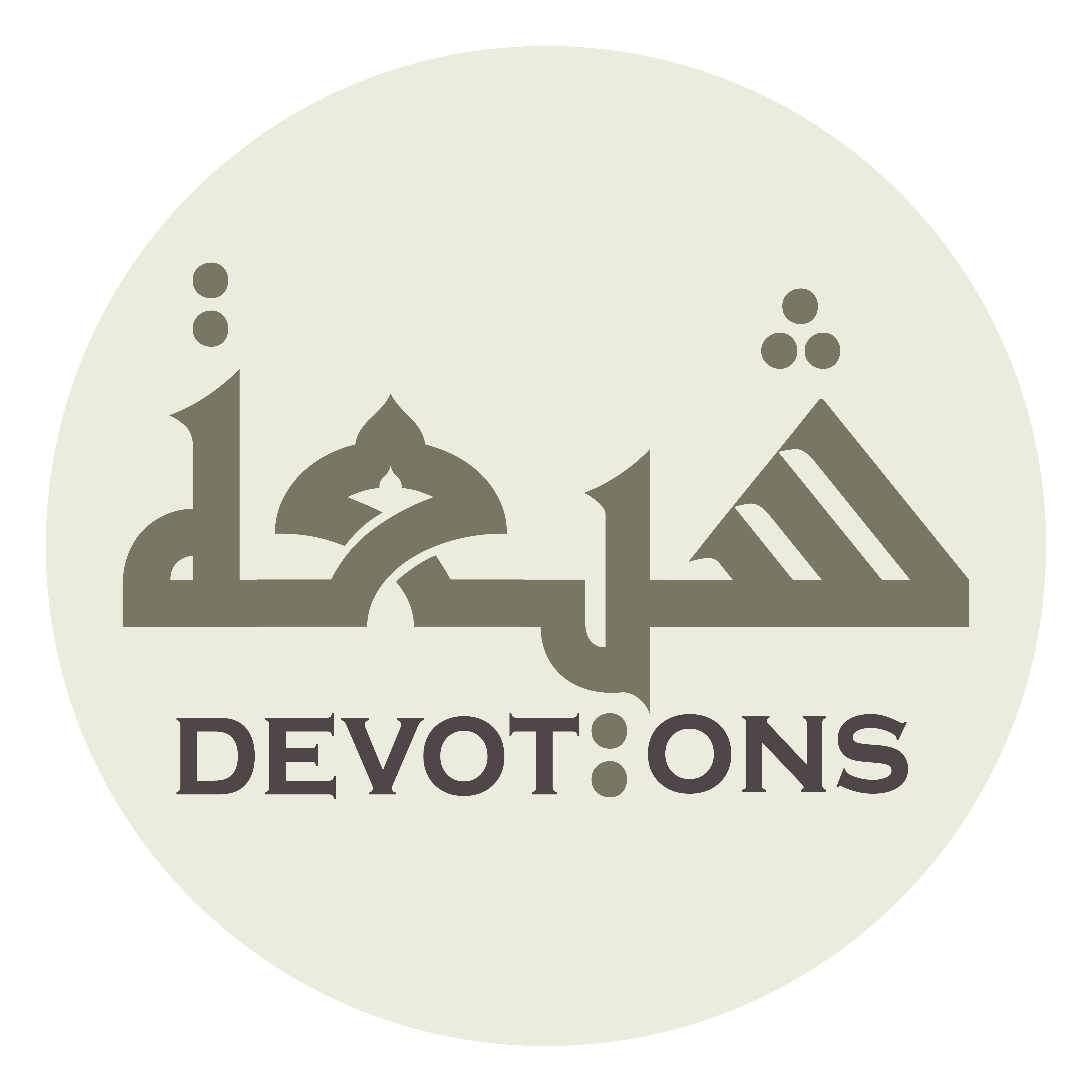 وَ هَدَيْتَنَا لَهُ مِنْ سُنَّتِهِ

wa hadaytanā lahu min sunnatih

and its prescribed practices to which You hast guided us.
Dua 45 - Sahifat Sajjadiyyah
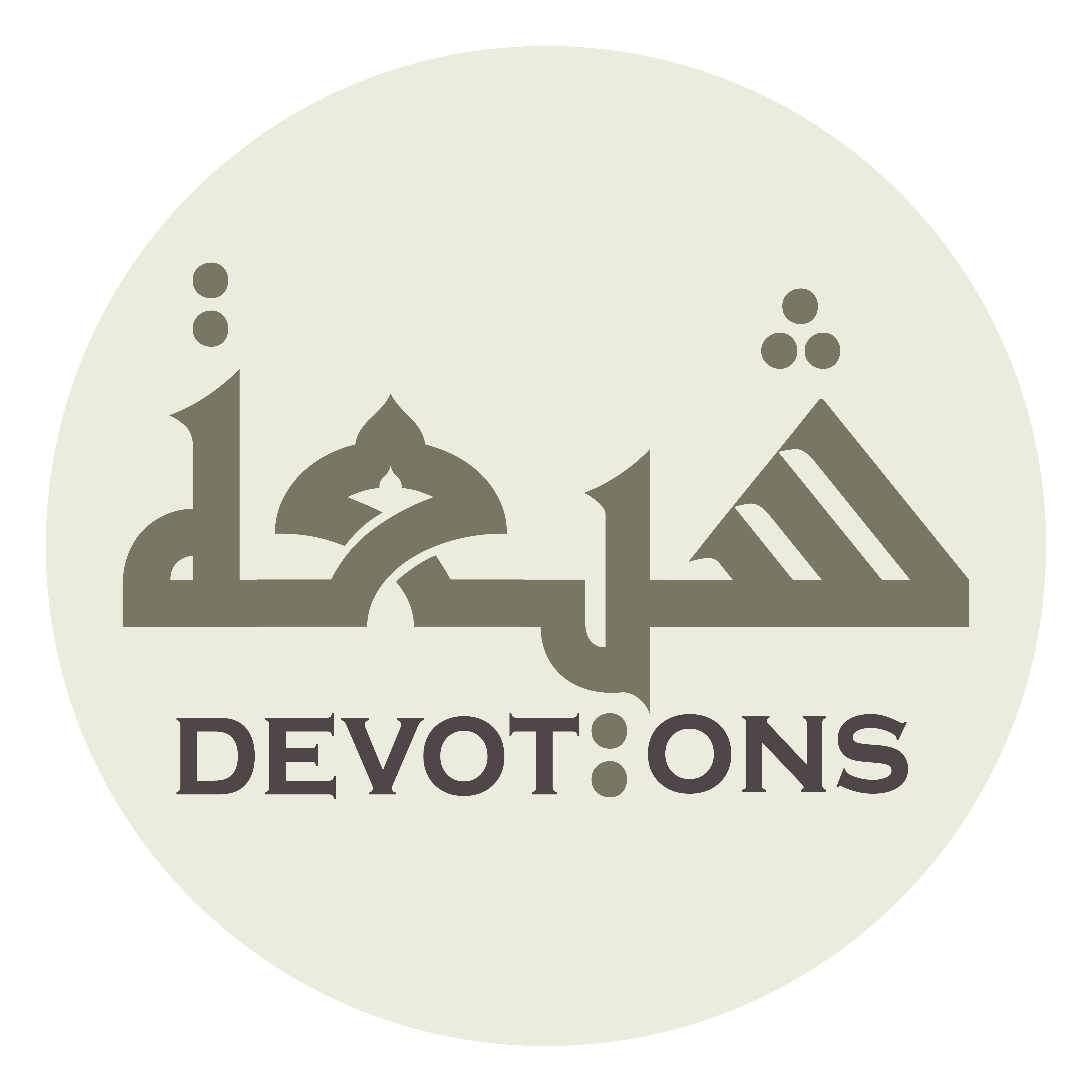 وَ قَدْ تَوَلَّيْنَا بِتَوْفِيقِكَ صِيَامَهُ وَ قِيَامَهُ عَلَى تَقْصِيرٍ

wa qad tawallaynā bitawfīqika ṣiyāmahu wa qiyāmahu `alā taqṣīr

We have undertaken, through Your giving success, its fasting and its standing in prayer, but with shortcomings,
Dua 45 - Sahifat Sajjadiyyah
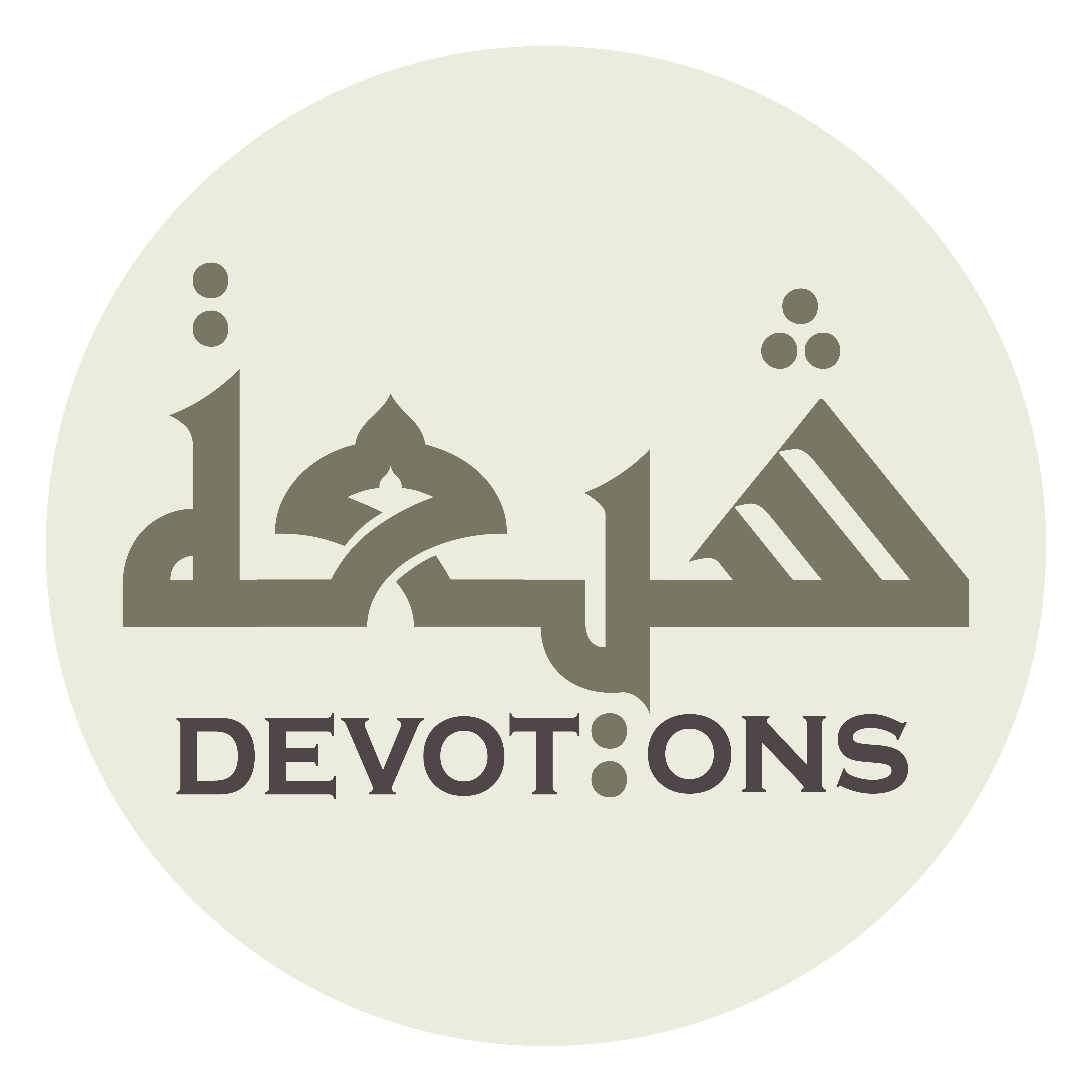 وَ أَدَّيْنَا فِيهِ قَلِيْلًا مِنْ كَثِيرٍ

wa addaynā fīhi qalīlan min kathīr

and we have performed little of much.
Dua 45 - Sahifat Sajjadiyyah
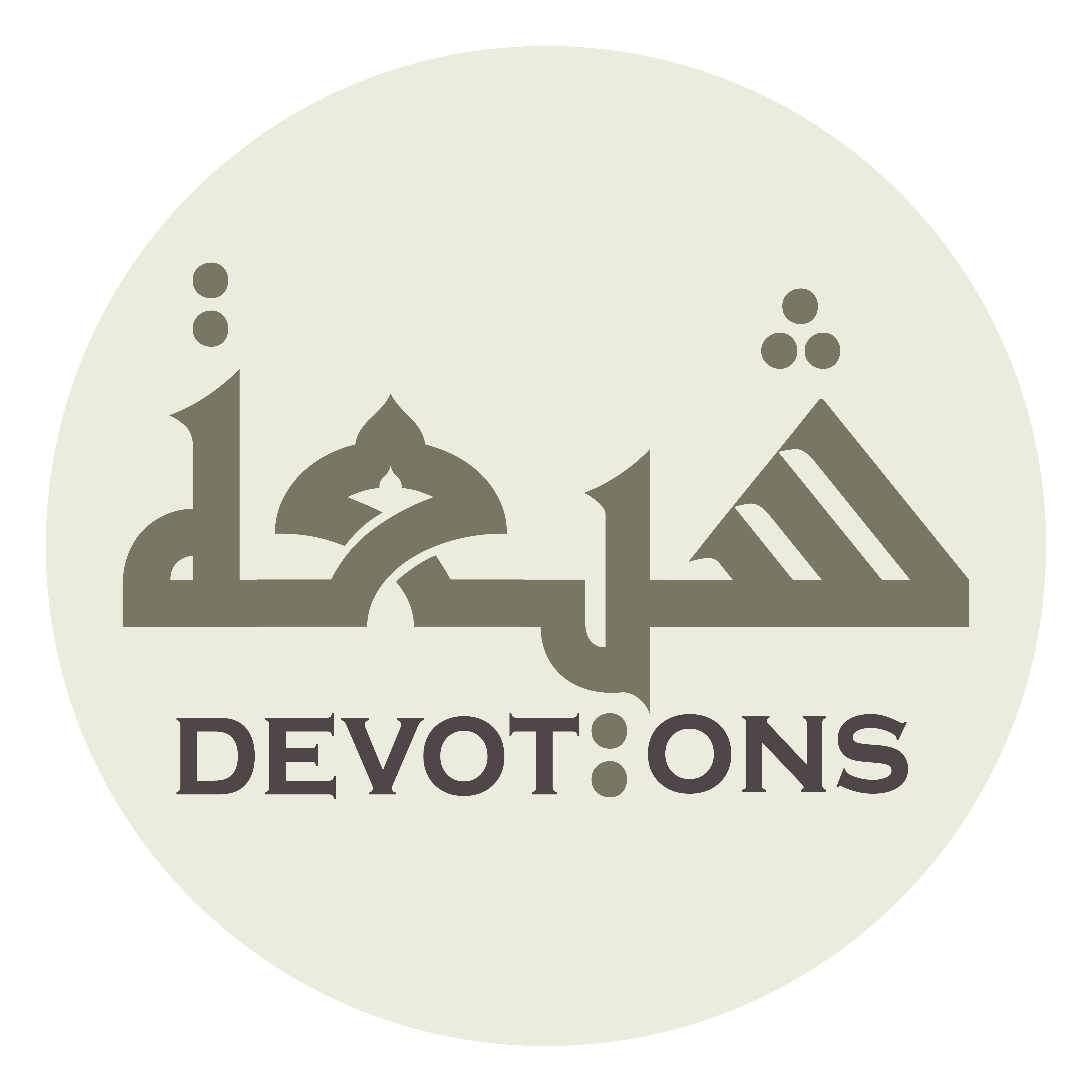 اَللَّهُمَّ فَلَكَ الْحَمْدُ إِقْرَارًا بِالْإِسَاءَةِ

allāhumma falakal ḥamdu iqrāran bil isā-ah

O God, so to You belongs praise, in admission of evil doing
Dua 45 - Sahifat Sajjadiyyah
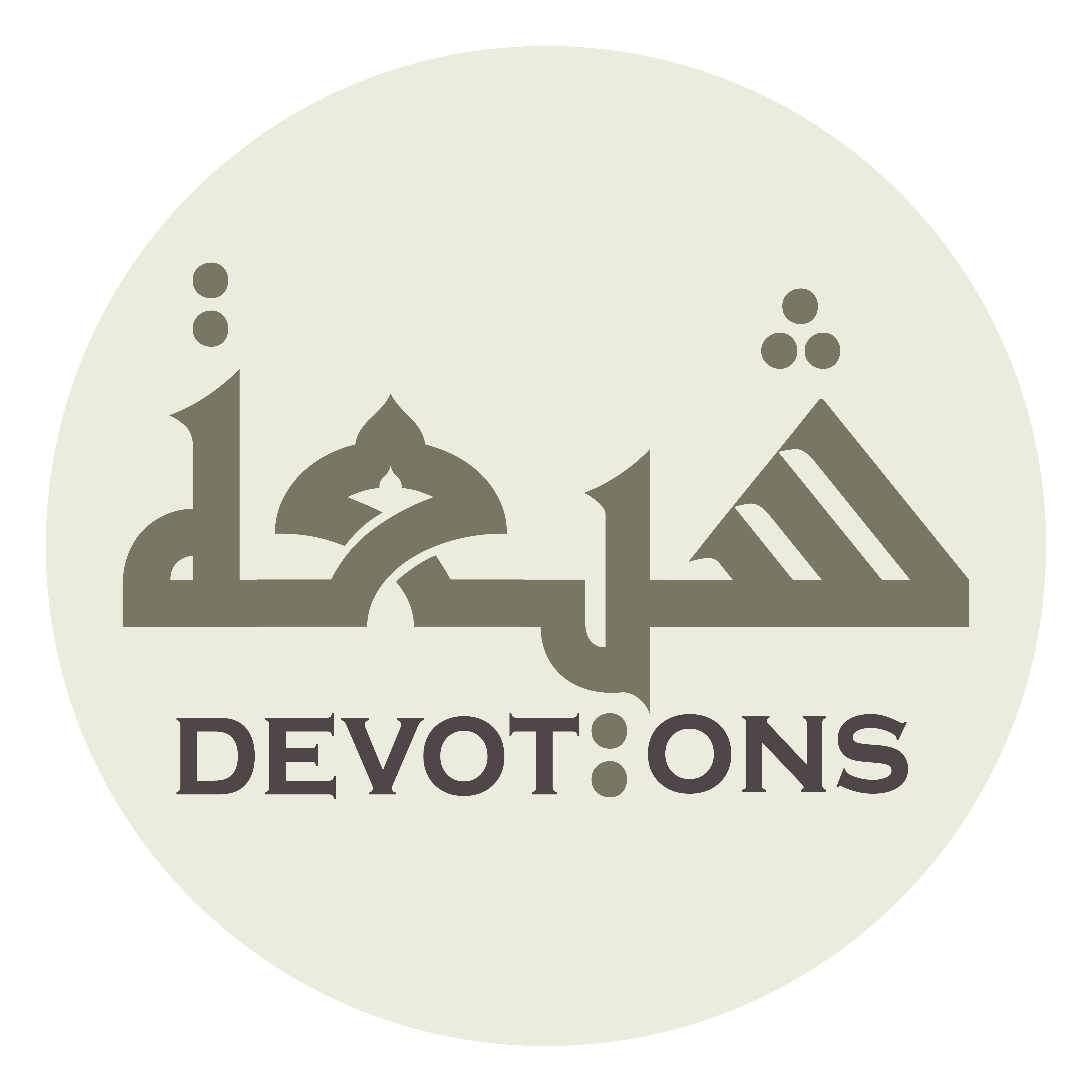 وَ اعْتِرَافًا بِالْإِضَاعَةِ وَ لَكَ مِنْ قُلُوبِنَا عَقْدُ النَّدَمِ

wa`tirāfan bil iḍā`ati wa laka min qulūbinā `aqdun nadam

and confession of negligence, and to You belongs remorse firmly knitted in our hearts
Dua 45 - Sahifat Sajjadiyyah
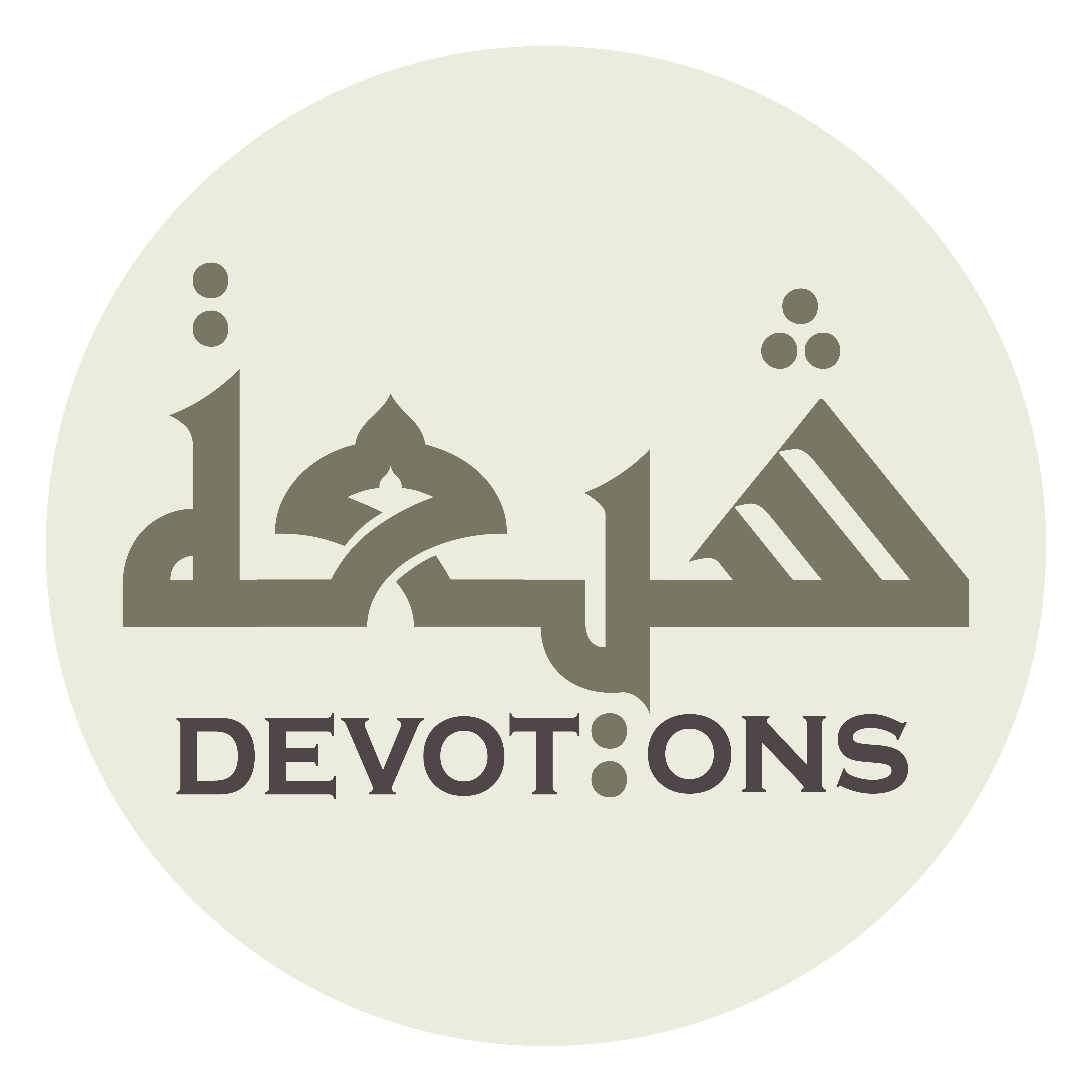 وَ مِنْ أَلْسِنَتِنَا صِدْقُ الِاعْتِذَارِ

wa min alsinatinā ṣidqul i`tidhār

and seeking of pardon sincerely uttered by our tongues.
Dua 45 - Sahifat Sajjadiyyah
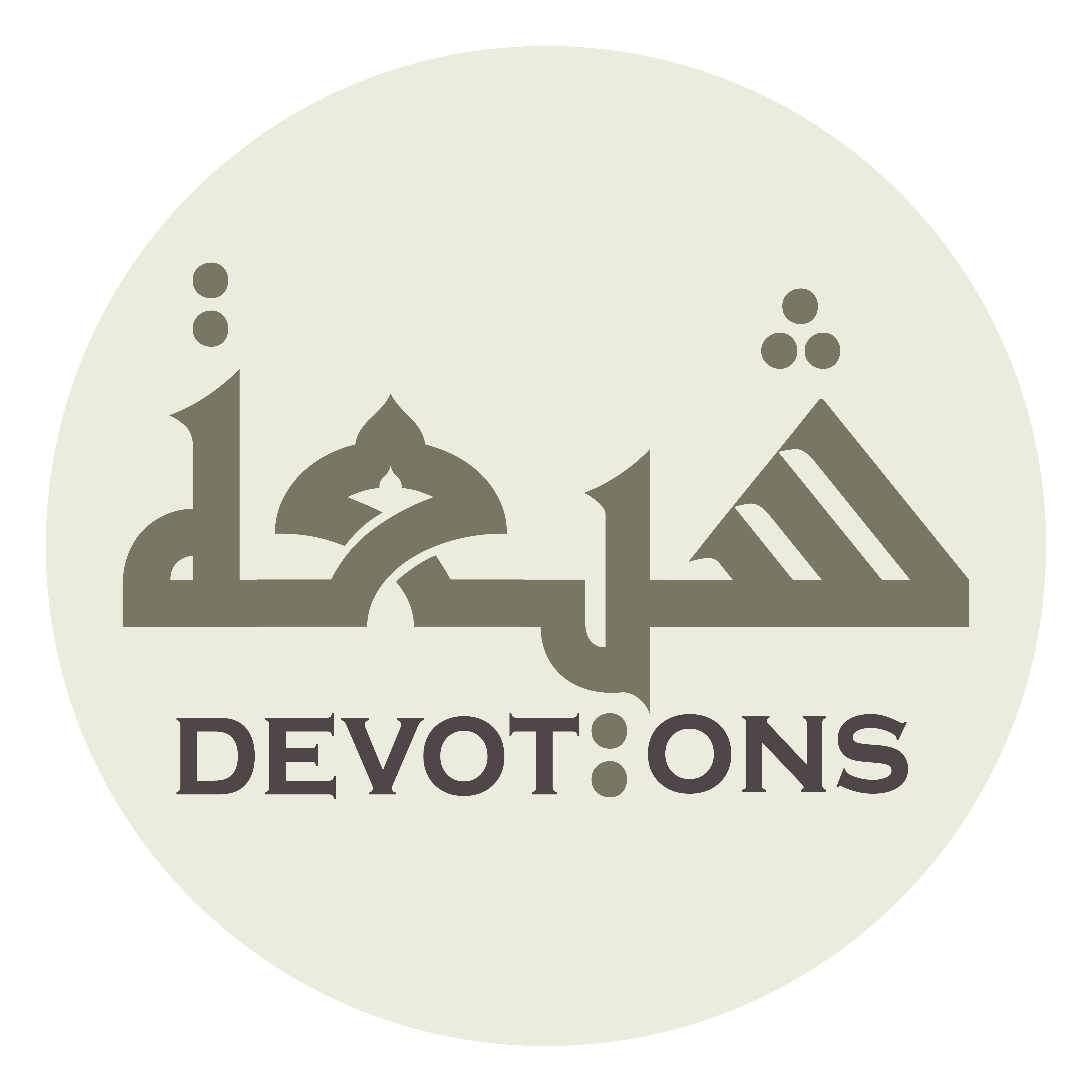 فَأْجُرْنَا عَلَى مَا أَصَابَنَا فِيهِ مِنَ التَّفْرِيطِ

fa-jur-nā `alā mā aṣābanā fīhi minat tafrīṭ

Reward us, in spite of the neglect that befell us in this month,
Dua 45 - Sahifat Sajjadiyyah
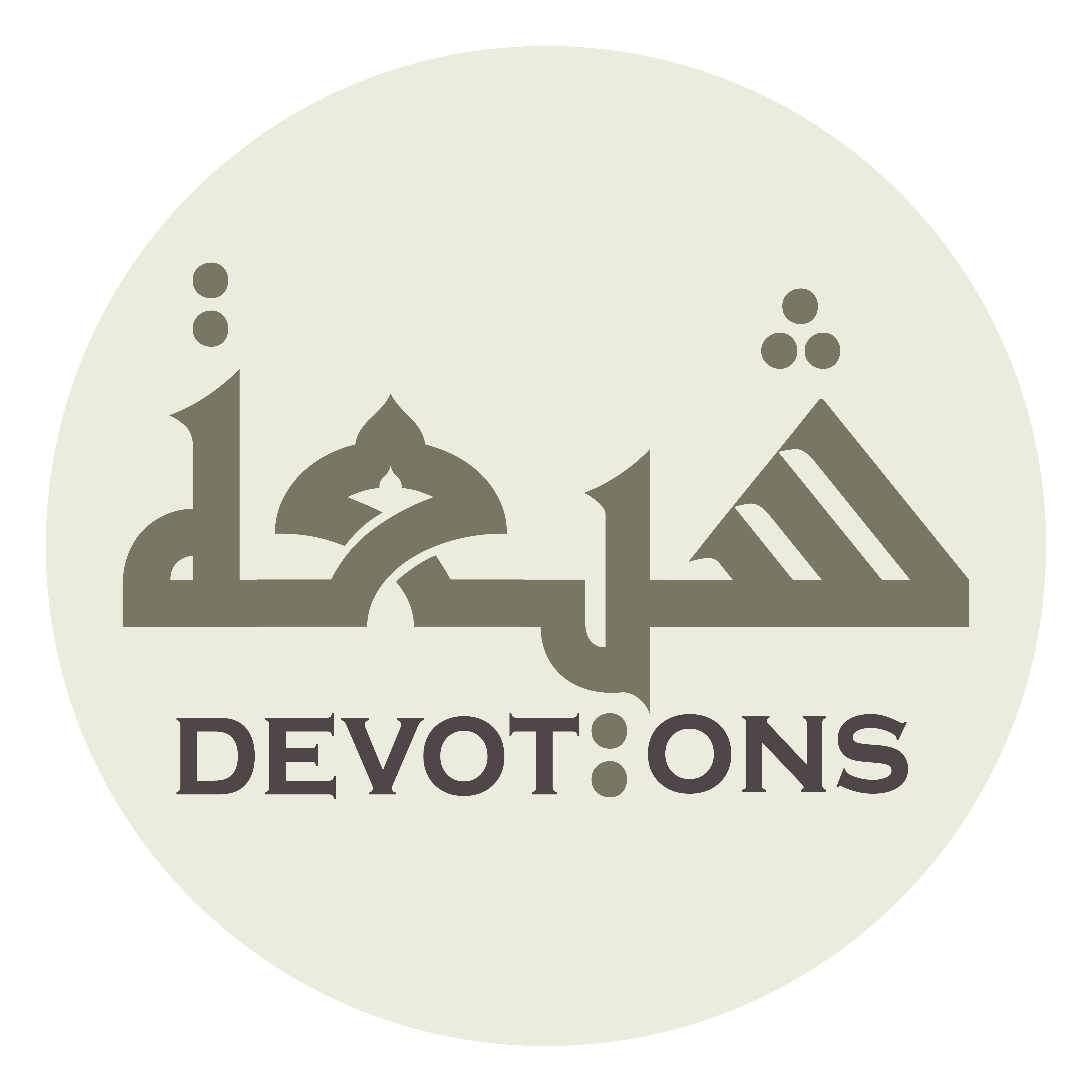 أَجْرًا نَسْتَدْرِكُ بِهِ الْفَضْلَ الْمَرْغُوبَ فِيهِ

ajran nastadriku bihil faḍlal mar-ghūba fīh

with a reward through which we may reach the bounty desired from it
Dua 45 - Sahifat Sajjadiyyah
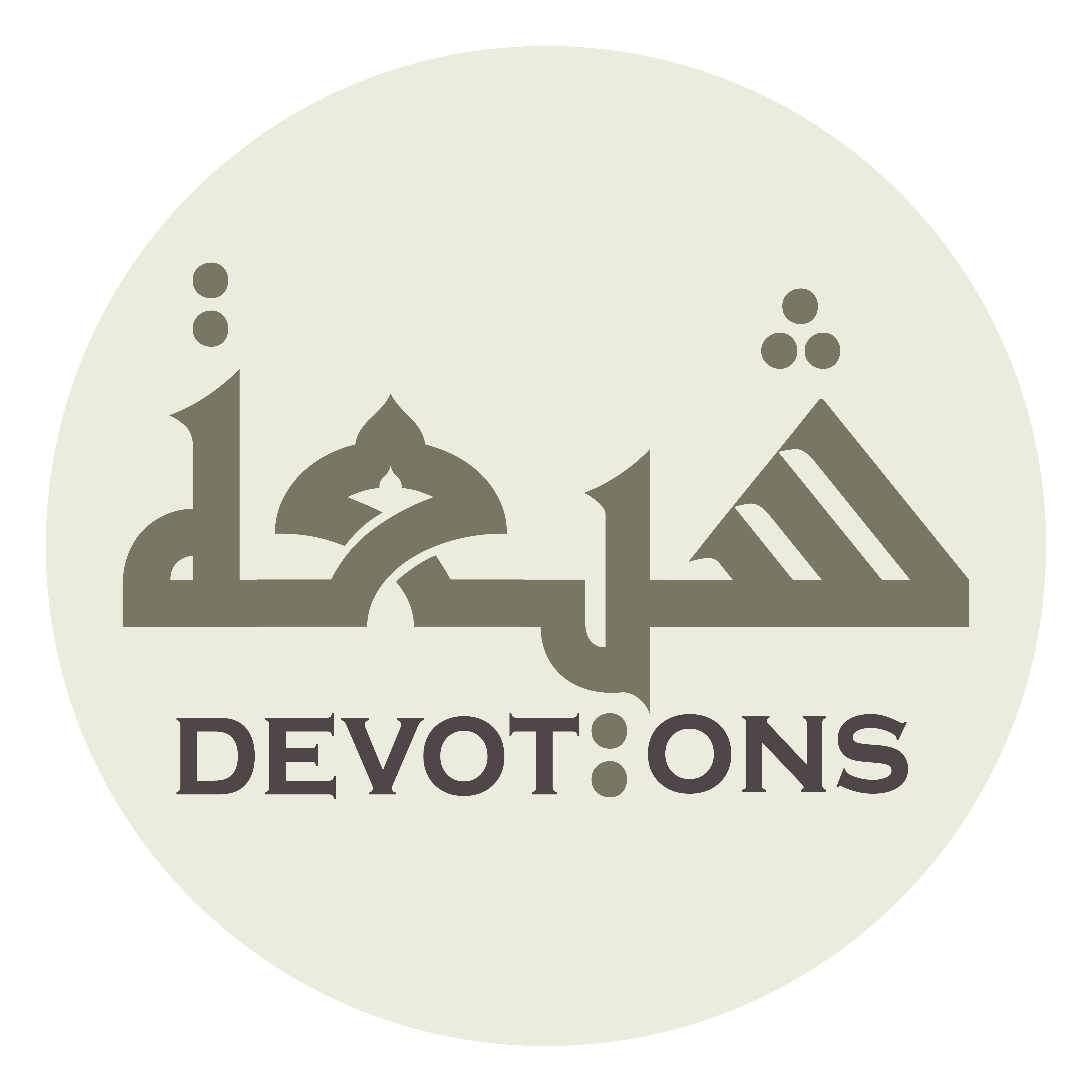 وَ نَعْتَاضُ بِهِ مِنْ أَنْوَاعِ الذُّخْرِ الْمَحْرُوصِ عَلَيْهِ

wa na`tāḍu bihi min anwā`idh dhukhril maḥrūṣi `alayh

and win the varieties of its craved stores!
Dua 45 - Sahifat Sajjadiyyah
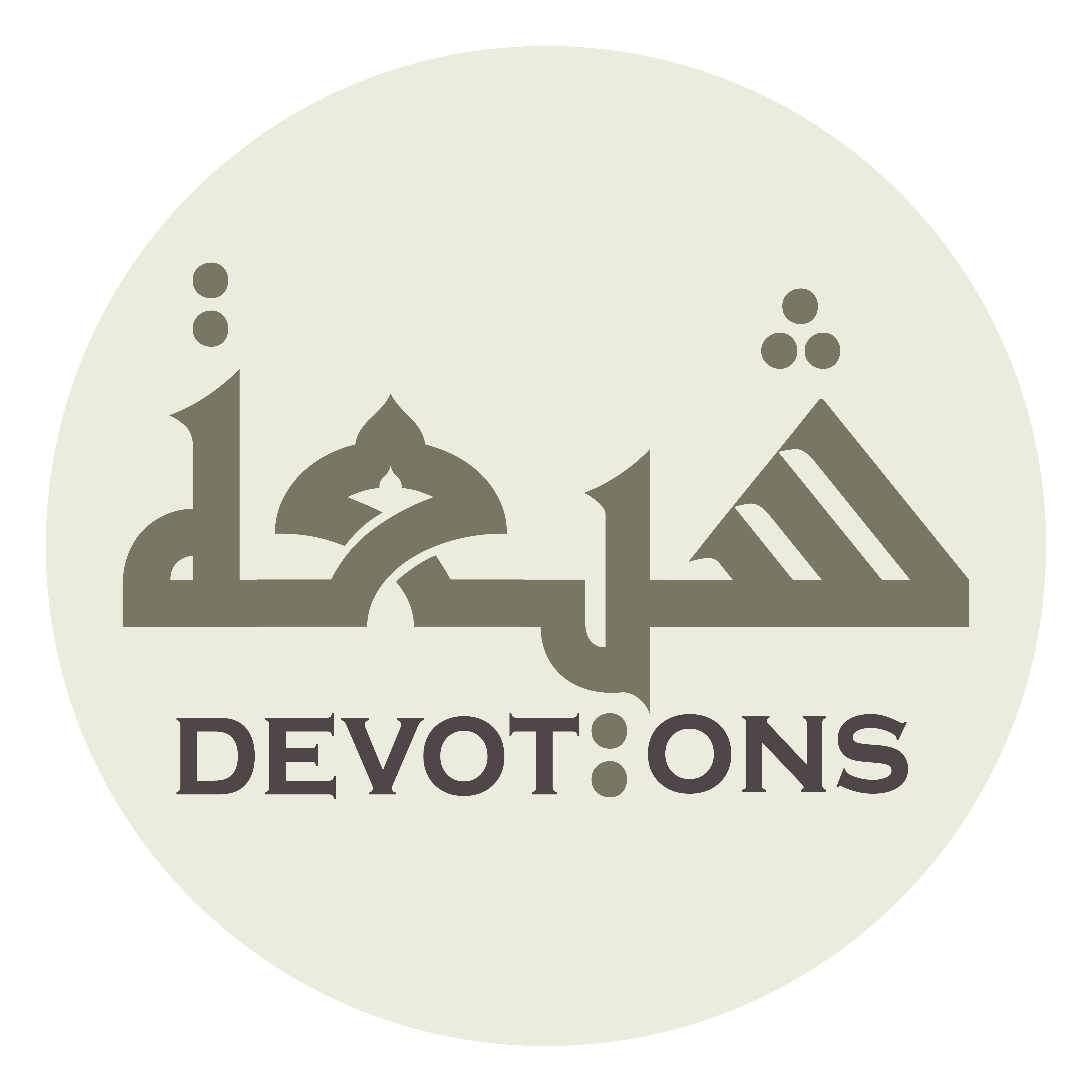 وَ أَوْجِبْ لَنَا عُذْرَكَ عَلَى مَا قَصَّرْنَا فِيهِ مِنْ حَقِّكَ

wa awjib lanā `udhraka `alā mā qaṣṣar-nā fīhi min ḥaqqik

Make incumbent upon us Your pardon for our falling short of Your right in this month
Dua 45 - Sahifat Sajjadiyyah
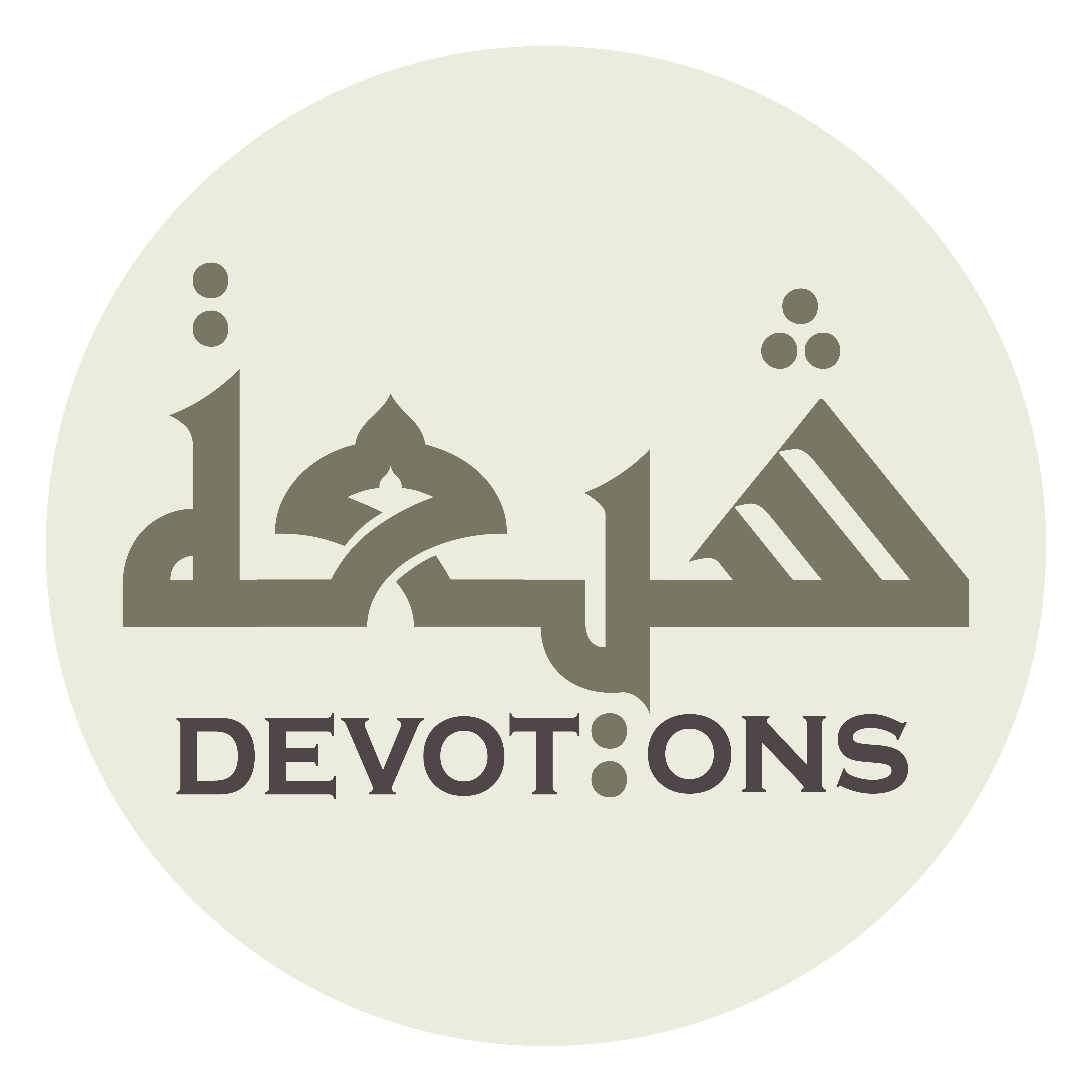 وَ ابْلُغْ بِأَعْمَارِنَا مَا بَيْنَ أَيْدِيْنَا مِنْ شَهْرِ رَمَضَانَ الْمُقْبِلِ

wablugh bi-a`mārinā mā bayna aydīnā min shahri ramaḍānal muqbil

and make our lives which lie before us reach the coming month of Ramadan!
Dua 45 - Sahifat Sajjadiyyah
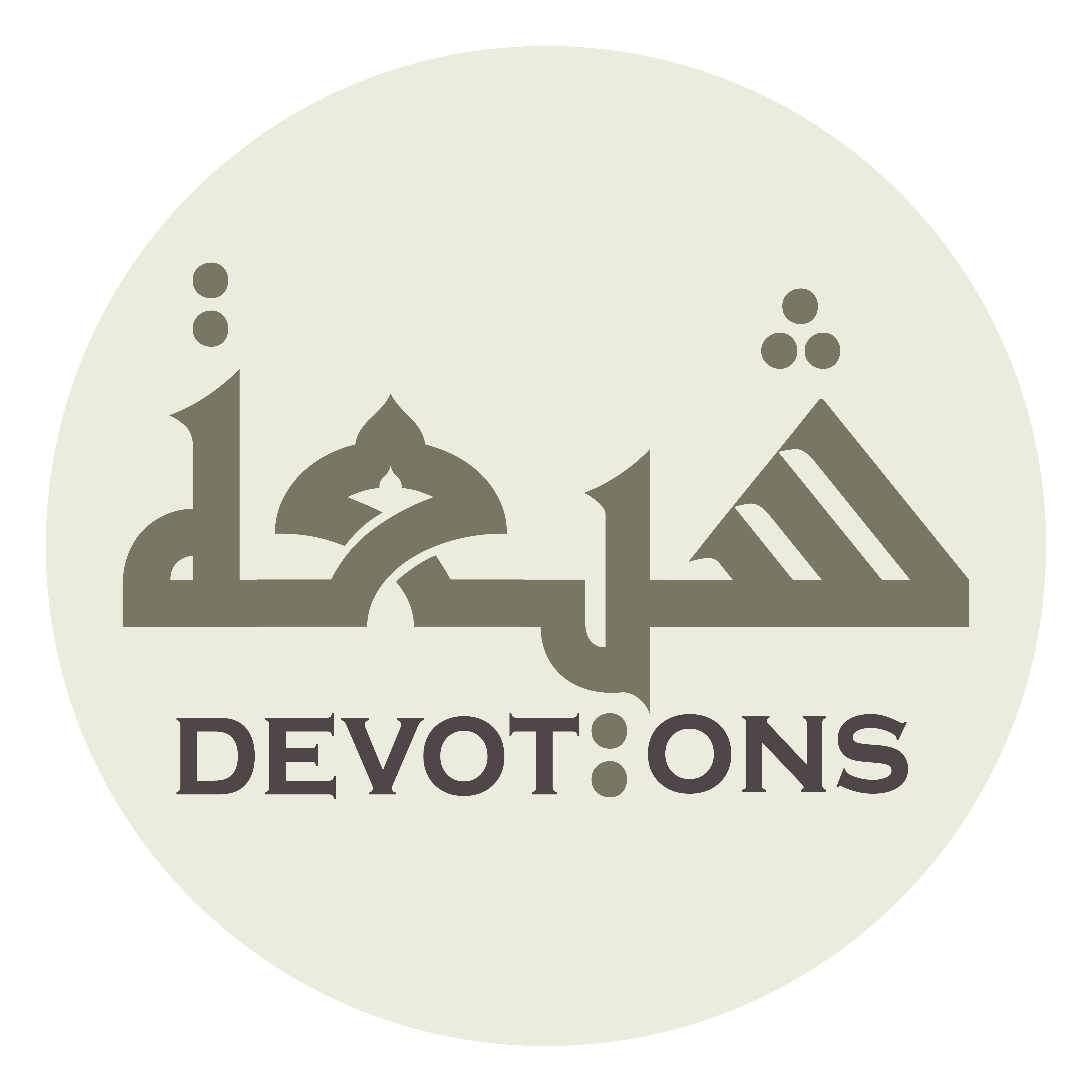 فَإِذَا بَلَّغْتَنَاهُ فَأَعِنَّا عَلَى تَنَاوُلِ

fa-idhā ballaghtanāhu fa-a`innā `alā tanāwul

Once You hast made us reach it, help us perform
Dua 45 - Sahifat Sajjadiyyah
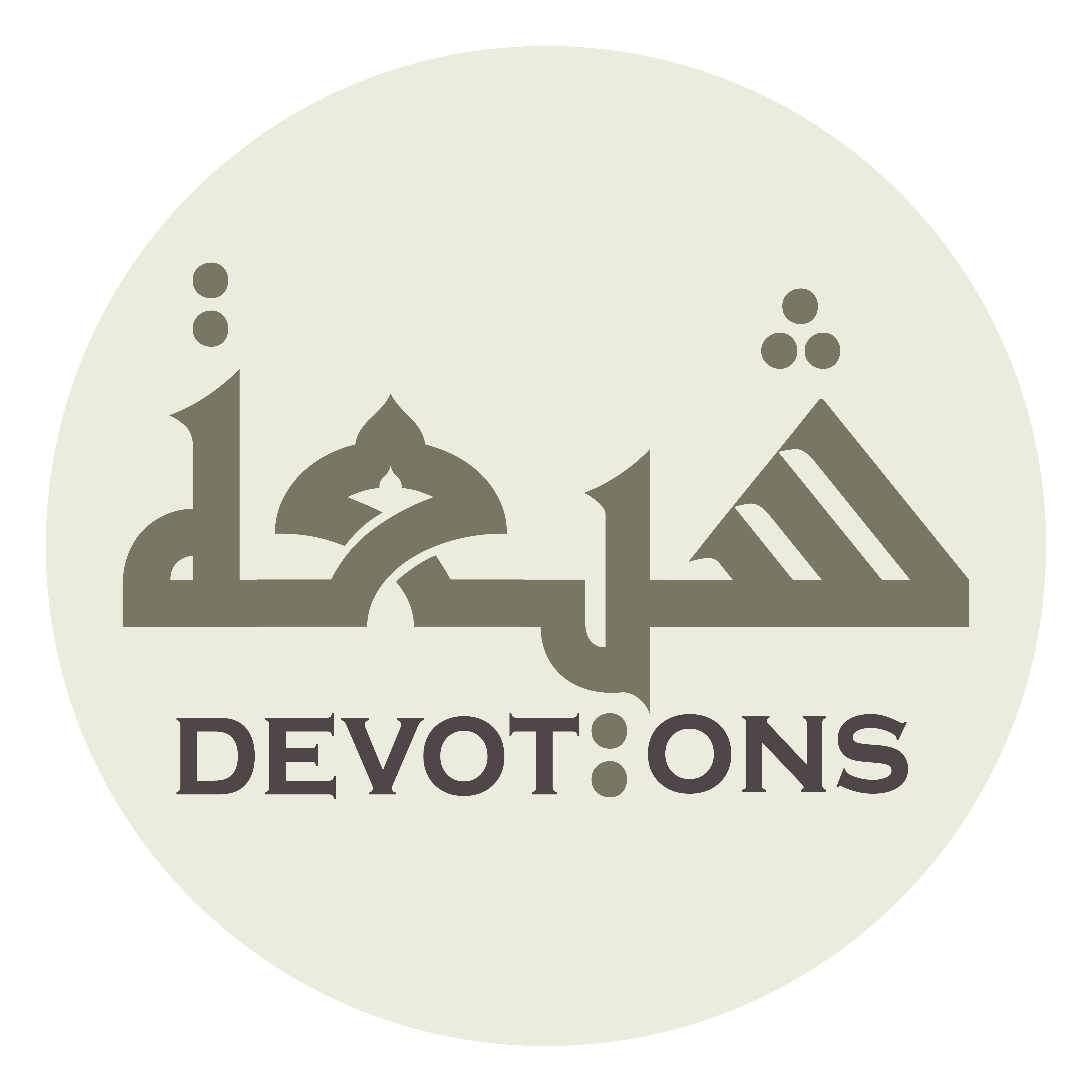 مَا أَنْتَ أَهْلُهُ مِنَ الْعِبَادَةِ

mā anta ahluhu minal `ibādah

the worship of which You art worthy,
Dua 45 - Sahifat Sajjadiyyah
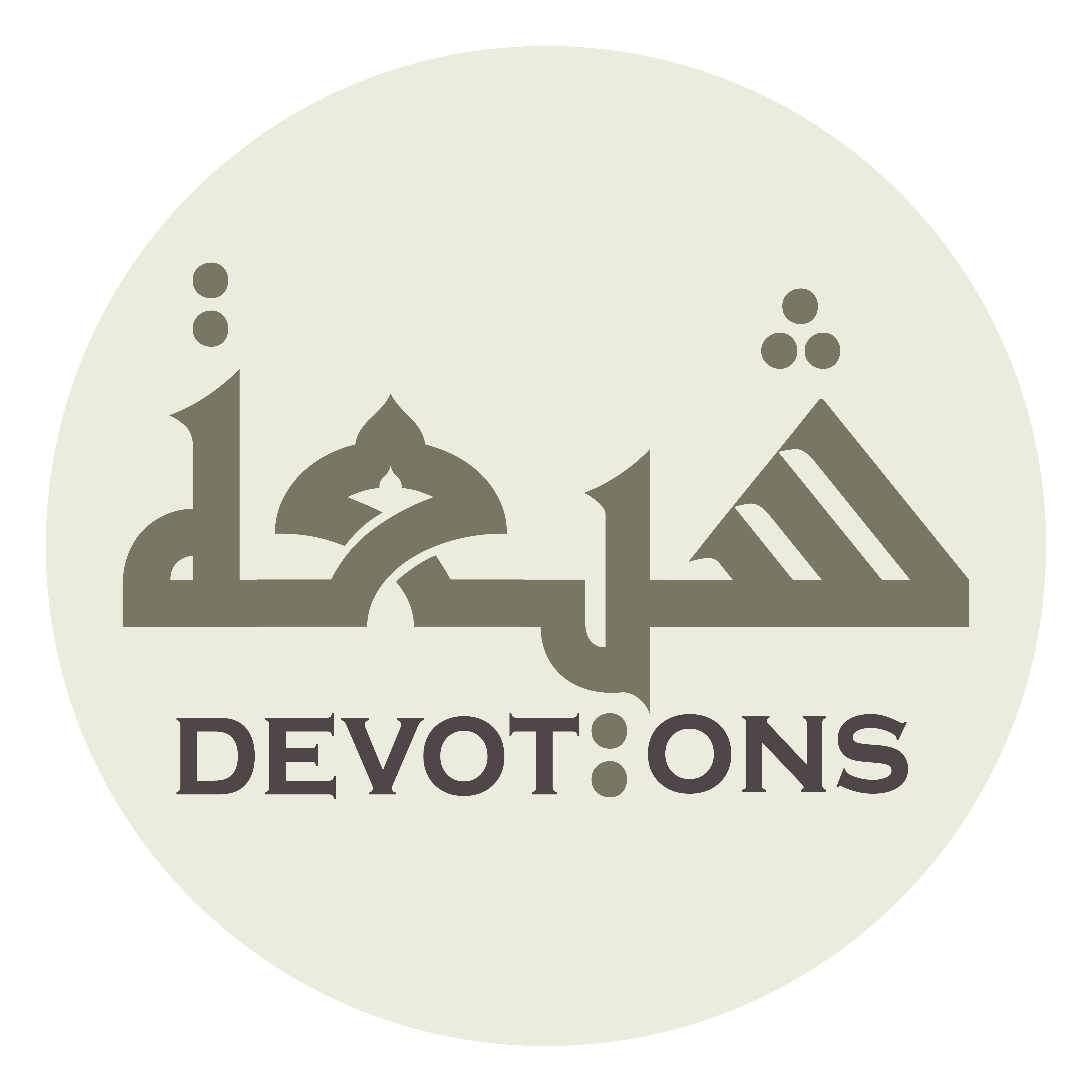 وَ أَدِّنَا إِلَى الْقِيَامِ بِمَا يَسْتَحِقُّهُ مِنَ الطَّاعَةِ

wa addinā ilal qiyāmi bimā yastaḥiqquhu minaṭ ṭā`ah

cause us to undertake the obedience which You deservest,
Dua 45 - Sahifat Sajjadiyyah
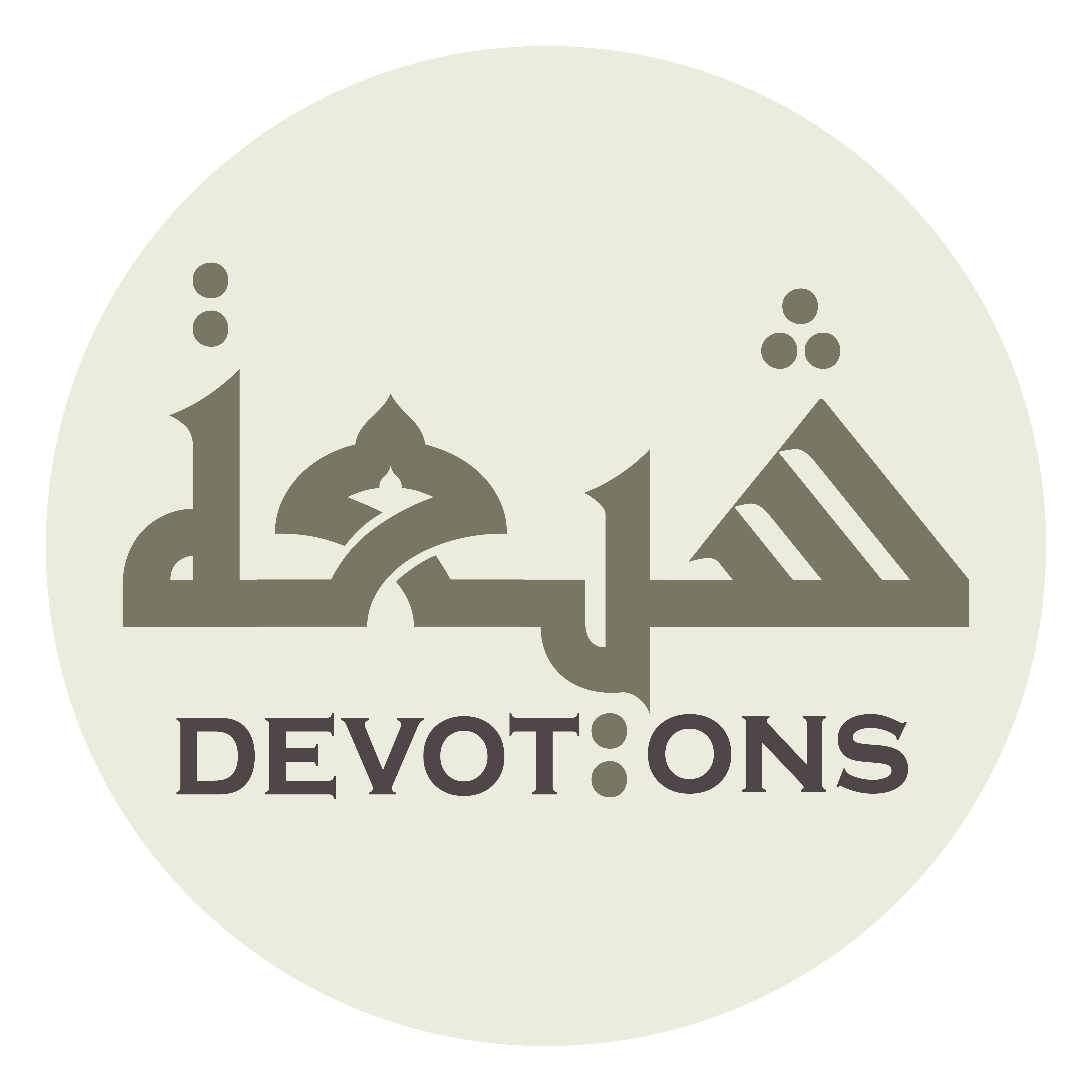 وَ أَجْرِ لَنَا مِنْ صَالِحِ الْعَمَلِ

wa ajri lanā min ṣāliḥil `amal

and grant us righteous works
Dua 45 - Sahifat Sajjadiyyah
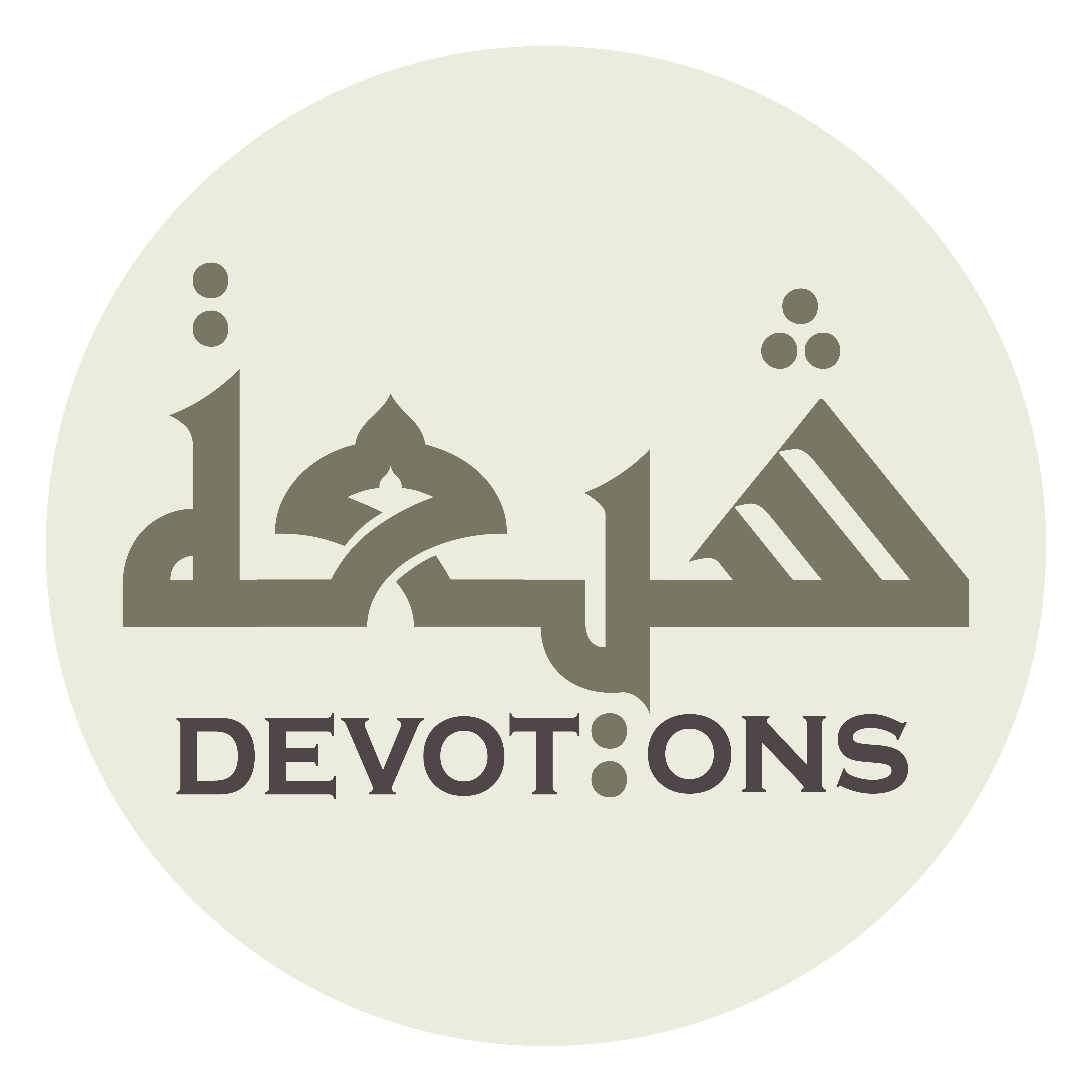 مَا يَكُونُ دَرَكًا لِحَقِّكَ فِيْ الشَّهْرَيْنِ مِنْ شُهُورِ الدَّهْرِ

mā yakūnu darakan liḥaqqika fish shahrayni min shuhūrid dahr

that we may fulfil Your right in these two months of the months of time.
Dua 45 - Sahifat Sajjadiyyah
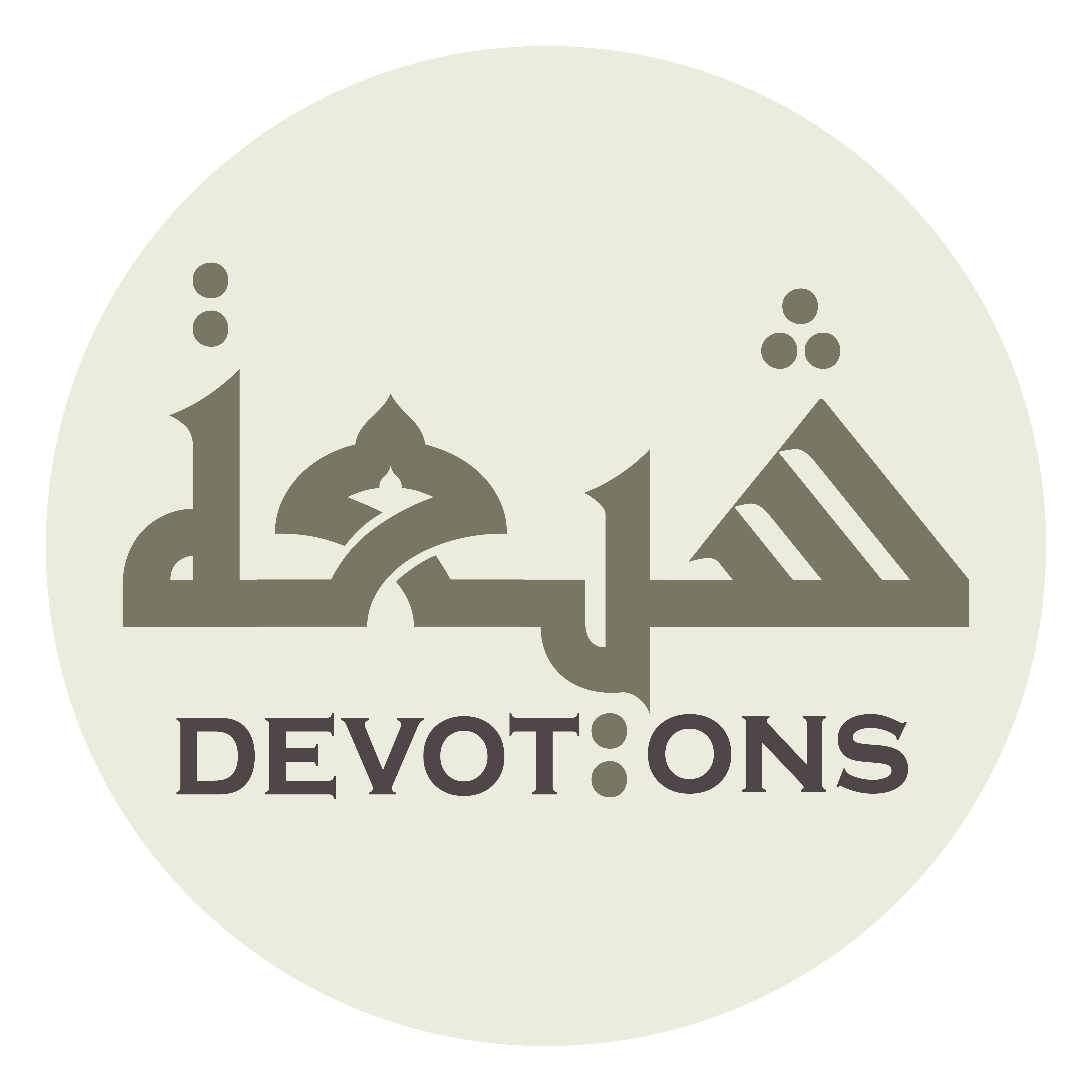 اَللَّهُمَّ وَ مَا أَلْمَمْنَا بِهِ فِيْ شَهْرِنَا هَذَا مِنْ لَمَمٍ أَوْ إِثْمٍ

allāhumma wa mā almamnā bihi fī shahrinā hadhā min lamamin aw ithm

O God, as for the small and large sins which we have committed in this our month,
Dua 45 - Sahifat Sajjadiyyah
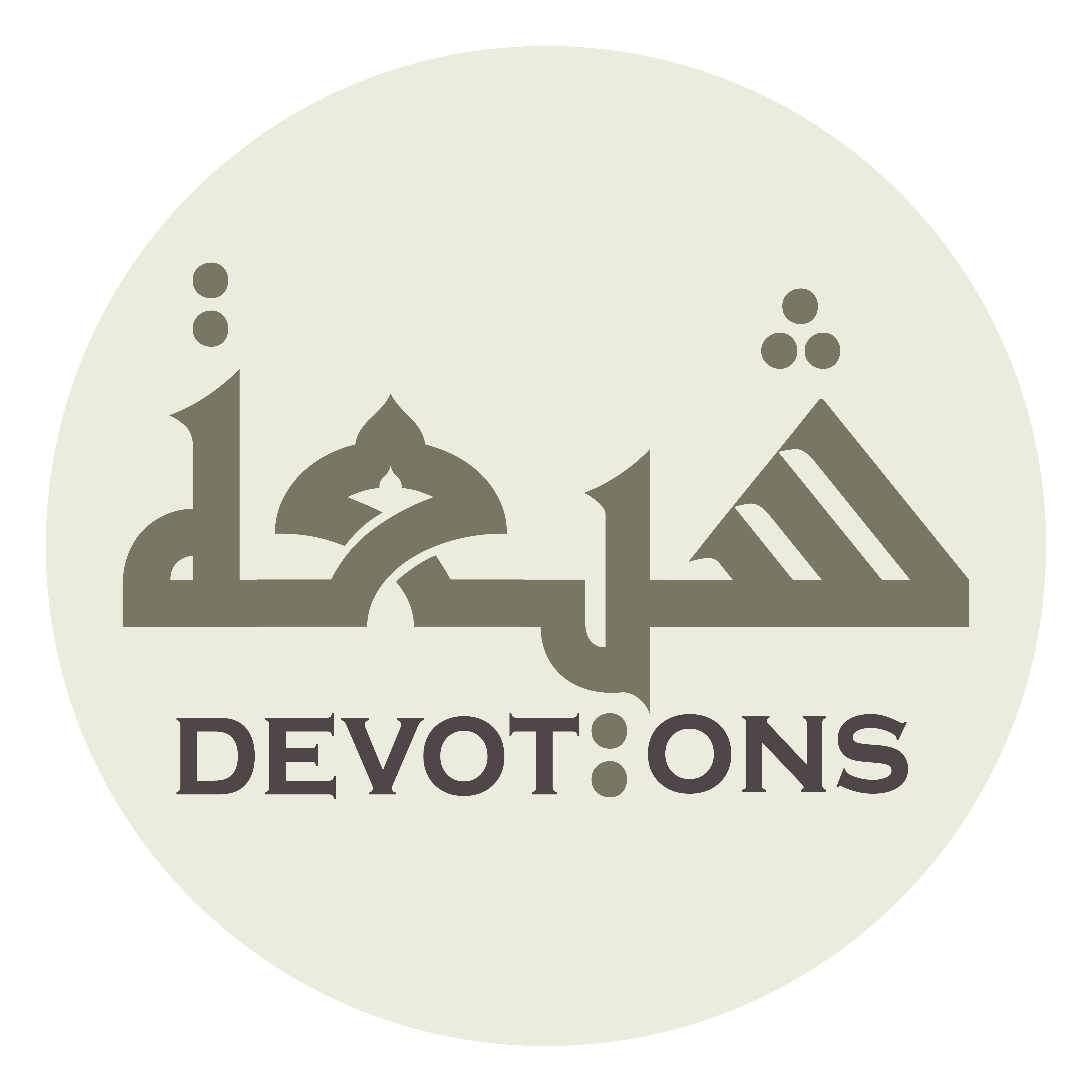 أَوْ وَاقَعْنَا فِيهِ مِنْ ذَنْبٍ وَ اكْتَسَبْنَا فِيهِ مِنْ خَطِيئَةٍ

aw wāqa`nā fīhi min dhanbin waktasabnā fīhi min khaṭī-ah

the misdeeds into which we have fallen, and the offenses which we have earned
Dua 45 - Sahifat Sajjadiyyah
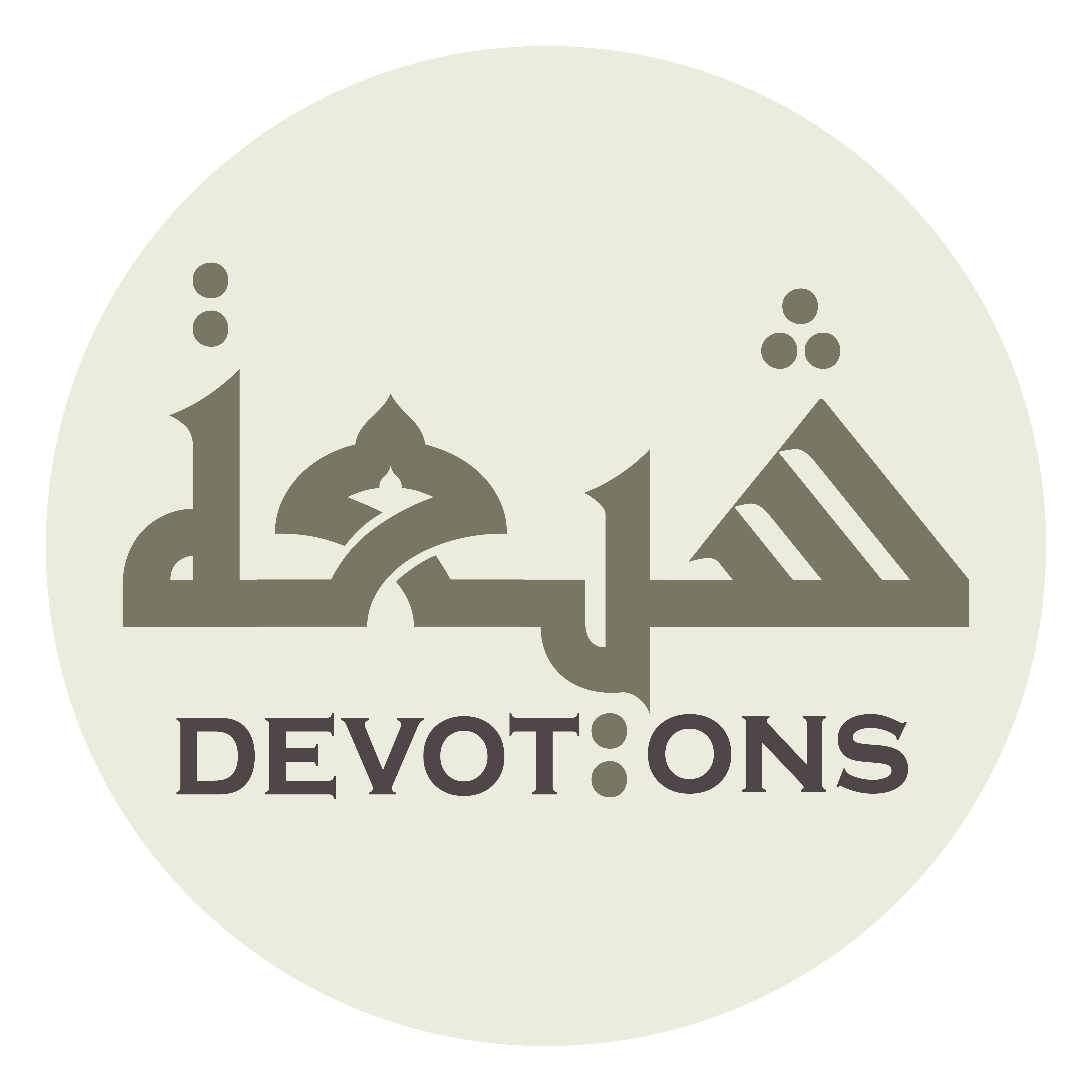 عَلَى تَعَمُّدٍ مِنَّا أَوْ عَلَى نِسْيَانٍ ظَلَمْنَا فِيهِ أَنْفُسَنَا أَوِ انْتَهَكْنَا بِهِ حُرْمَةً مِنْ غَيْرِنَا

`alā ta`ammudin minnā aw `alā nisyānin ẓalamnā fīhi anfusanā awintahaknā bihi ḥur-matan min ghayrinā

purposefully or in forgetfulness, wronging ourselves thereby or violating the respect due to others,
Dua 45 - Sahifat Sajjadiyyah
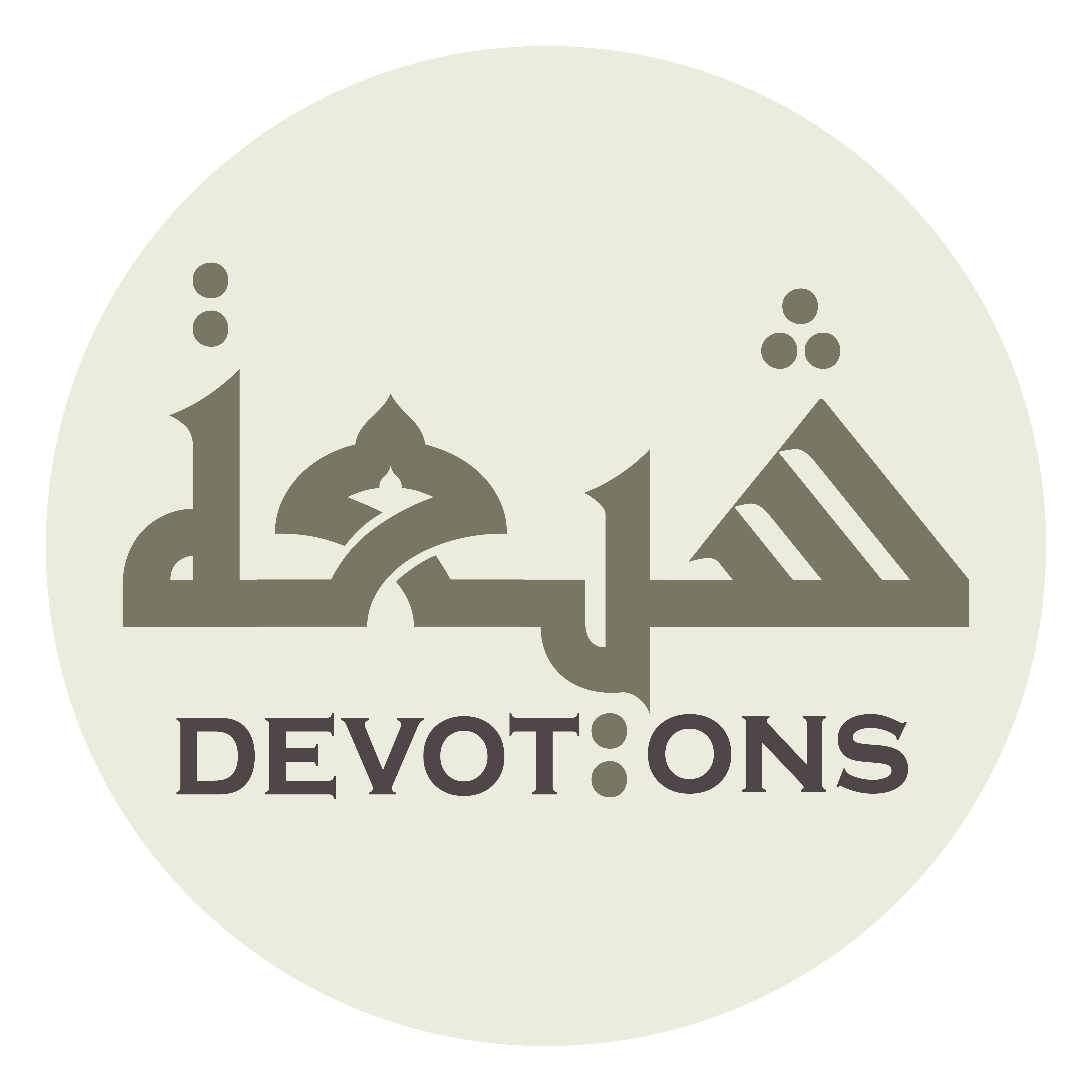 فَصَلِّ عَلَى مُحَمَّدٍ وَ آلِهِ وَ اسْتُرْنَا بِسِتْرِكَ

faṣalli `alā muḥammadin wa-ālihi wastur-nā bisitrik

bless Muhammad and his Household, cover us over with Your covering,
Dua 45 - Sahifat Sajjadiyyah
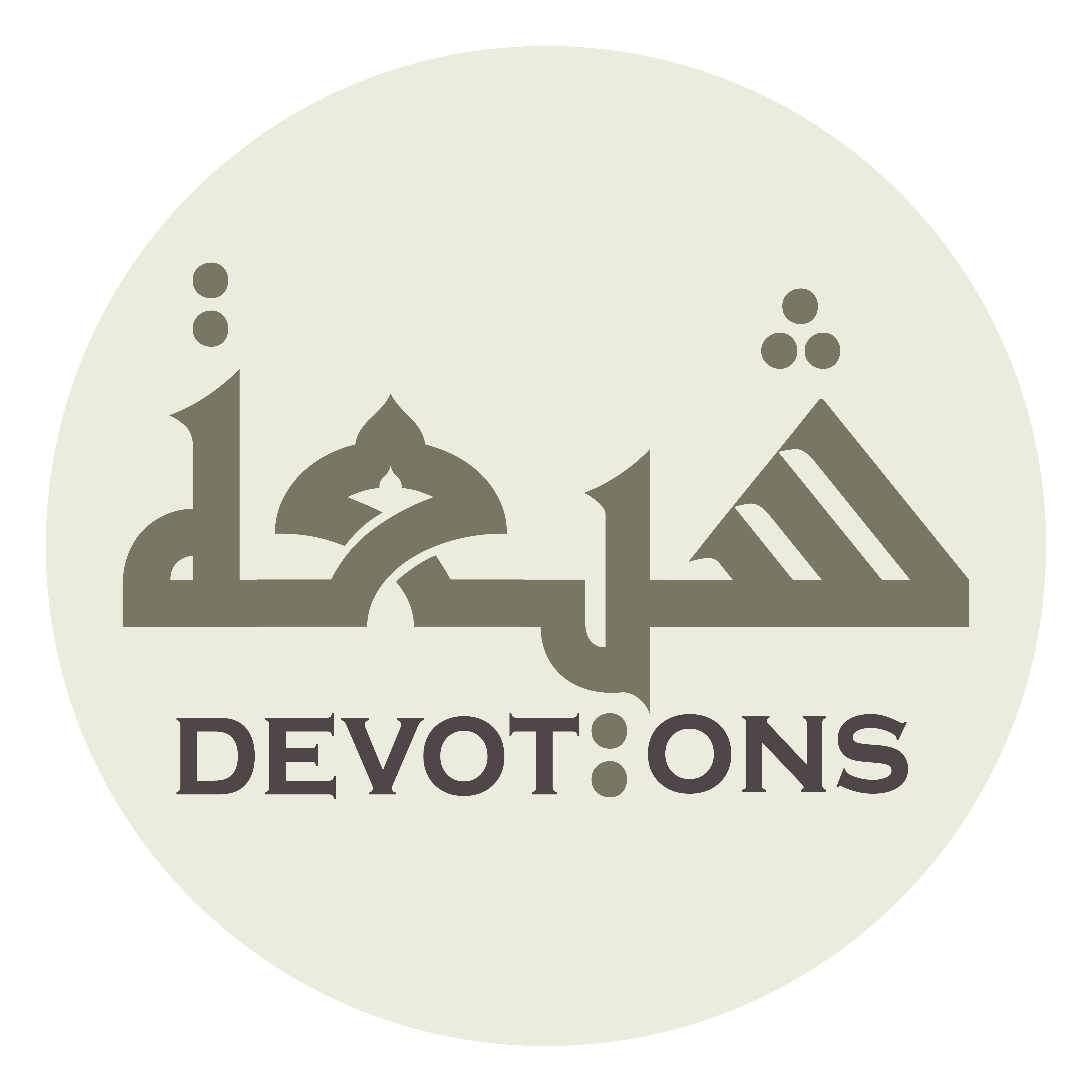 وَ اعْفُ عَنَّا بِعَفْوِكَ

wa`fu `annā bi`afwik

pardon us through Your pardoning,
Dua 45 - Sahifat Sajjadiyyah
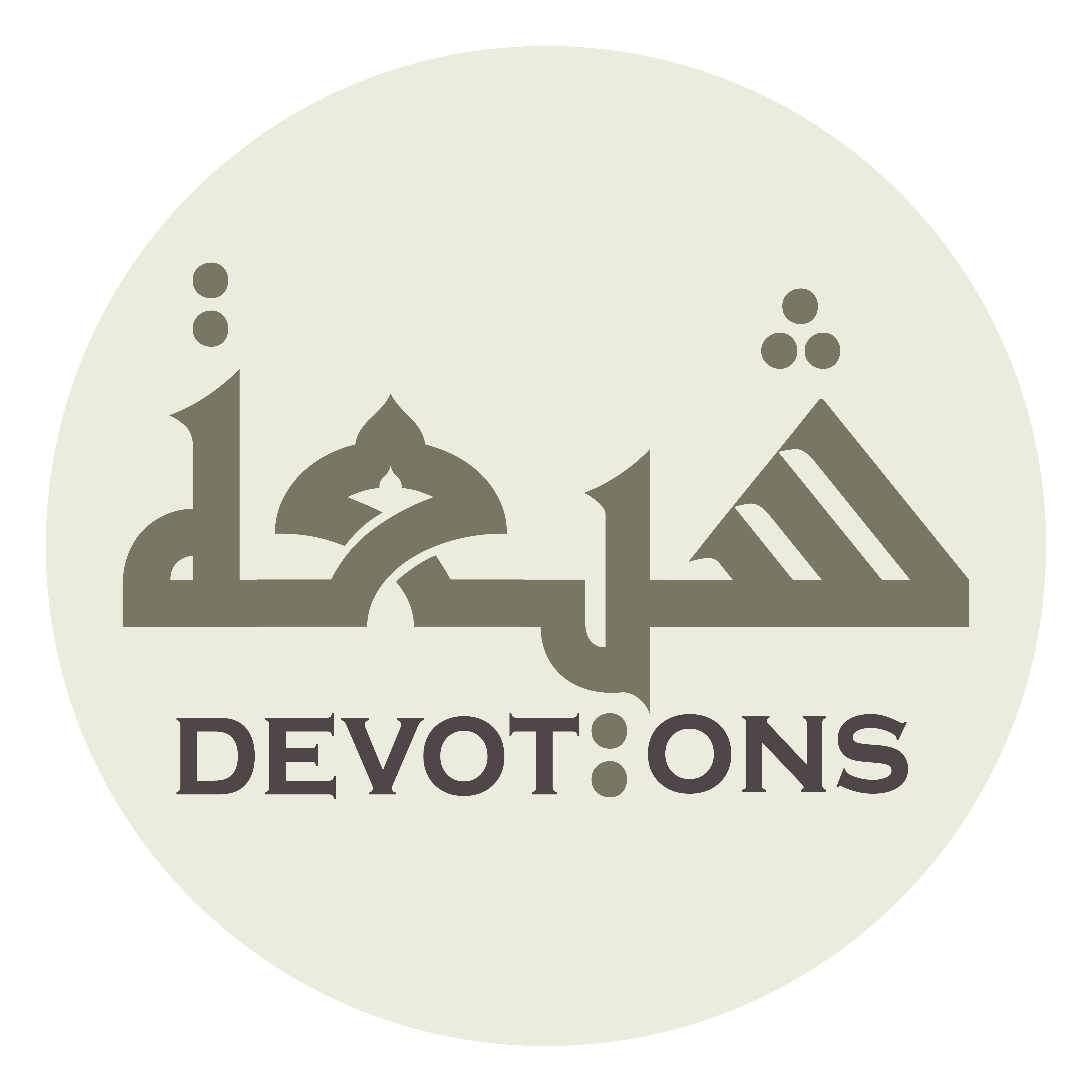 وَ لَا تَنْصِبْنَا فِيهِ لِأَعْيُنِ الشَّامِتِينَ

wa lā tanṣibnā fīhi li-a`yunish shāmitīn

place us not before the eyes of the gloaters because of that,
Dua 45 - Sahifat Sajjadiyyah
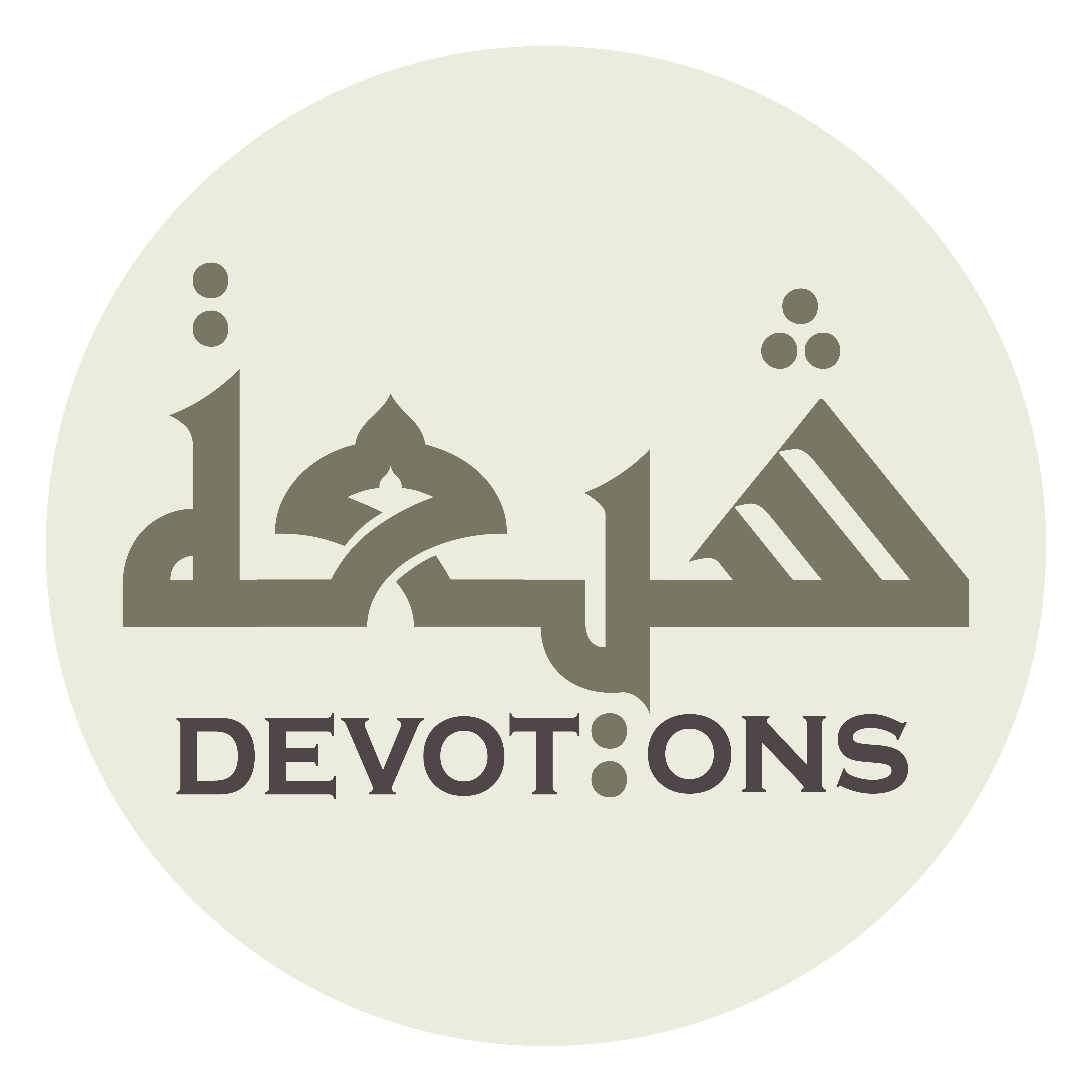 وَ لَا تَبْسُطْ عَلَيْنَا فِيهِ أَلْسُنَ الطَّاعِنِيْنَ

wa lā tabsuṭ `alaynā fīhi alsunaṭ ṭā`inīn

stretch not toward us the tongues of the defamers,
Dua 45 - Sahifat Sajjadiyyah
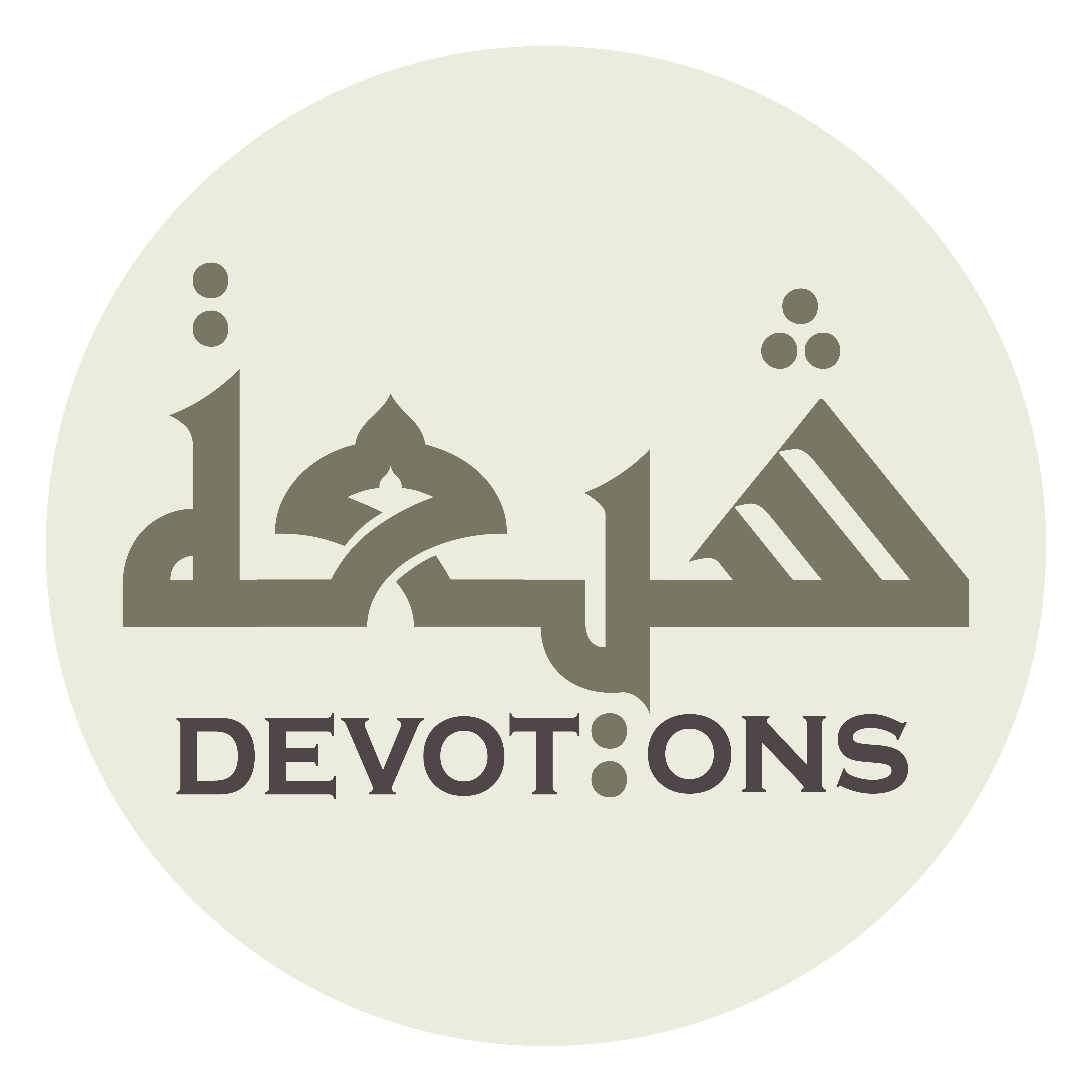 وَ اسْتَعْمِلْنَا بِمَا يَكُونُ حِطَّةً وَ كَفَّارَةً

wasta`milnā bimā yakūnu ḥiṭṭatan wa kaffārah

and employ us in that which will alleviate and expiate
Dua 45 - Sahifat Sajjadiyyah
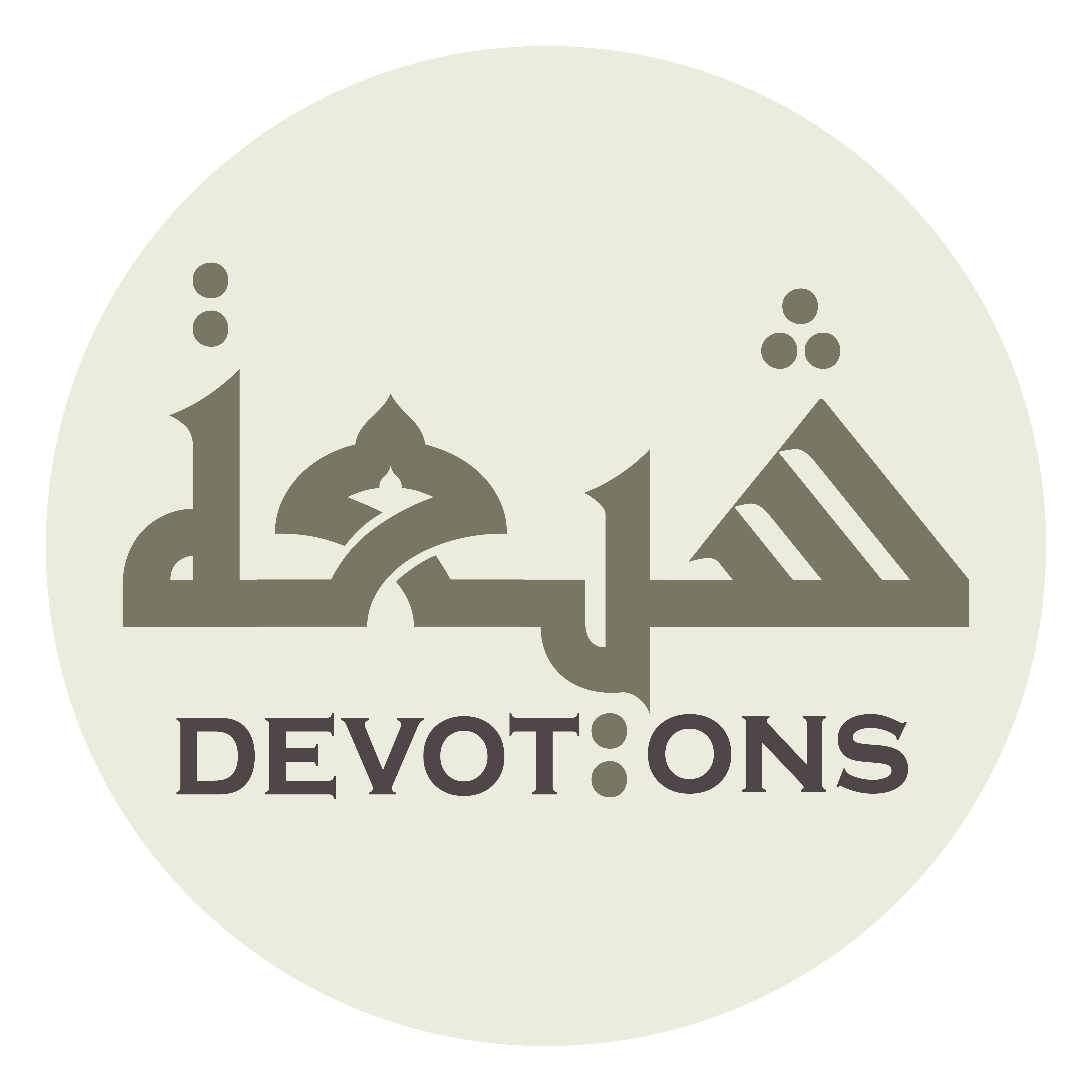 لِمَا أَنْكَرْتَ مِنَّا فِيهِ بِرَأْفَتِكَ الَّتِيْ لَا تَنْفَدُ

limā ankar-ta minnā fīhi bira-fatikal latī lā tanfad

whatever You disapprovest from us within it through Your clemency which does not run out,
Dua 45 - Sahifat Sajjadiyyah
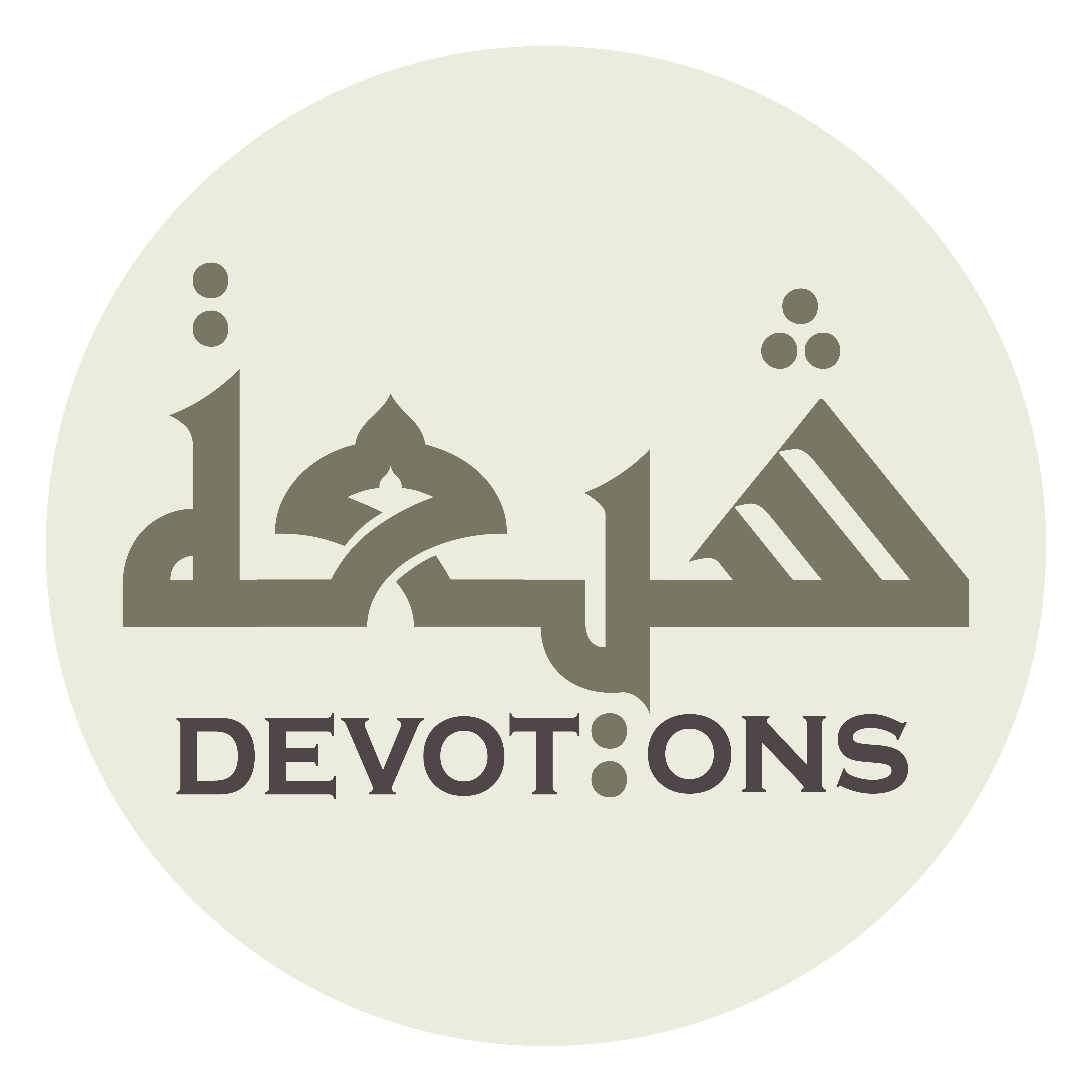 وَ فَضْلِكَ الَّذِيْ لَا يَنْقُصُ

wa faḍlikal ladhī lā yanquṣ

and Your bounty which does not diminish!
Dua 45 - Sahifat Sajjadiyyah
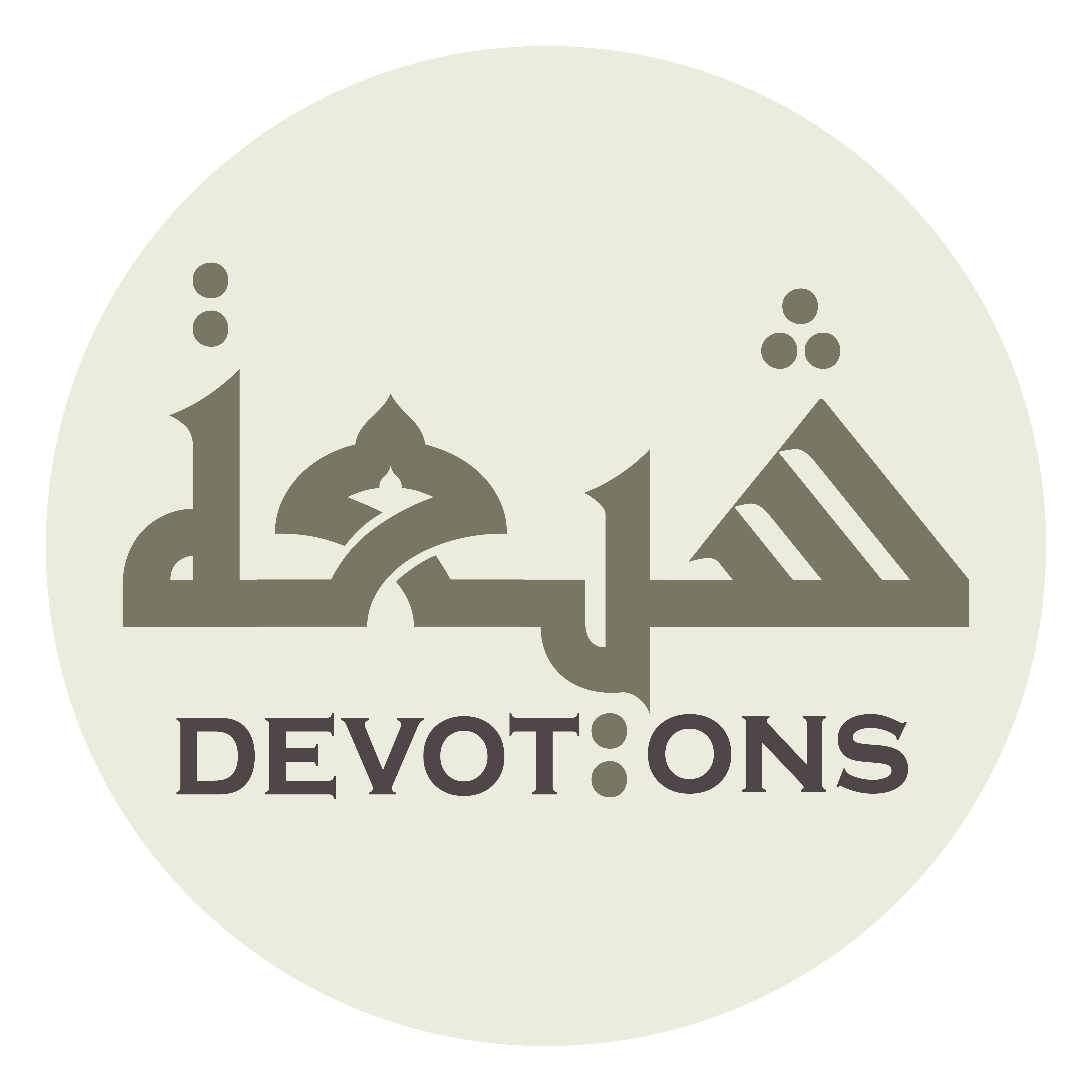 اَللَّهُمَّ صَلِّ عَلَى مُحَمَّدٍ وَ آلِهِ

allāhumma ṣalli `alā muḥammadin wa-ālih

O God, bless Muhammad and his Household,
Dua 45 - Sahifat Sajjadiyyah
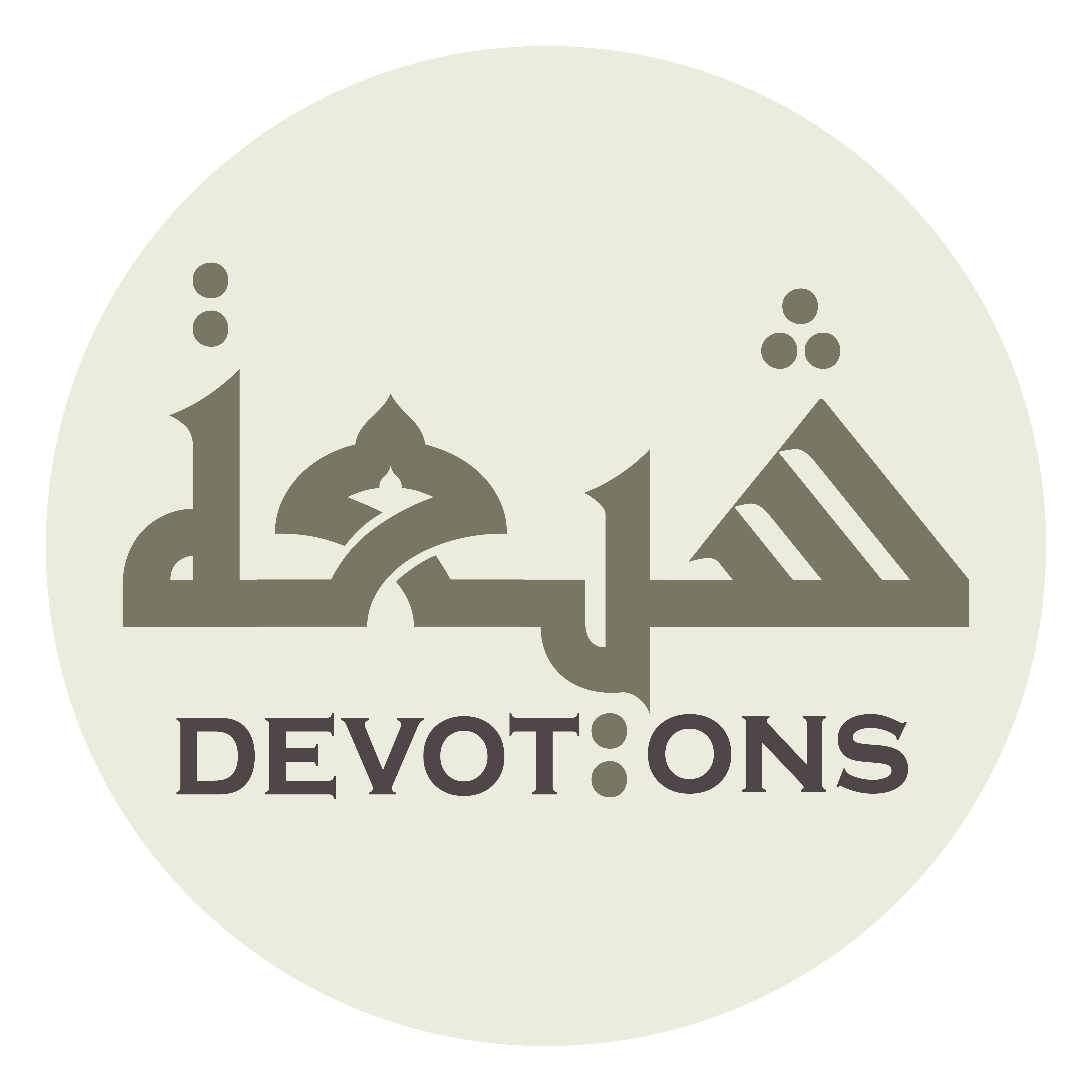 وَ اجْبُرْ مُصِيبَتَنَا بِشَهْرِنَا

wajbur muṣībatanā bishahrinā

redress our being afflicted by our month,
Dua 45 - Sahifat Sajjadiyyah
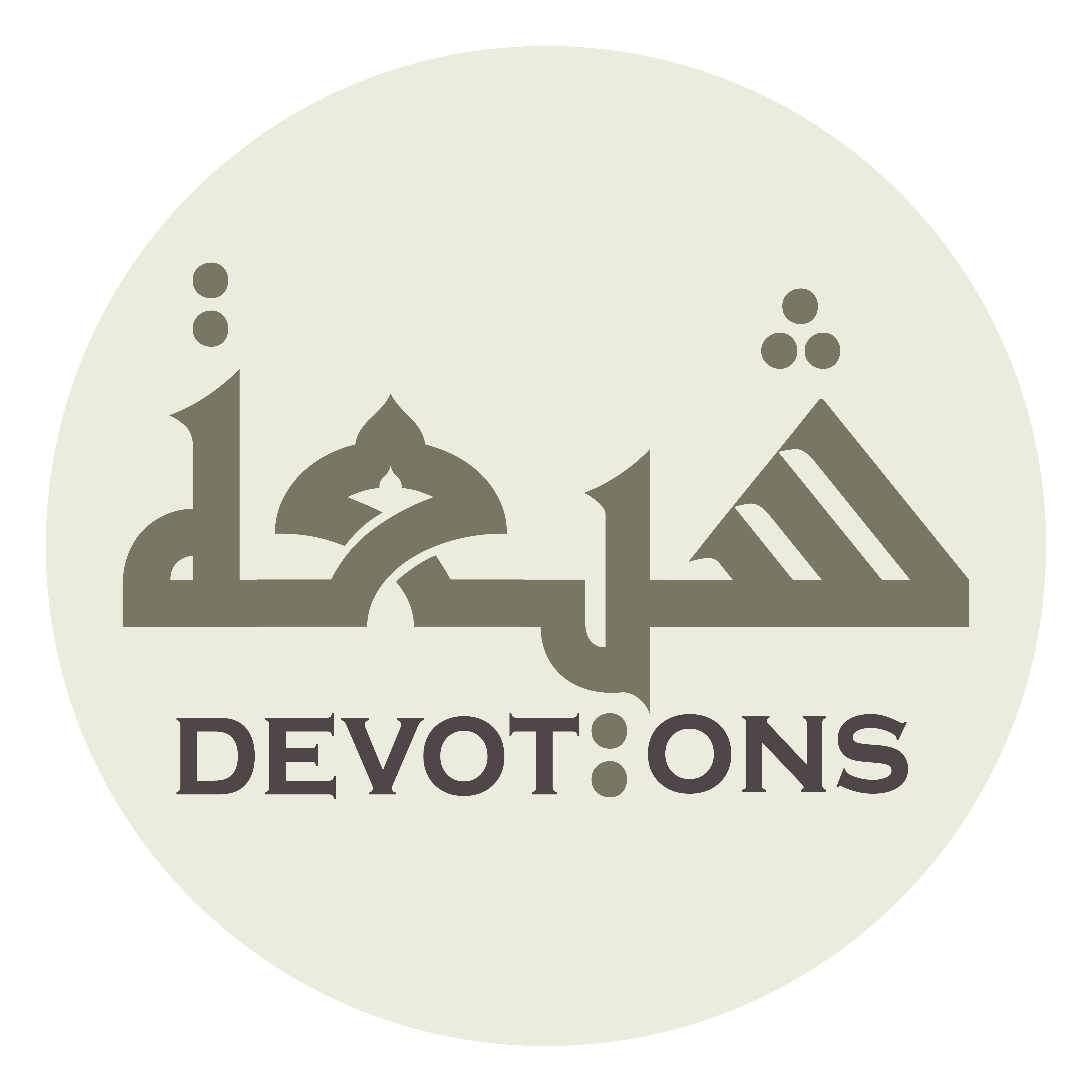 وَ بَارِكْ لَنَا فِيْ يَوْمِ عِيدِنَا وَ فِطْرِنَا

wa bārik lanā fī yawmi `īdinā wa fiṭrinā

bless us in this day of our festival and our fast-breaking,
Dua 45 - Sahifat Sajjadiyyah
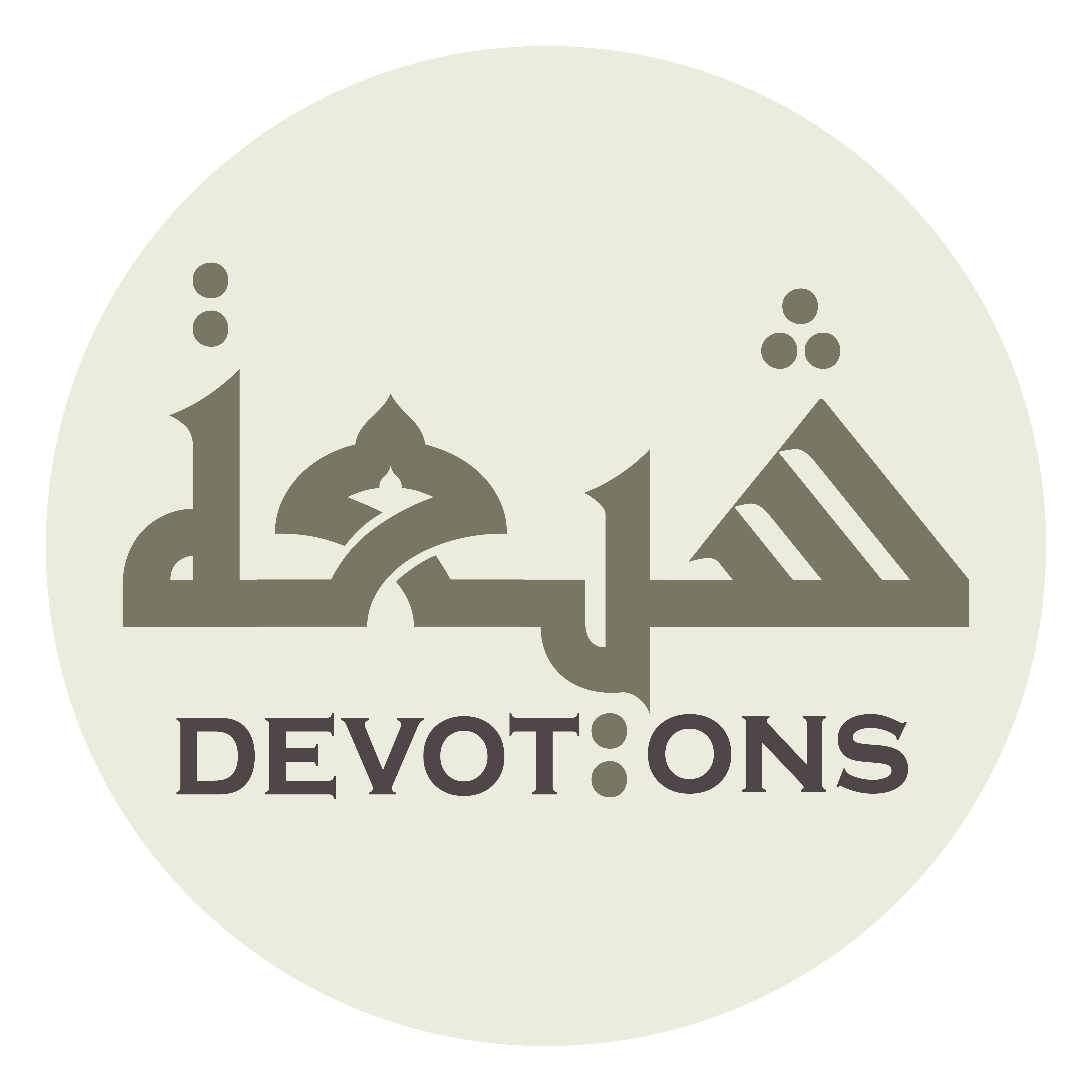 وَ اجْعَلْهُ مِنْ خَيْرِ يَوْمٍ مَرَّ عَلَيْنَا أَجْلَبِهِ لِعَفْوٍ وَ أَمْحَاهُ لِذَنْبٍ

waj`alhu min khayri yawmin marra `alaynā ajlabihi li`afwin wa amḥāhu lidhanb

make it one of the best of days that have passed over us, the greatest in attracting Your pardon, and the most effacing toward sins,
Dua 45 - Sahifat Sajjadiyyah
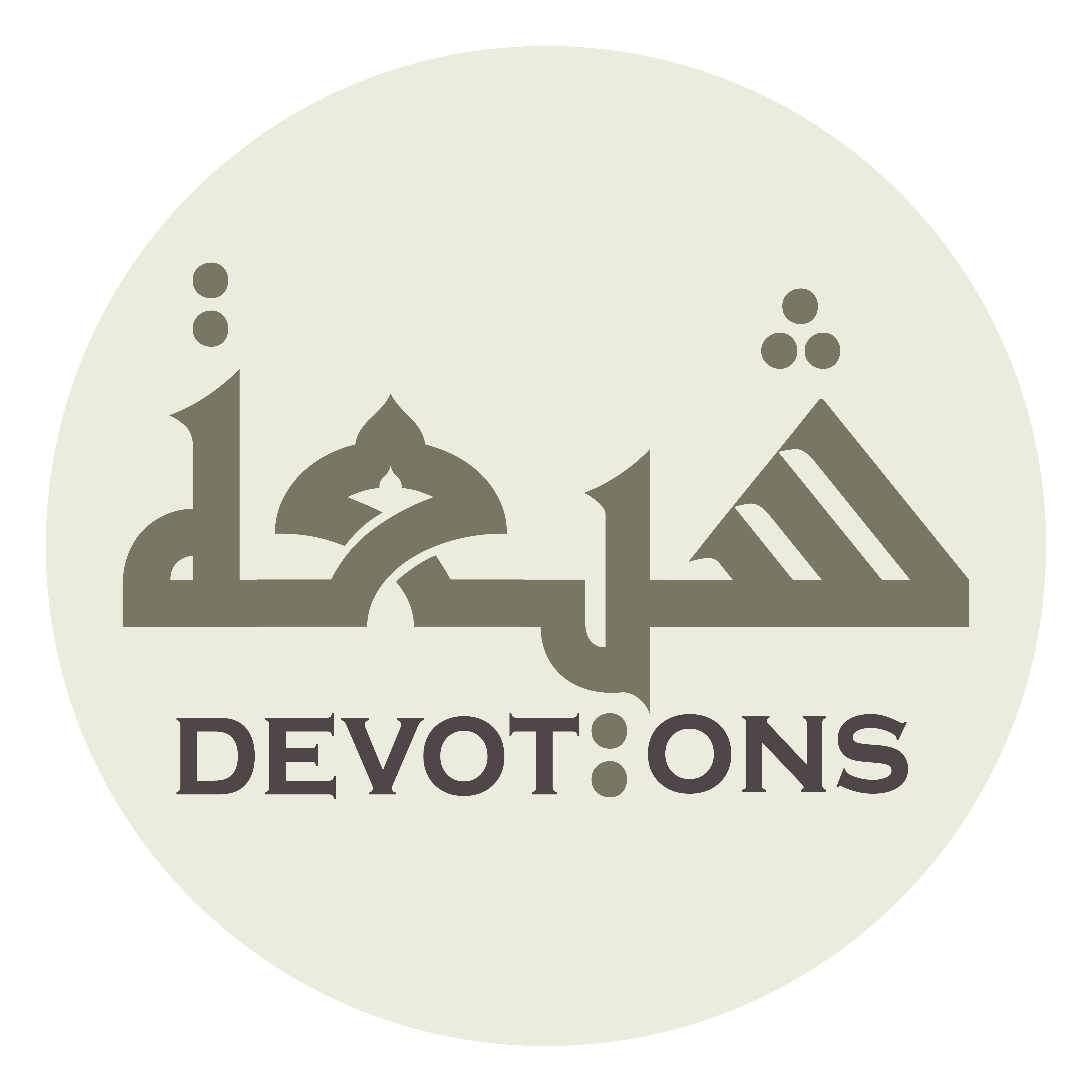 وَ اغْفِرْ لَنَا مَا خَفِيَ مِنْ ذُنُوبِنَا وَ مَا عَلَنَ

waghfir lanā mā khafiya min dhunūbinā wa mā `alan

and forgive us our sins, both the concealed and the public!
Dua 45 - Sahifat Sajjadiyyah
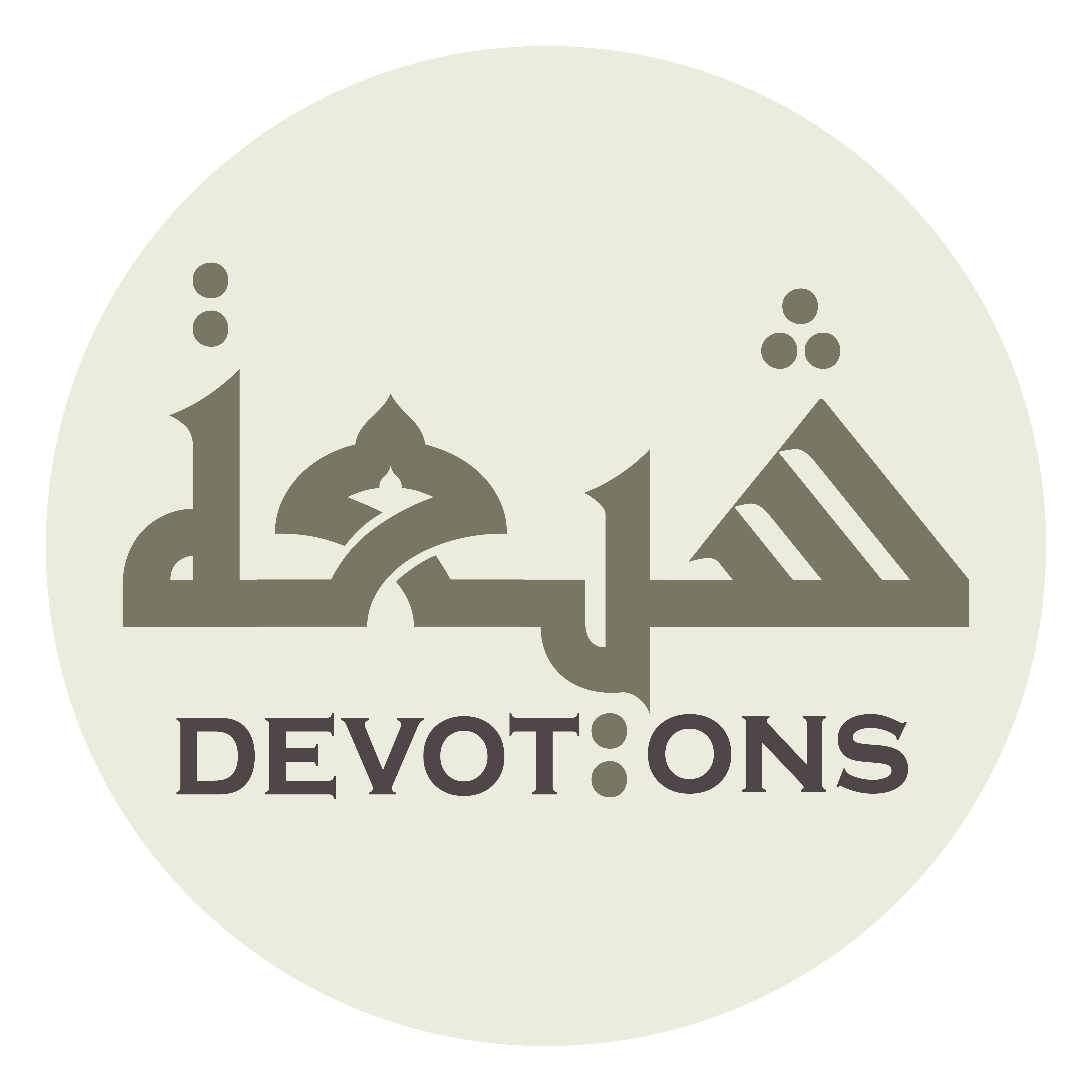 اَللَّهُمَّ اسْلَخْنَا بِانْسِلَاخِ هَذَا الشَّهْرِ مِنْ خَطَايَانَا

allāhummaslakhnā binsilākhi hadhash shahri min khaṭāyānā

O God, with the passing of this month make us pass forth from our offenses,
Dua 45 - Sahifat Sajjadiyyah
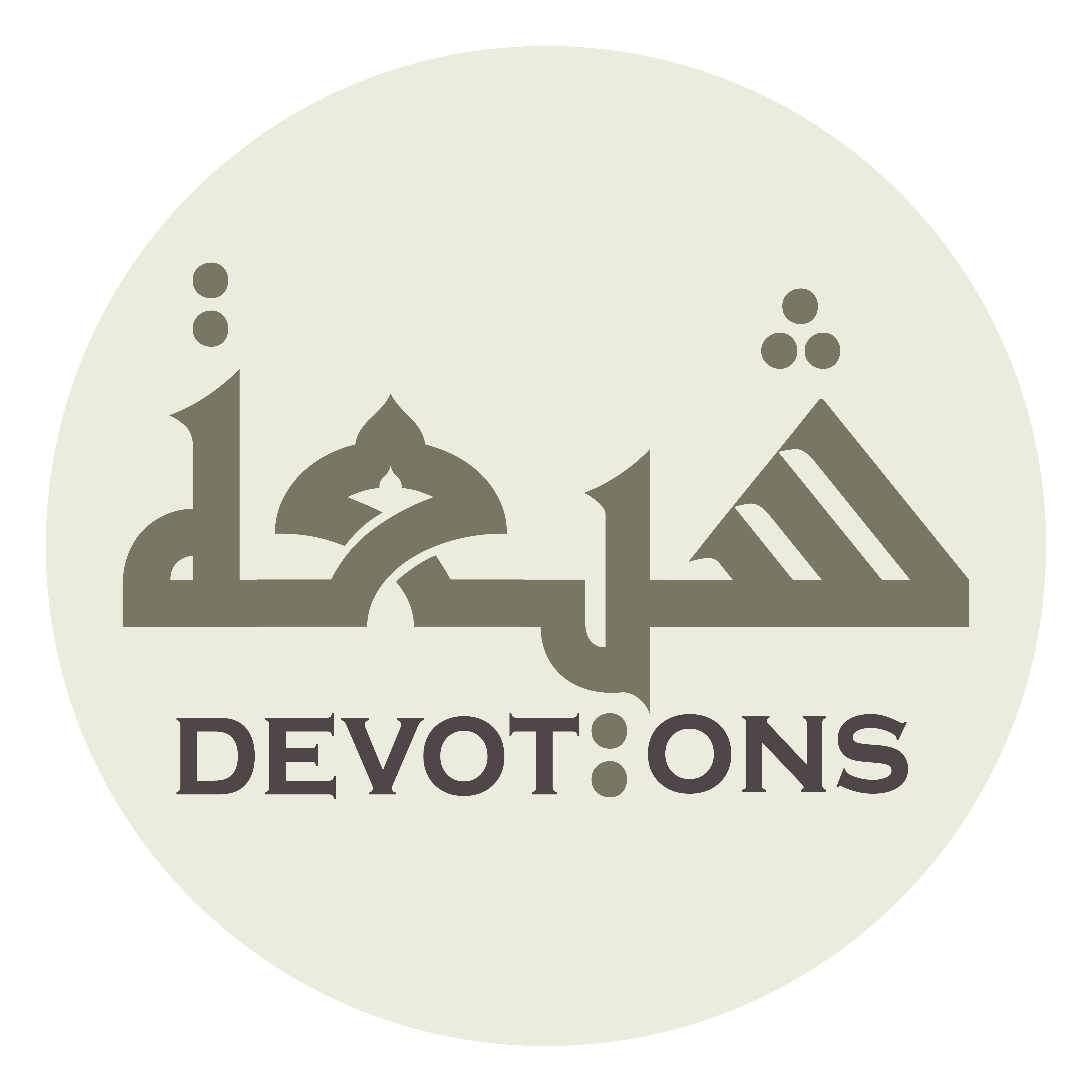 وَ أَخْرِجْنَا بِخُرُوجِهِ مِنْ سَيِّئَاتِنَا

wa akhrijnā bikhurūjihi min sayyi-ātinā

with its departure make us depart from our evil deeds,
Dua 45 - Sahifat Sajjadiyyah
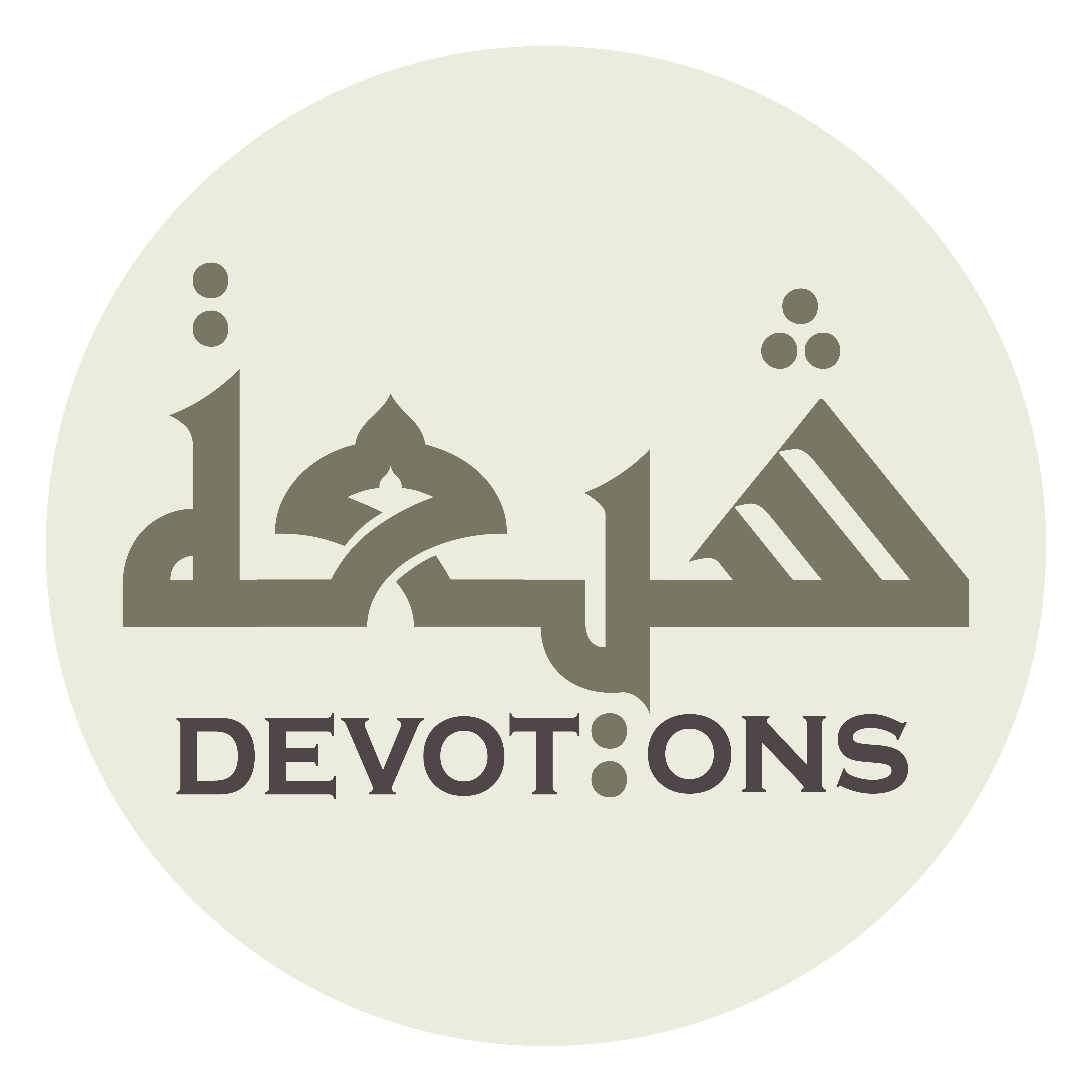 وَ اجْعَلْنَا مِنْ أَسْعَدِ أَهْلِهِ بِهِ

waj`alnā min as`adi ahlihi bih

and appoint us thereby among its most felicitous people,
Dua 45 - Sahifat Sajjadiyyah
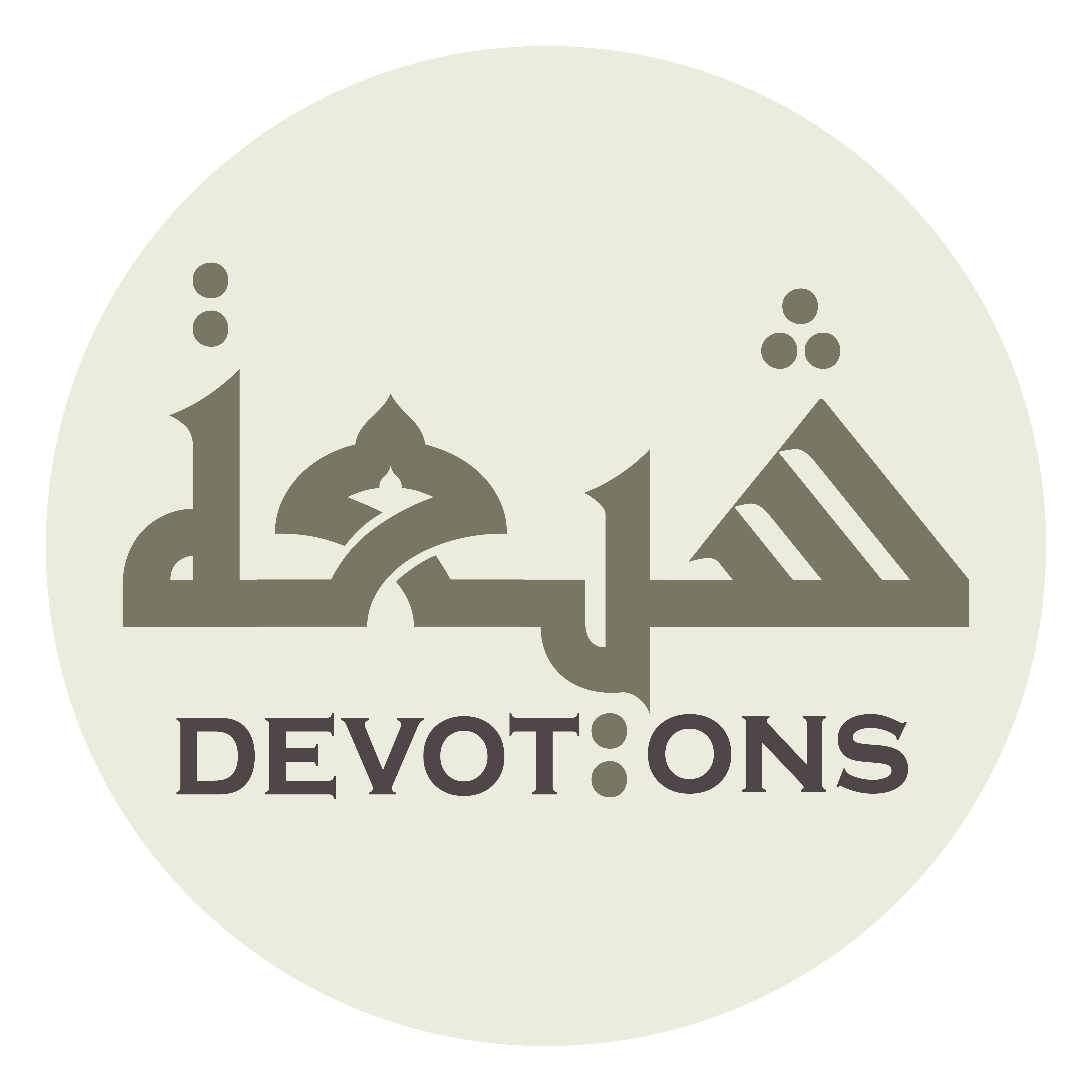 وَ أَجْزَلِهِمْ قِسْمًا فِيهِ وَ أَوْفَرِهِمْ حَظًّا مِنْهُ

wa ajzalihim qisman fīhi wa awfarihim ḥaẓẓan minh

the most plentiful of them in portion, and the fullest of them in share!
Dua 45 - Sahifat Sajjadiyyah
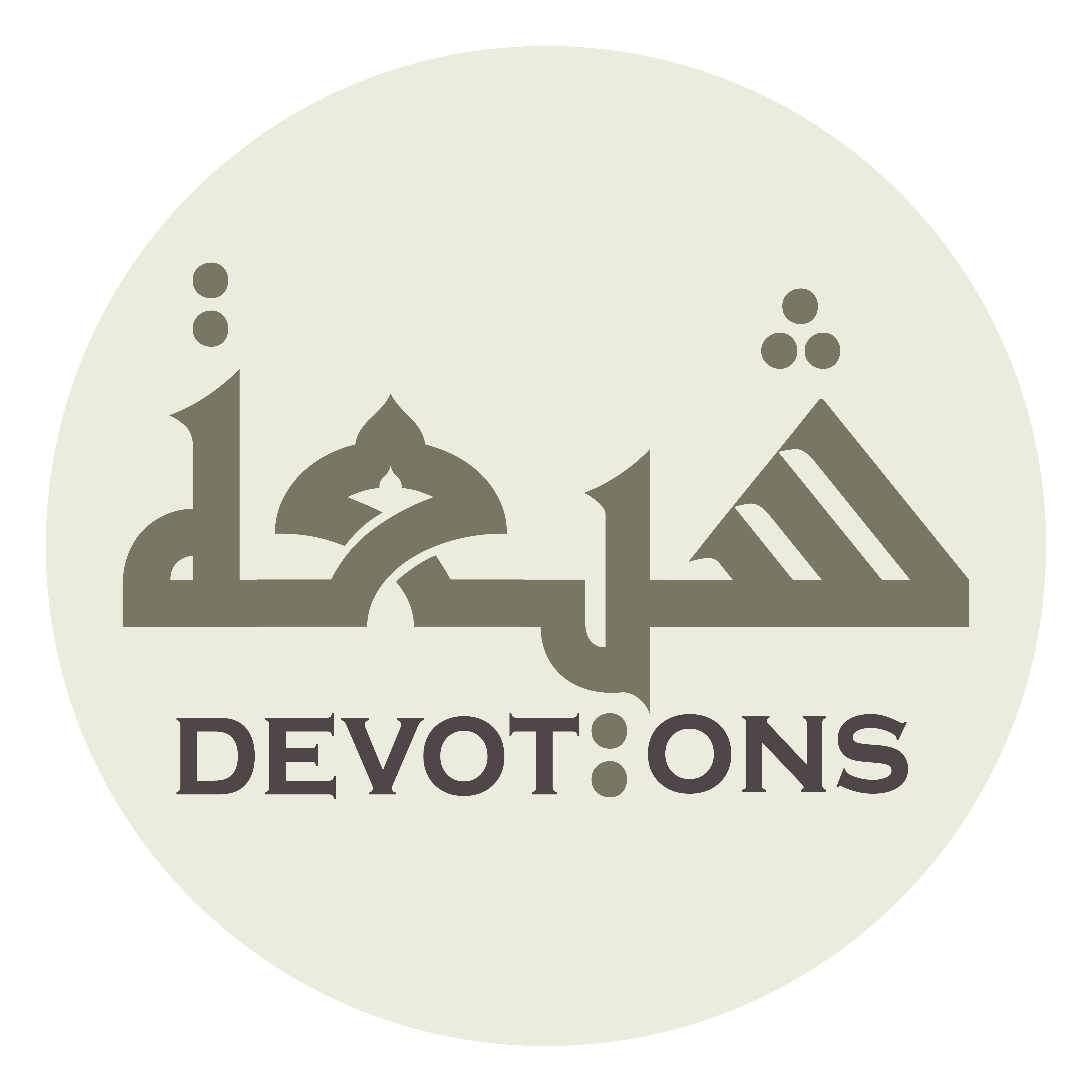 اَللَّهُمَّ وَ مَنْ رَعَى هَذَا الشَّهْرَ حَقَّ رِعَايَتِهِ

allāhumma wa man ra`ā hadhash shahra ḥaqqa ri`āyatih

O God, when any person observes this month as it should be observed,
Dua 45 - Sahifat Sajjadiyyah
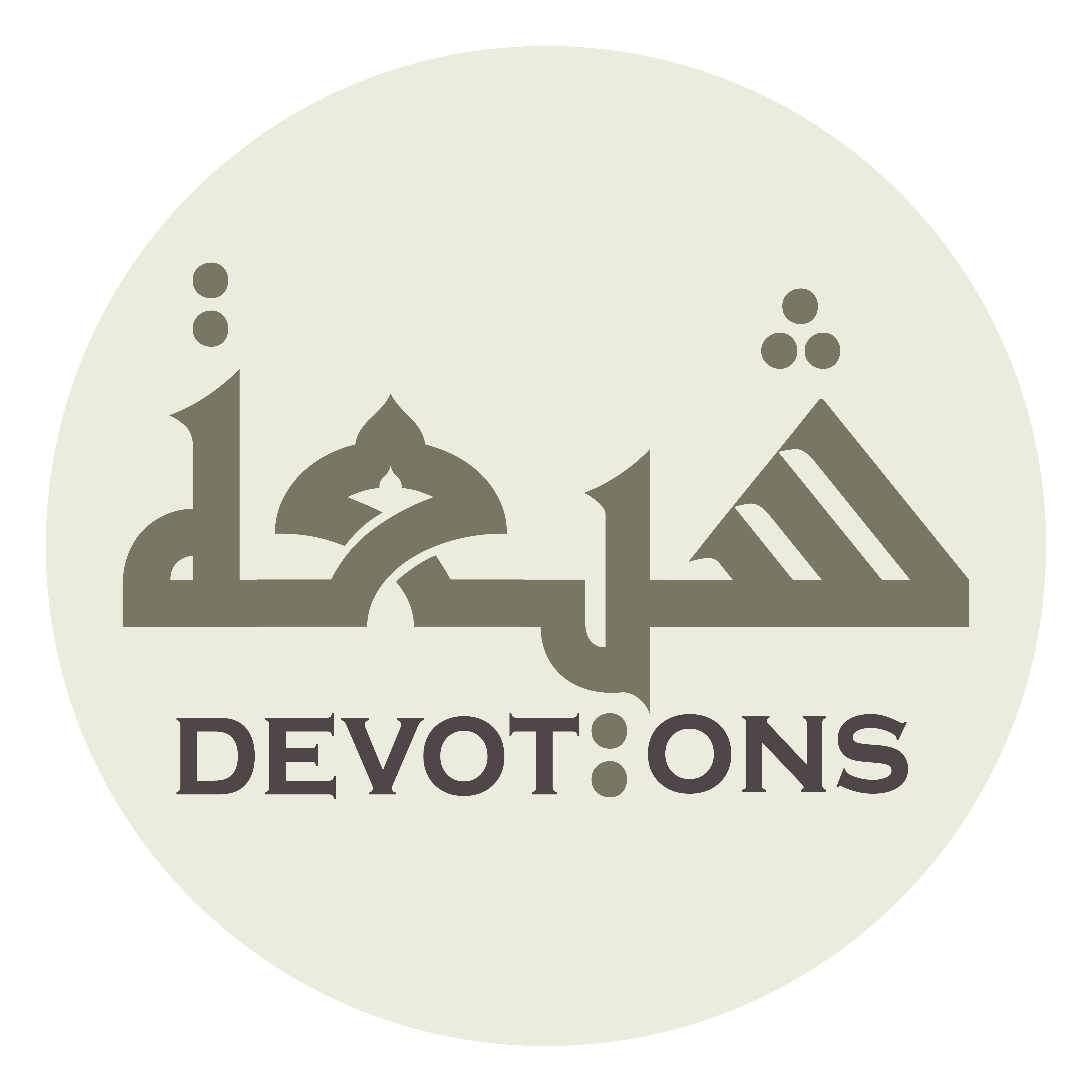 وَ حَفِظَ حُرْمَتَهُ حَقَّ حِفْظِهَا وَ قَامَ بِحُدُودِهِ حَقَّ قِيَامِهَا

wa ḥafiẓa ḥur-matahu ḥaqqa ḥifẓihā wa qāma biḥudūdihi ḥaqqa qiyāmihā

safeguards its inviolability as it should be safeguarded, attends to its bounds as they should be attended to,
Dua 45 - Sahifat Sajjadiyyah
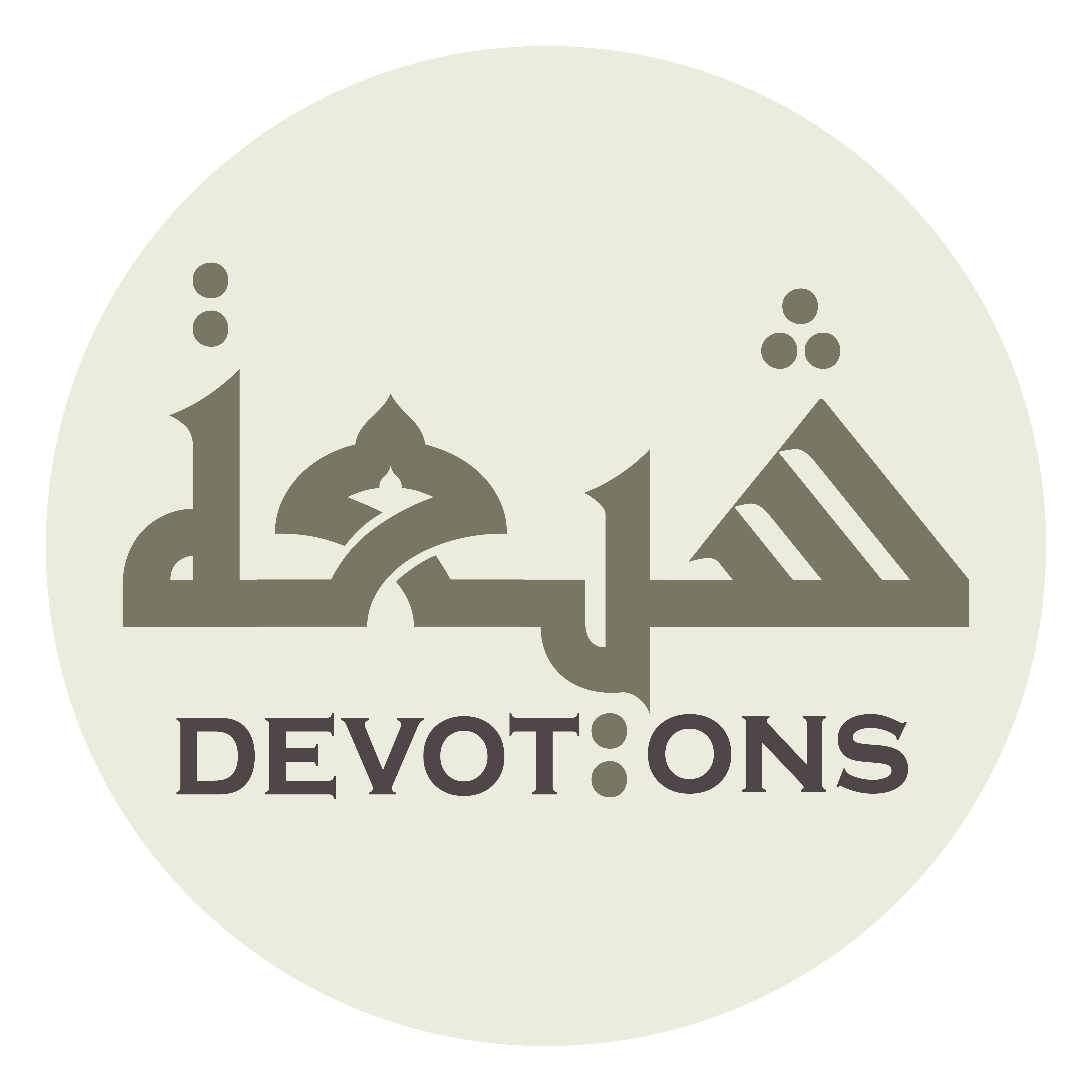 وَ اتَّقَى ذُنُوبَهُ حَقَّ تُقَاتِهَا أَوْ تَقَرَّبَ إِلَيْكَ بِقُرْبَةٍ

wattaqā dhunūbahu ḥaqqa tuqātihā aw taqarraba ilayka biqur-bah

fears its misdeeds as they should be feared, or seeks nearness to You with any act of nearness-seeking
Dua 45 - Sahifat Sajjadiyyah
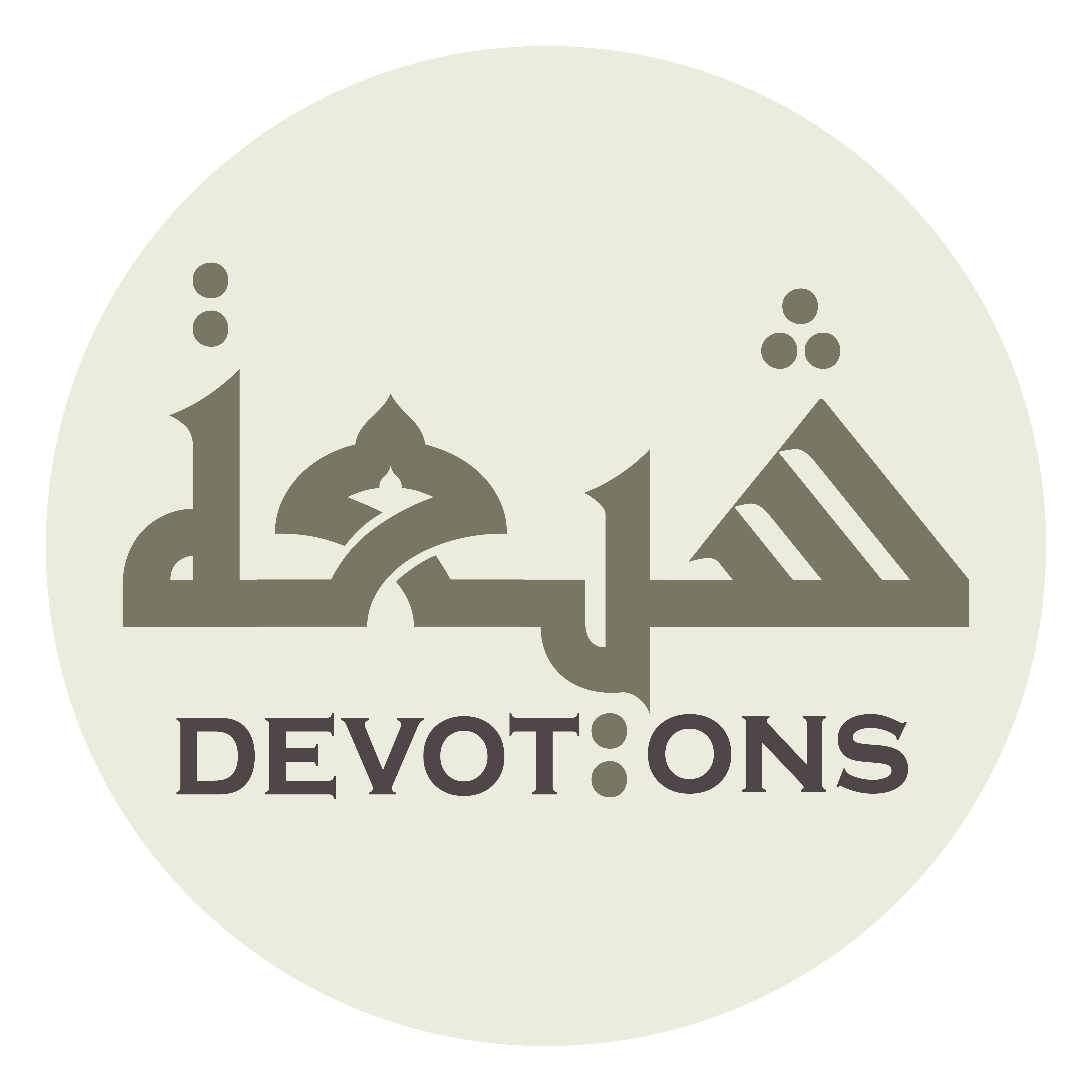 أَوْجَبَتْ رِضَاكَ لَهُ وَ عَطَفَتْ رَحْمَتَكَ عَلَيْهِ

awjabat riḍāka lahu wa `aṭafat raḥmataka `alayh

which makes incumbent upon him Your good pleasure and bends toward him Your mercy,
Dua 45 - Sahifat Sajjadiyyah
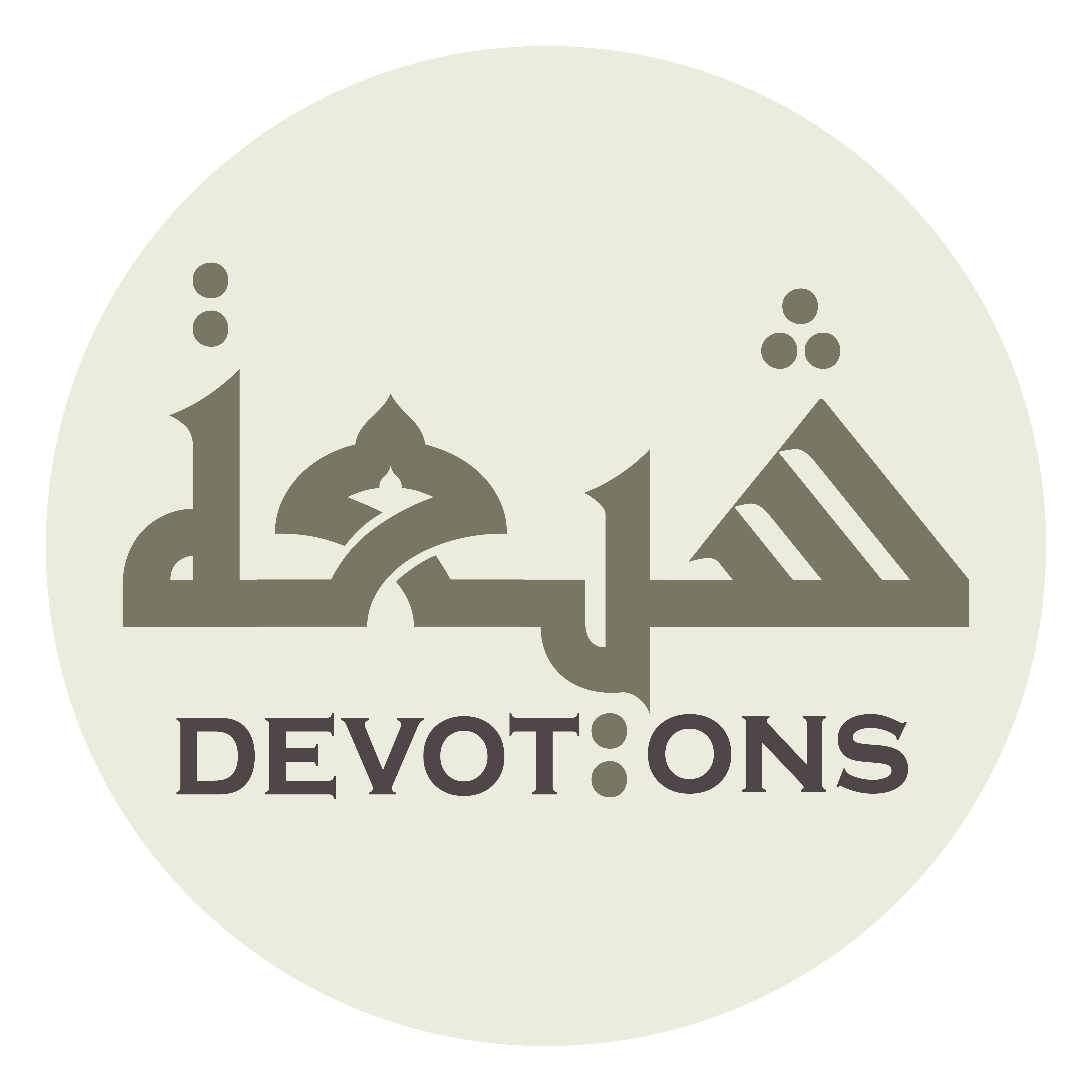 فَهَبْ لَنَا مِثْلَهُ مِنْ وُجْدِكَ

fahab lanā mithlahu min wujdik

give to us the like [of that] from Your wealth
Dua 45 - Sahifat Sajjadiyyah
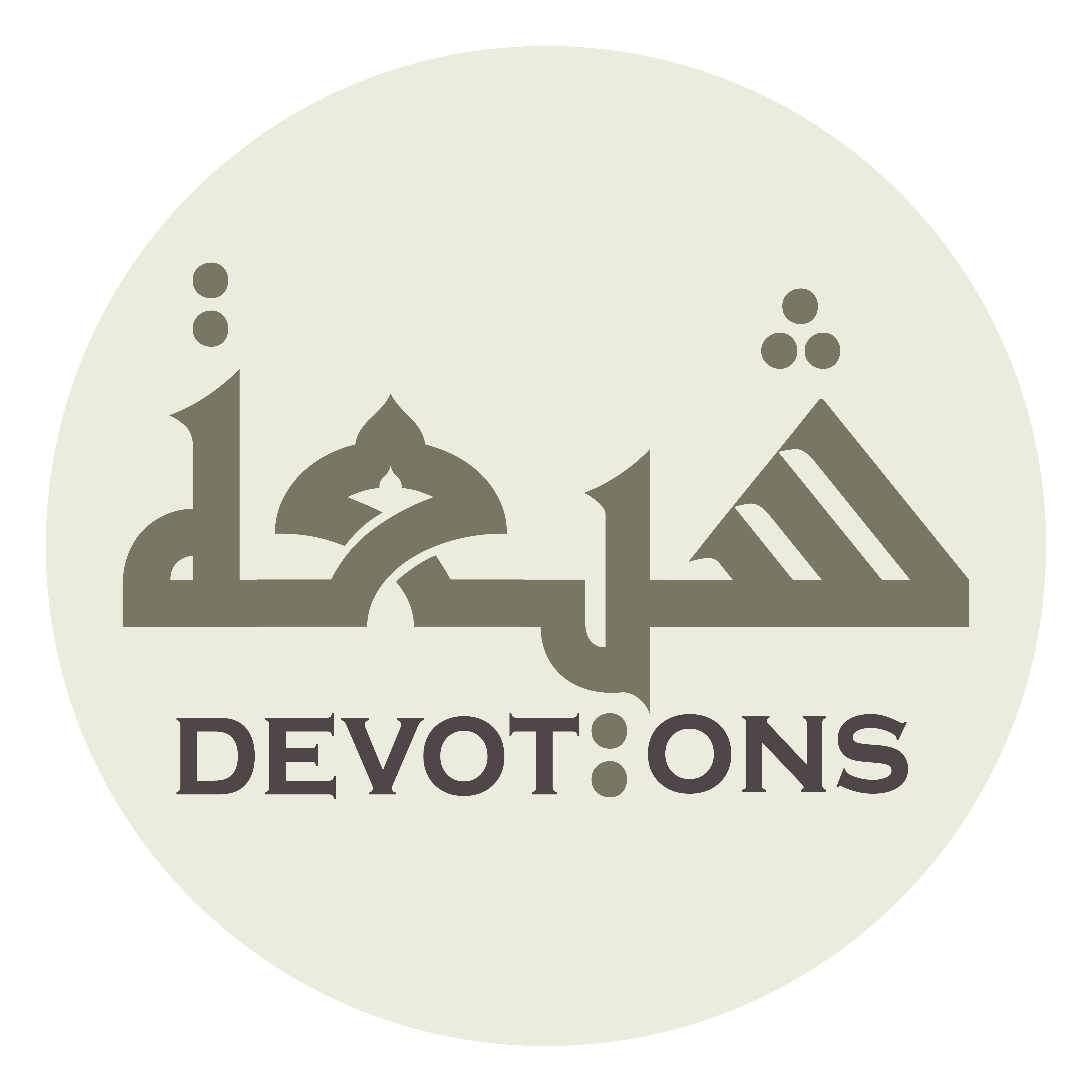 وَ أَعْطِنَا أَضْعَافَهُ مِنْ فَضْلِكَ

wa a`ṭinā aḍ`āfahu min faḍlik

and bestow it upon us in multiples through Your bounty,
Dua 45 - Sahifat Sajjadiyyah
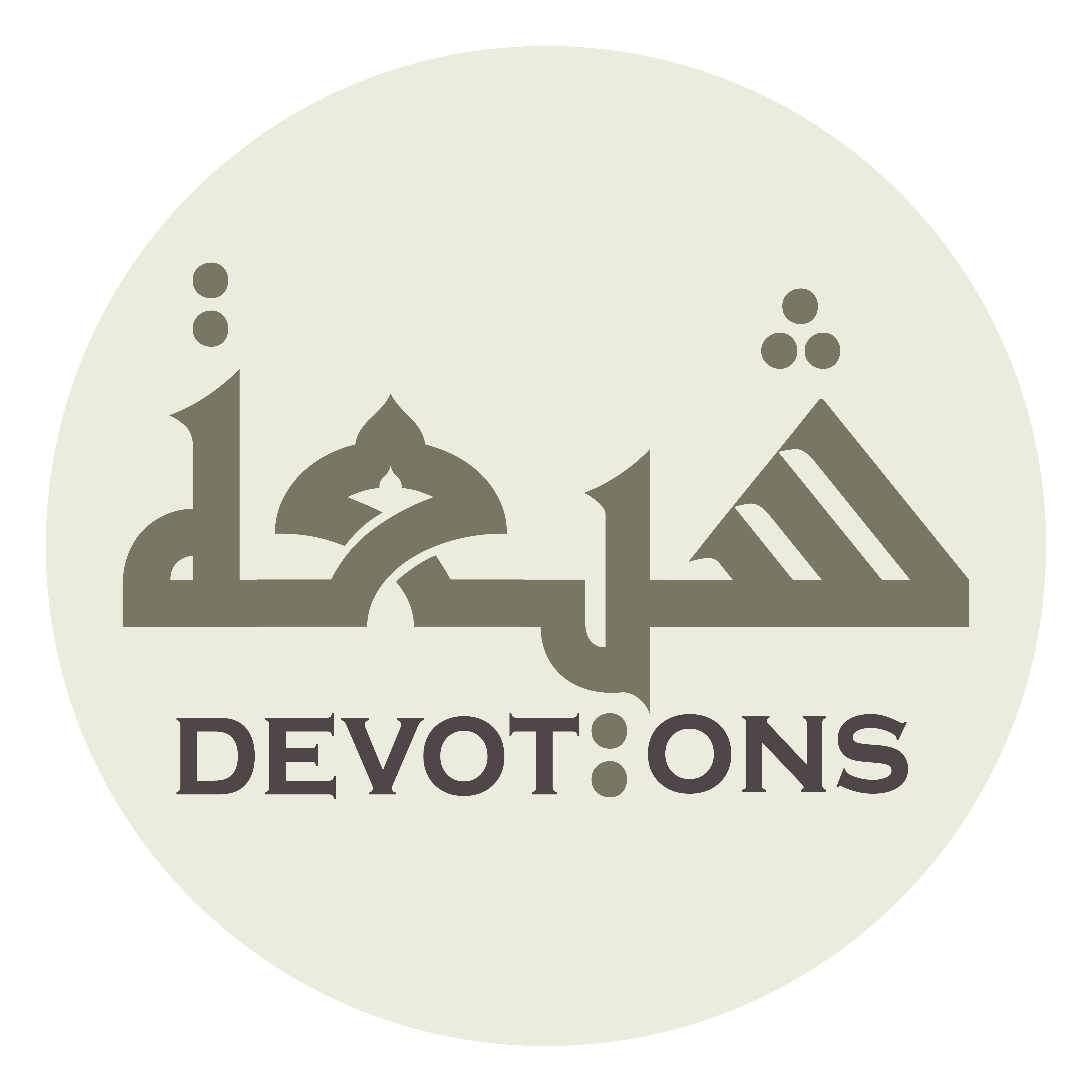 فَإِنَّ فَضْلَكَ لَا يَغِيضُ وَ إِنَّ خَزَائِنَكَ لَا تَنْقُصُ بَلْ تَفِيضُ

fa-inna faḍlaka lā yaghīḍu wa inna khazā-inaka lā tanquṣu bal tafīḍ

for Your bounty does not diminish, Your treasuries do not decrease but overflow,
Dua 45 - Sahifat Sajjadiyyah
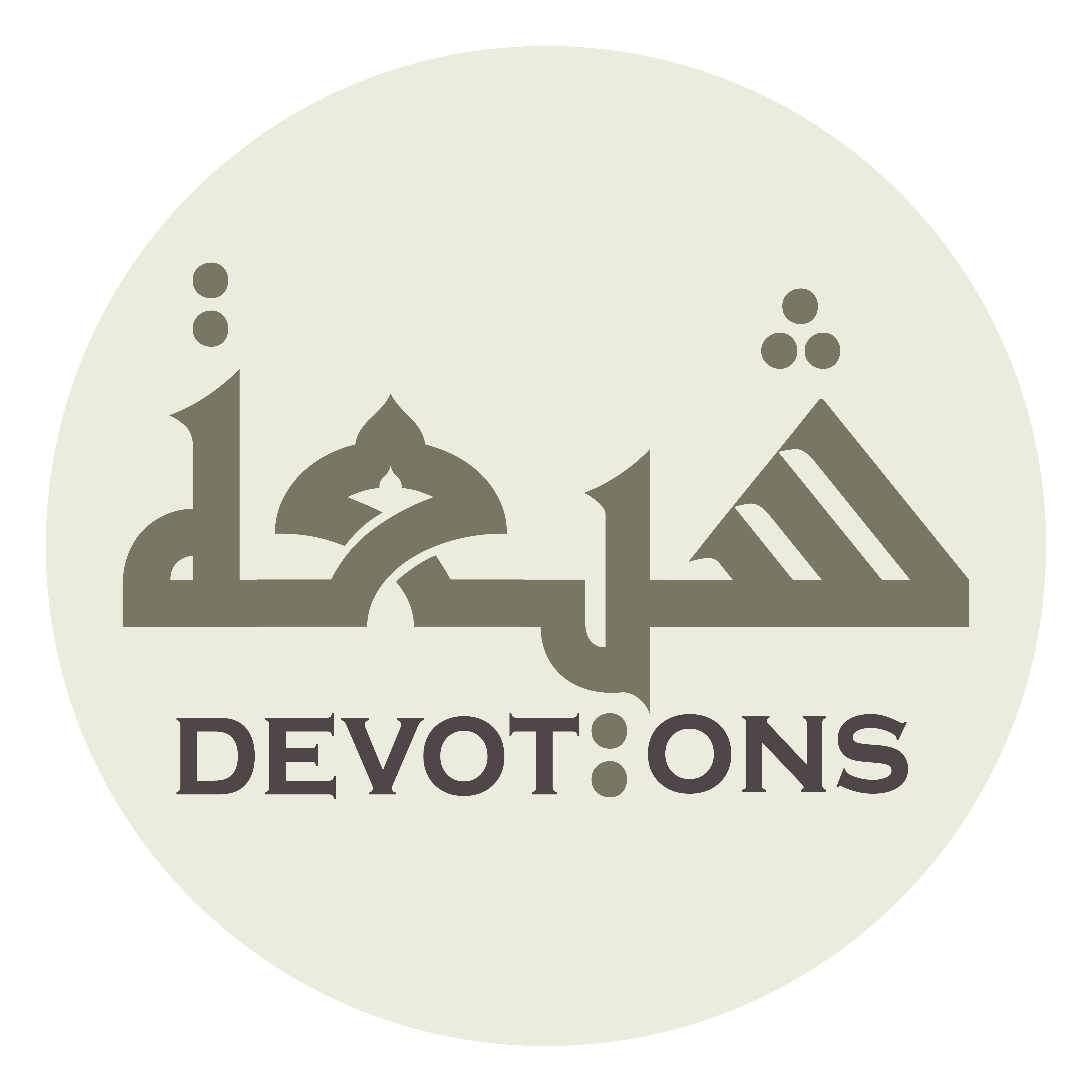 وَ إِنَّ مَعَادِنَ إِحْسَانِكَ لَا تَفْنَى

wa inna ma`ādina iḥsānika lā tafnā

the mines of Your beneficence are not exhausted,
Dua 45 - Sahifat Sajjadiyyah
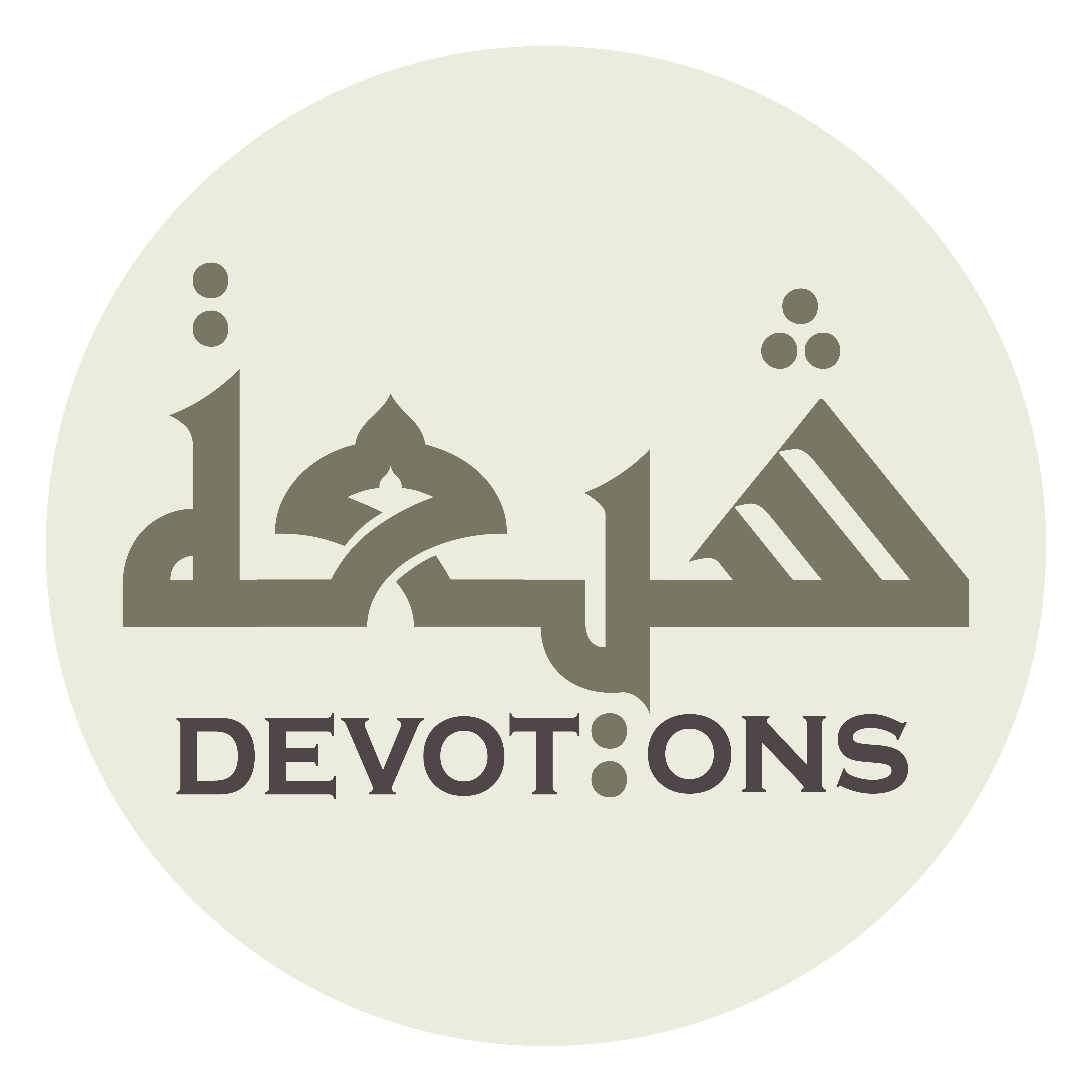 وَ إِنَّ عَطَاءَكَ لِلْعَطَاءُ الْمُهَنَّا

wa inna `aṭā-aka lil`aṭā-ul muhannā

and Your bestowal is the bestowal full of delight!
Dua 45 - Sahifat Sajjadiyyah
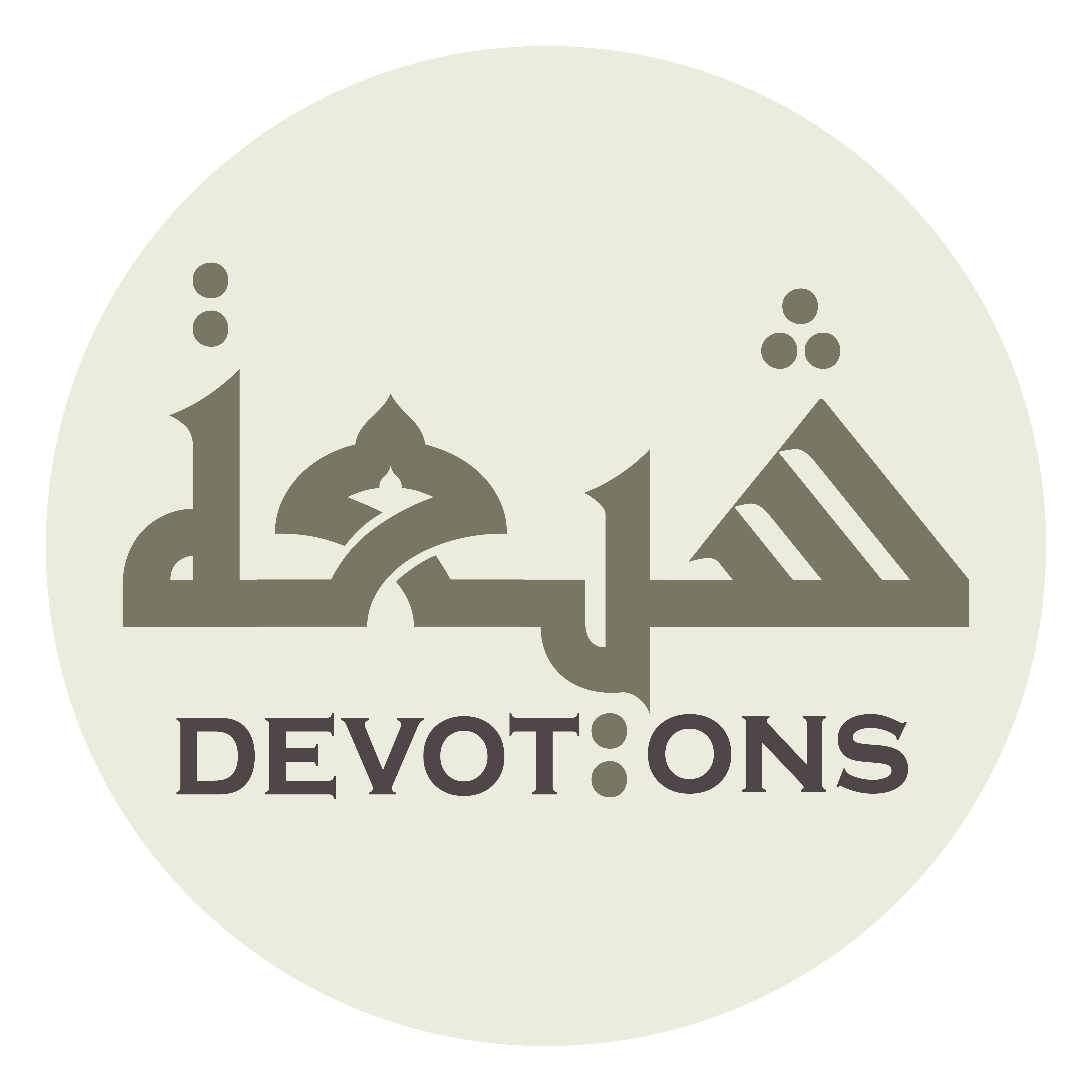 اَللَّهُمَّ صَلِّ عَلَى مُحَمَّدٍ وَ آلِهِ

allāhumma ṣalli `alā muḥammadin wa-ālih

O God, bless Muhammad and his Household
Dua 45 - Sahifat Sajjadiyyah
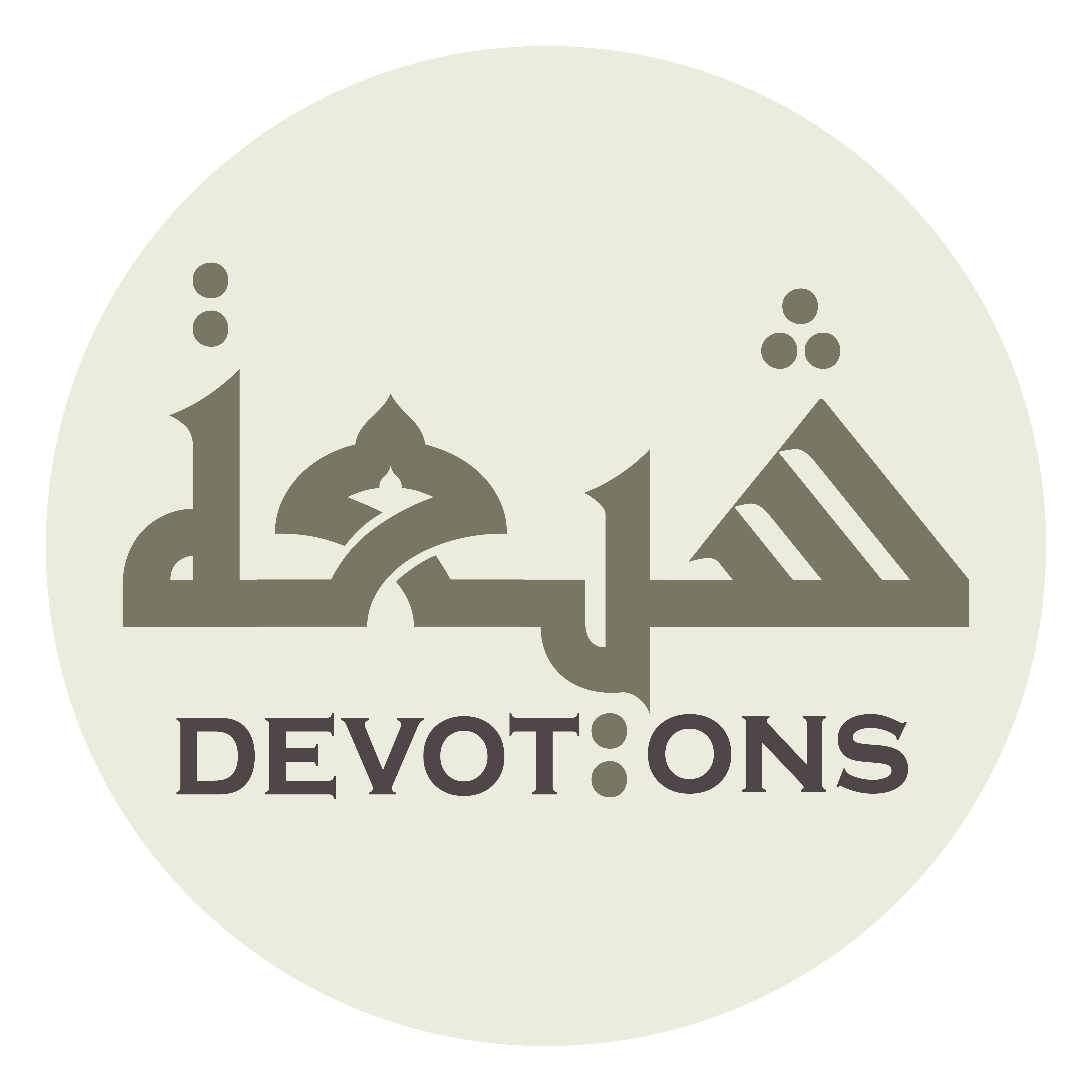 وَ اكْتُبْ لَنَا مِثْلَ أُجُورِ مَنْ صَامَهُ

waktub lanā mithla ujūri man ṣāmah

and write for us the like of the wages of him who fasted in it
Dua 45 - Sahifat Sajjadiyyah
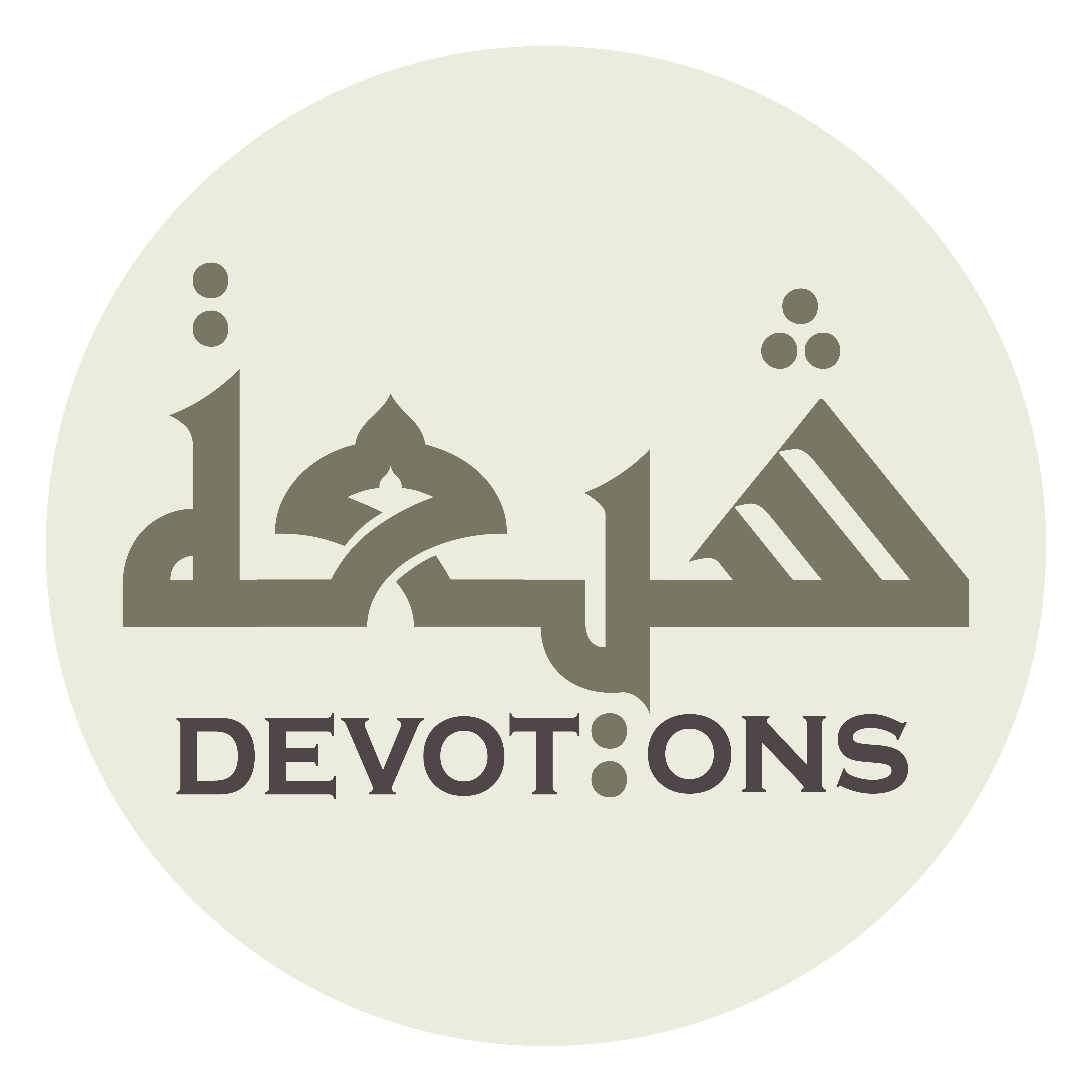 أَوْ تَعَبَّدَ لَكَ فِيهِ إِلَى يَوْمِ الْقِيَامَةِ

aw ta`abbada laka fīhi ilā yawmil qiyāmah

or worshipped You within it until the Day of Resurrection!
Dua 45 - Sahifat Sajjadiyyah
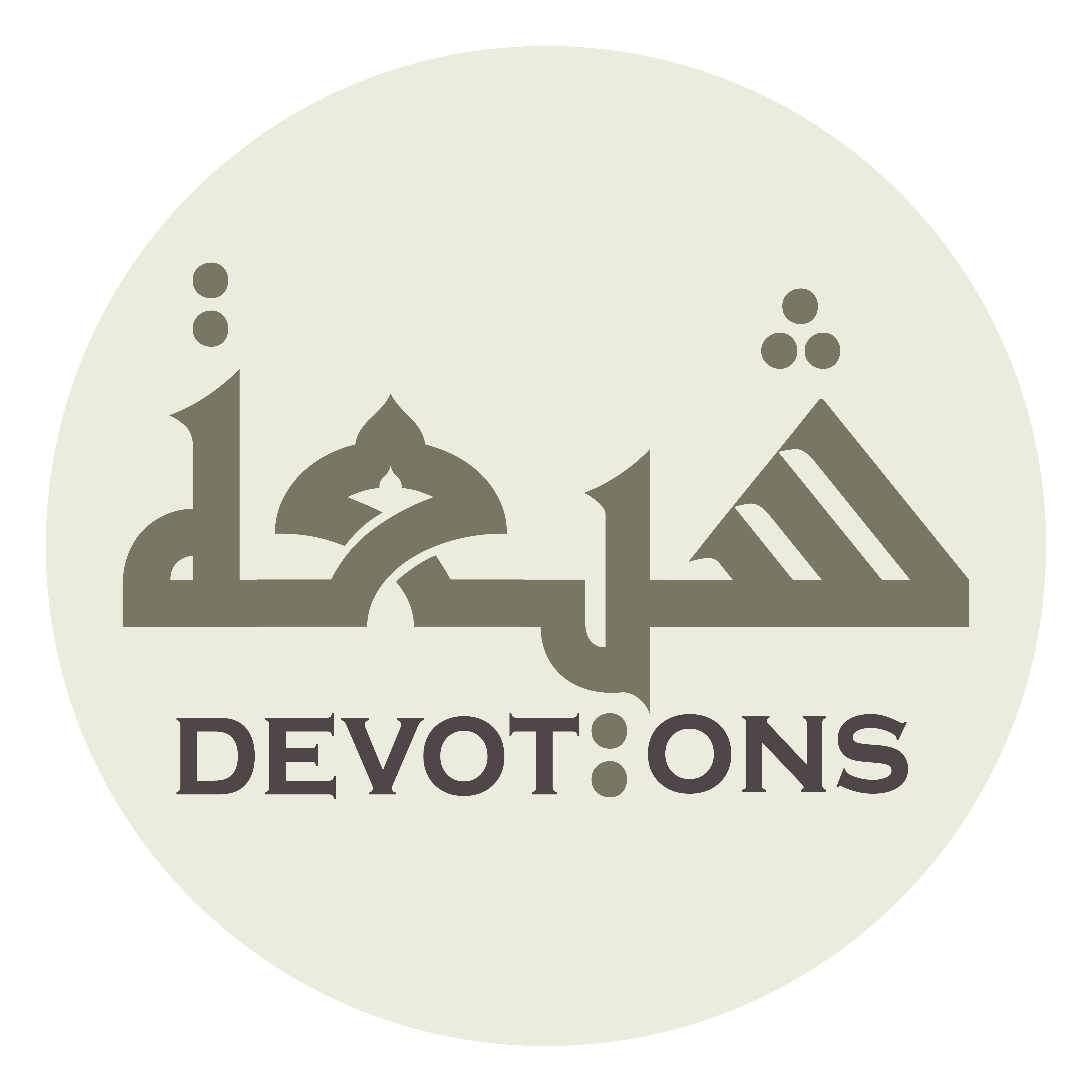 اَللَّهُمَّ إِنَّا نَتُوبُ إِلَيْكَ فِيْ يَوْمِ فِطْرِنَا

allāhumma innā natūbu ilayka fī yawmi fiṭrinā

O God, we repent to You in our day of fast-breaking,
Dua 45 - Sahifat Sajjadiyyah
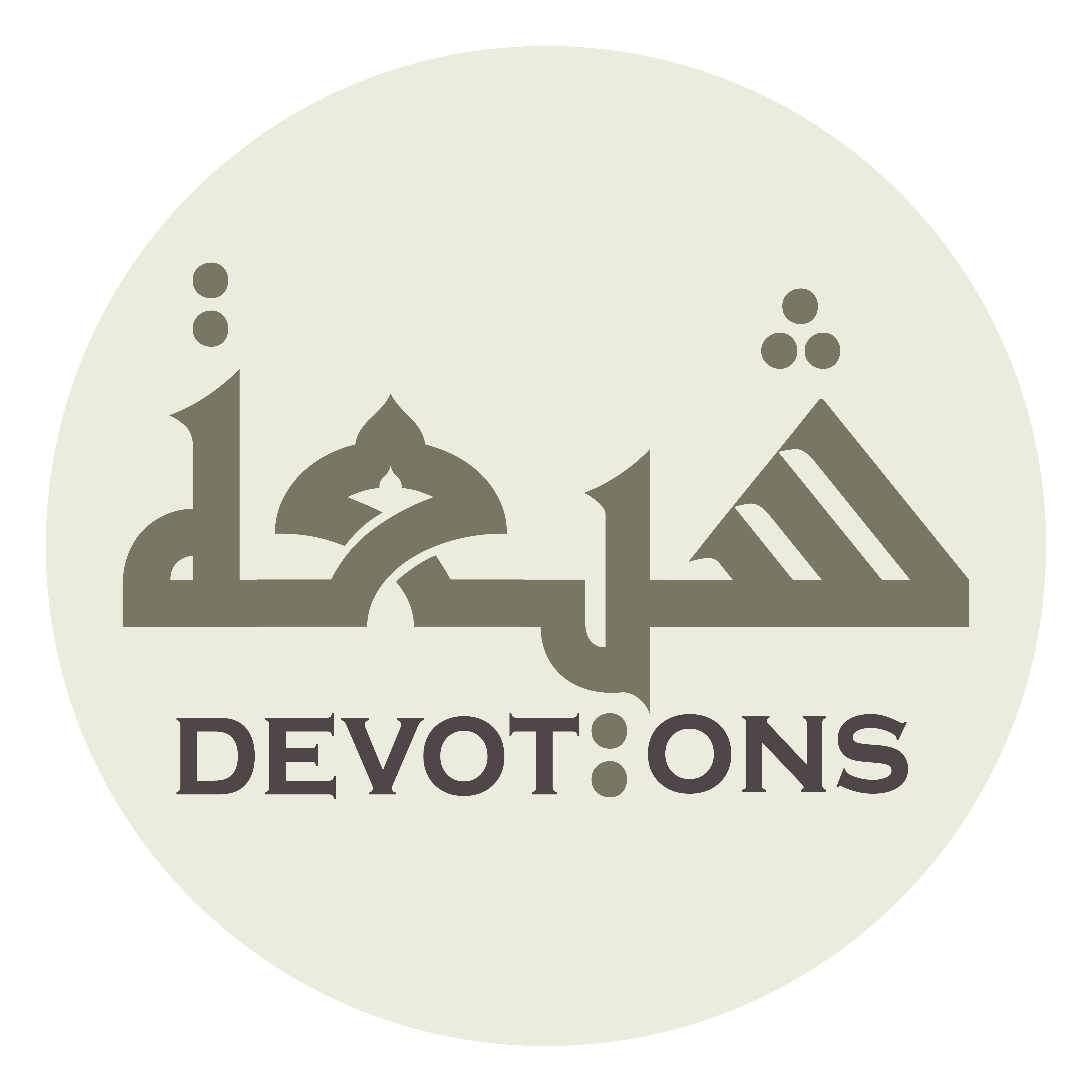 اَلَّذِيْ جَعَلْتَهُ لِلْمُؤْمِنِيْنَ عِيدًا وَ سُرُورًا

al ladhī ja`altahu lilmu-minīna `īdan wa surūrā

which You hast appointed for the faithful a festival and a joy
Dua 45 - Sahifat Sajjadiyyah
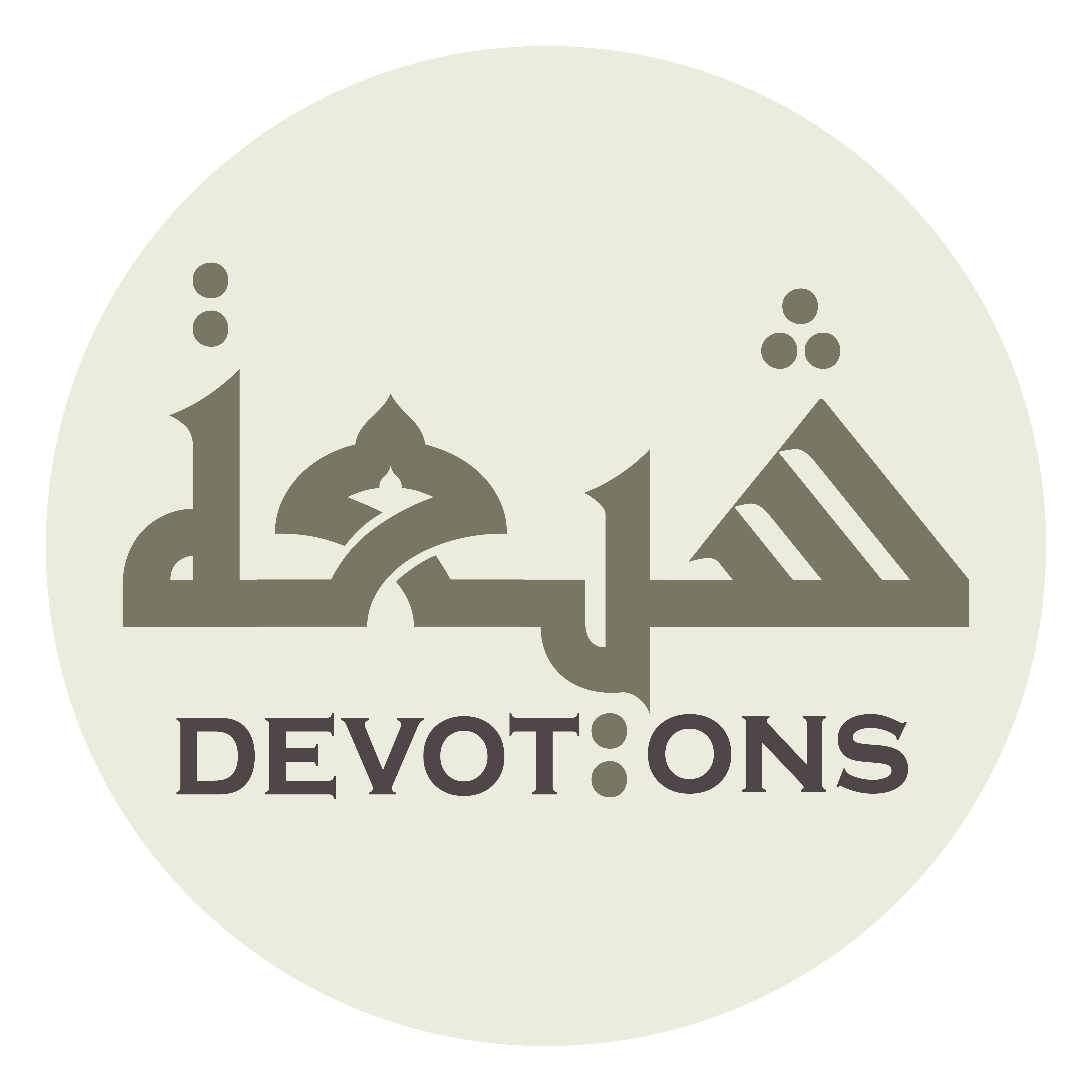 وَ لِأَهْلِ مِلَّتِكَ مَجْمَعًا وَ مُحْتَشَدًا مِنْ كُلِّ ذَنْبٍ أَذْنَبْنَاهُ

wa li-ahli millatika majma`an wa muḥtashadan min kulli dhanbin adhnabnāh

and for the people of Your creed a time of assembly and gathering, from every misdeed we did,
Dua 45 - Sahifat Sajjadiyyah
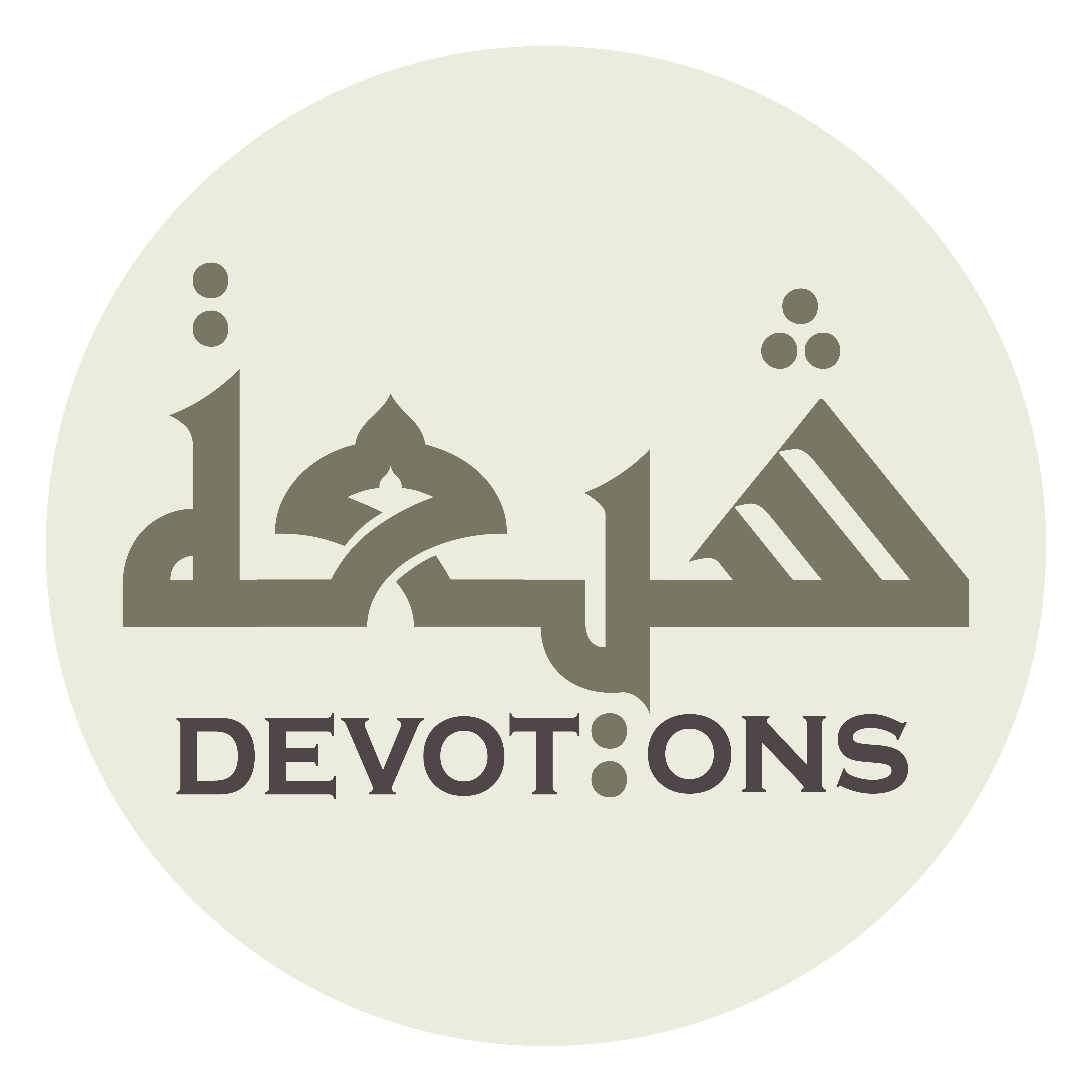 أَوْ سُوءٍ أَسْلَفْنَاهُ أَوْ خَاطِرِ شَرٍّ أَضْمَرْنَاهُ

aw sū-in aslafnāhu aw khāṭiri sharrin aḍmar-nāh

ill work we sent ahead, or evil thought we secretly conceived,
Dua 45 - Sahifat Sajjadiyyah
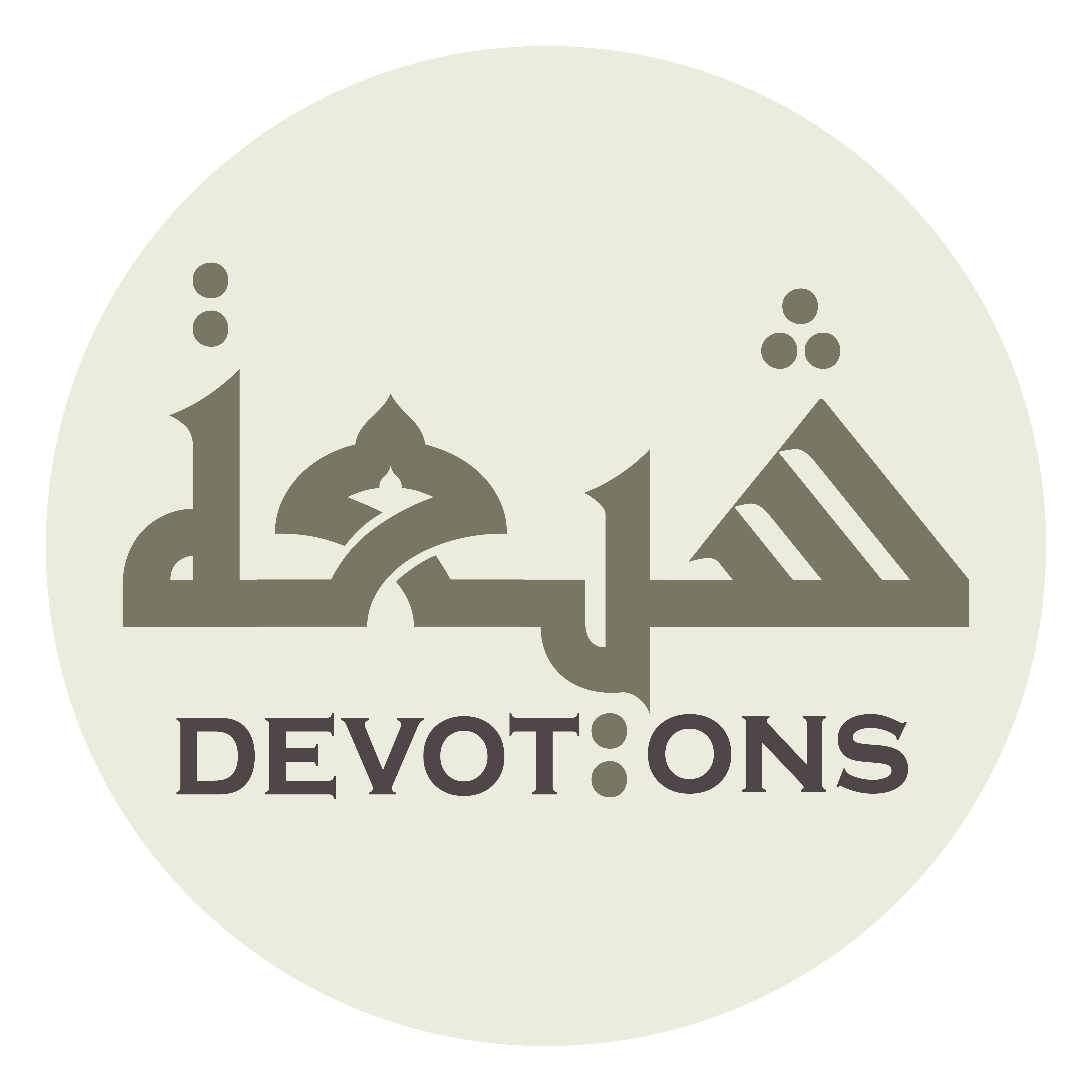 تَوْبَةَ مَنْ لَا يَنْطَوِيْ عَلَى رُجُوعٍ إِلَى ذَنْبٍ

tawbata man lā yanṭawī `alā rujū`in ilā dhanb

the repentance of one who does not harbour a return to sin
Dua 45 - Sahifat Sajjadiyyah
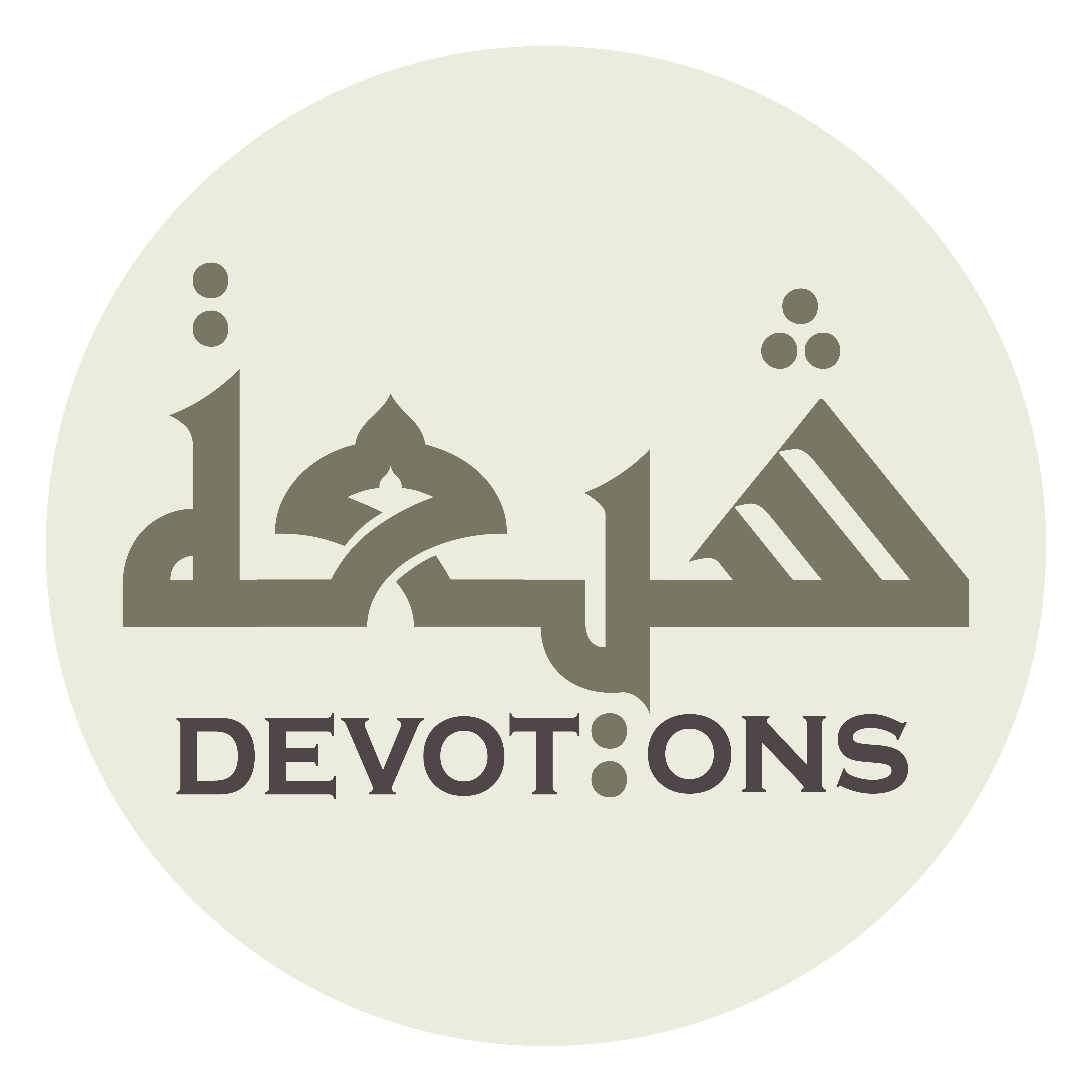 وَ لَا يَعُودُ بَعْدَهَا فِيْ خَطِيئَةٍ

wa lā ya`ūdu ba`dahā fī khaṭī-ah

and who afterwards will not go back to offense,
Dua 45 - Sahifat Sajjadiyyah
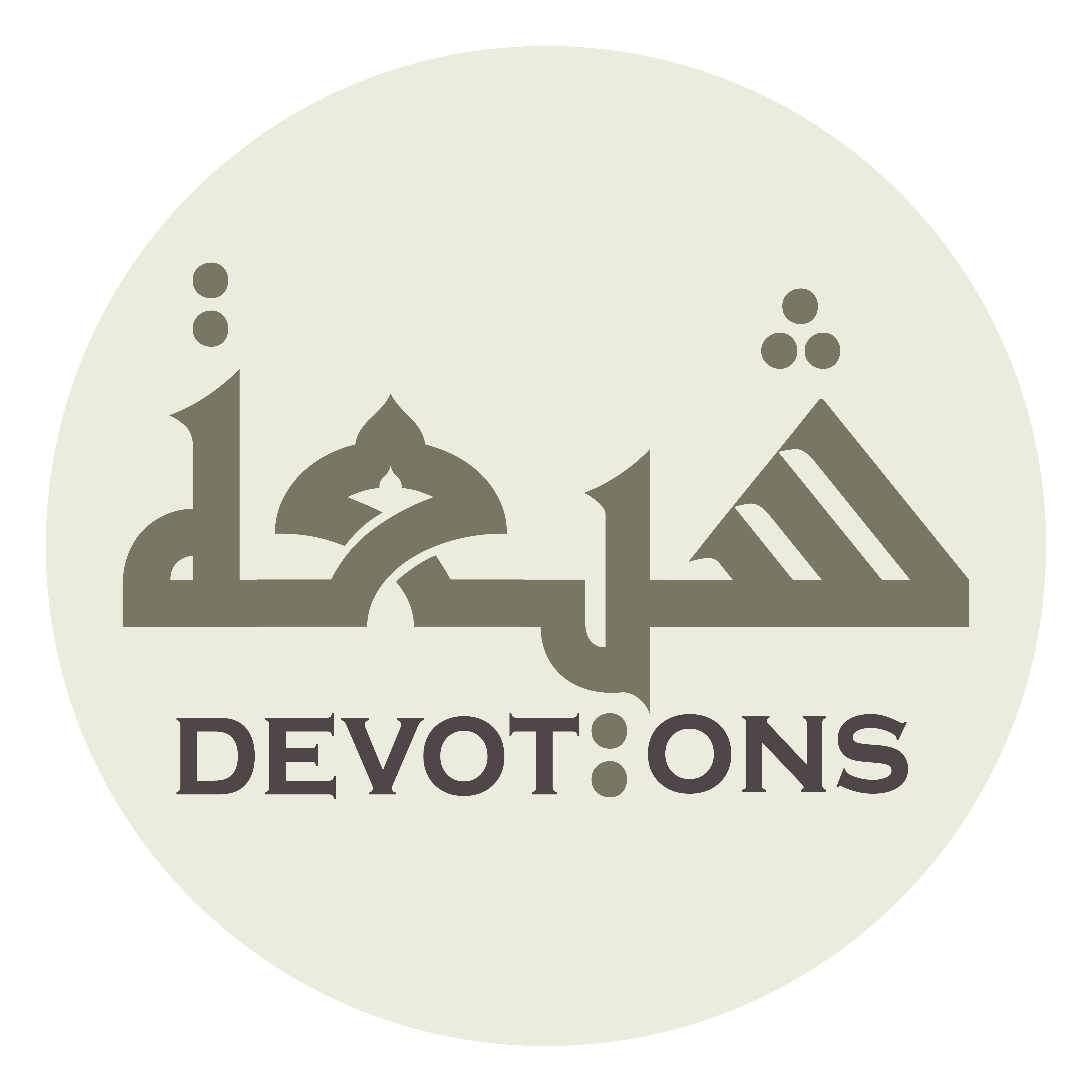 تَوْبَةً نَصُوحًا خَلَصَتْ مِنَ الشَّكِّ وَ الِارْتِيَابِ

tawbatan naṣūḥan khalaṣat minash shakki wal ir-tiyāb

an unswerving repentance rid of doubt and wavering.
Dua 45 - Sahifat Sajjadiyyah
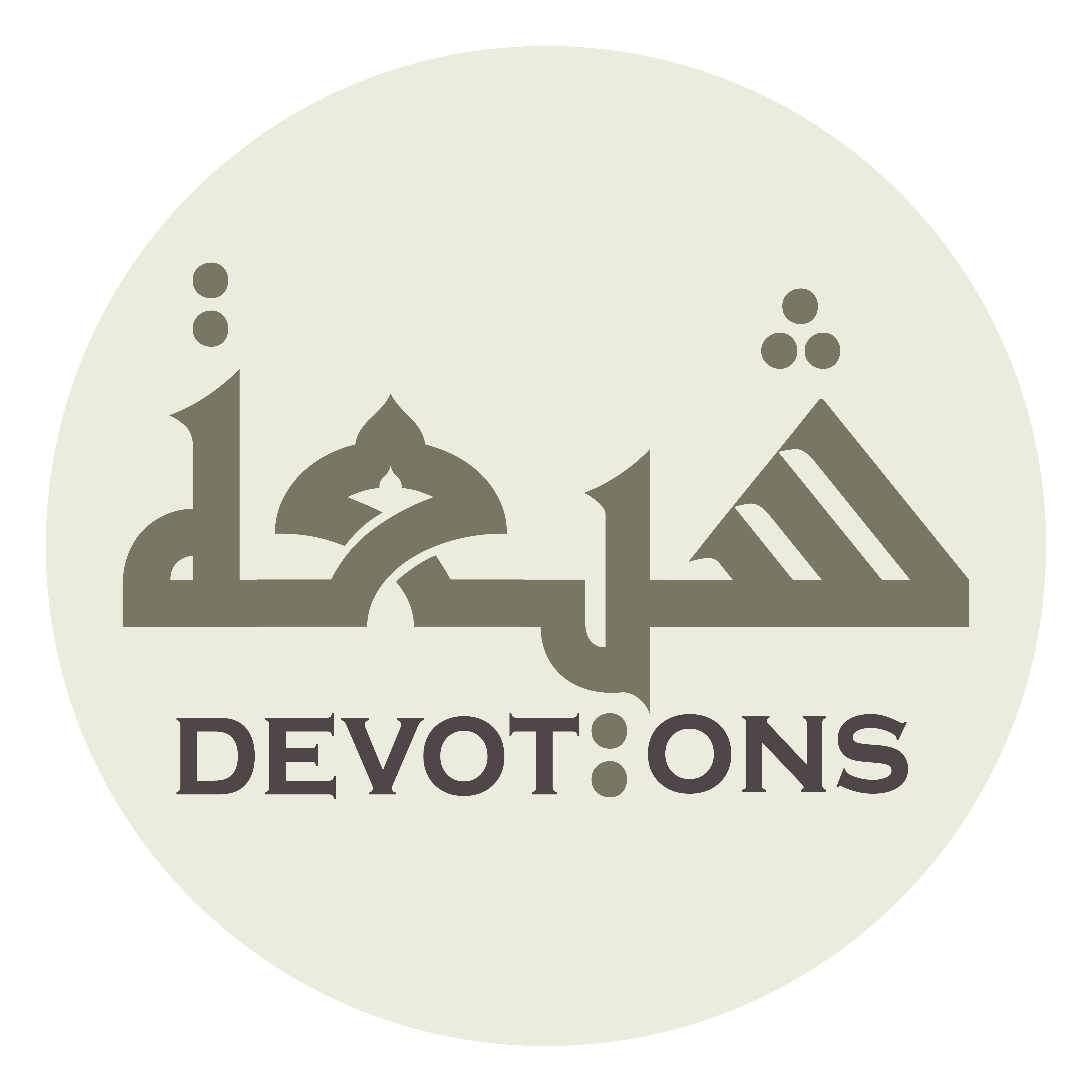 فَتَقَبَّلْهَا مِنَّا وَ ارْضَ عَنَّا وَ ثَبِّتْنَا عَلَيْهَا

fataqabbalhā minnā war-ḍa `annā wa thabbitnā `alayhā

So accept it from us, be pleased with us, and fix us within it!
Dua 45 - Sahifat Sajjadiyyah
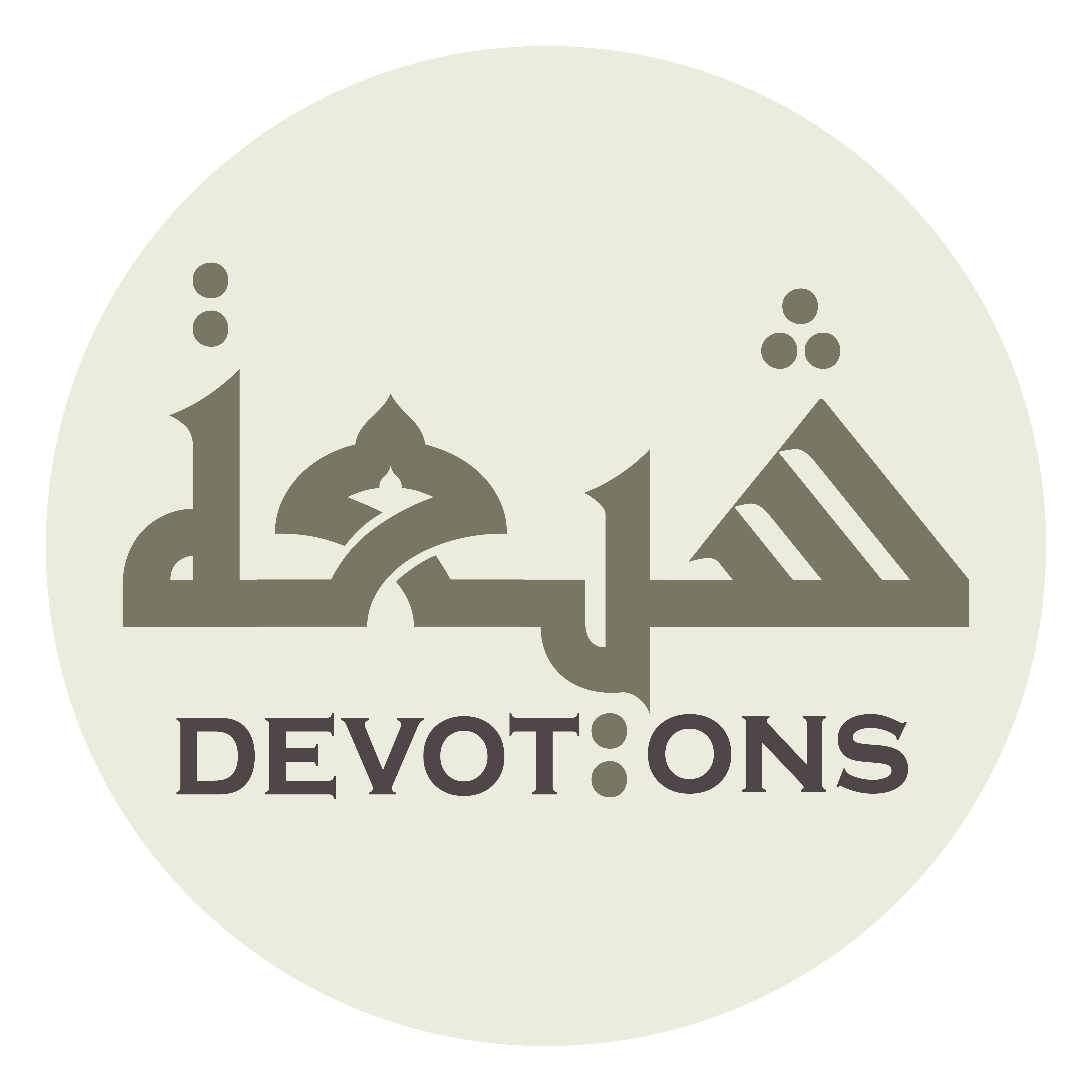 اَللَّهُمَّ ارْزُقْنَا خَوْفَ عِقَابِ الْوَعِيدِ

allāhummar-zuqnā khawfa `iqābil wa`īd

God, provide us with fear of the threatened punishment
Dua 45 - Sahifat Sajjadiyyah
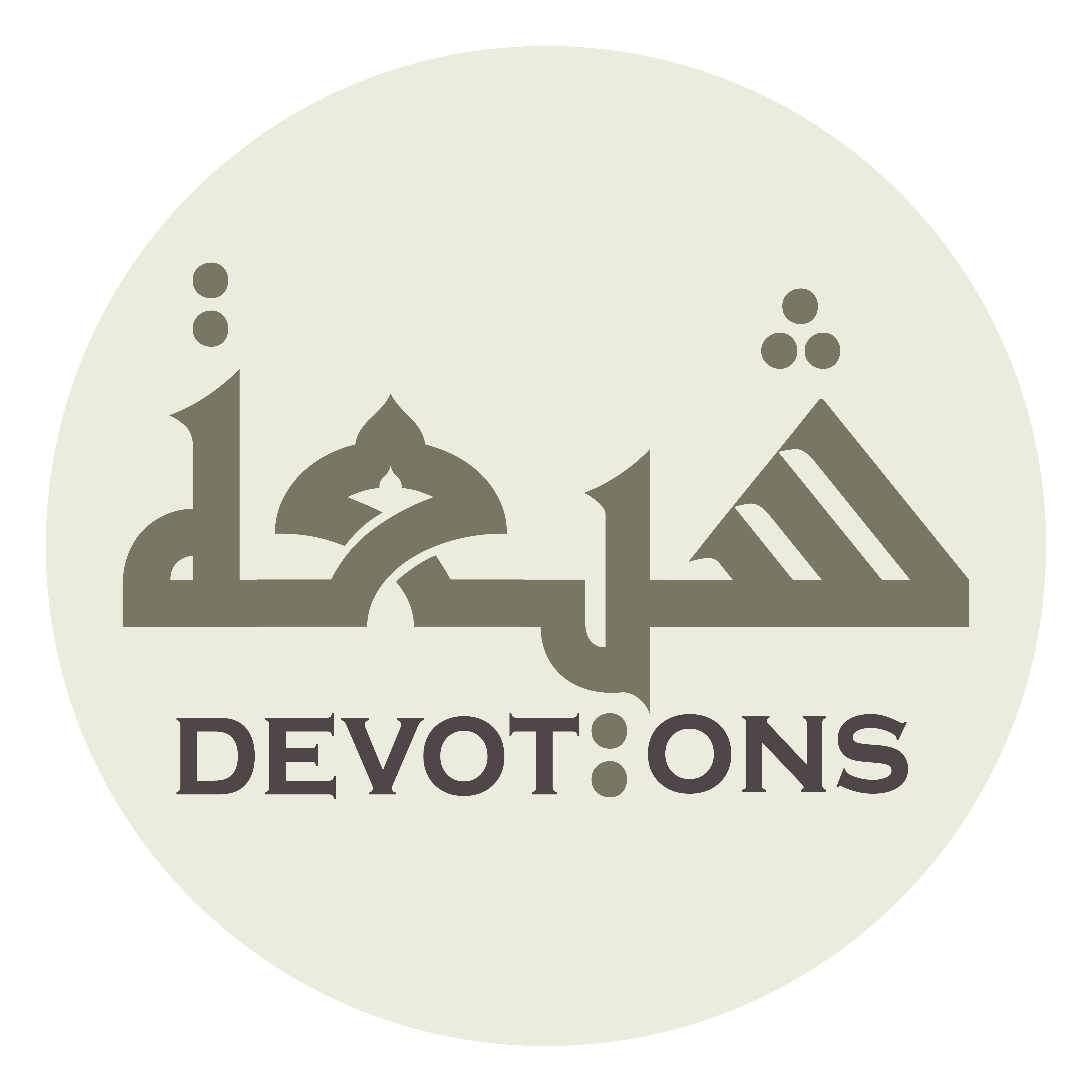 وَ شَوْقَ ثَوَابِ الْمَوْعُودِ حَتَّى نَجِدَ لَذَّةَ مَا نَدْعُوكَ بِهِ

wa shawqa thawābil maw`ūdi ḥattā najida ladhhata mā nad`ūka bih

and yearning for the promised reward, so that we may find the pleasure of that for which we supplicate You
Dua 45 - Sahifat Sajjadiyyah
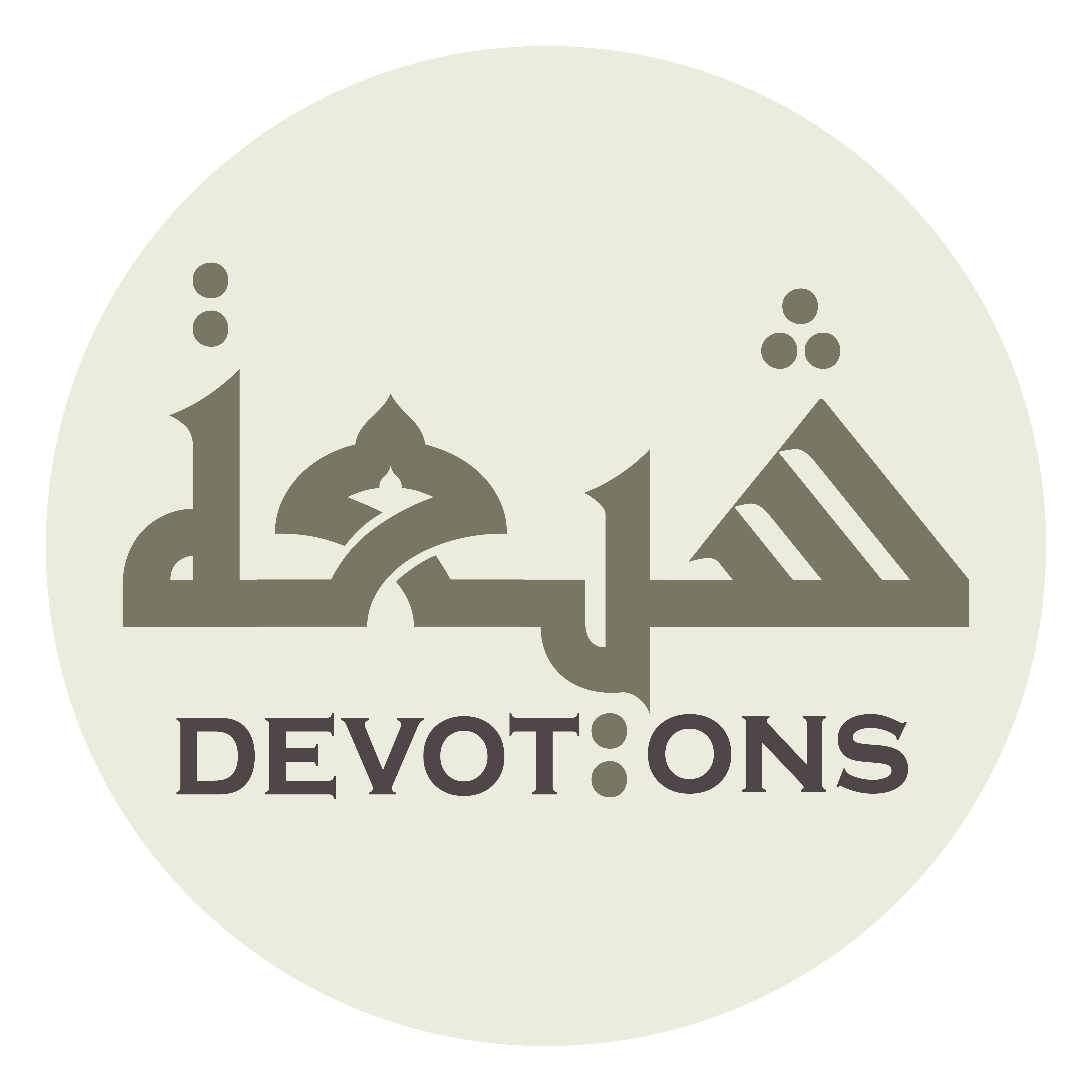 وَ كَأْبَةَ مَا نَسْتَجِيرُ مِنْهُ

wa ka-bata mā nastajīru minh

and the sorrow of that from which we seek sanctuary in You!
Dua 45 - Sahifat Sajjadiyyah
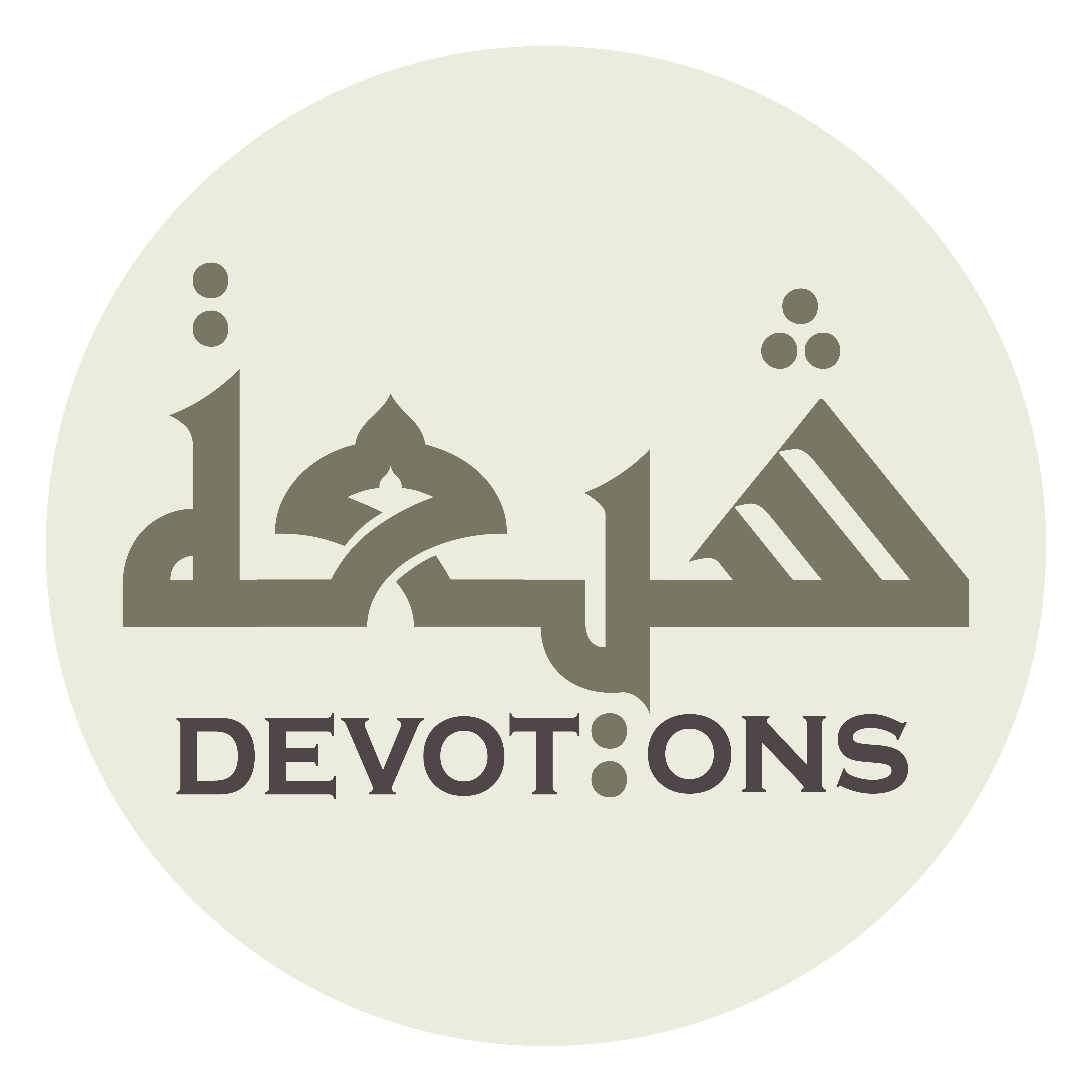 وَ اجْعَلْنَا عِنْدَكَ مِنَ التَّوَّابِينَ الَّذِيْنَ أَوْجَبْتَ لَهُمْ مَحَبَّتَكَ

waj`alnā `indaka minat tawwābīnal ladhīna awjabta lahum maḥabbatak

And place us with You among the repenters, those upon whom You hast made Your love obligatory
Dua 45 - Sahifat Sajjadiyyah
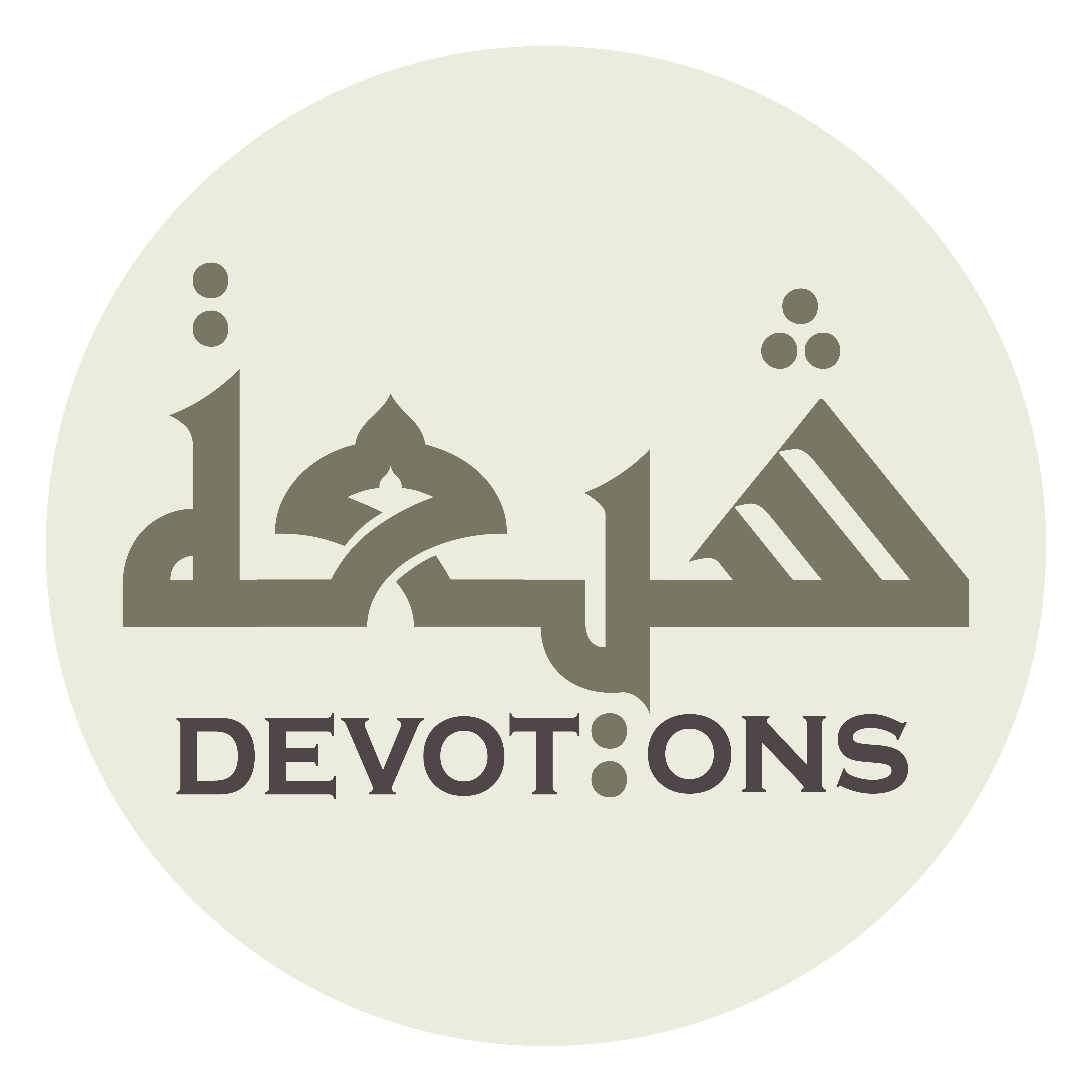 وَ قَبِلْتَ مِنْهُمْ مُرَاجَعَةَ طَاعَتِكَ يَا أَعْدَلَ الْعَادِلِينَ

wa qabilta minhum murāja`ata ṭā`atika yā a`dalal `ādilīn

and from whom You hast accepted the return to obeying You! O Most Just of the just!
Dua 45 - Sahifat Sajjadiyyah
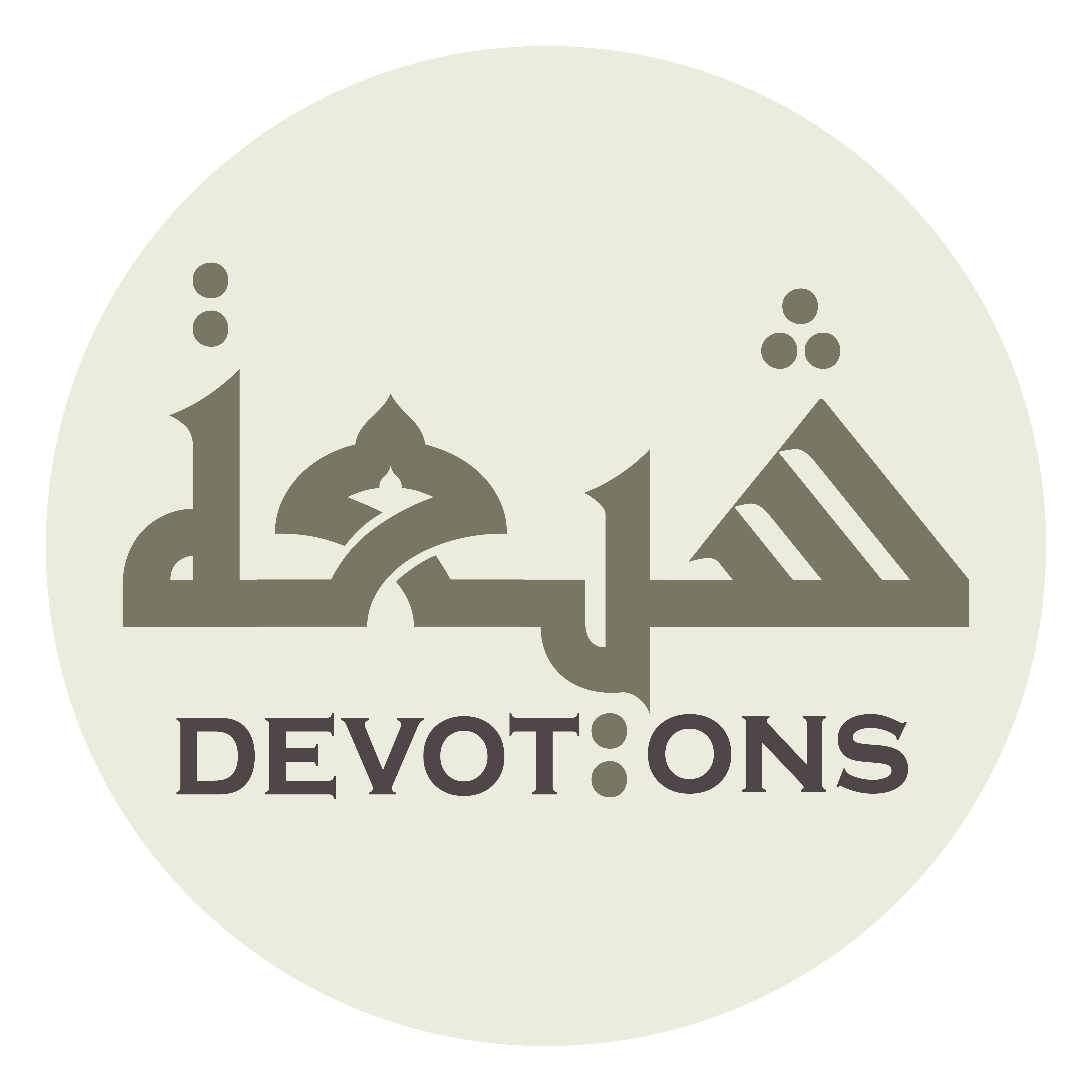 اَللَّهُمَّ تَجَاوَزْ عَنْ آبَائِنَا وَ أُمَّهَاتِنَا وَ أَهْلِ دِينِنَا جَمِيعًا

allāhumma tajāwaz `an-ābā-inā wa ummahātinā wa ahli dīninā jamī`ā

O God, show forbearance toward our fathers and our mothers and all the people of our religion,
Dua 45 - Sahifat Sajjadiyyah
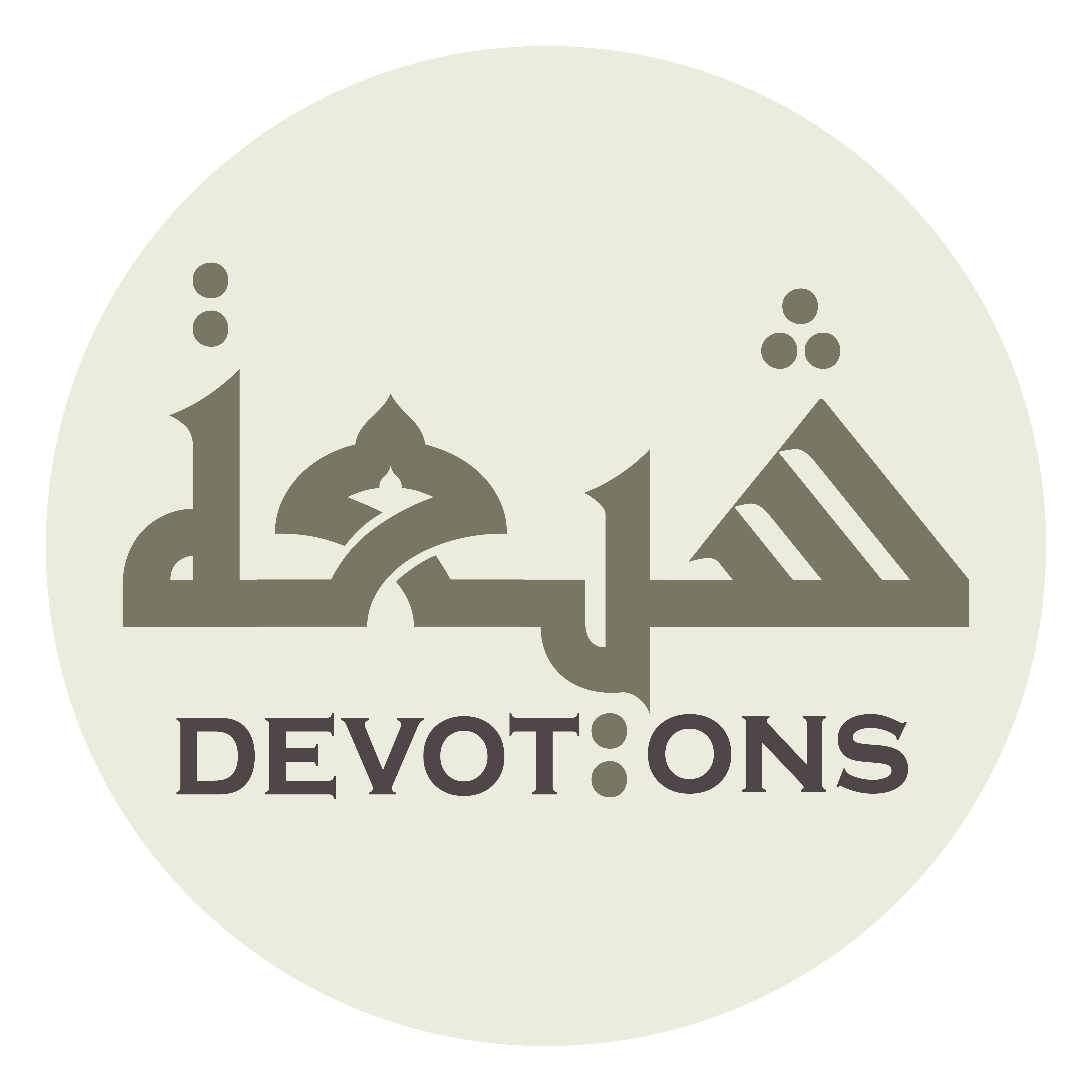 مَنْ سَلَفَ مِنْهُمْ وَ مَنْ غَبَرَ إِلَى يَوْمِ الْقِيَامَةِ

man salafa minhum wa man ghabara ilā yawmil qiyāmah

those who have gone and those who will pass by, until the Day of Resurrection!
Dua 45 - Sahifat Sajjadiyyah
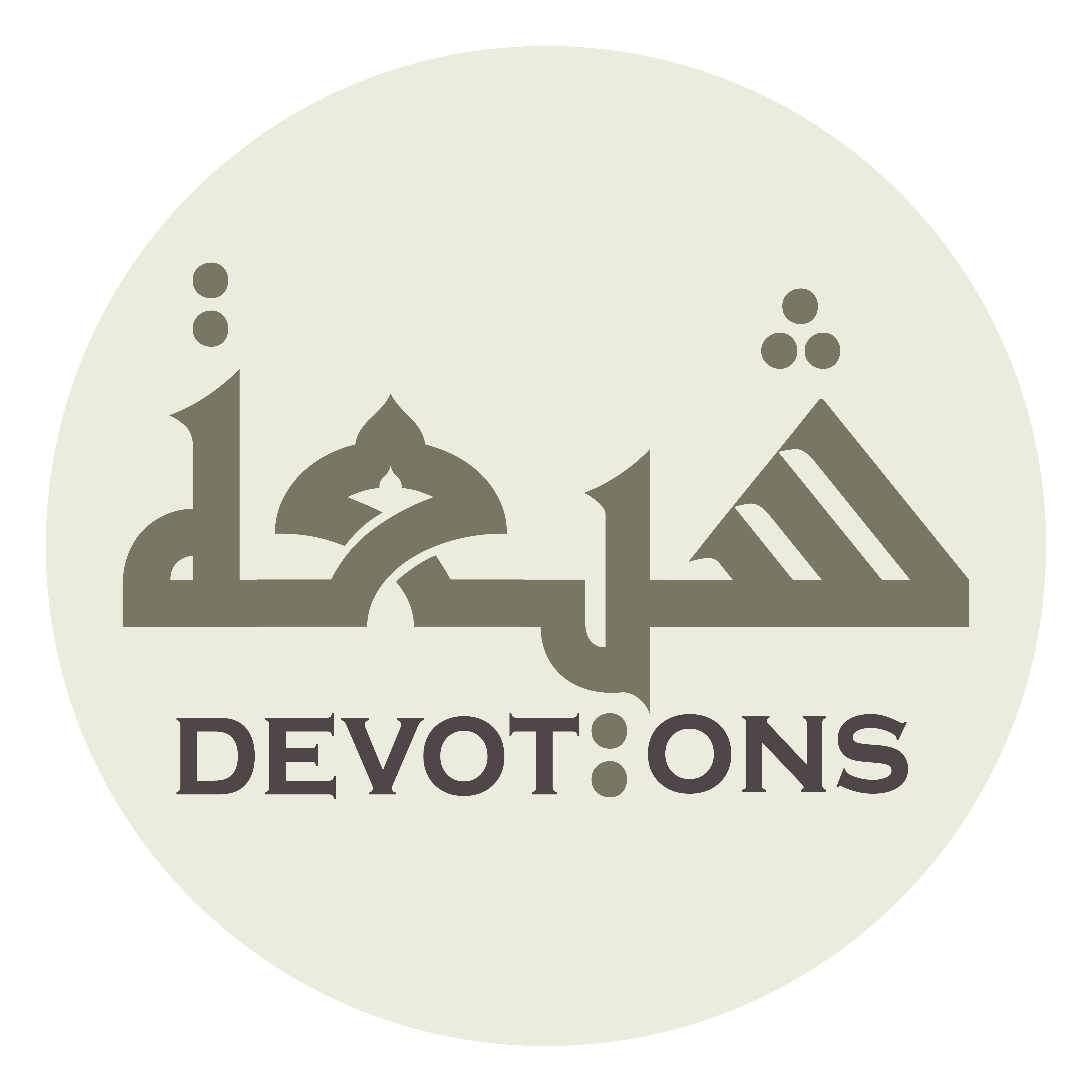 اَللَّهُمَّ صَلِّ عَلَى مُحَمَّدٍ نَبِيِّنَا وَ آلِهِ

allāhumma ṣalli `alā muḥammadin nabiyyinā wa-ālih

O God, bless our prophet Muhammad and his Household,
Dua 45 - Sahifat Sajjadiyyah
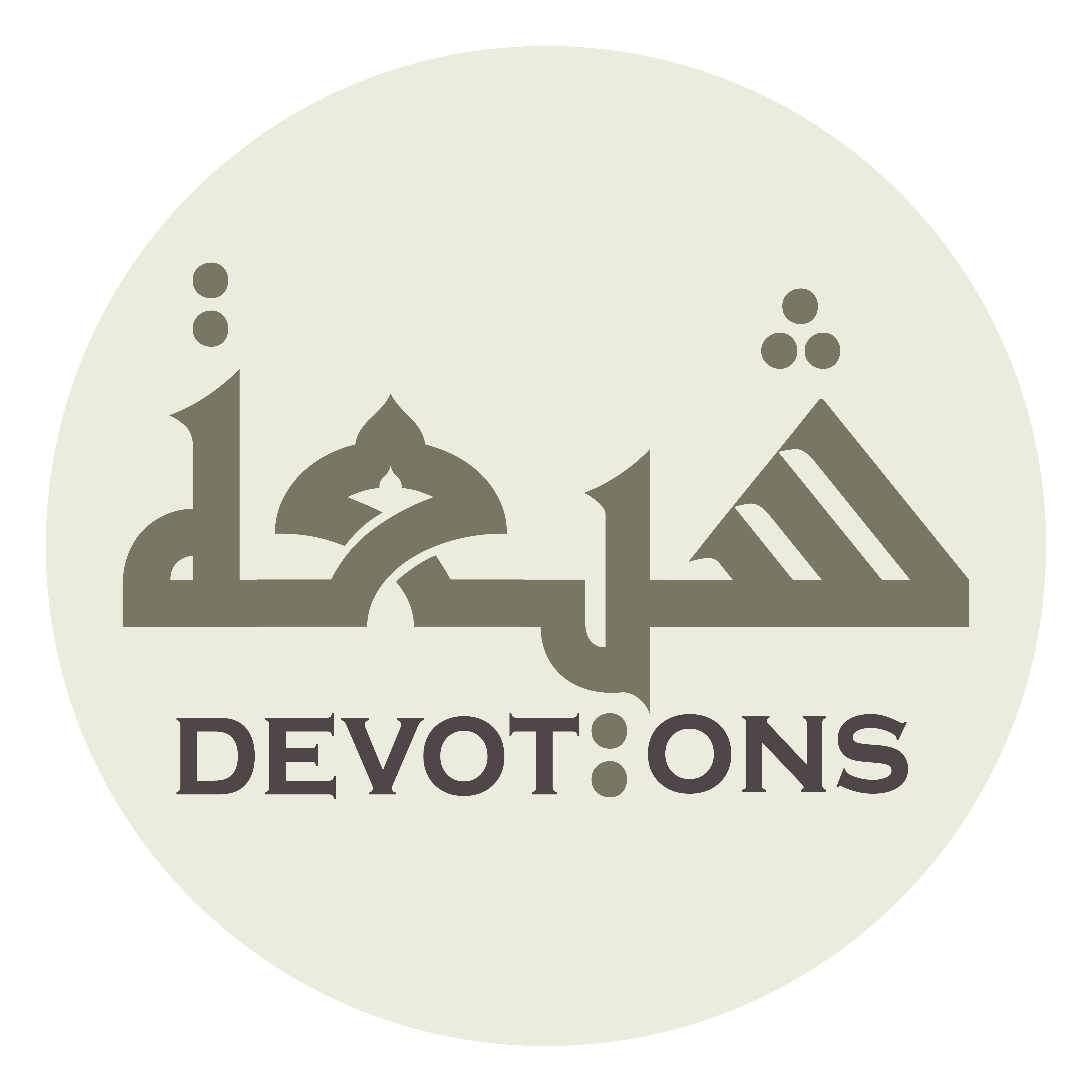 كَمَا صَلَّيْتَ عَلَى مَلَائِكَتِكَ الْمُقَرَّبِينَ

kamā ṣallayta `alā malā-ikatikal muqarrabīn

as You hast blessed Your angels brought nigh,
Dua 45 - Sahifat Sajjadiyyah
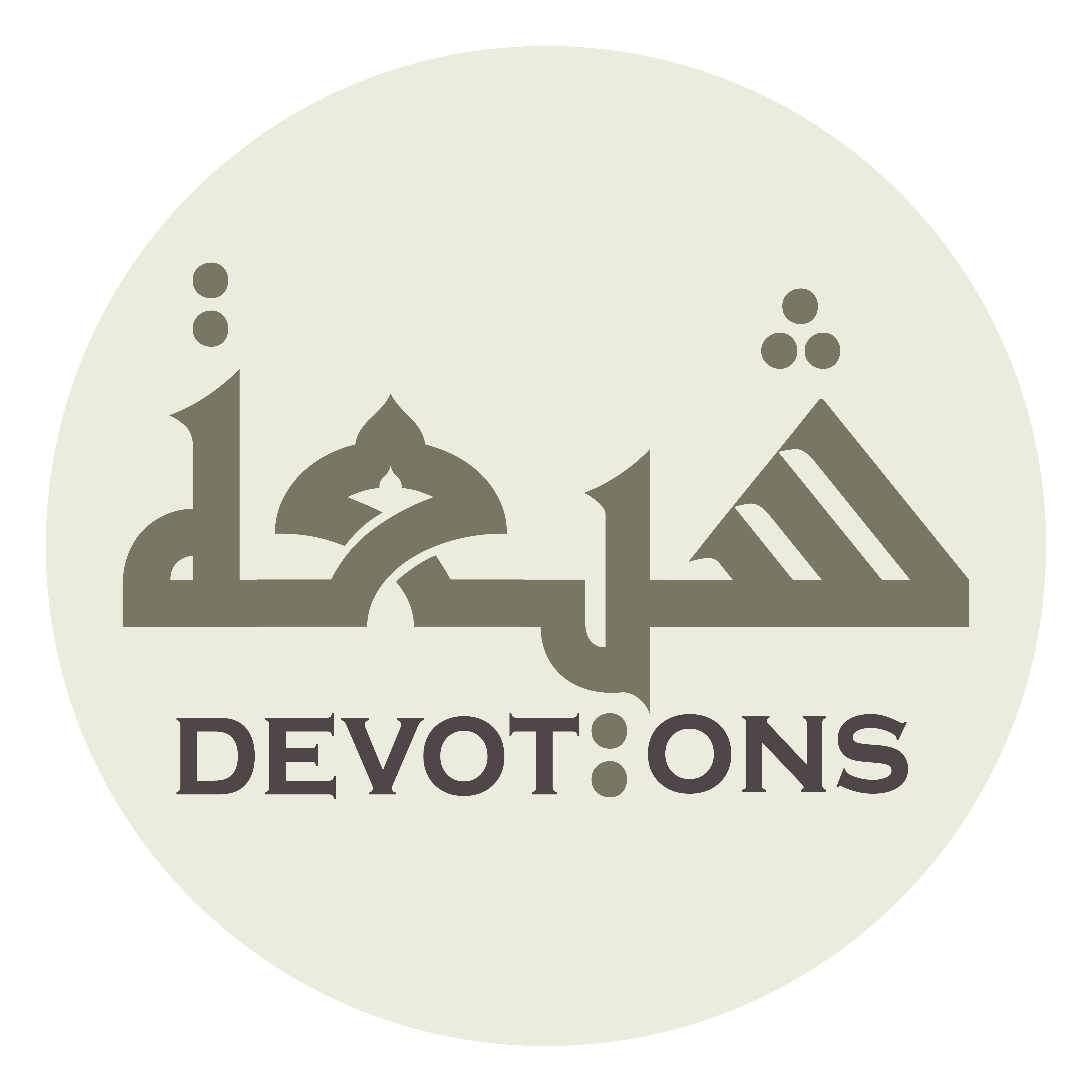 وَ صَلِّ عَلَيْهِ وَ آلِهِ

wa ṣalli `alayhi wa-ālih

bless him and his Household,
Dua 45 - Sahifat Sajjadiyyah
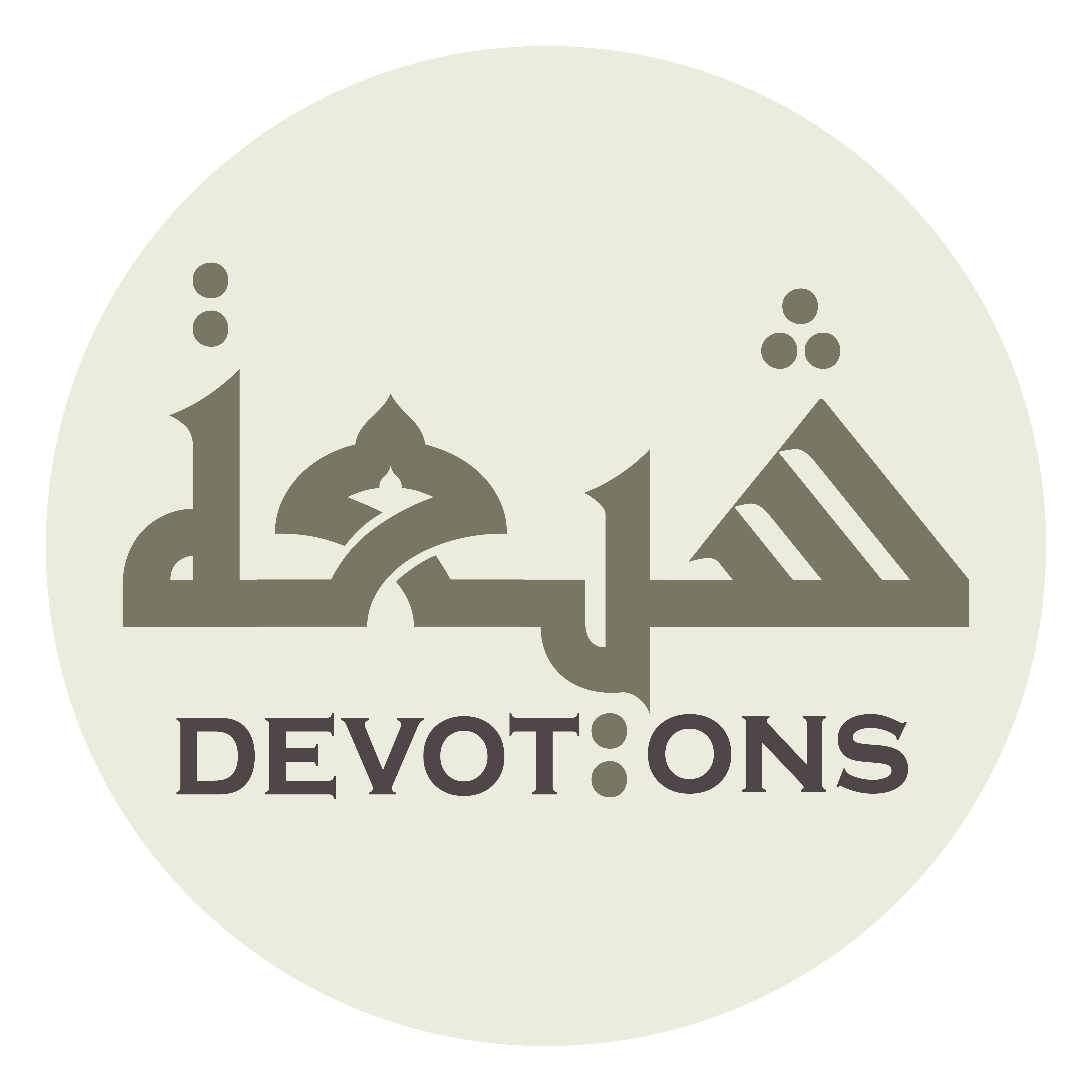 كَمَا صَلَّيْتَ عَلَى أَنْبِيَائِكَ الْمُرْسَلِينَ

kamā ṣallayta `alā anbiyā-ikal mur-salīn

as You hast blessed Your prophets sent out,
Dua 45 - Sahifat Sajjadiyyah
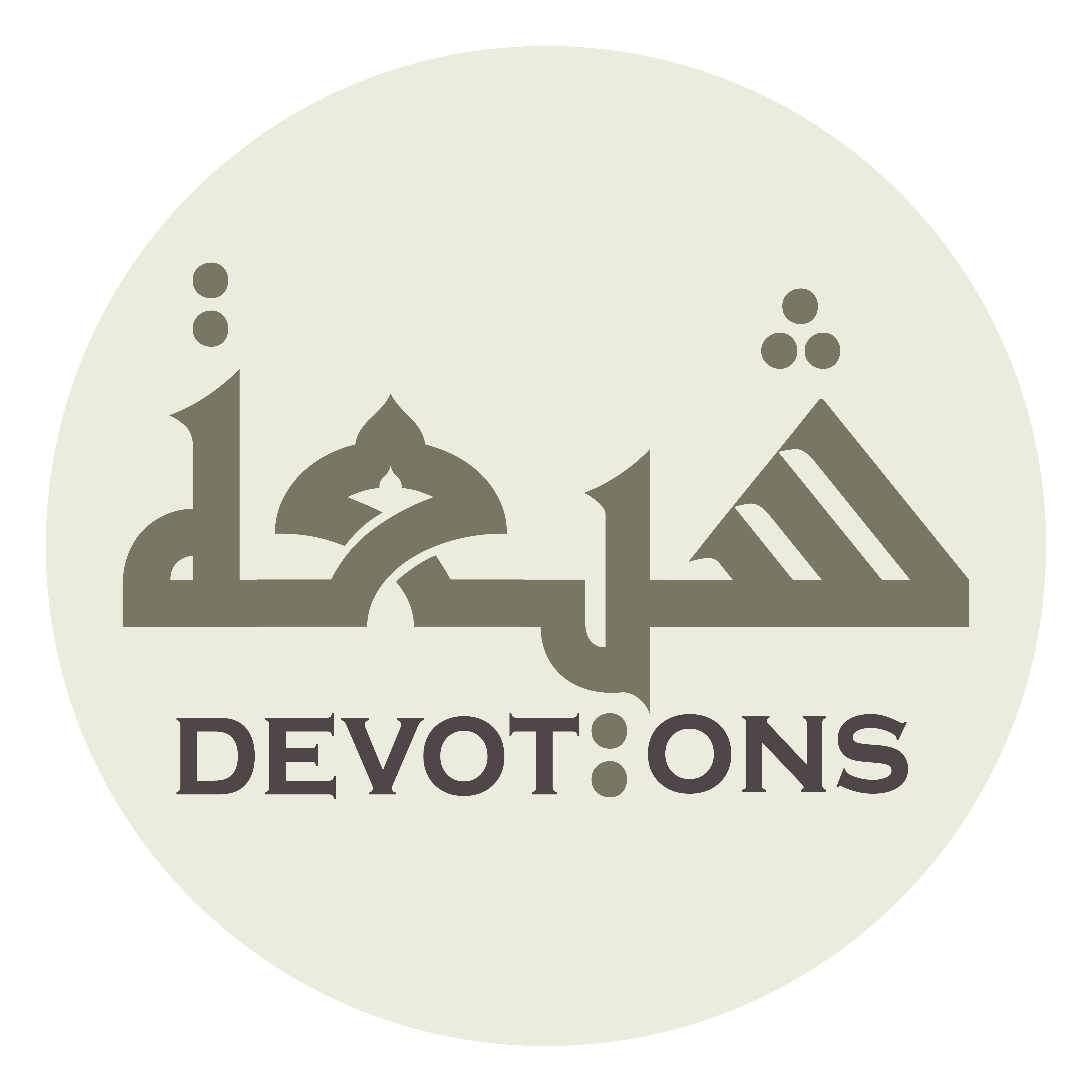 وَ صَلِّ عَلَيْهِ وَ آلِهِ كَمَا صَلَّيْتَ عَلَى عِبَادِكَ الصَّالِحِيْنَ

wa ṣalli `alayhi wa-ālihi kamā ṣallayta `alā `ibādikaṣ ṣāliḥīn

bless him and his Household, as You hast blessed Your righteous servants
Dua 45 - Sahifat Sajjadiyyah
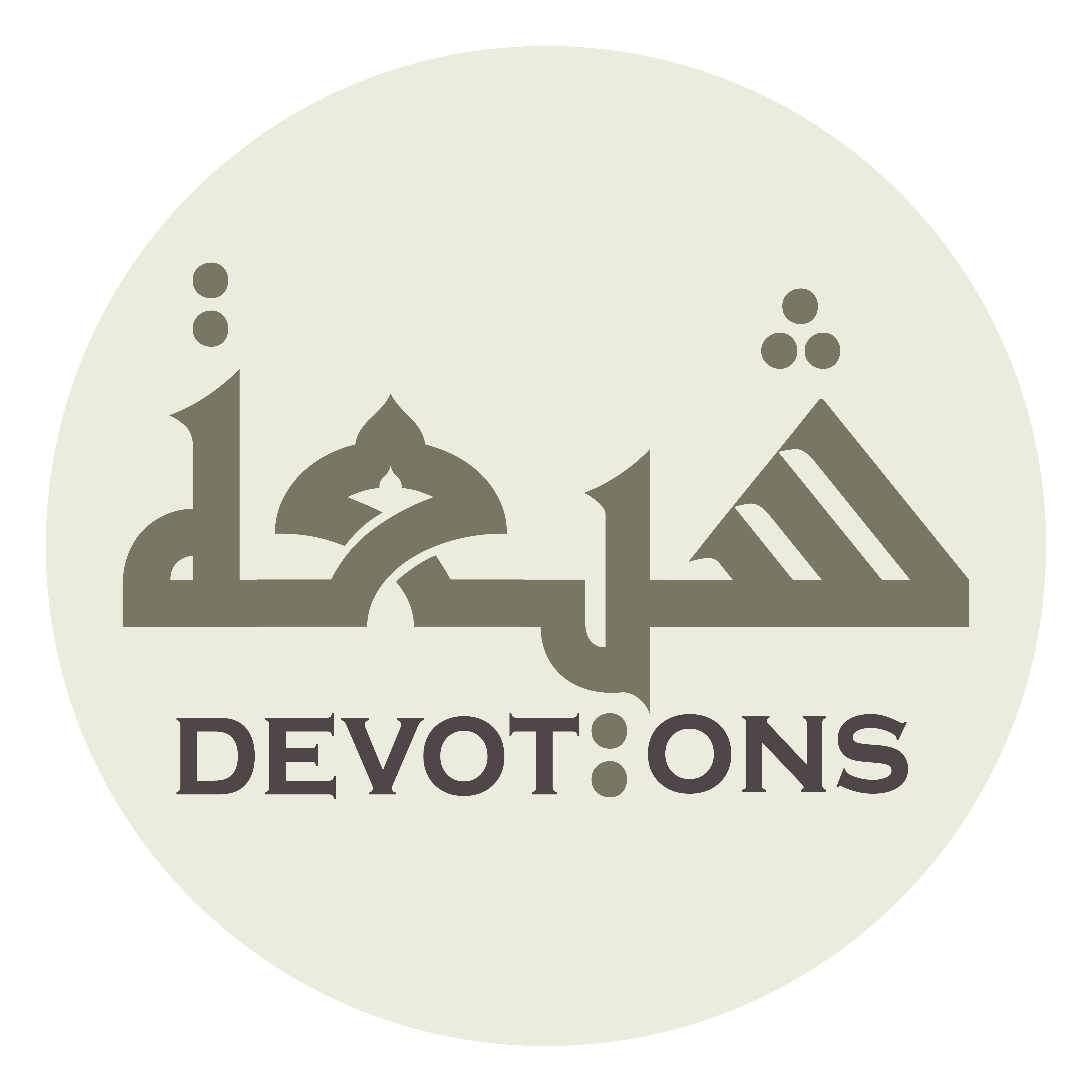 وَ أَفْضَلَ مِنْ ذٰلِكَ يَا رَبَّ الْعَالَمِيْنَ

wa afḍala min dhālika yā rabbal `ālamīn

- and better than that, O Lord of the worlds!
Dua 45 - Sahifat Sajjadiyyah
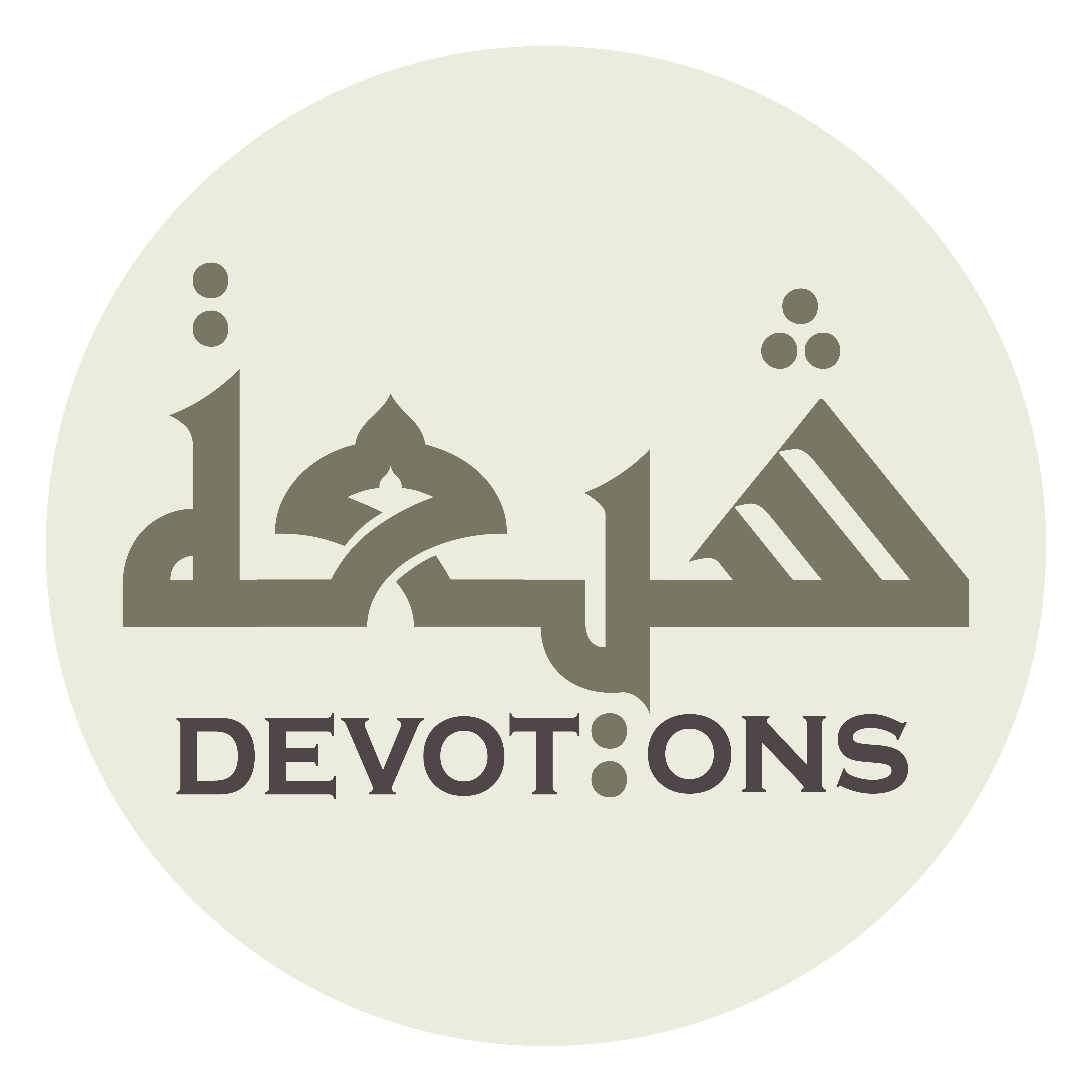 صَلَاةً تَبْلُغُنَا بَرَكَتُهَا وَ يَنَالُنَا نَفْعُهَا

ṣalātan tablughunā barakatuhā wa yanālunā naf`uhā

a blessing whose benediction will reach us, whose benefit will attain to us,
Dua 45 - Sahifat Sajjadiyyah
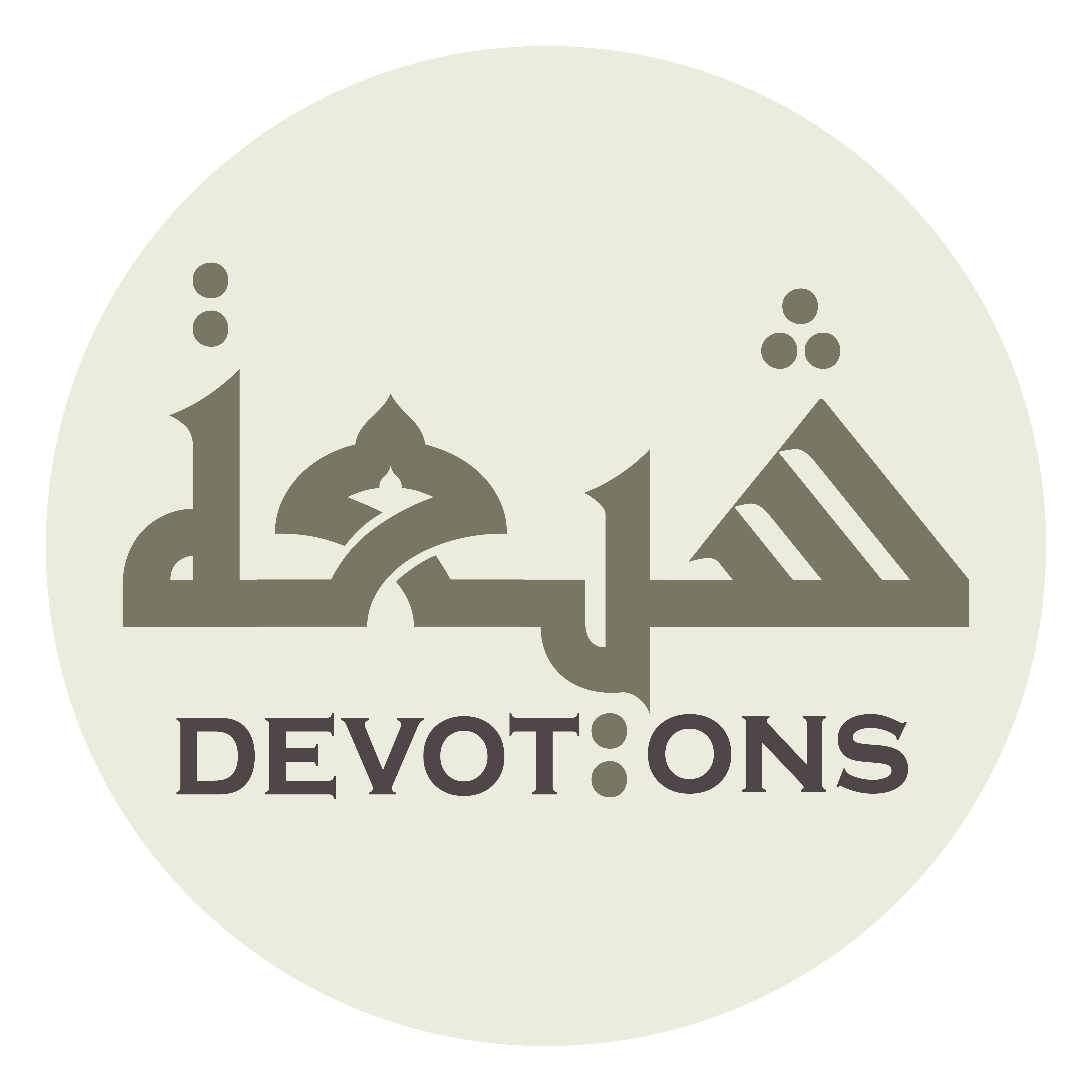 وَ يُسْتَجَابُ لَهَا دُعَاؤُنَا

wa yustajābu lahā du`a-unā

and through which our supplication may be granted!
Dua 45 - Sahifat Sajjadiyyah
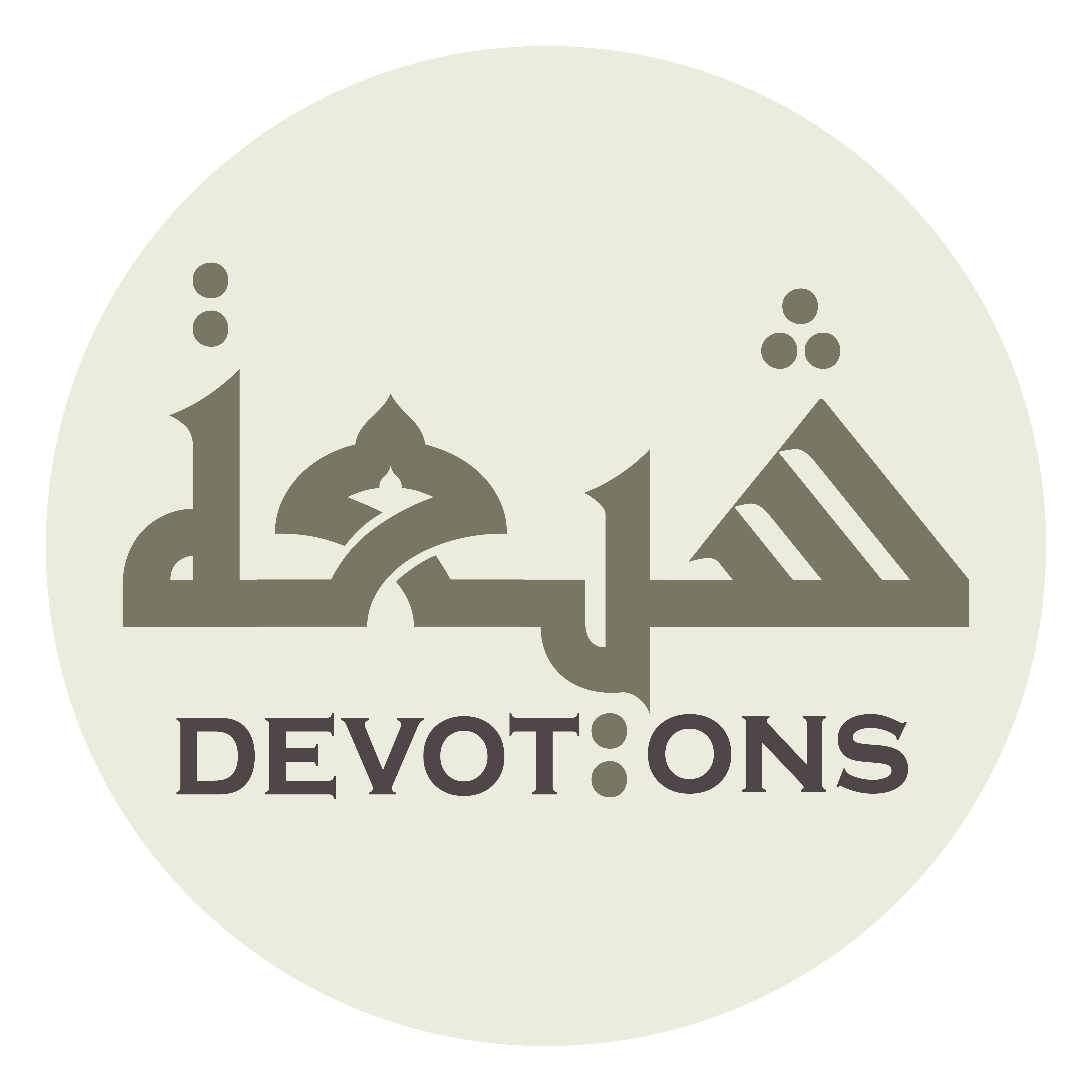 إِنَّكَ أَكْرَمُ مَنْ رُغِبَ إِلَيْهِ

innaka akramu man rughiba ilayh

You art the most generous of those who are beseeched,
Dua 45 - Sahifat Sajjadiyyah
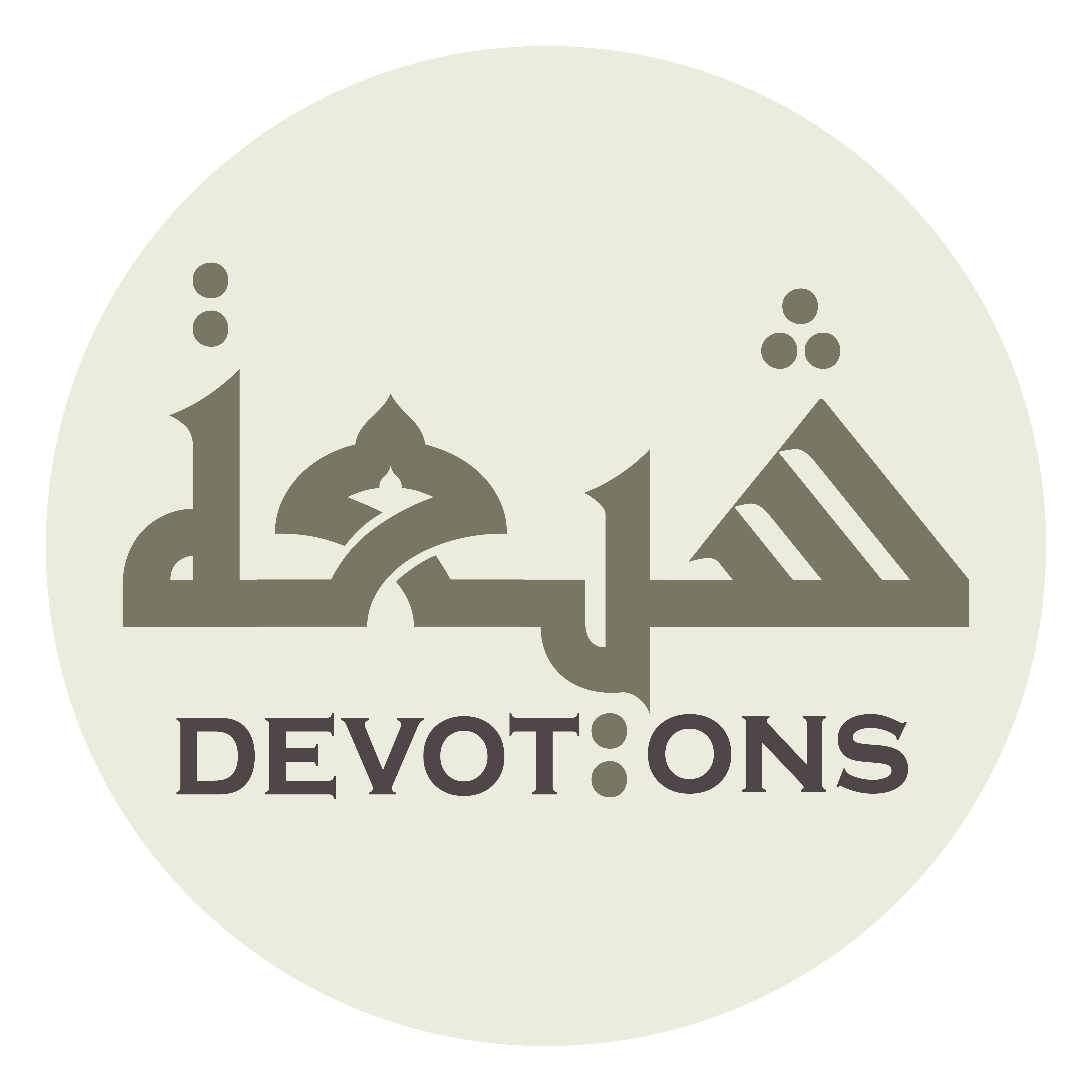 وَ أَكْفَى مَنْ تُوُكِّلَ عَلَيْهِ

wa akfā man tuwukkila `alayh

the most sufficient of those in whom confidence is had,
Dua 45 - Sahifat Sajjadiyyah
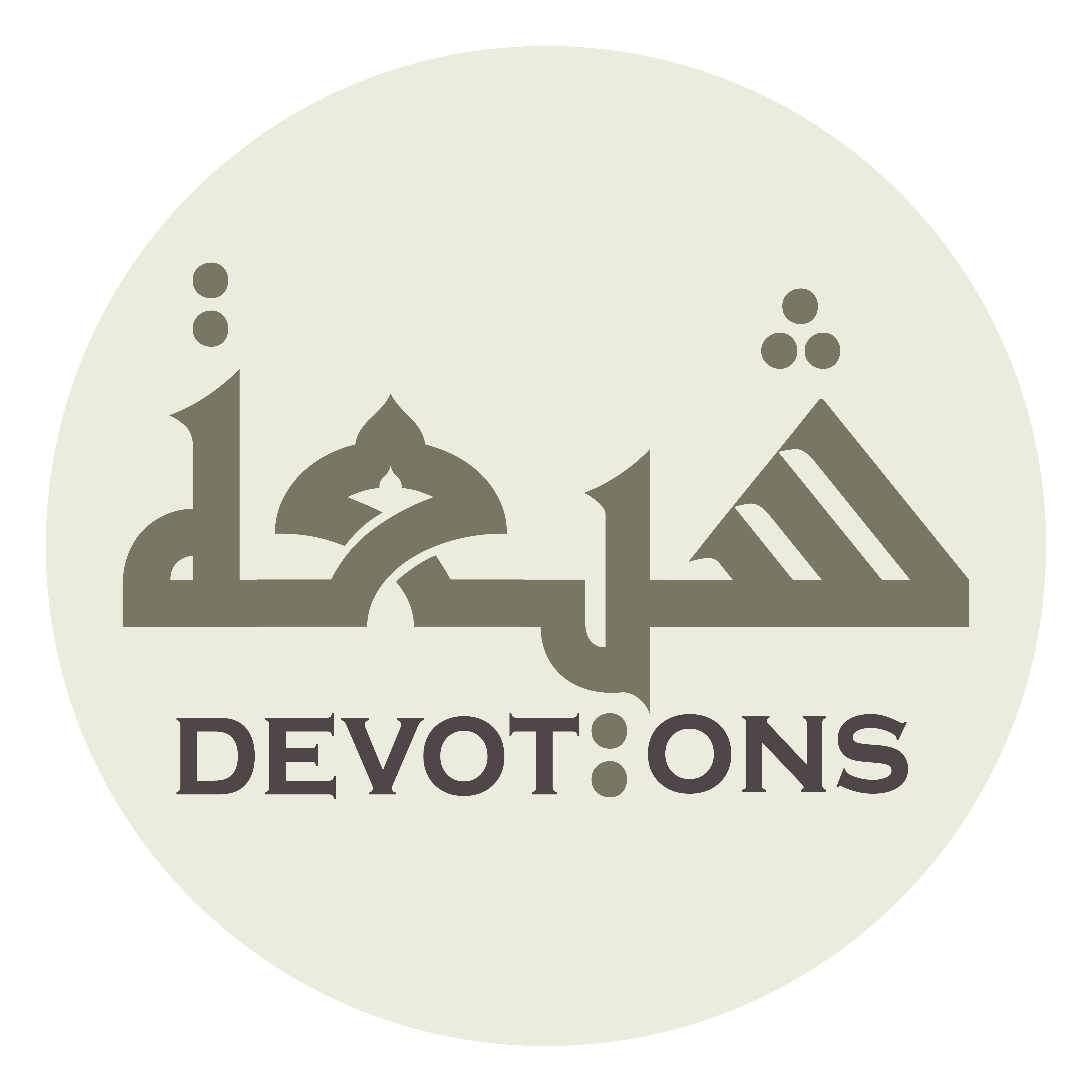 وَ أَعْطَى مَنْ سُئِلَ مِنْ فَضْلِهِ

wa a`ṭā man su-ila min faḍlih

the most bestowing of those from whom bounty is asked,
Dua 45 - Sahifat Sajjadiyyah
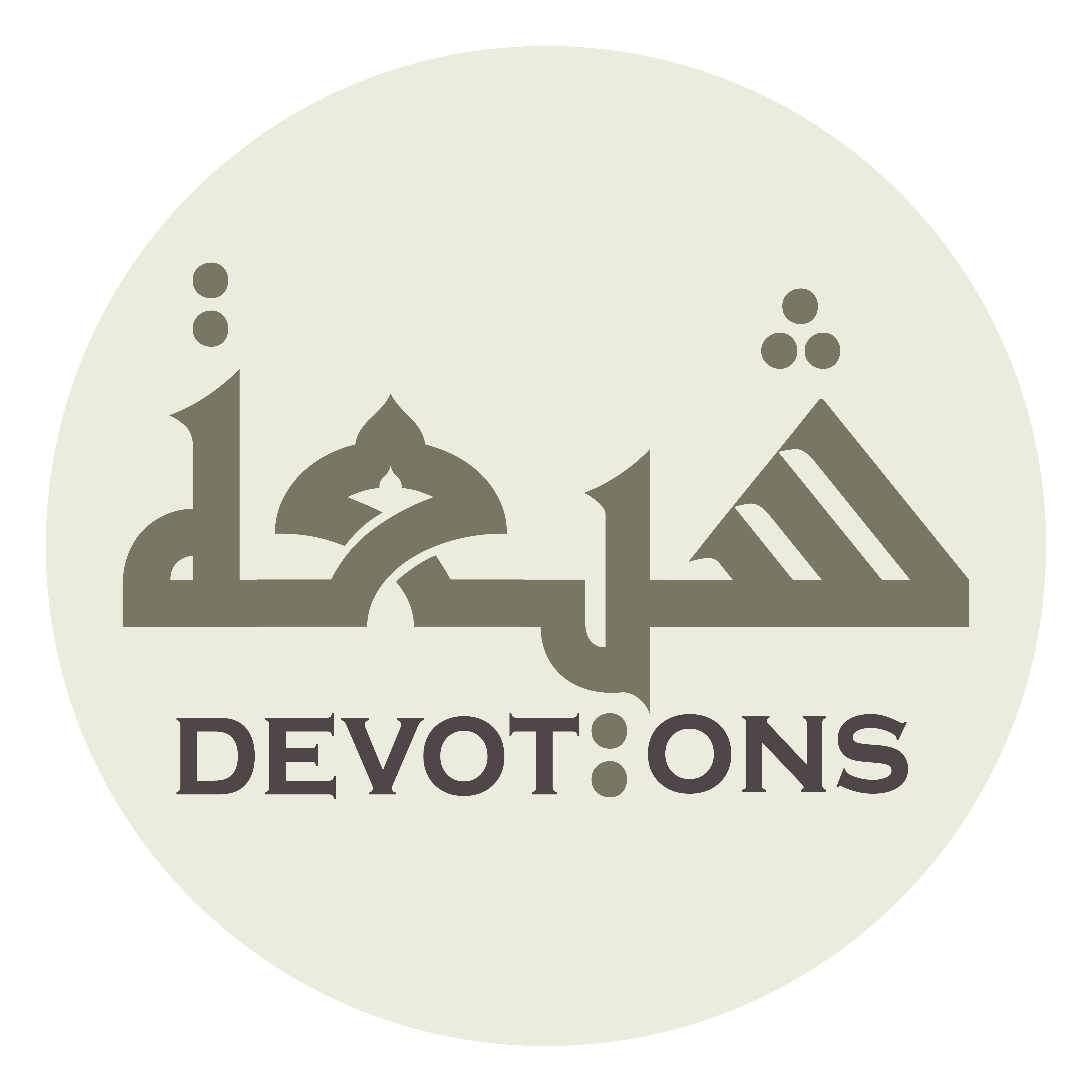 وَ أَنْتَ عَلَى كُلِّ شَيْءٍ قَدِيرٌ

wa anta `alā kulli shay-in qadīr

You art powerful over everything!
Dua 45 - Sahifat Sajjadiyyah